Old Spec Q’s
Trigonometry
SAM 1
 (i)
2018 1
(iv)
Practice A (i)
SAM 1 
(ii)
2018 2
(i)
Practice A (ii)
Practice B
SAM 2 
(i)
2018 2
(ii)
SAM 2 
(ii)
Practice C
Practice D
SAM 2 
(iii)
Practice E (i)
2018 1
(i)
Practice E (ii)
2018 1
(ii)
Practice F
2018 1
(iii)
Practice A
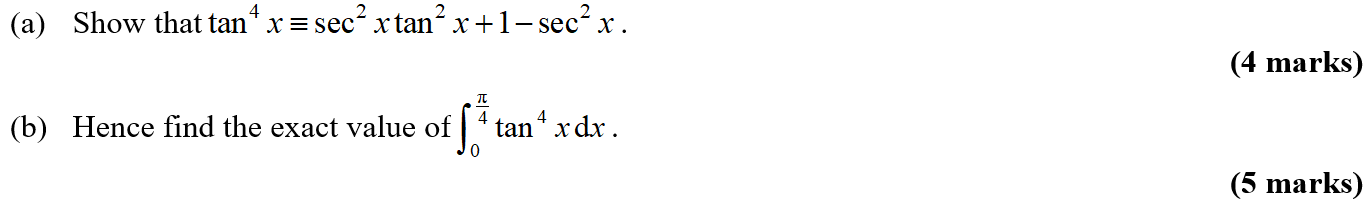 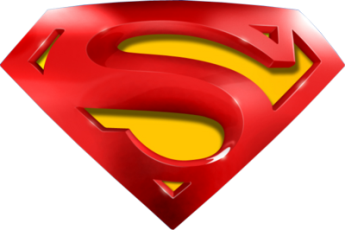 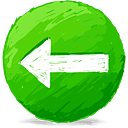 Practice A
A
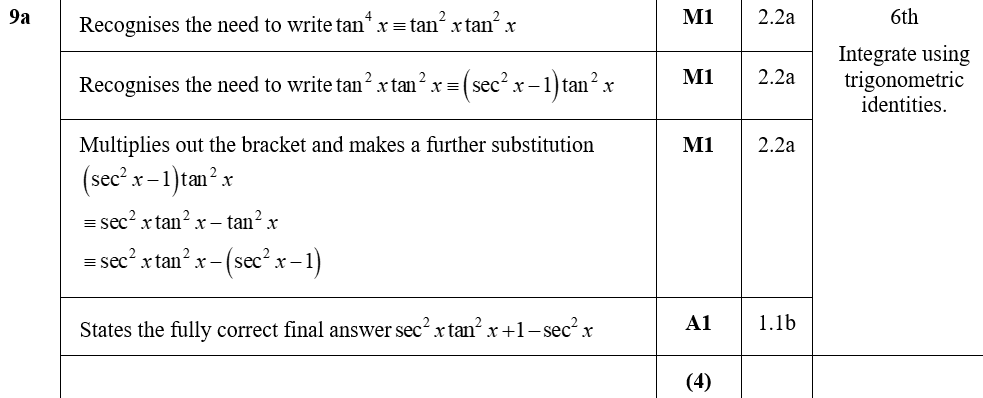 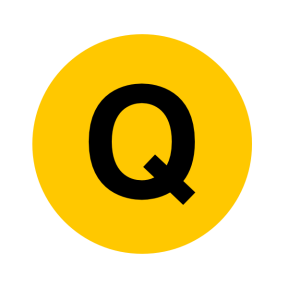 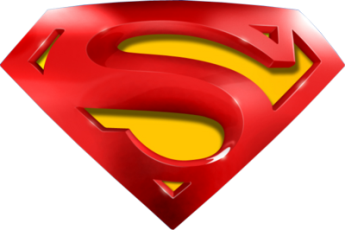 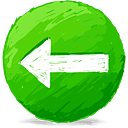 Practice A
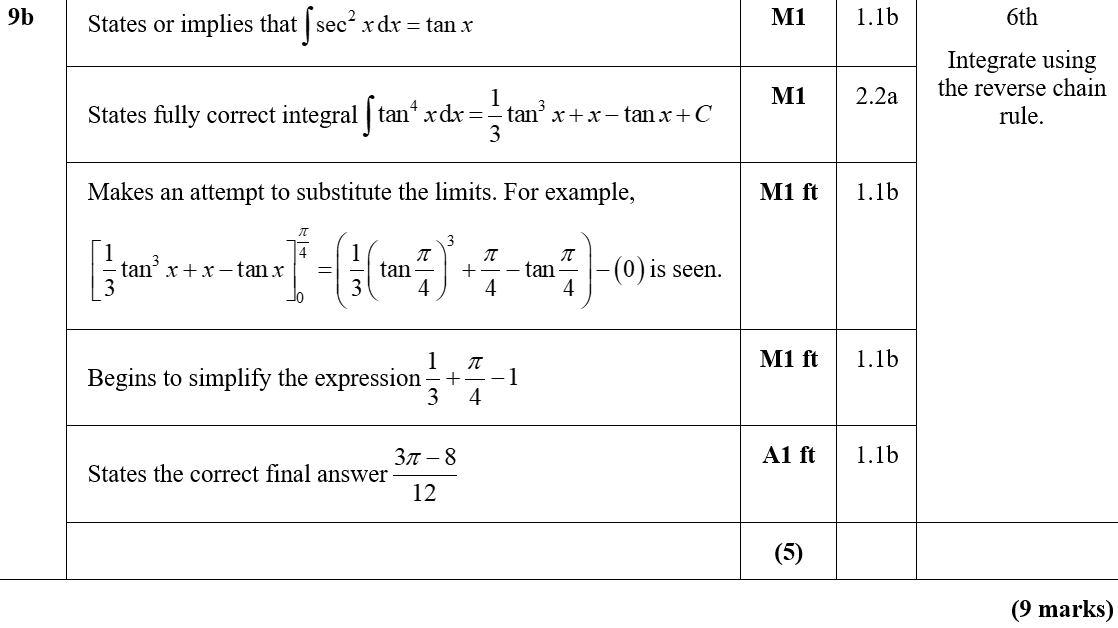 B
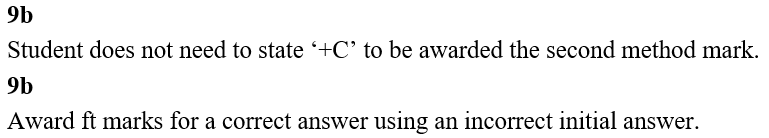 B notes
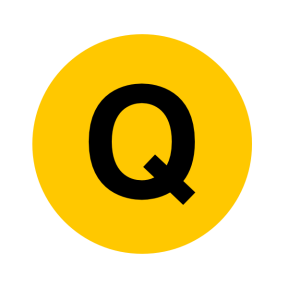 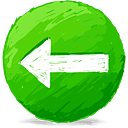 Practice A
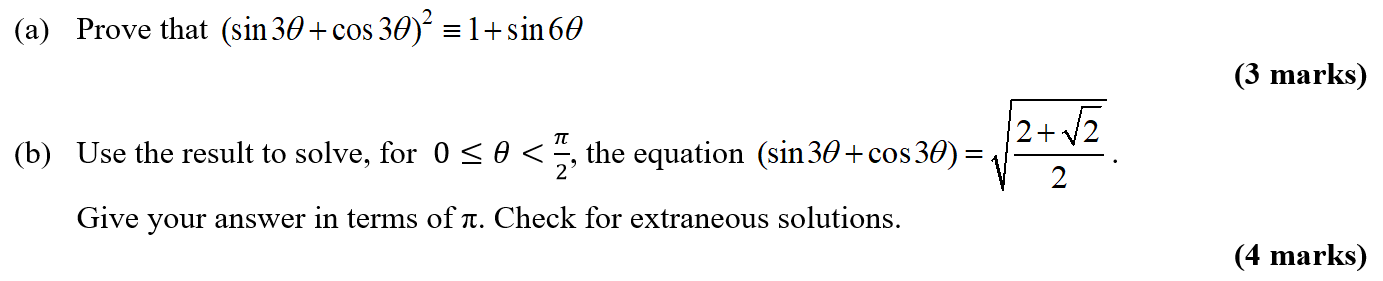 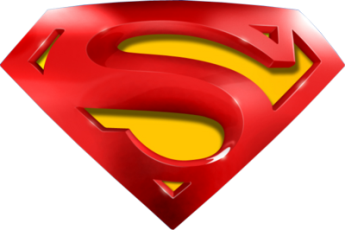 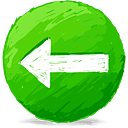 Practice A
A
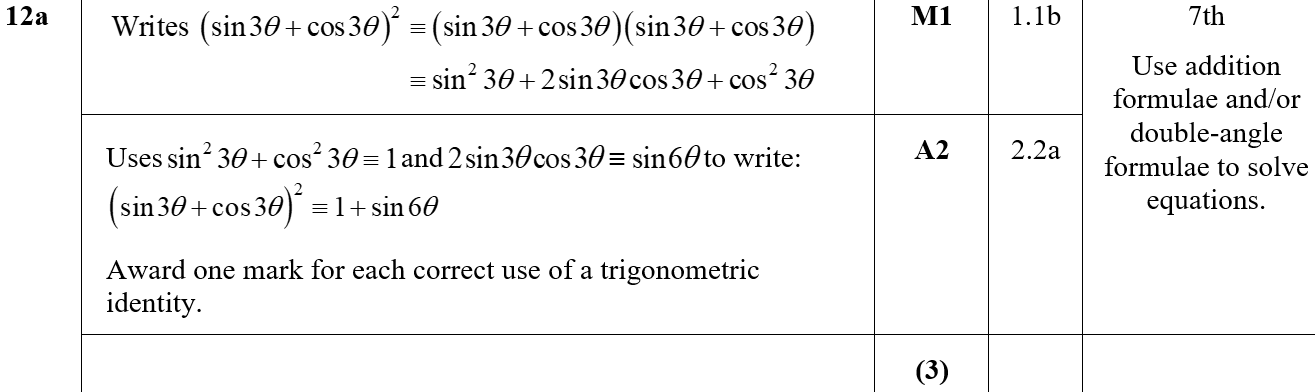 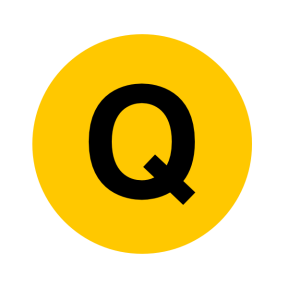 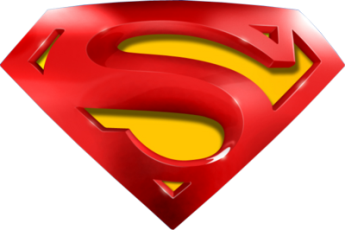 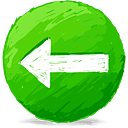 Practice A
B
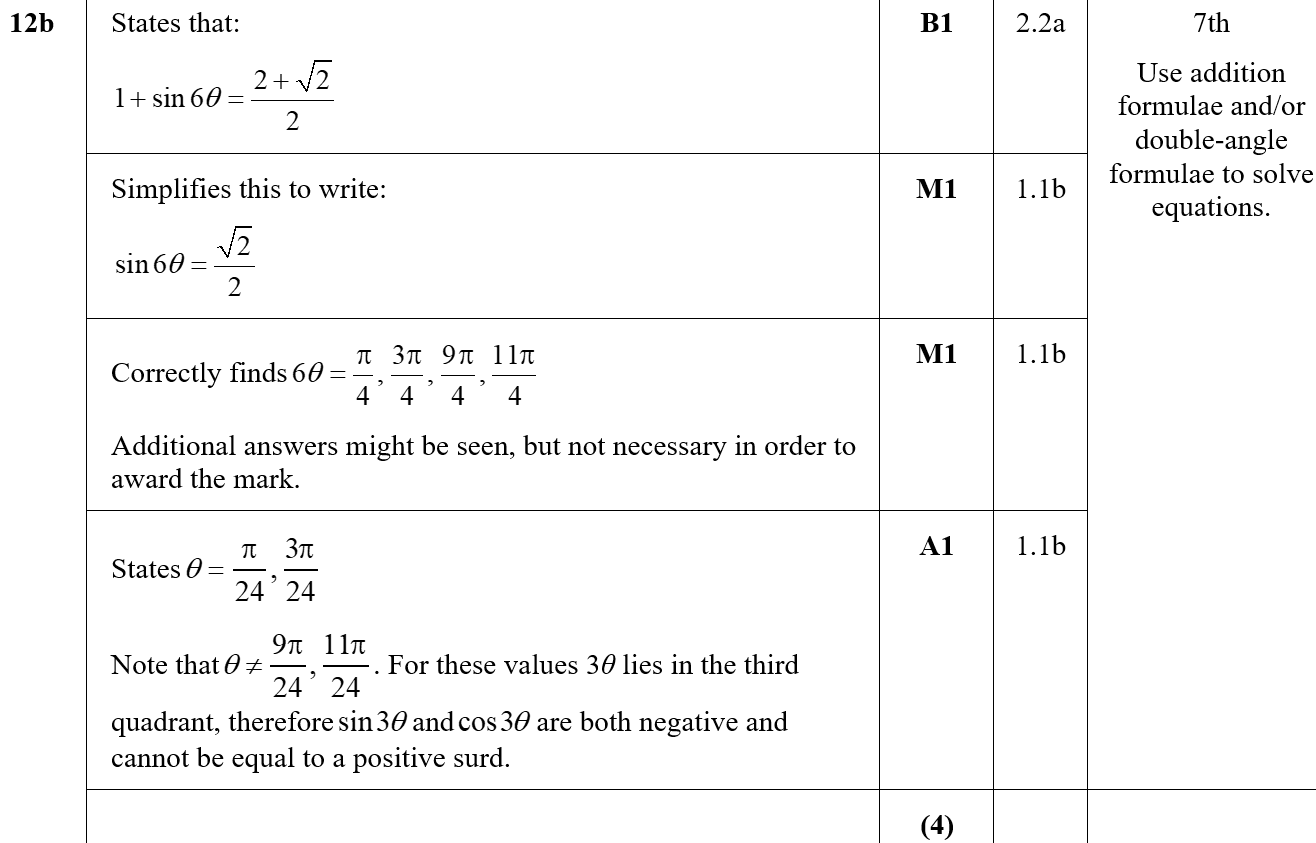 B notes
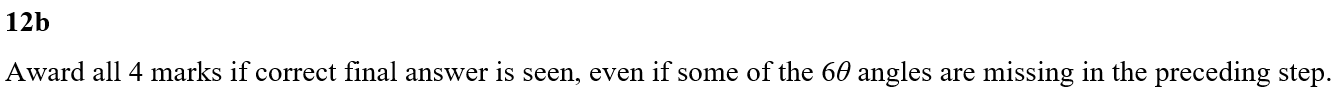 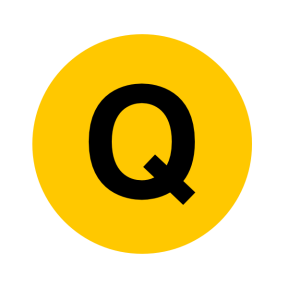 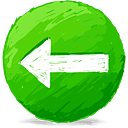 Practice B
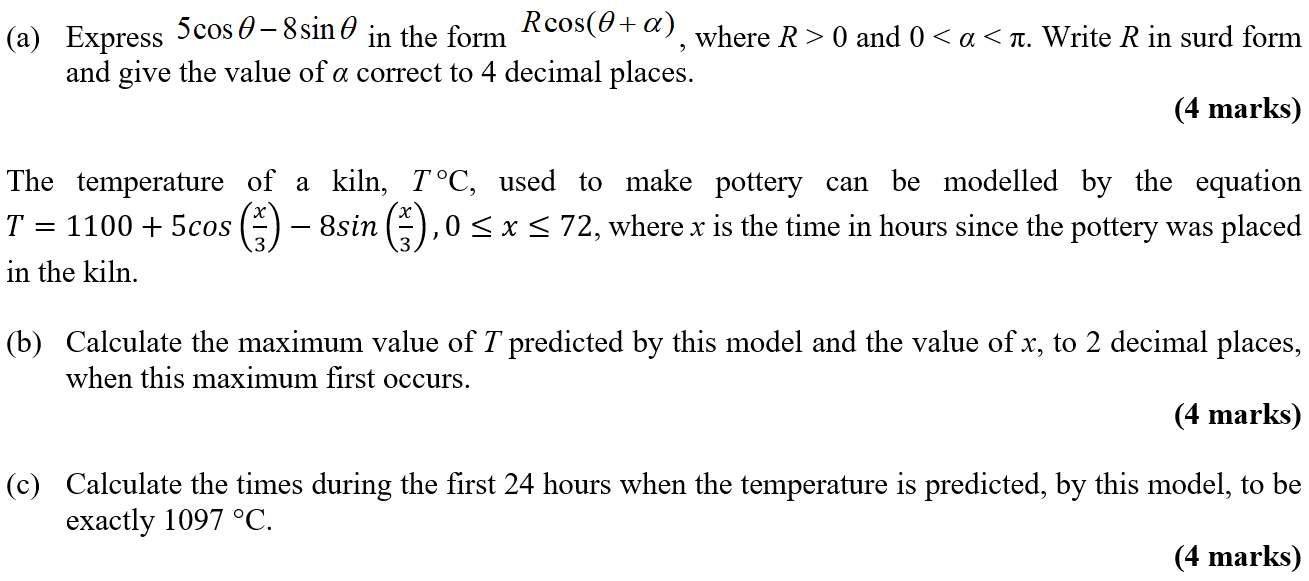 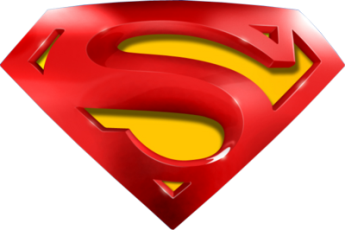 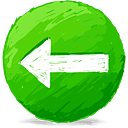 Practice B
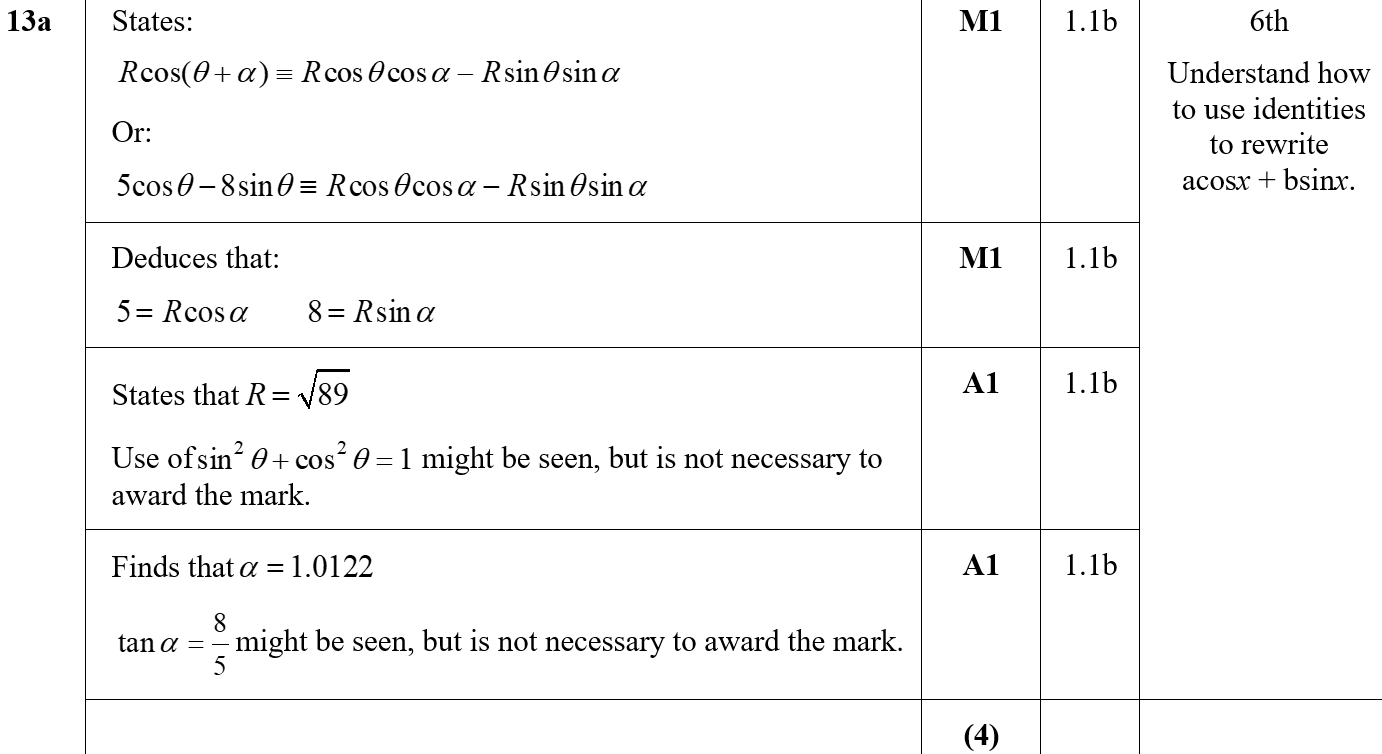 A
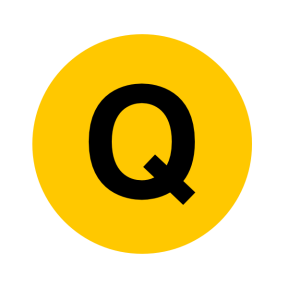 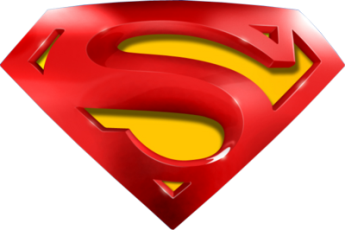 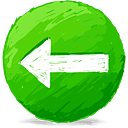 Practice B
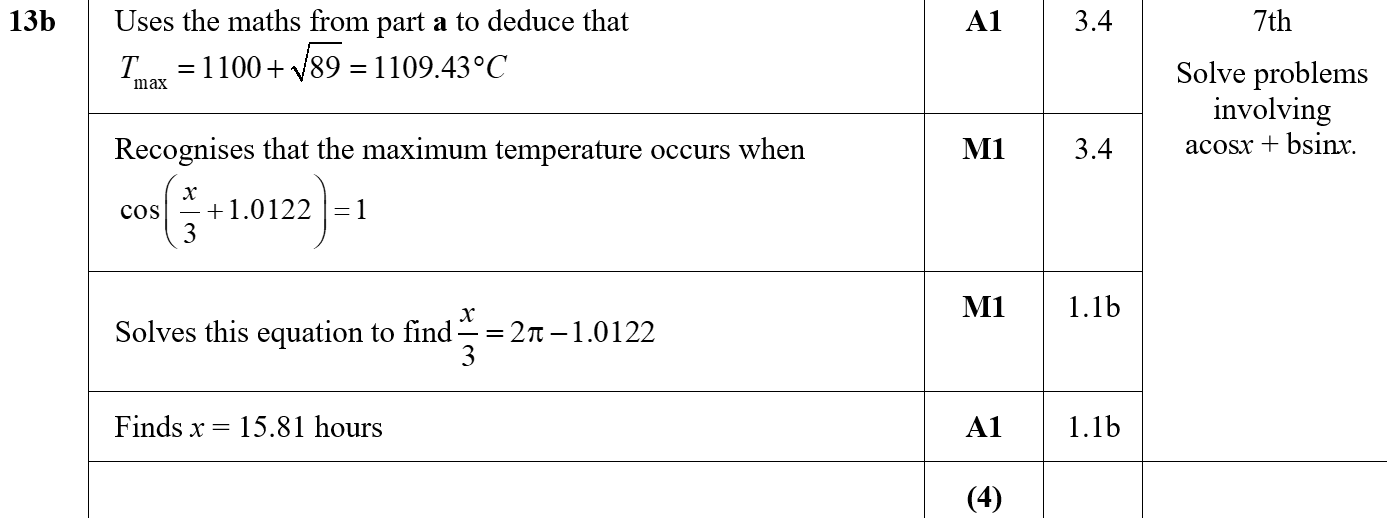 B
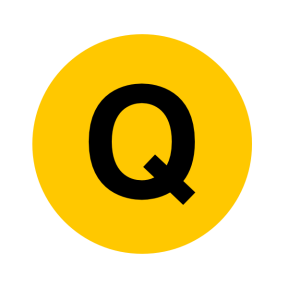 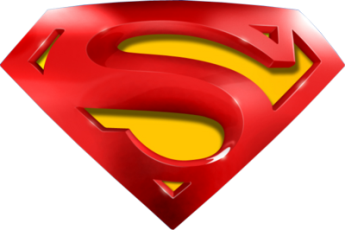 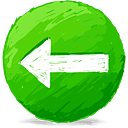 Practice B
C
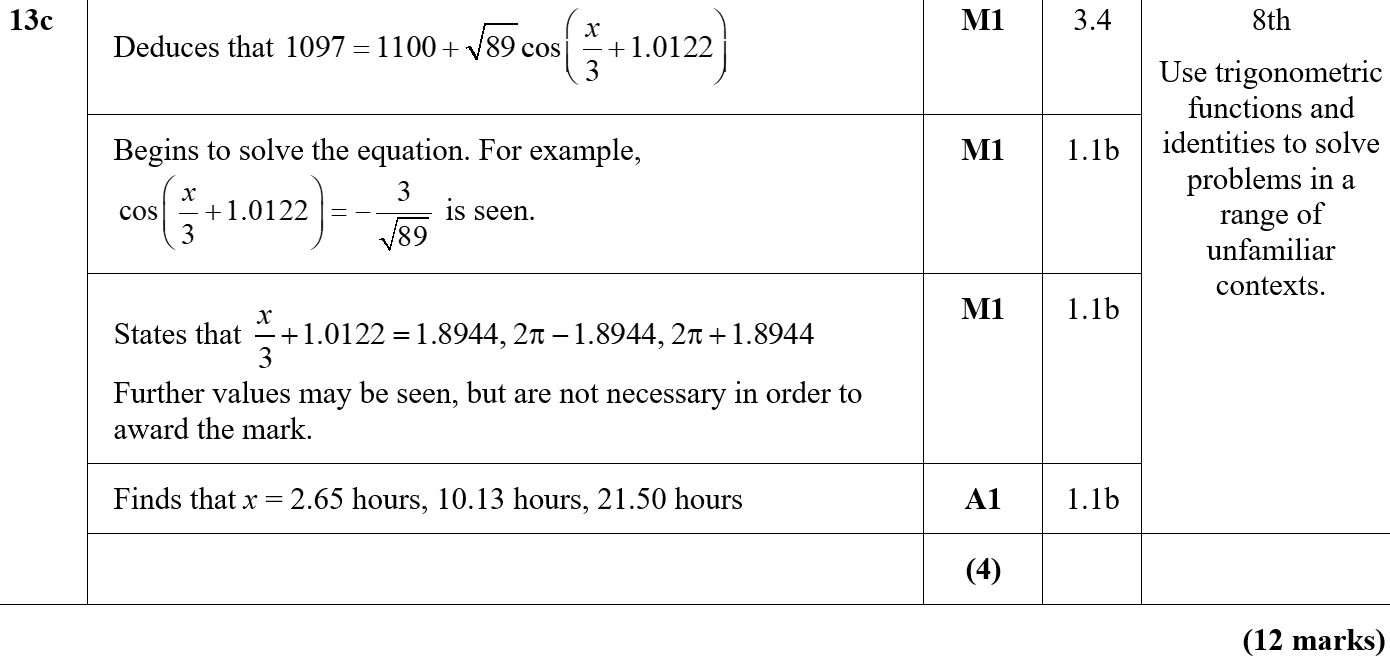 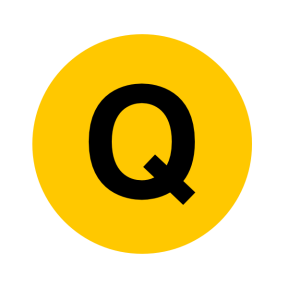 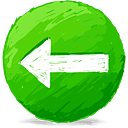 Practice C
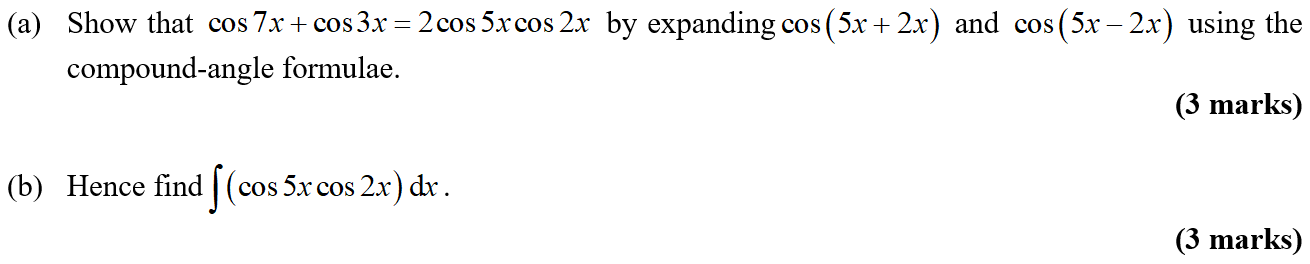 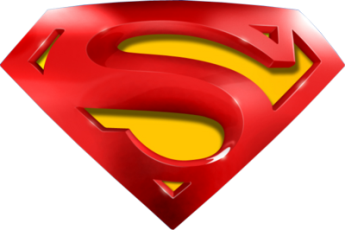 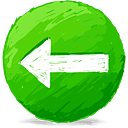 Practice C
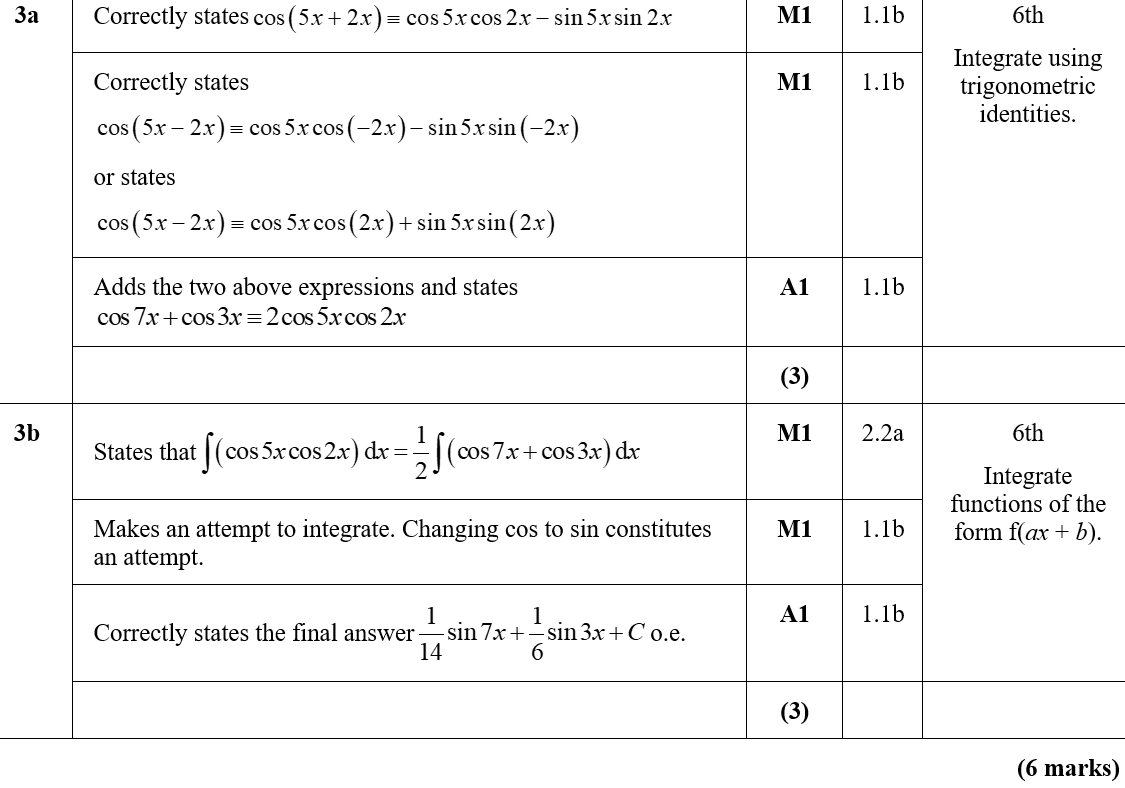 A
B
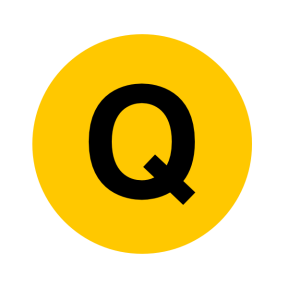 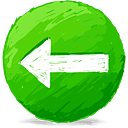 B notes
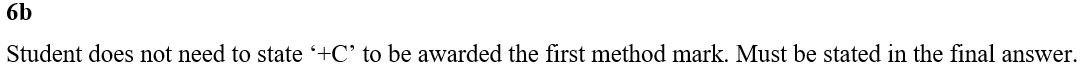 Practice D
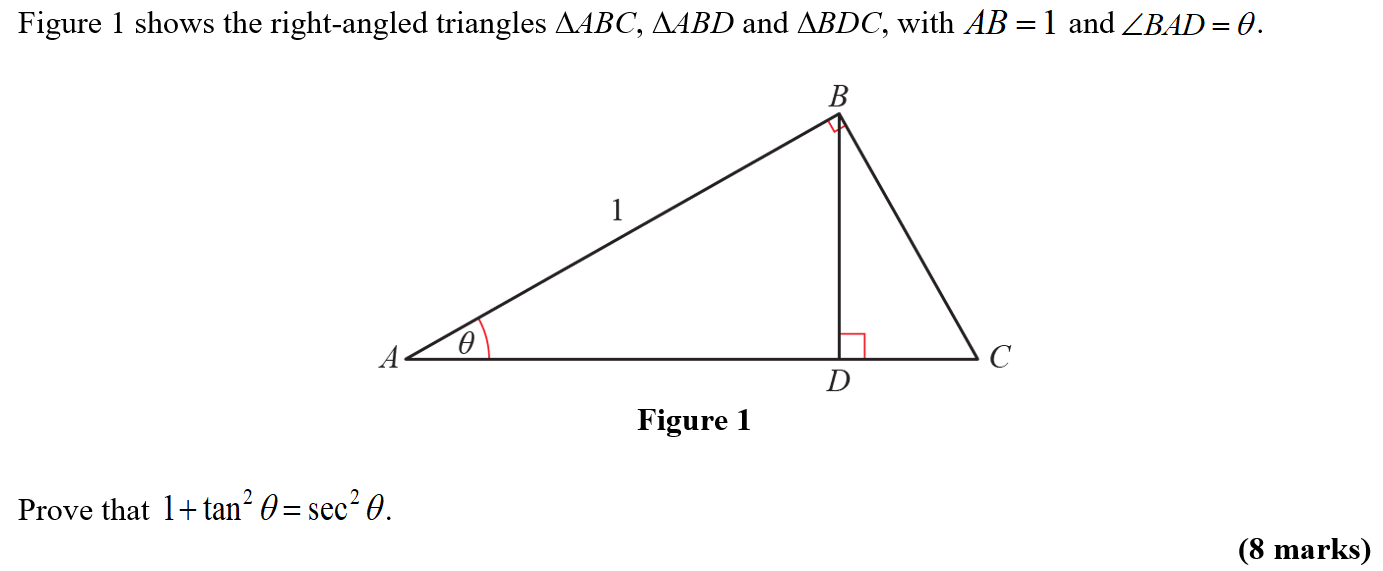 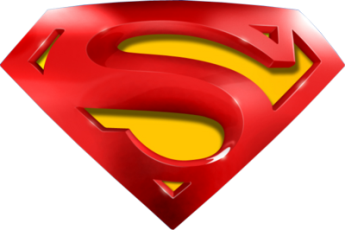 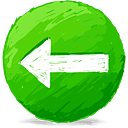 Practice D
A
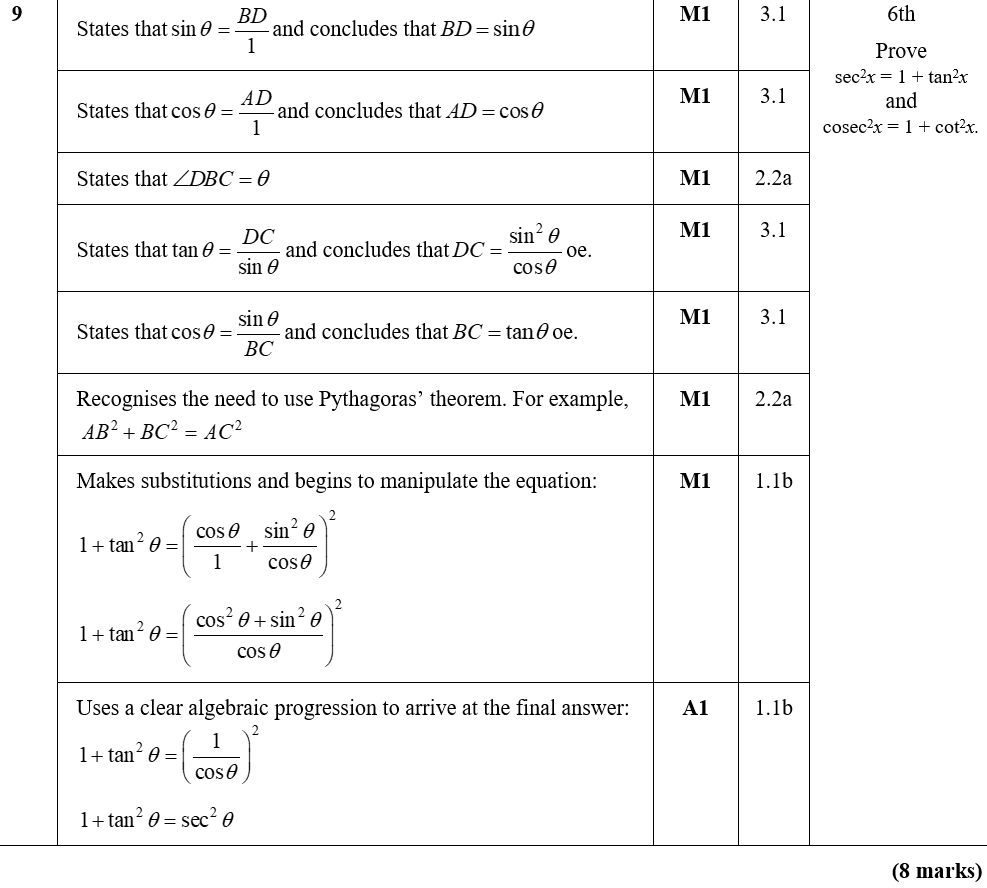 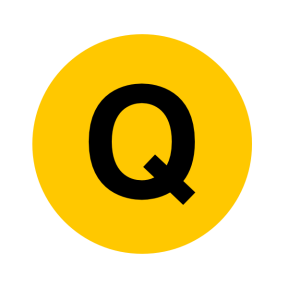 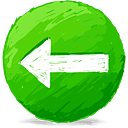 Practice E
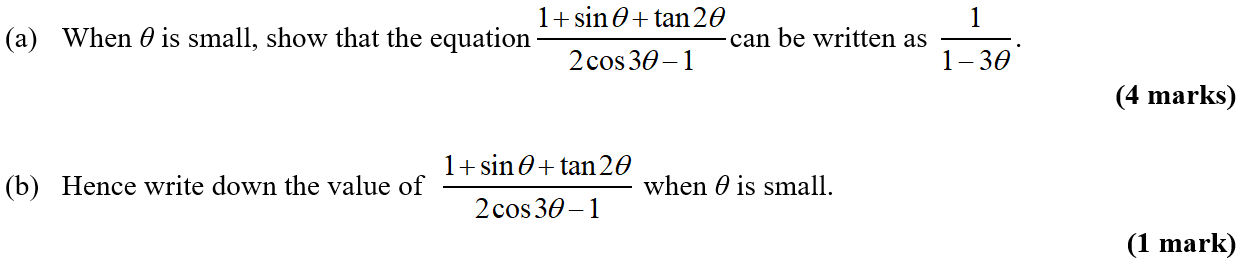 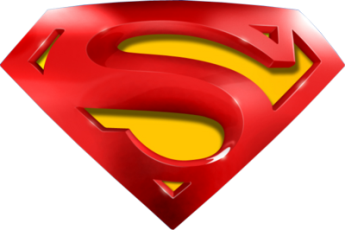 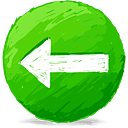 Practice E
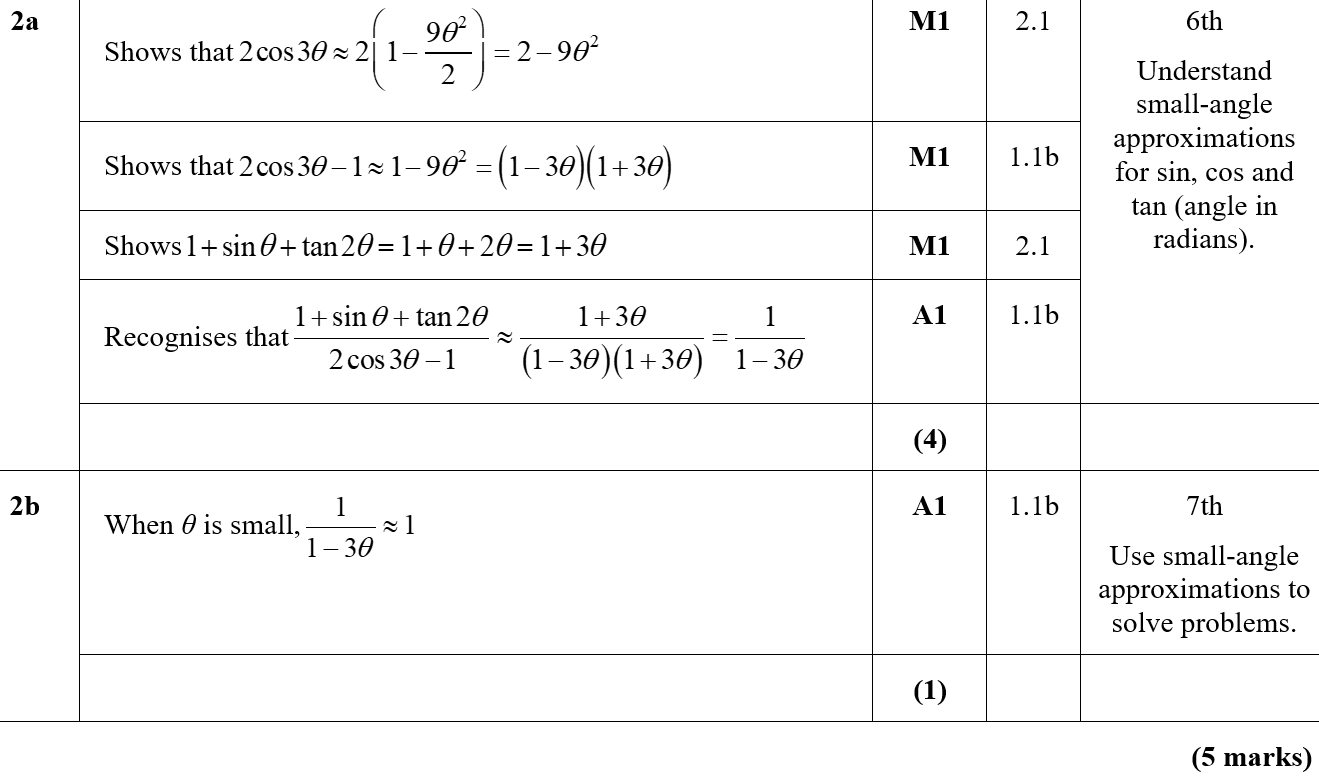 A
B
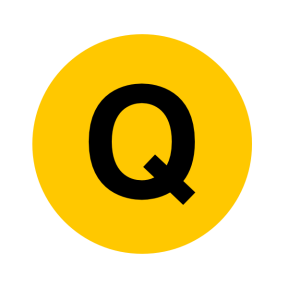 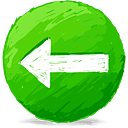 Practice E
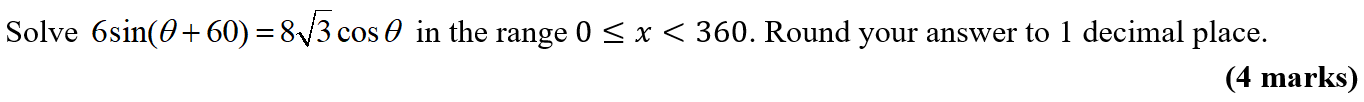 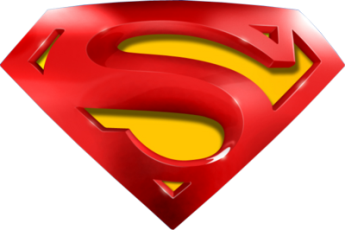 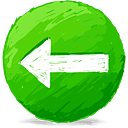 Practice E
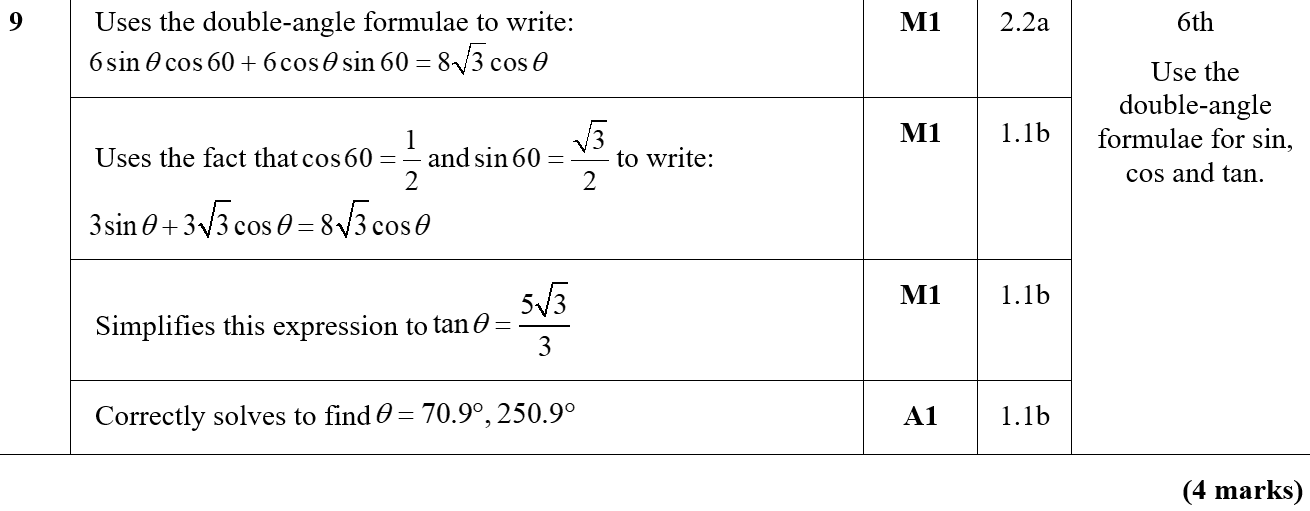 A
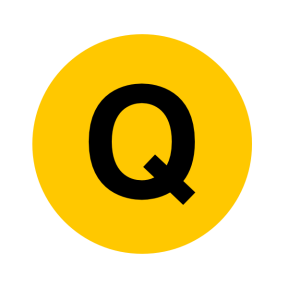 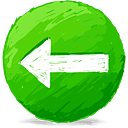 Practice F
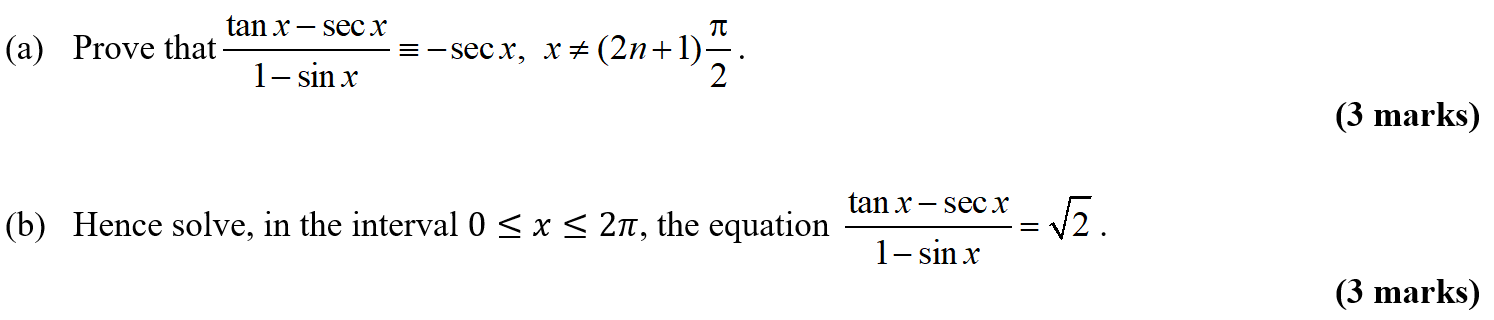 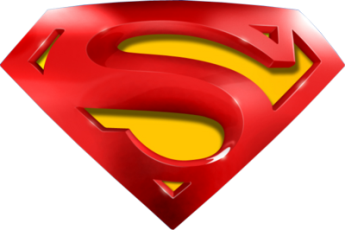 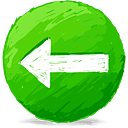 Practice F
A
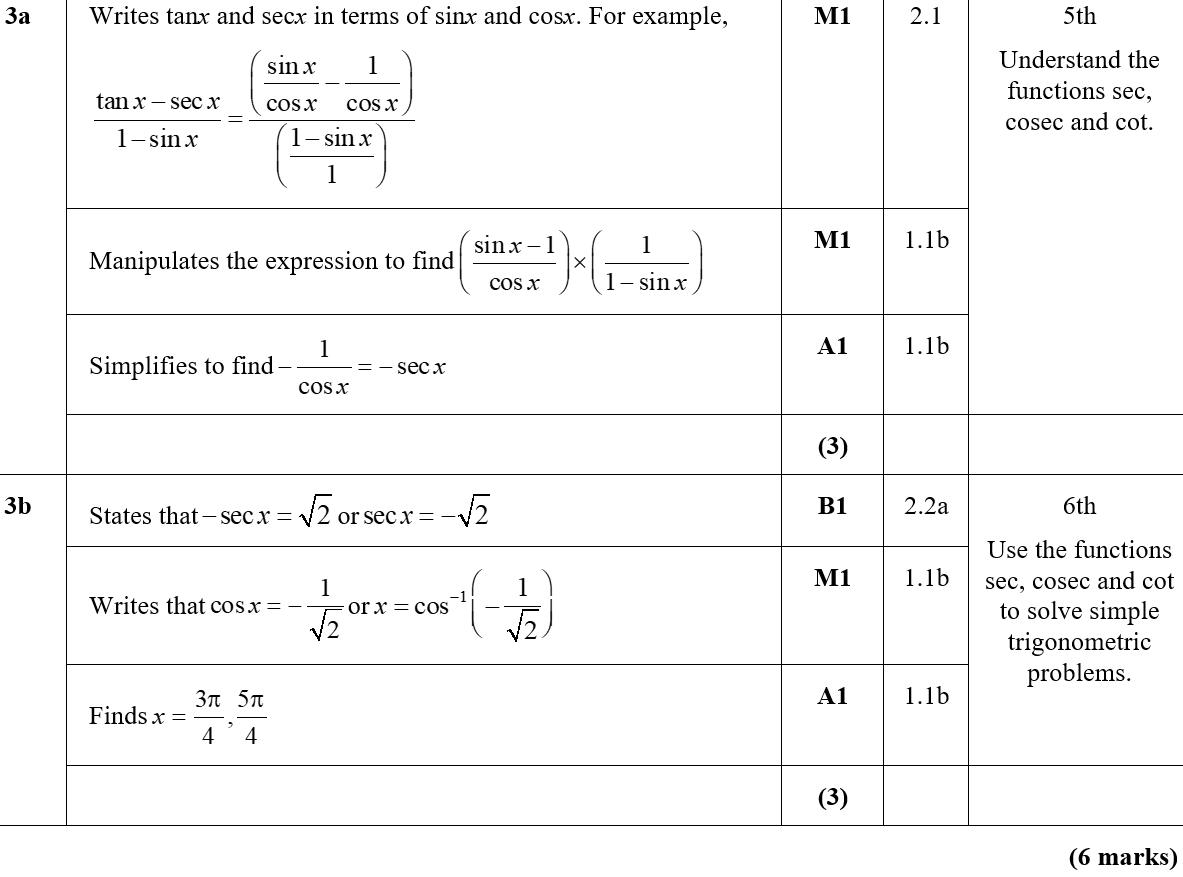 B
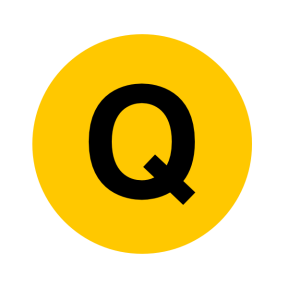 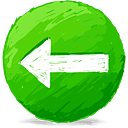 SAM Paper 1
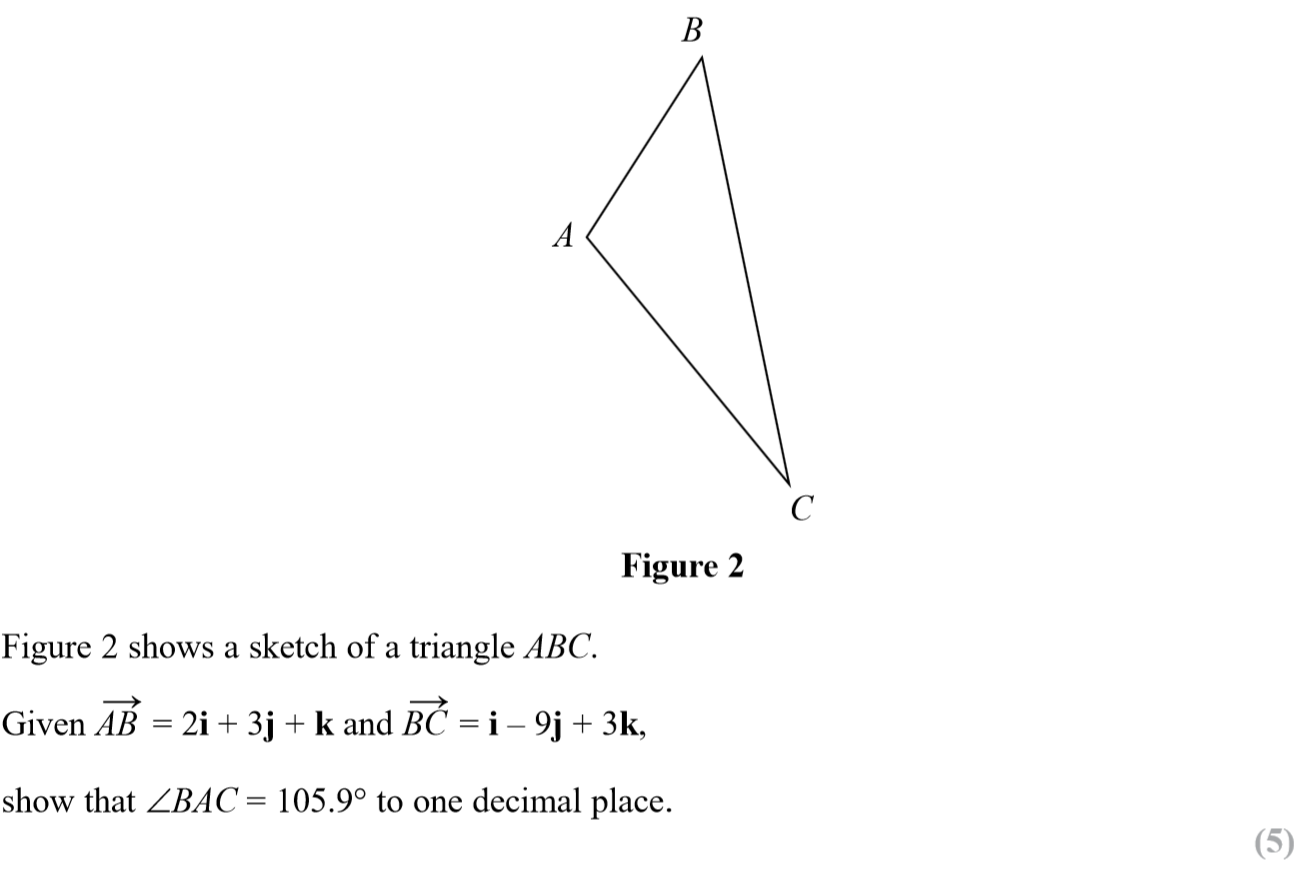 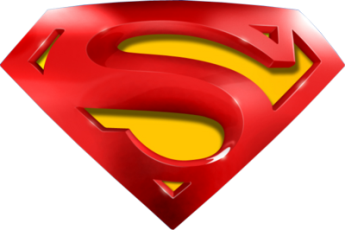 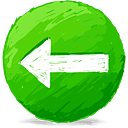 SAM Paper 1
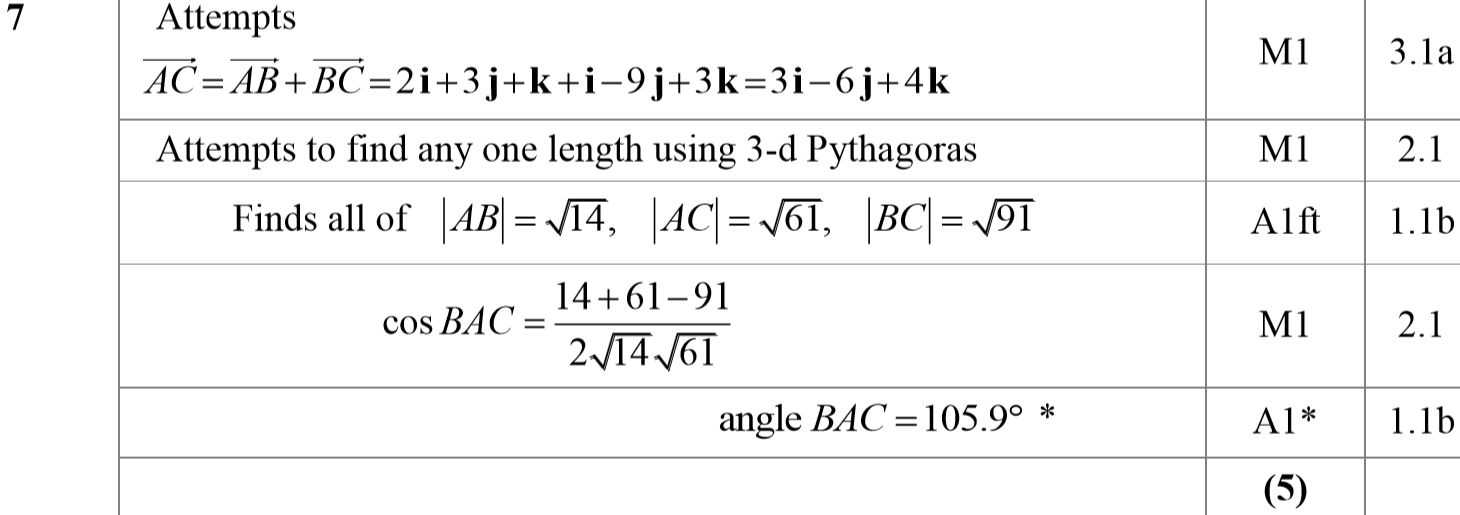 A
A notes
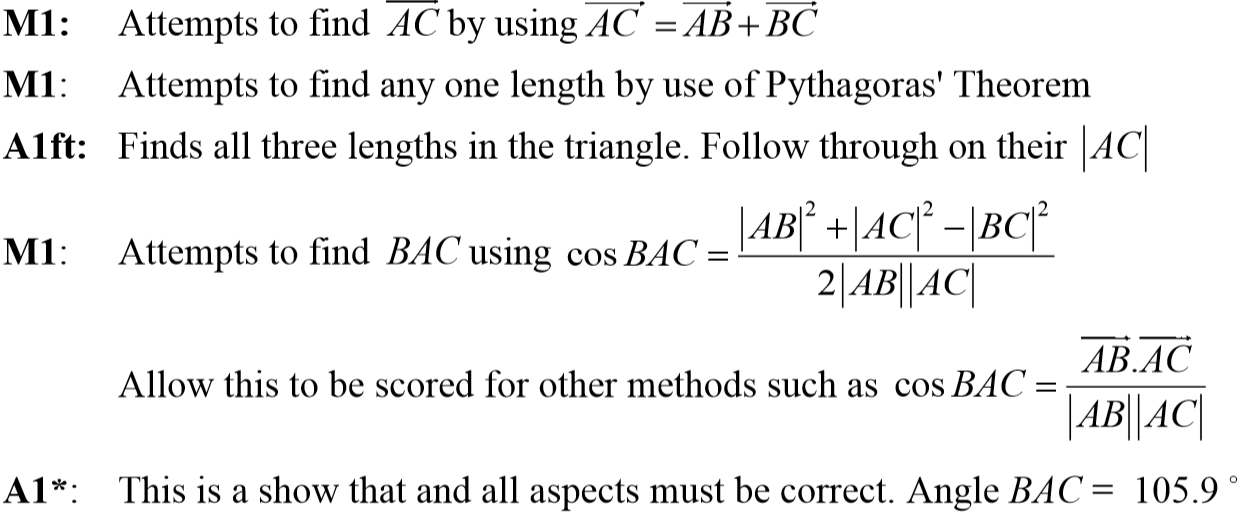 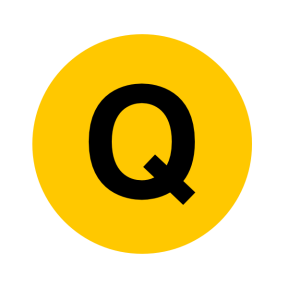 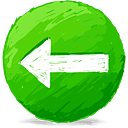 SAM Paper 1
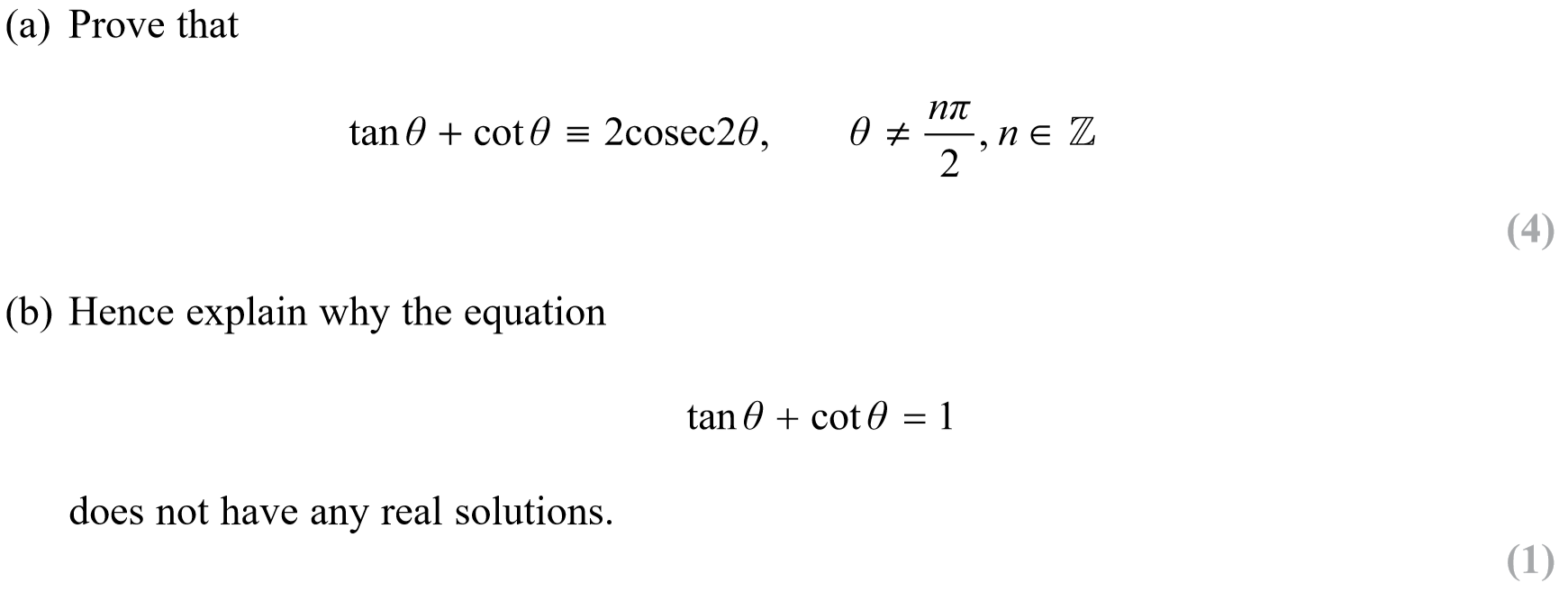 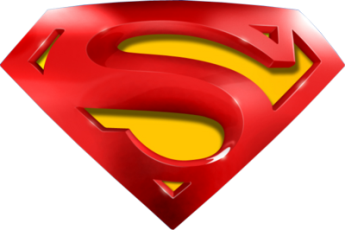 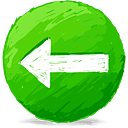 SAM Paper 1
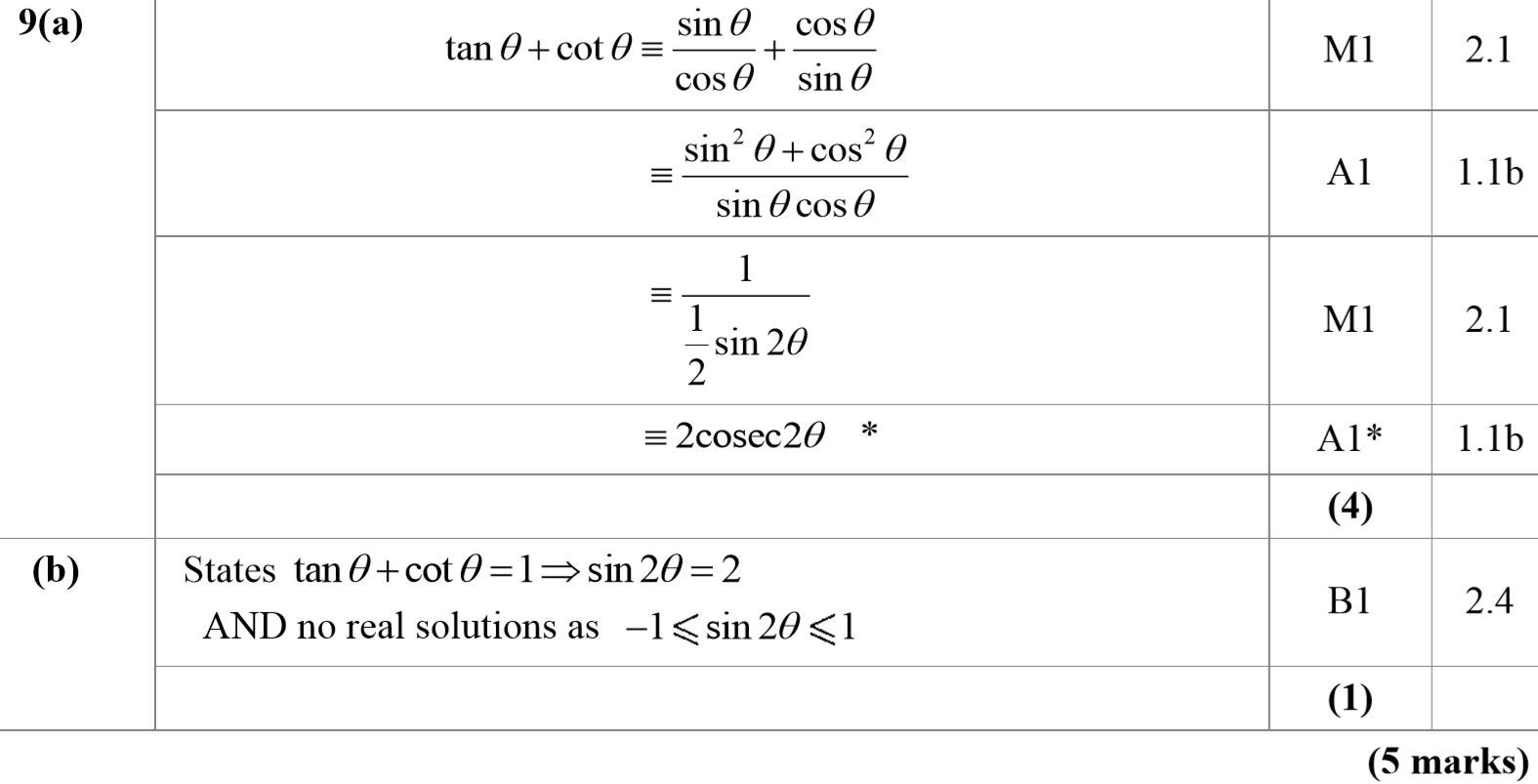 A
B
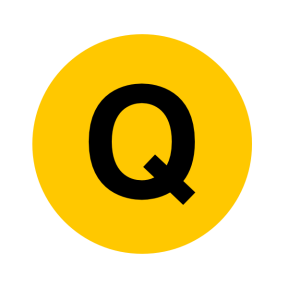 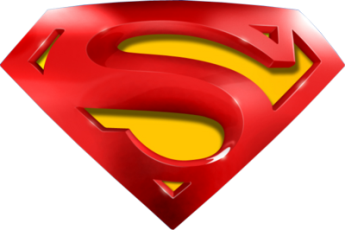 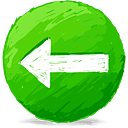 SAM Paper 1
A notes
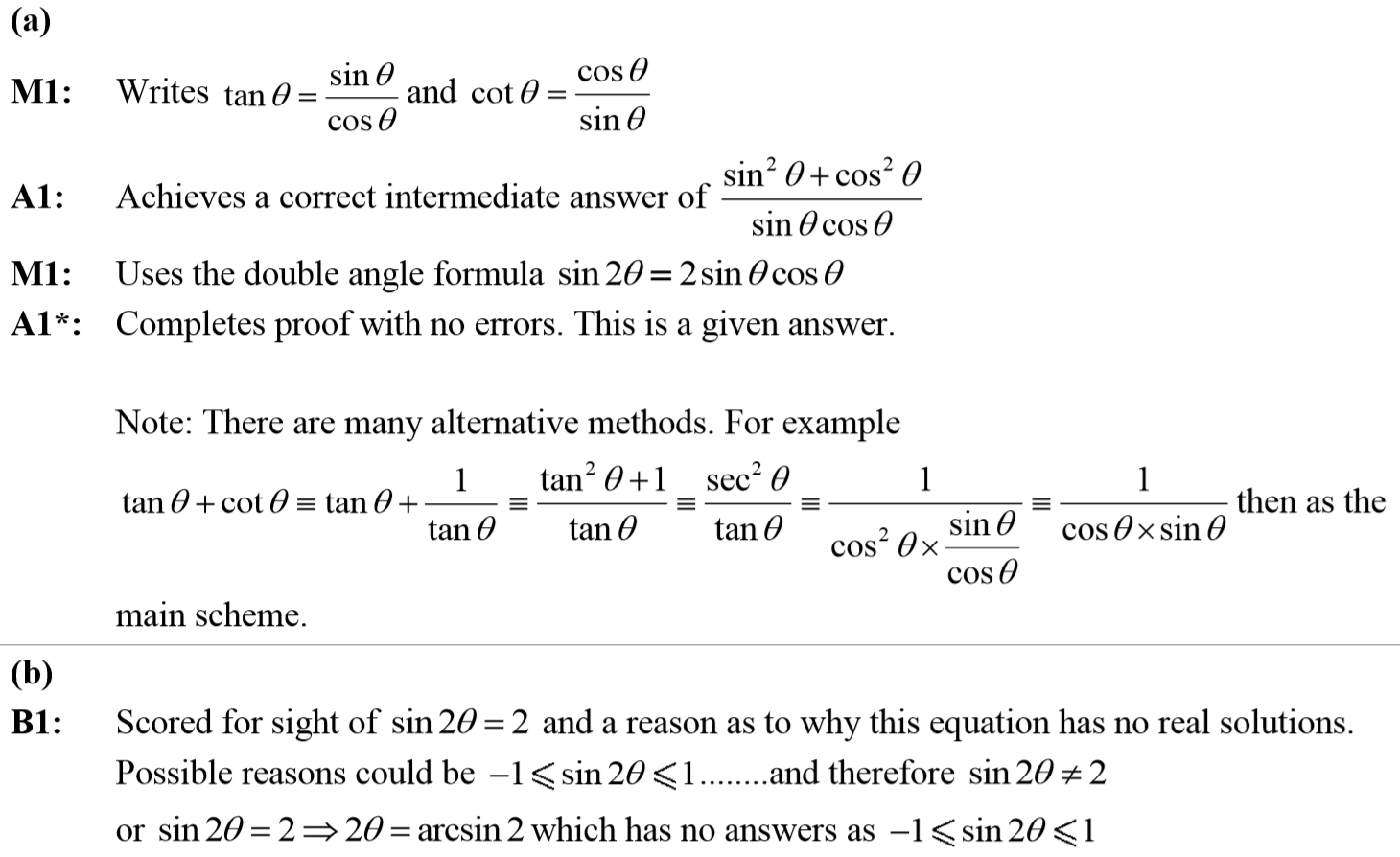 B notes
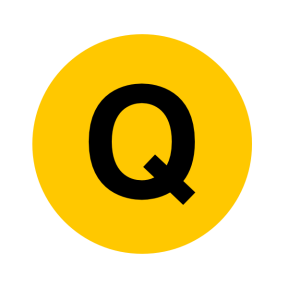 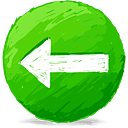 SAM Paper 2
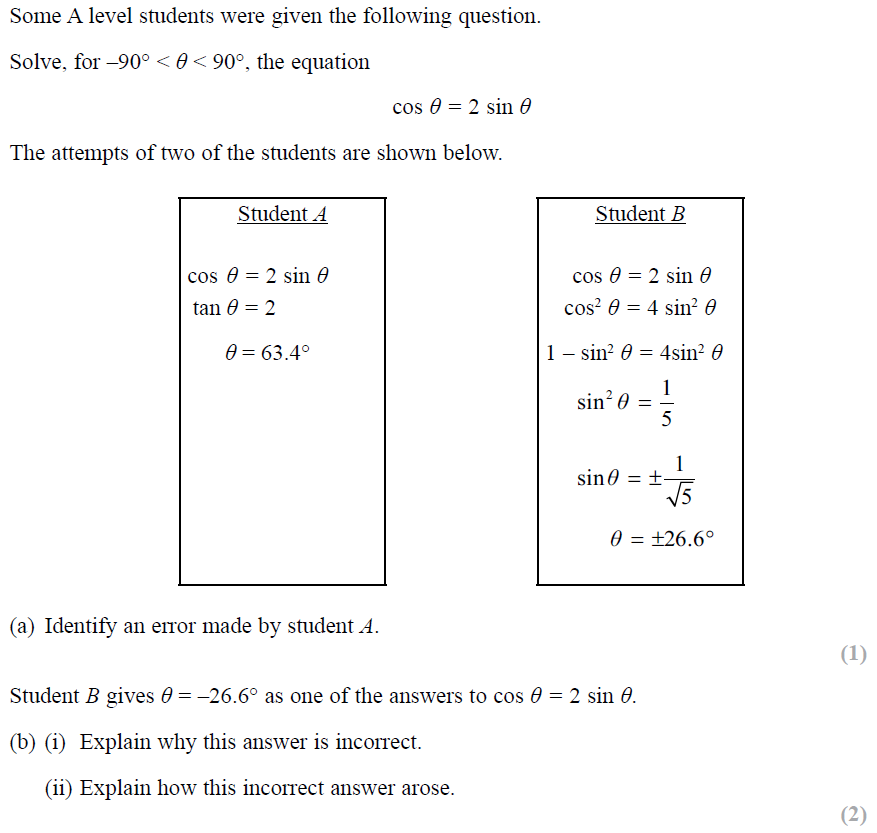 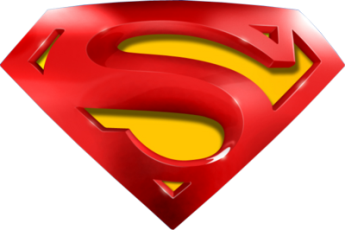 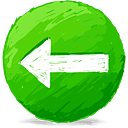 SAM Paper 2
A
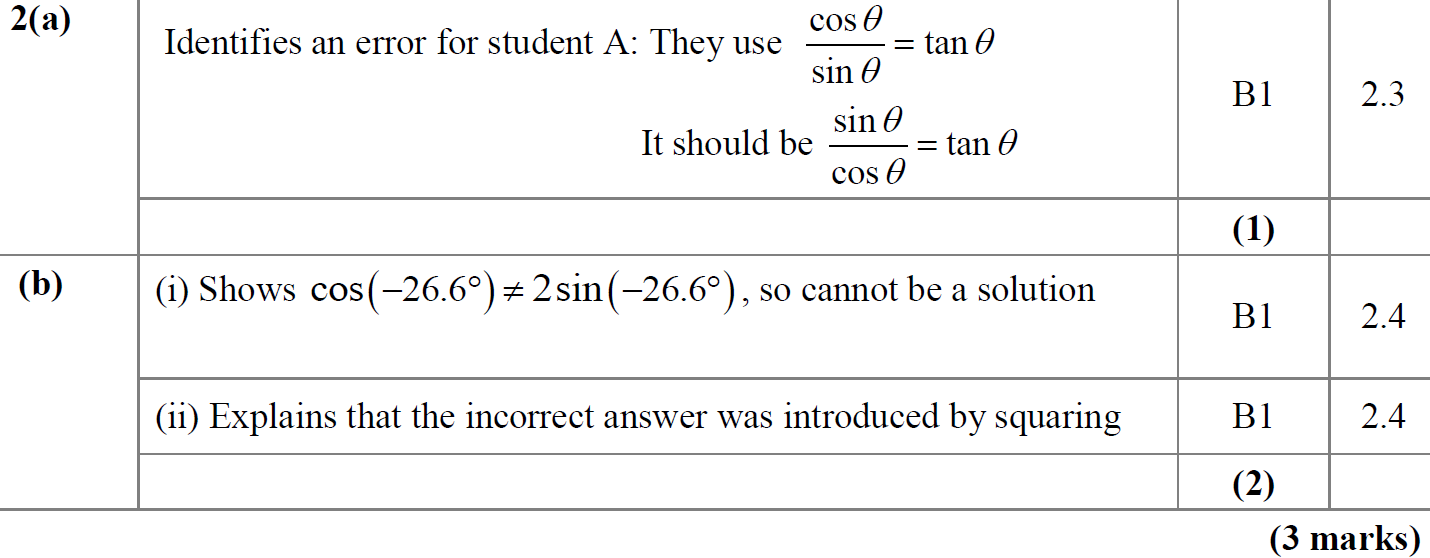 B
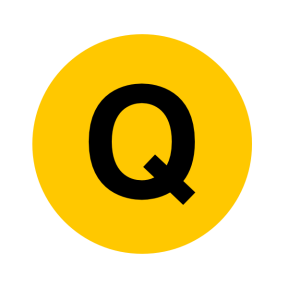 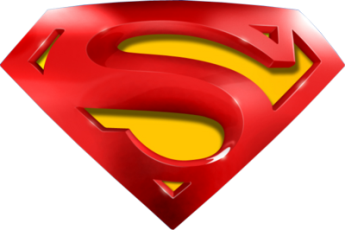 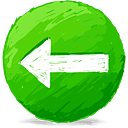 SAM Paper 2
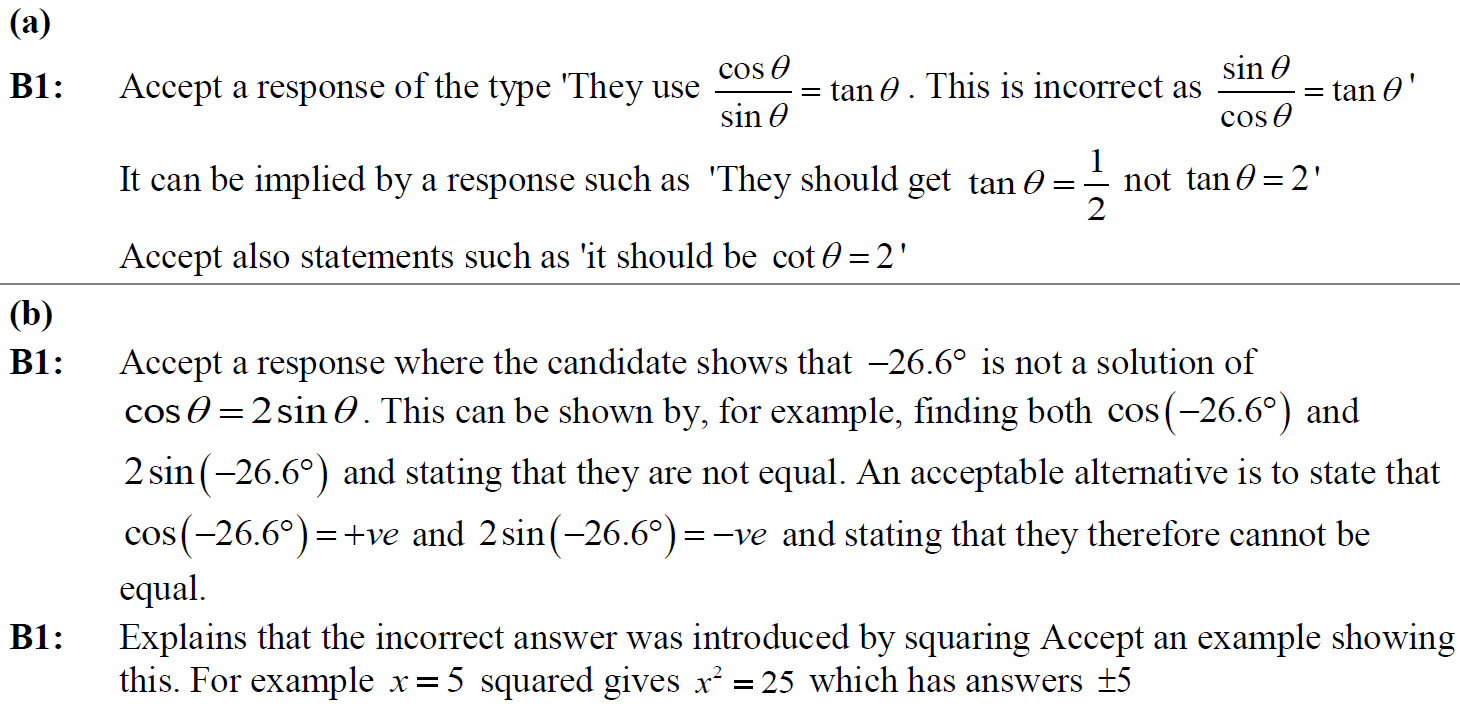 A notes
B notes
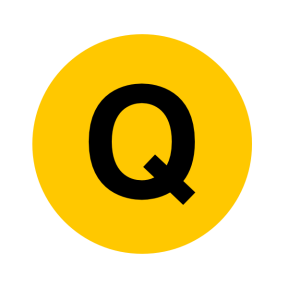 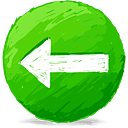 SAM Paper 2
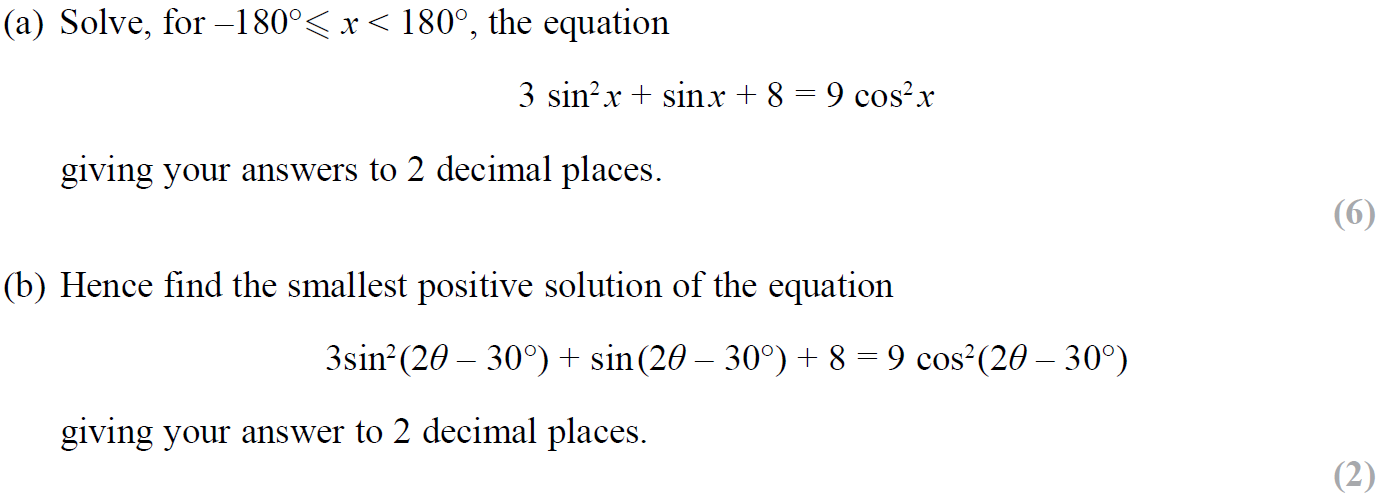 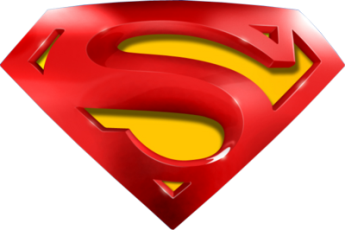 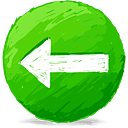 SAM Paper 2
A
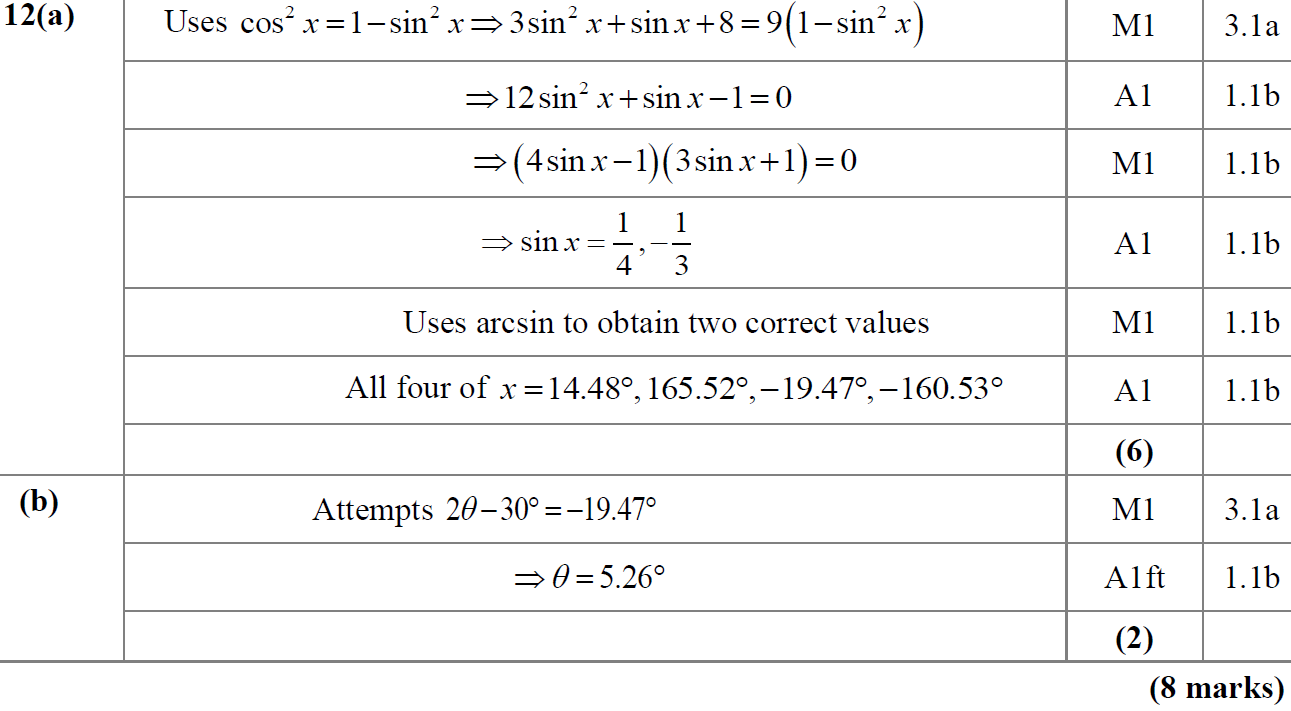 B
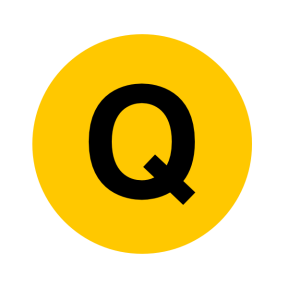 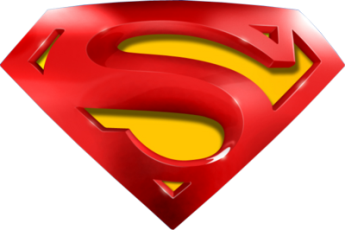 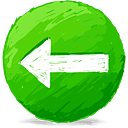 SAM Paper 2
A notes
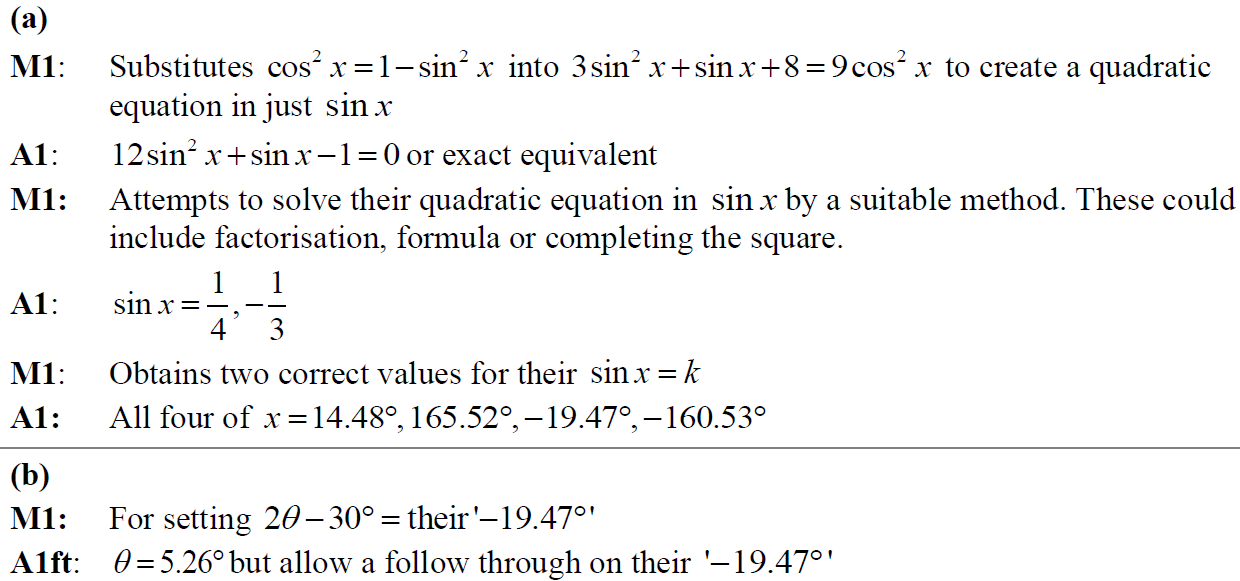 B notes
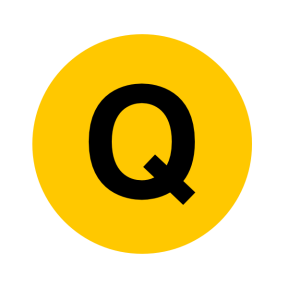 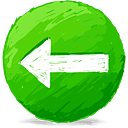 SAM Paper 2
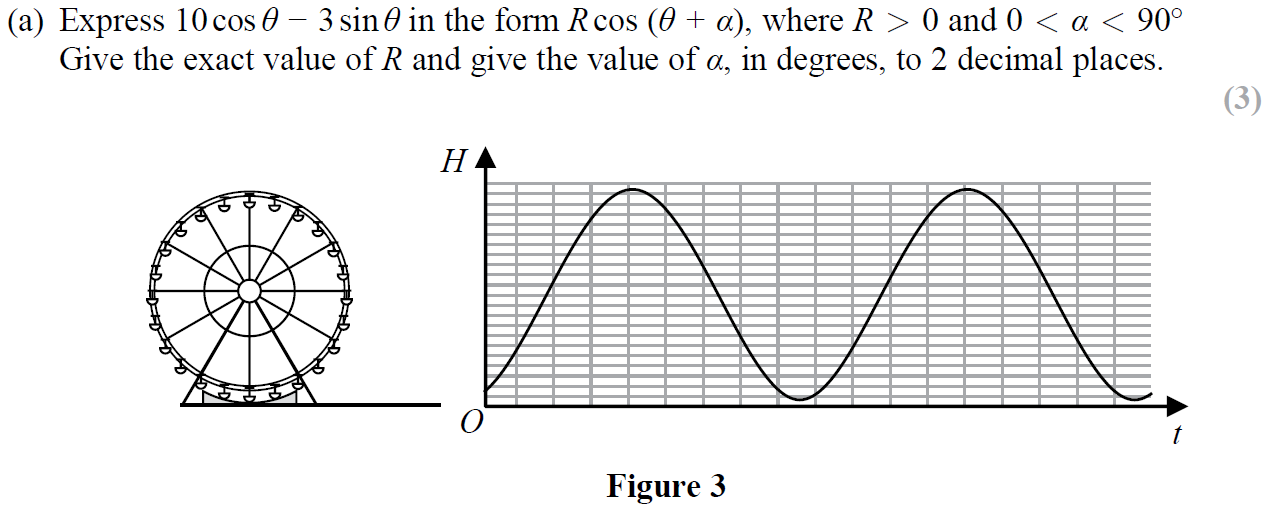 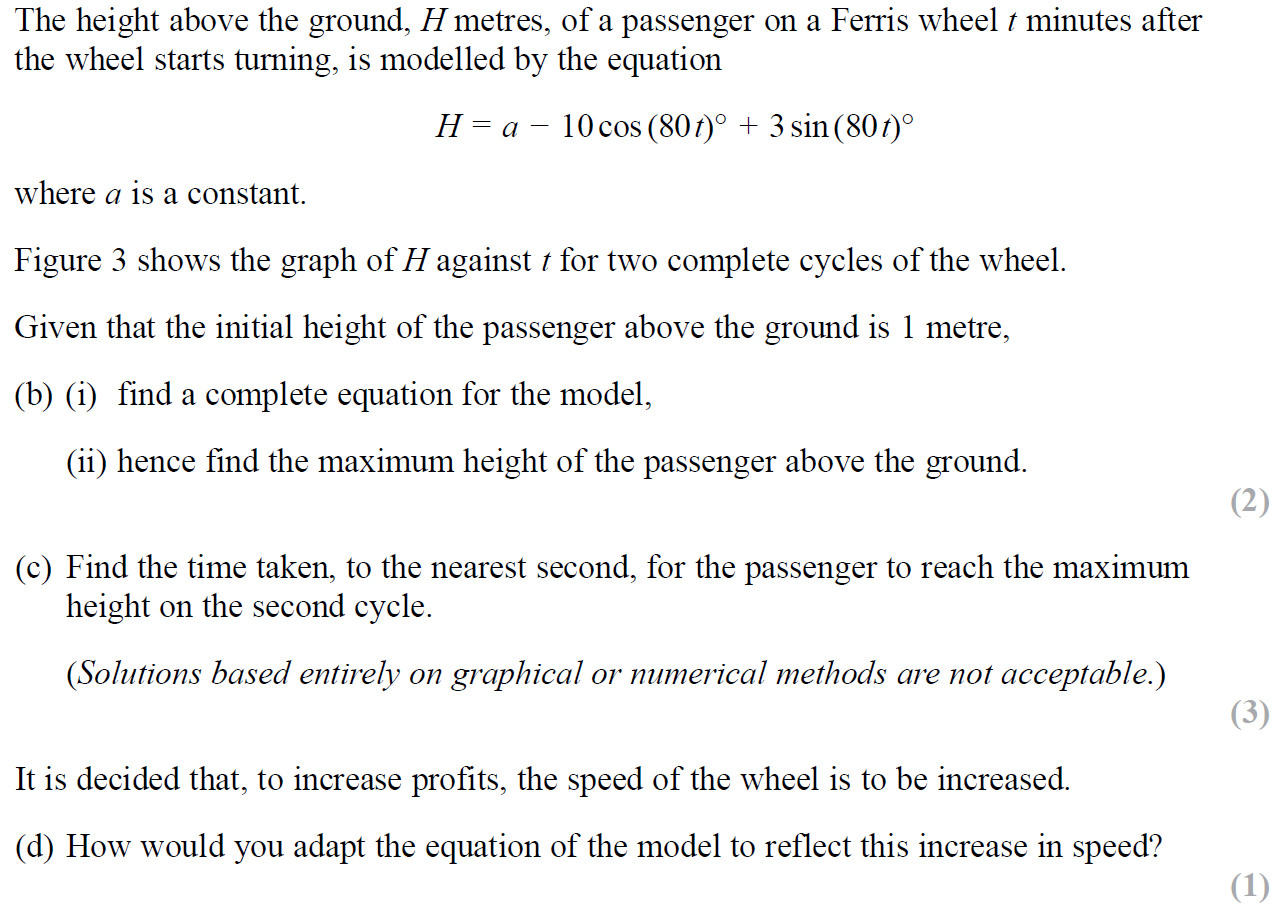 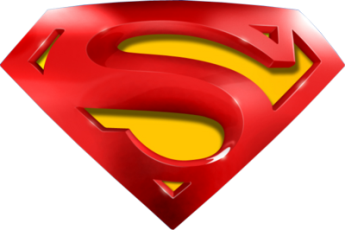 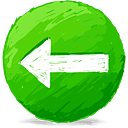 SAM Paper 2
A
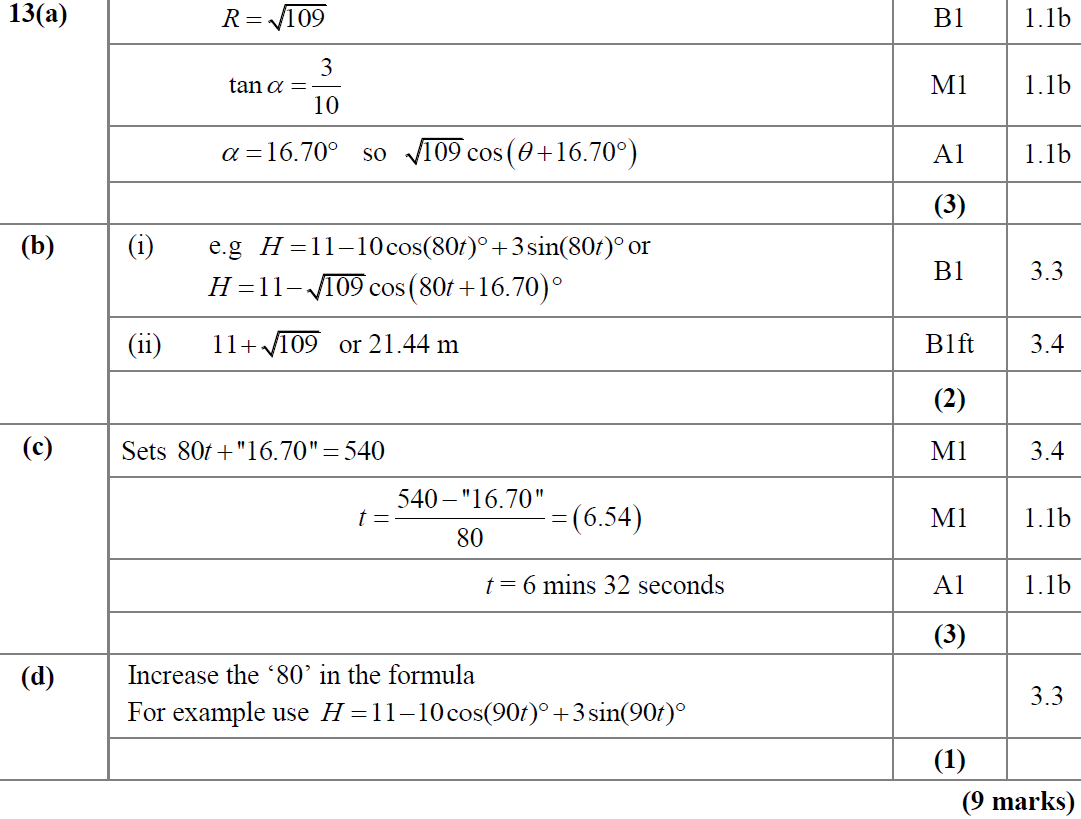 B
C
D
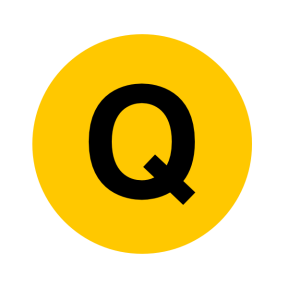 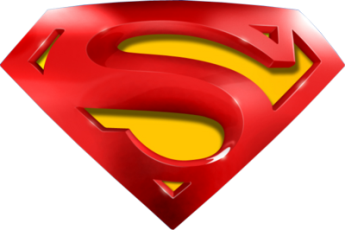 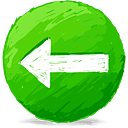 SAM Paper 2
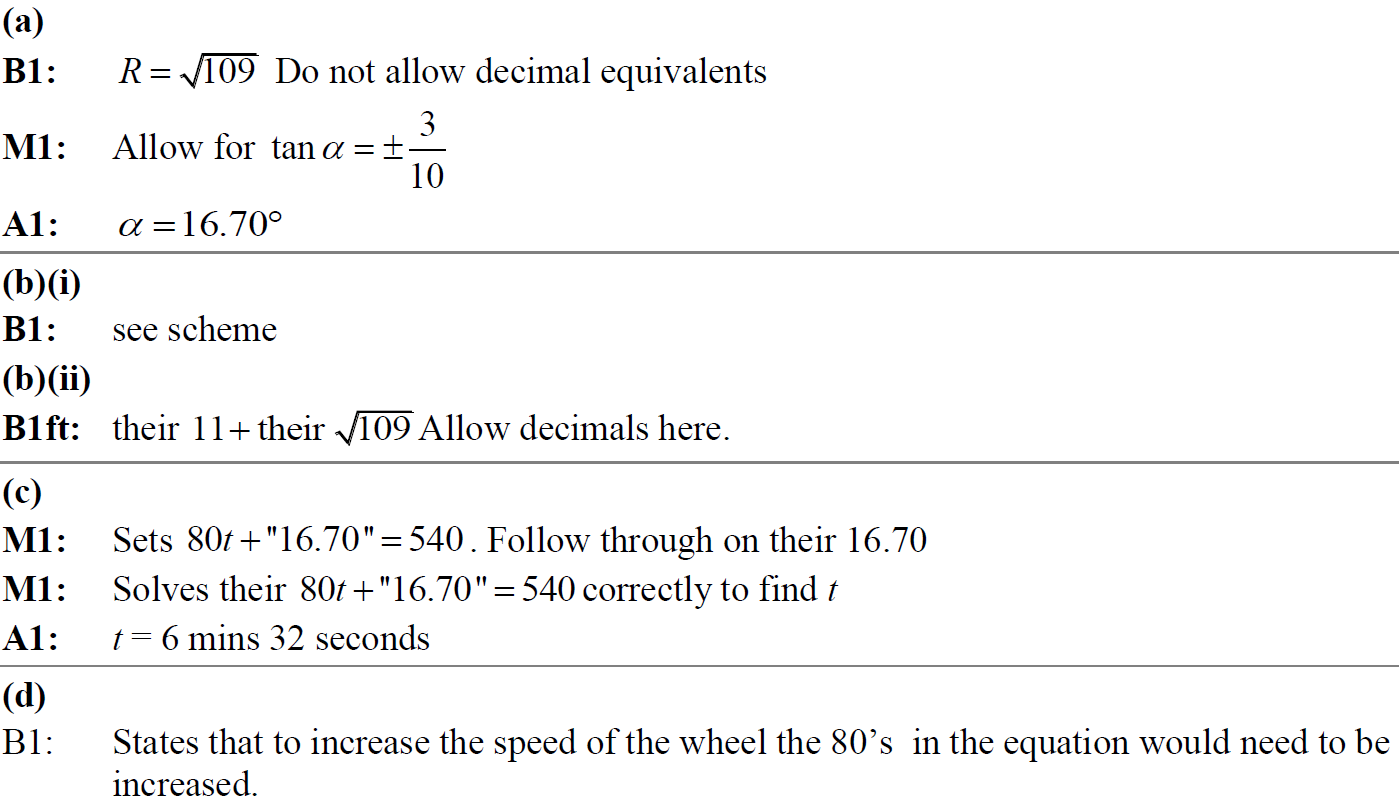 A notes
B notes
C notes
D notes
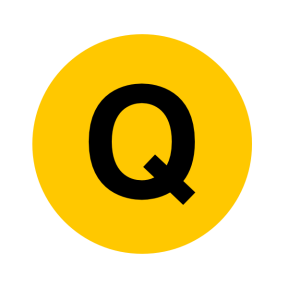 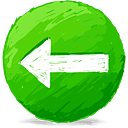 2018 Paper 1
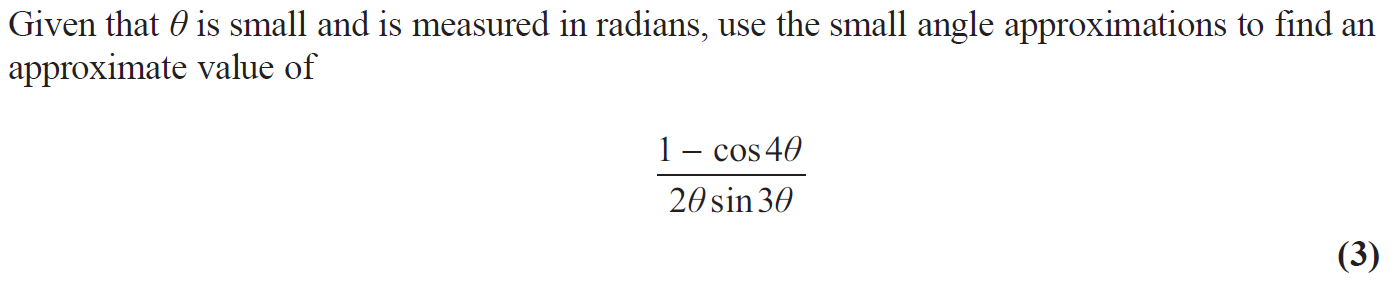 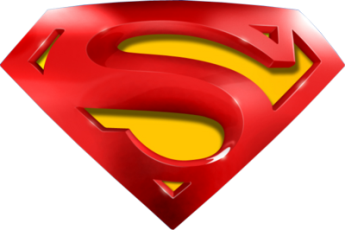 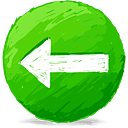 2018 Paper 1
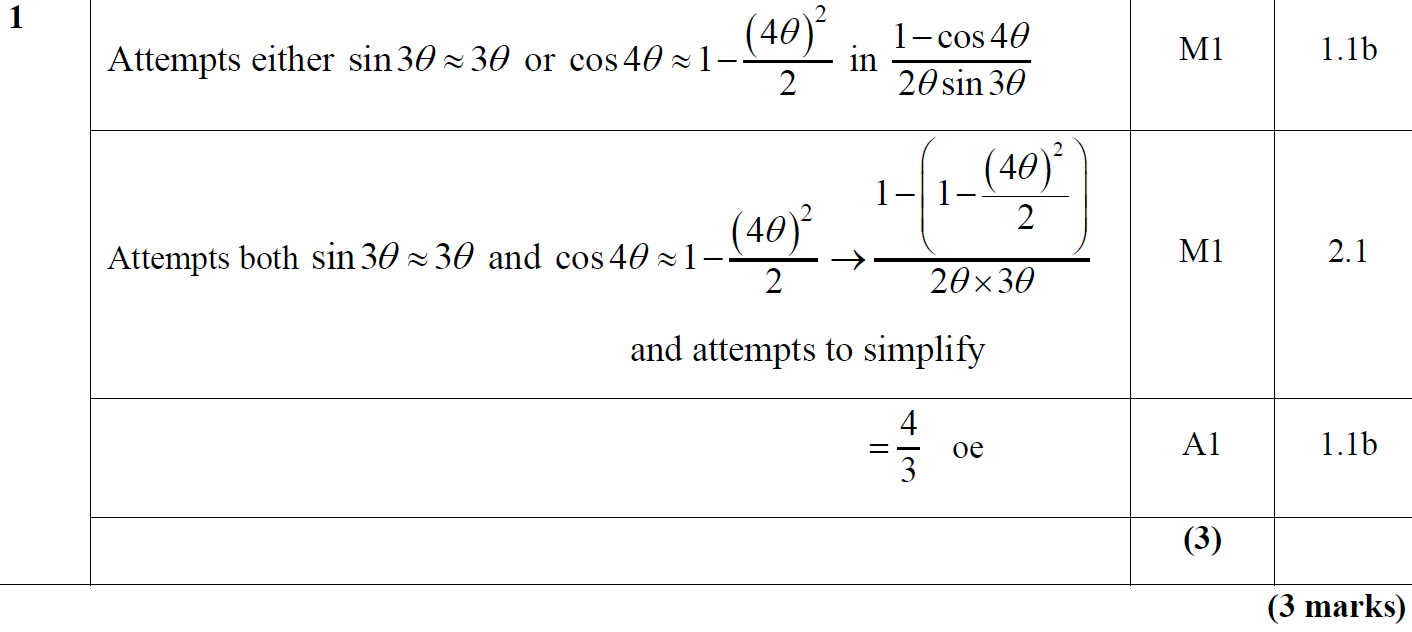 A
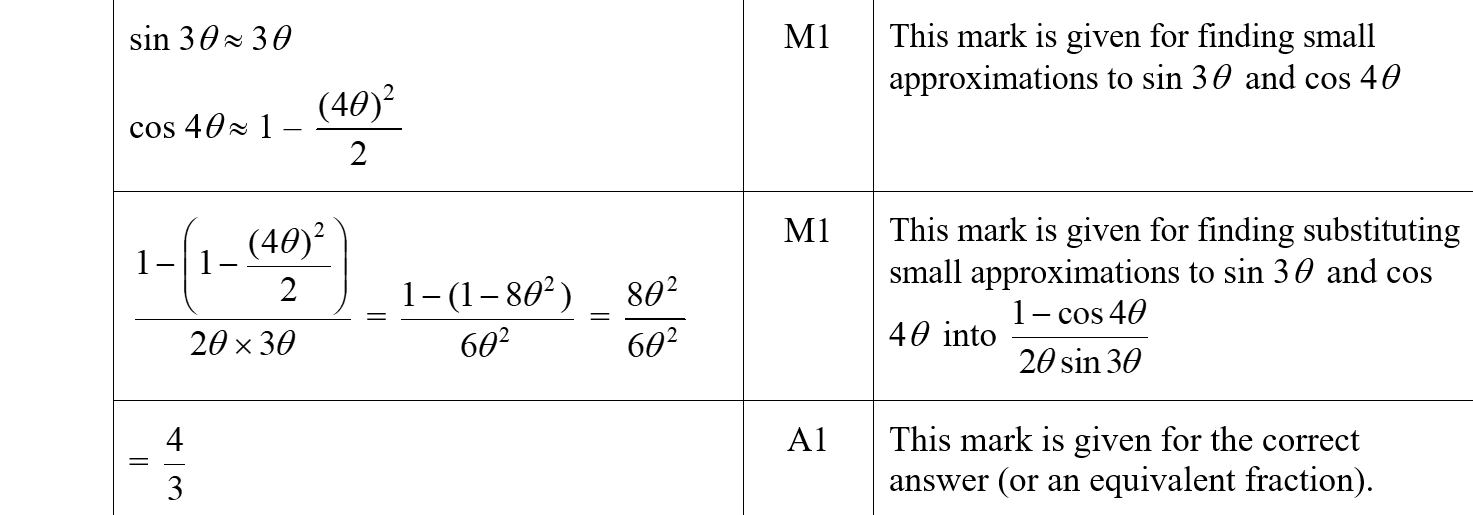 A (SF)
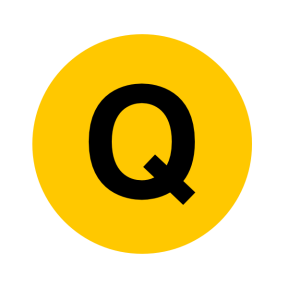 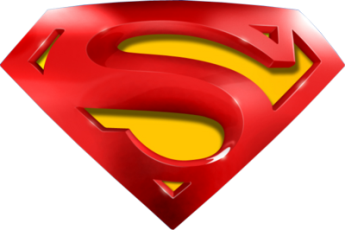 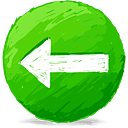 2018 Paper 1
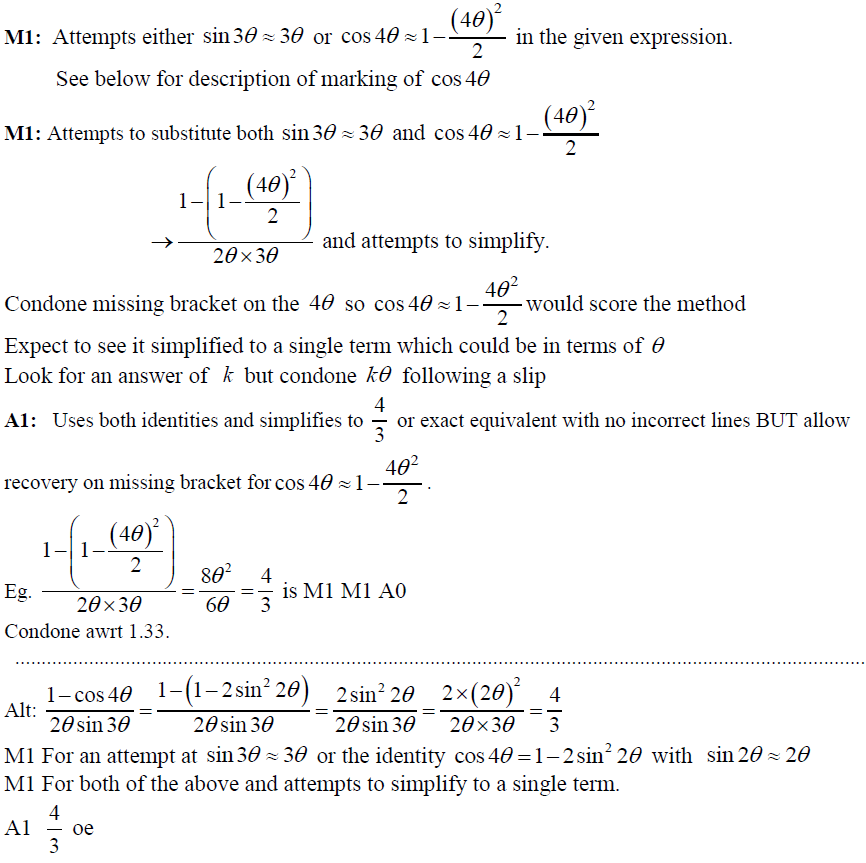 A notes
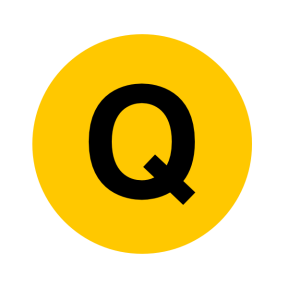 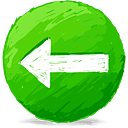 2018 Paper 1
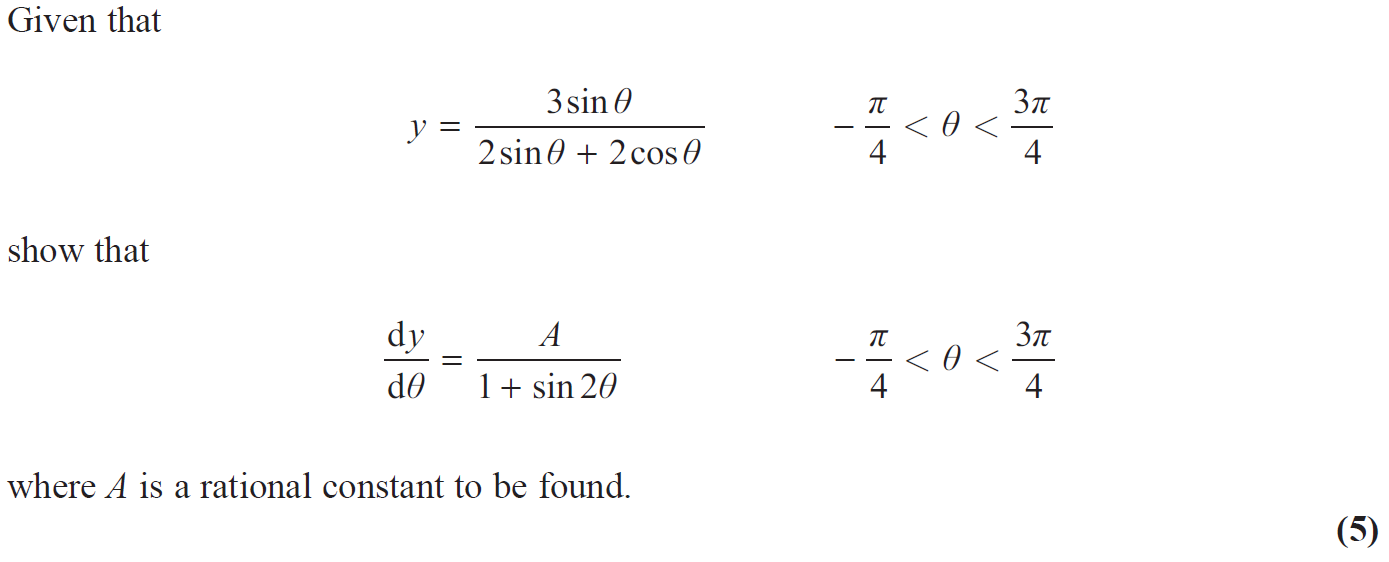 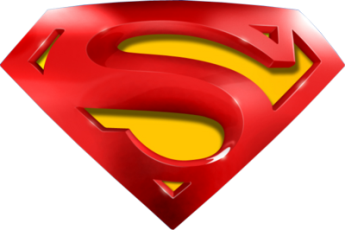 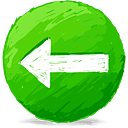 2018 Paper 1
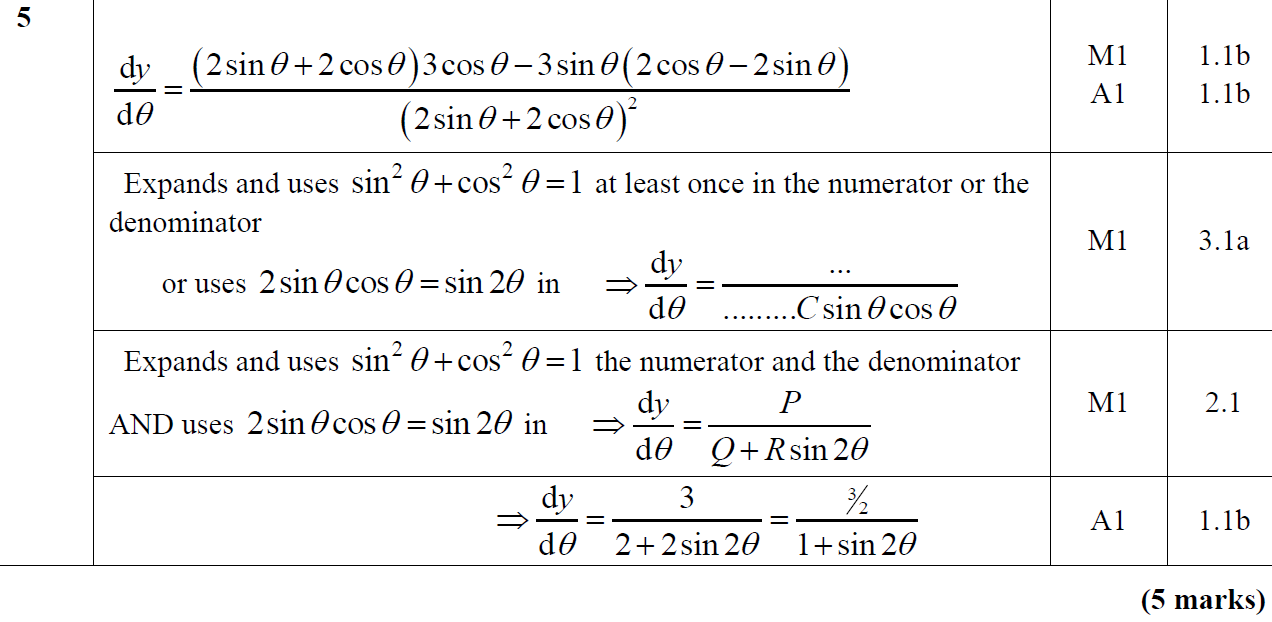 A
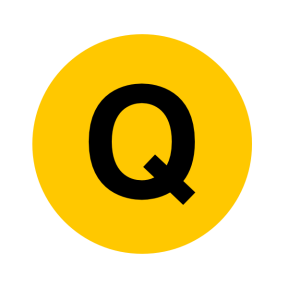 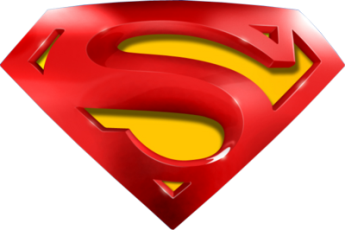 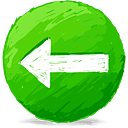 2018 Paper 1
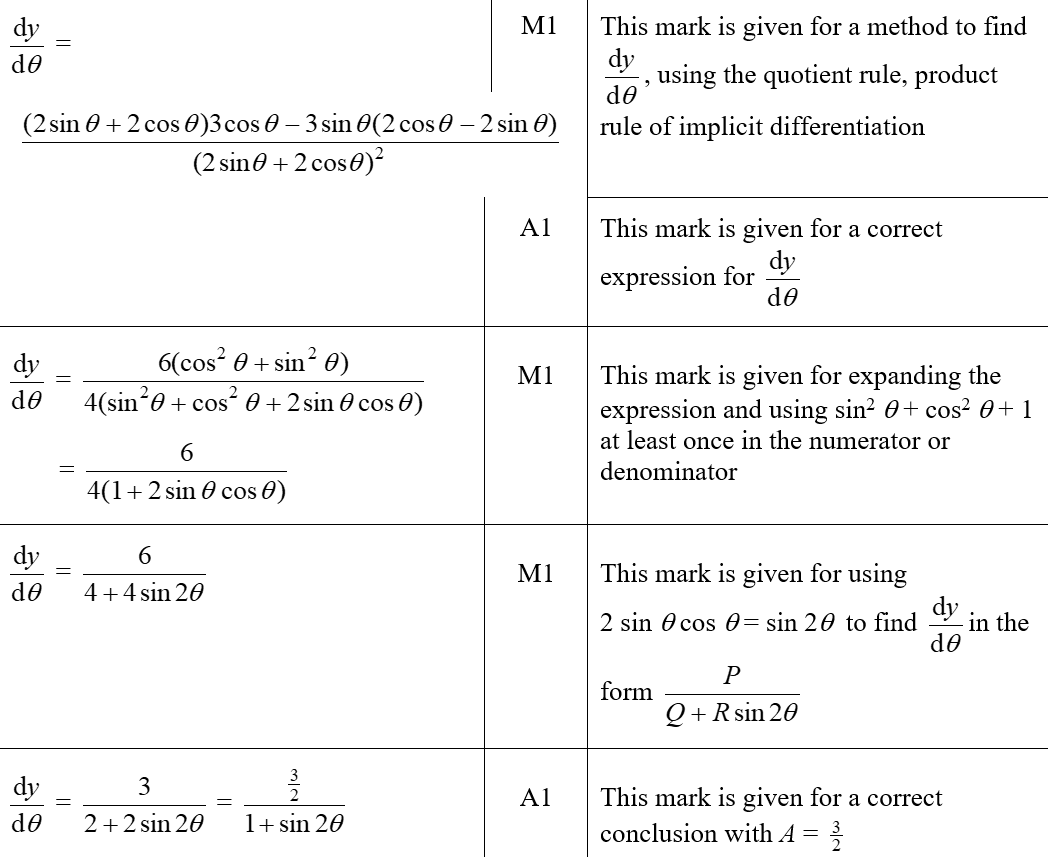 A (SF)
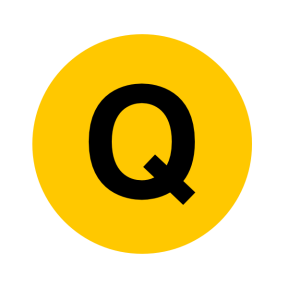 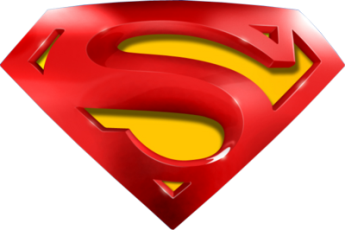 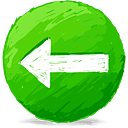 2018 Paper 1
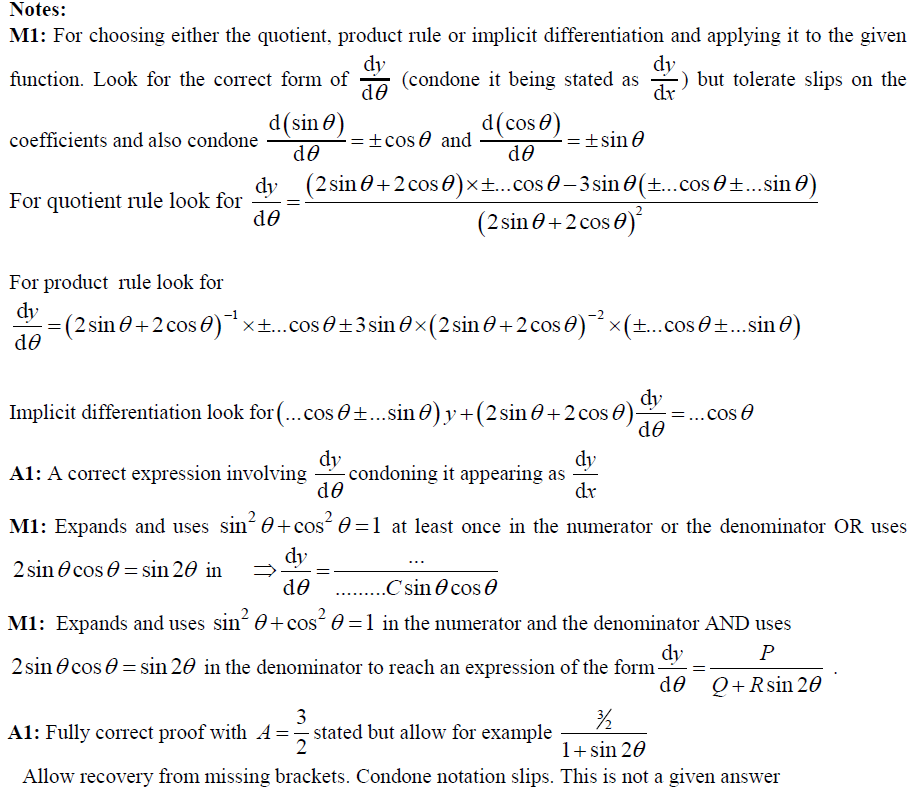 A notes
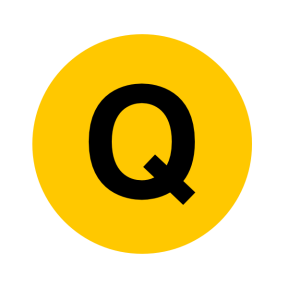 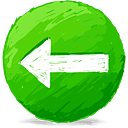 2018 Paper 1
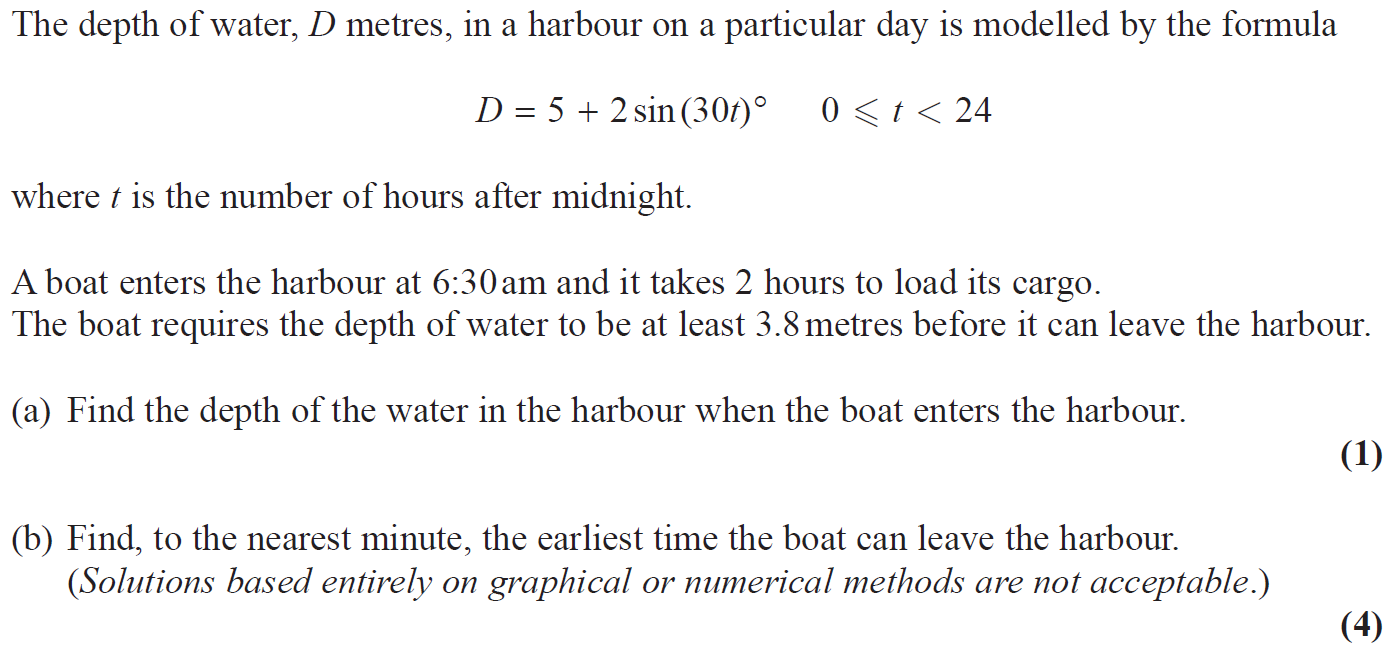 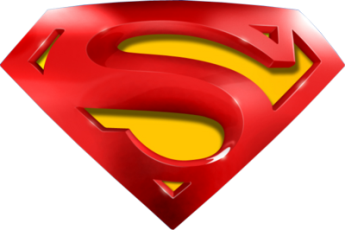 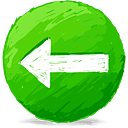 2018 Paper 1
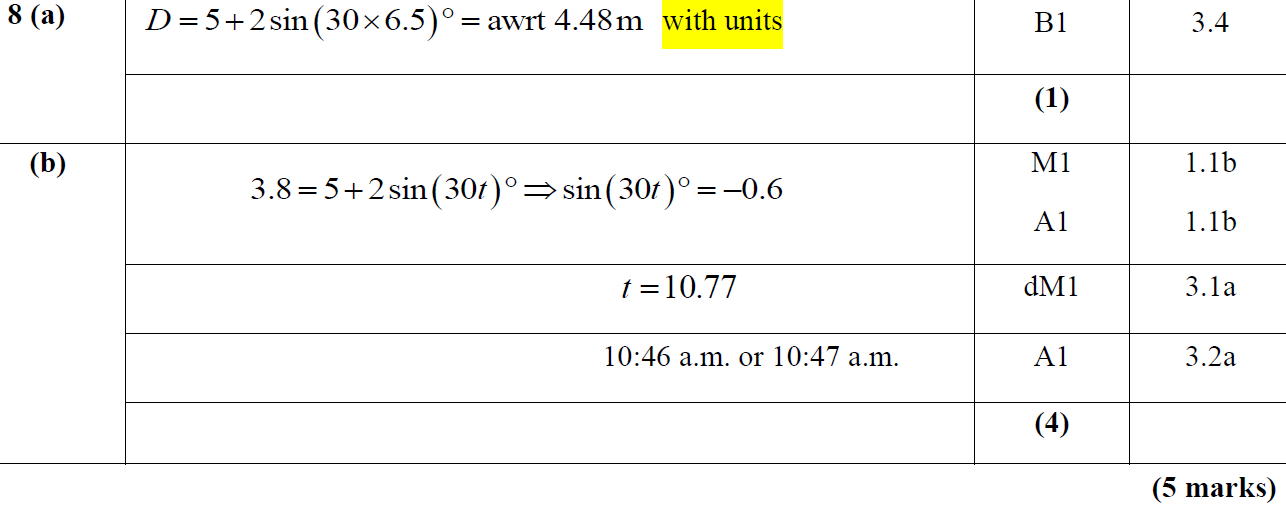 A
B
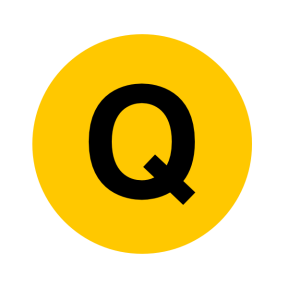 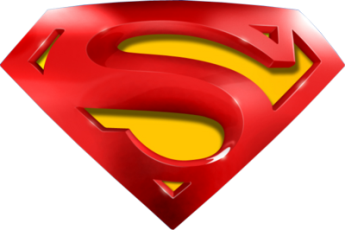 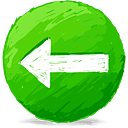 2018 Paper 1
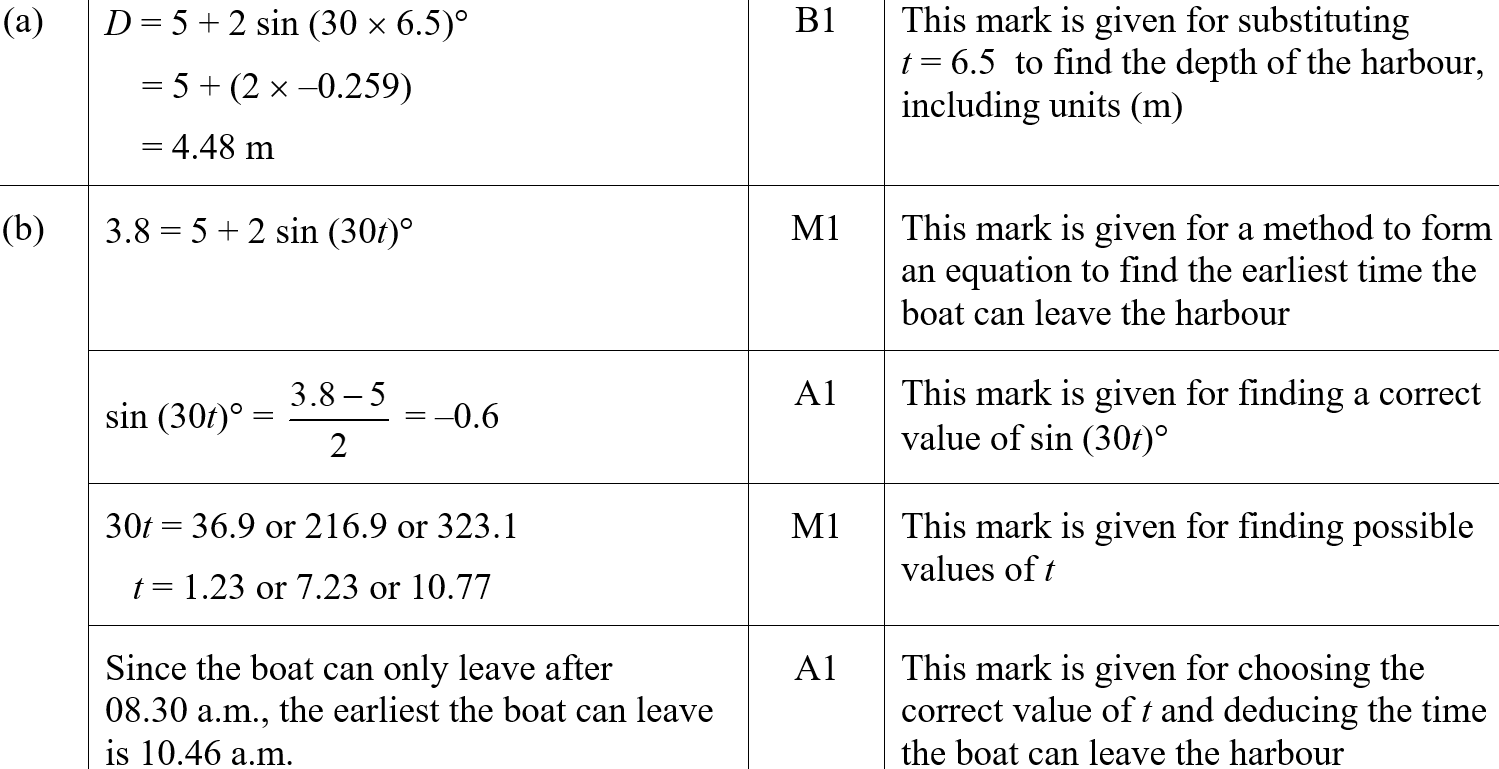 A (SF)
B (SF)
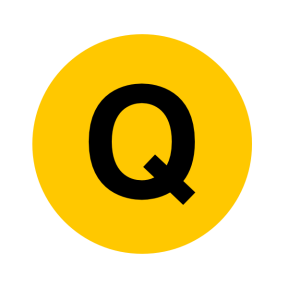 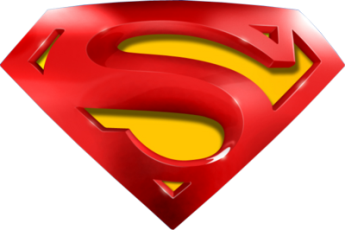 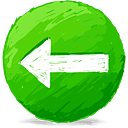 2018 Paper 1
A notes
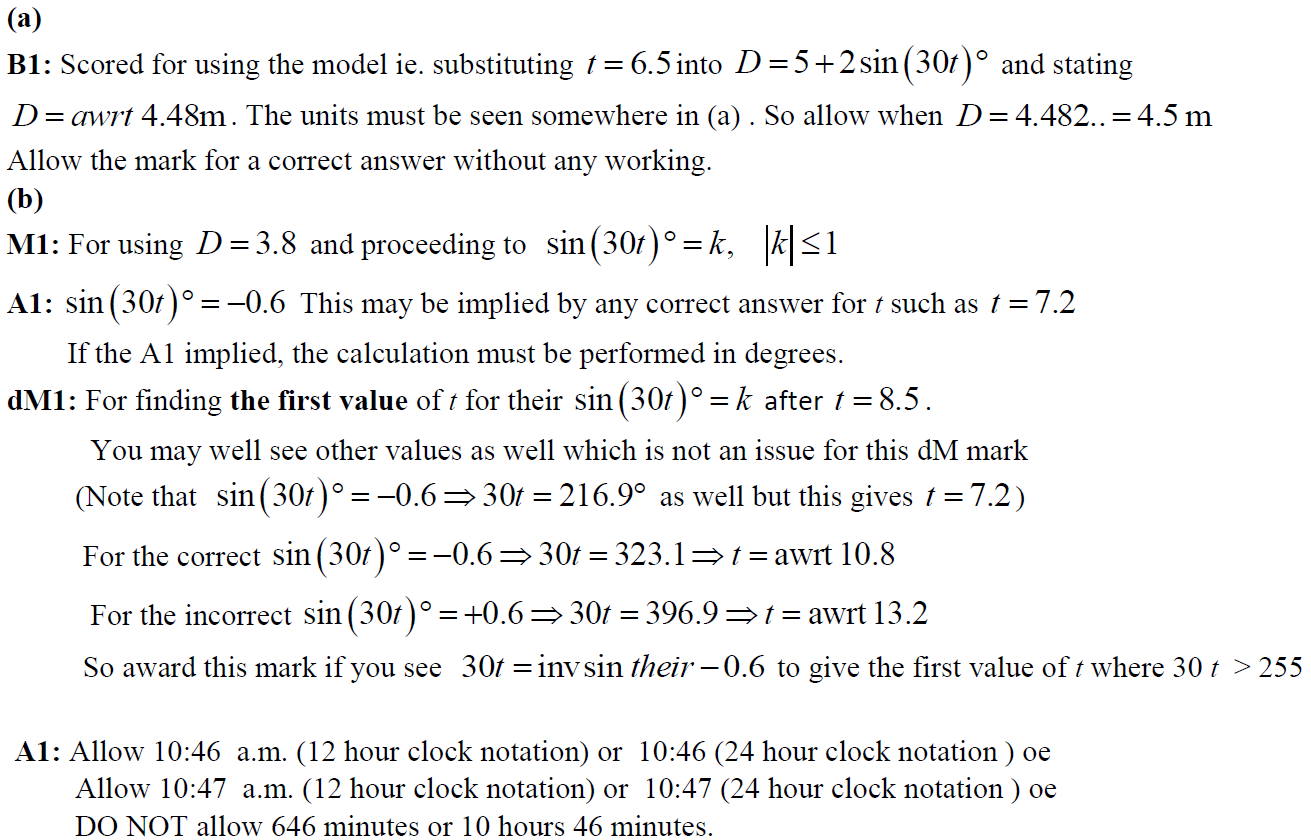 B notes
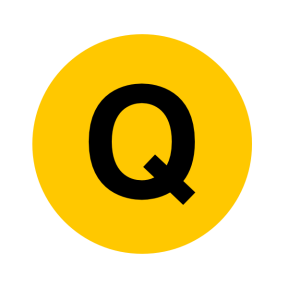 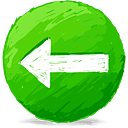 2018 Paper 1
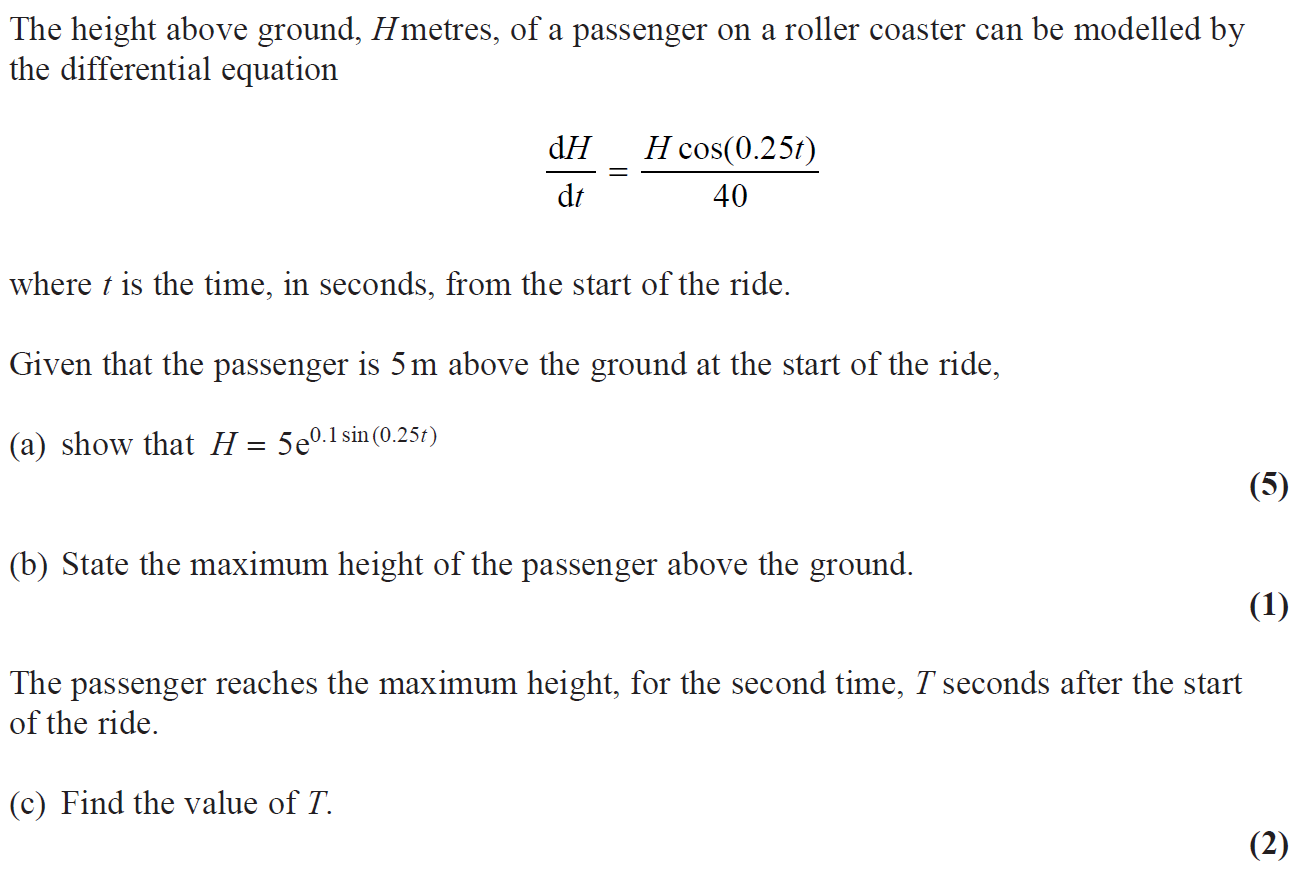 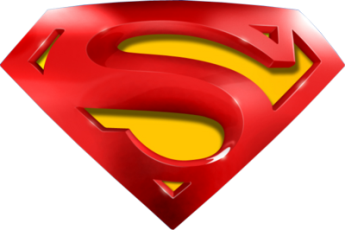 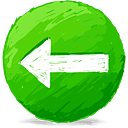 2018 Paper 1
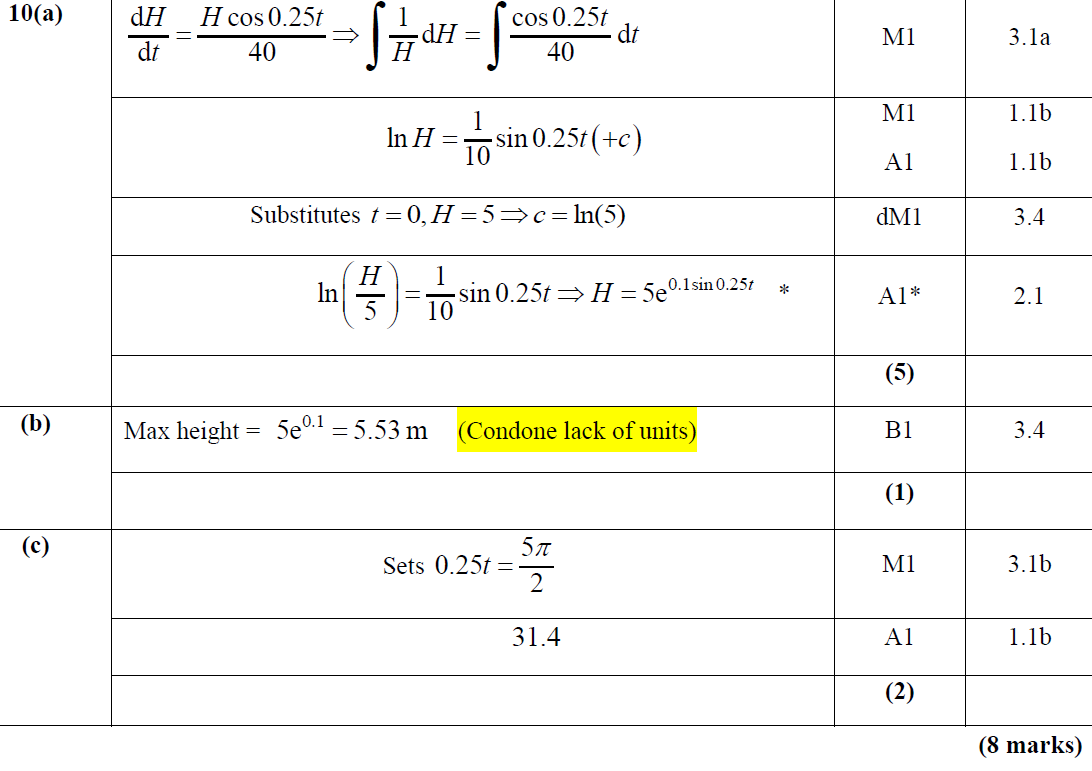 A
B
C
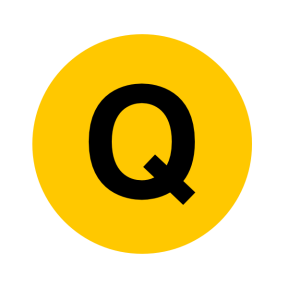 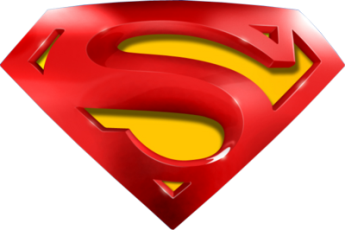 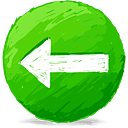 2018 Paper 1
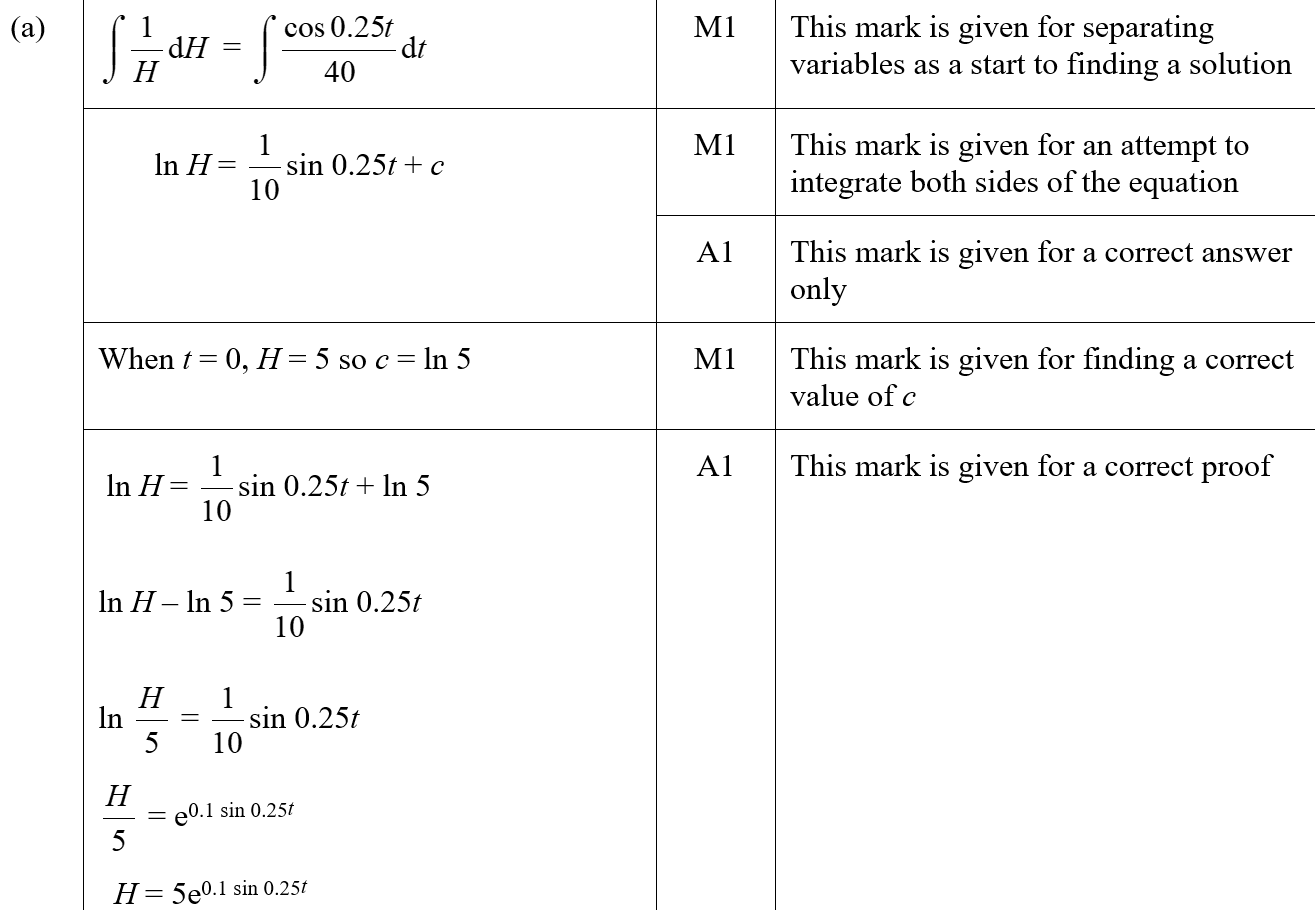 A (SF)
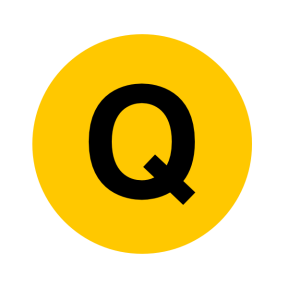 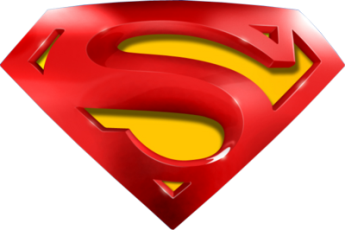 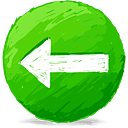 2018 Paper 1
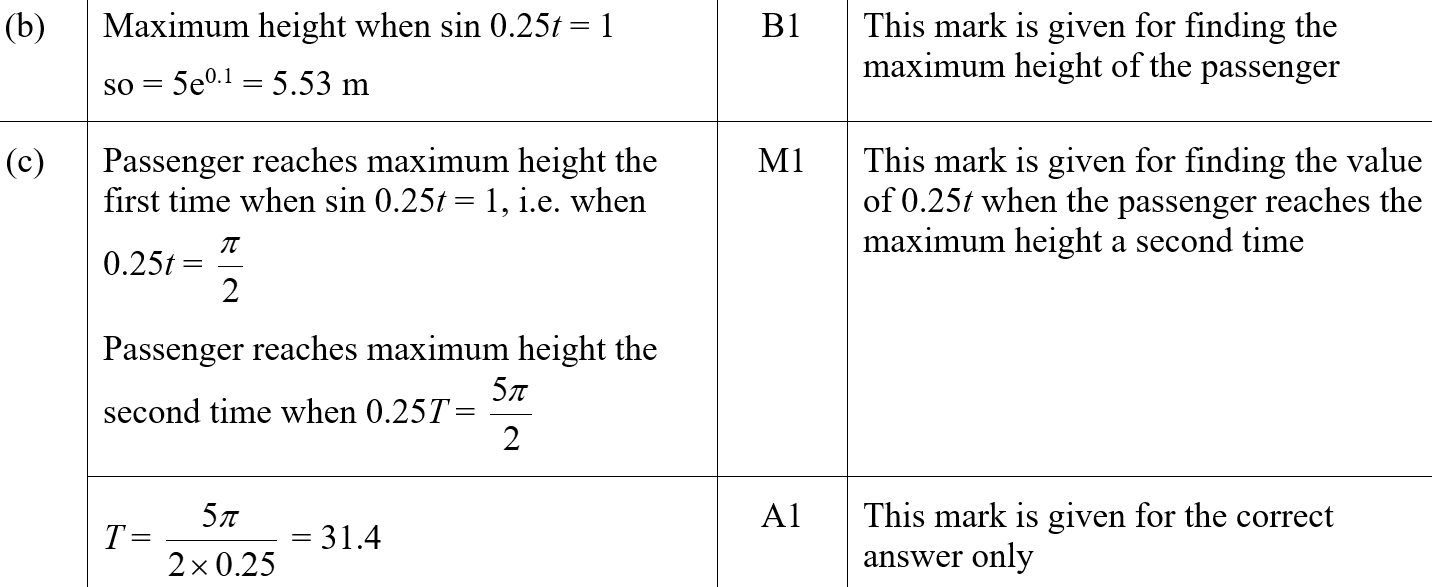 B (SF)
C (SF)
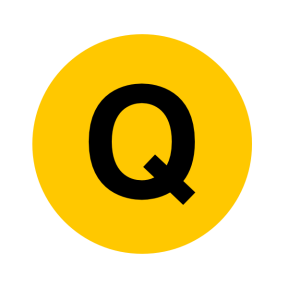 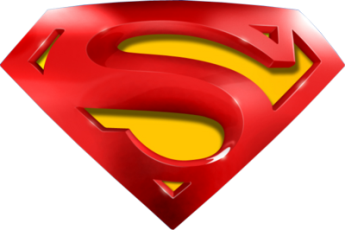 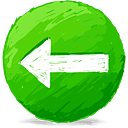 2018 Paper 1
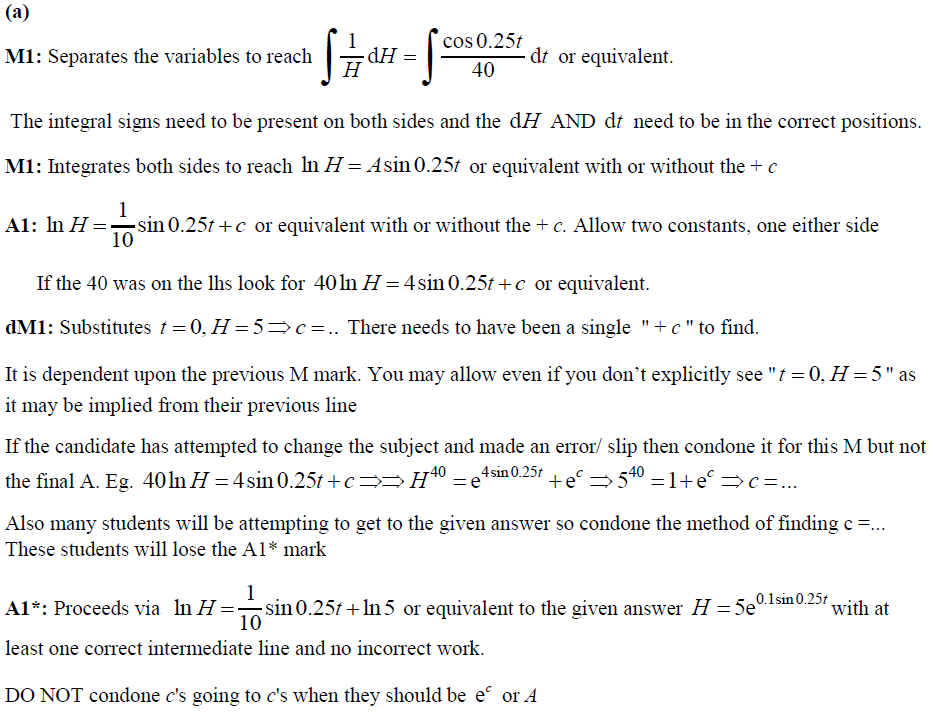 A notes
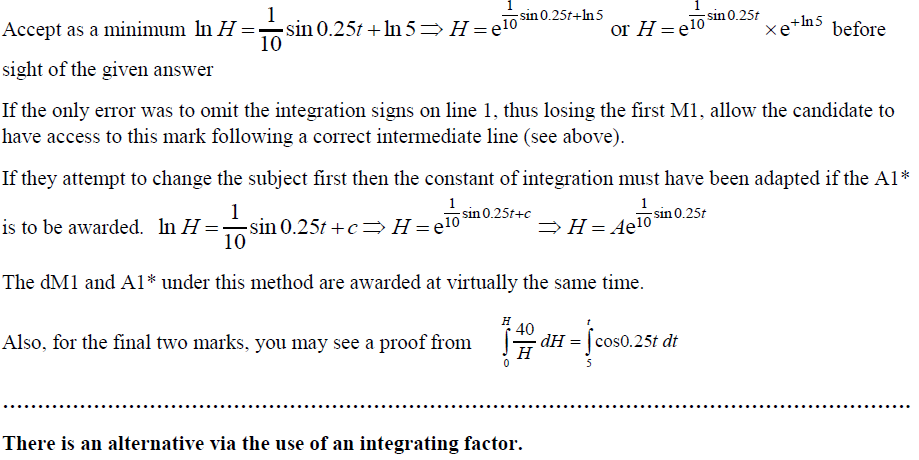 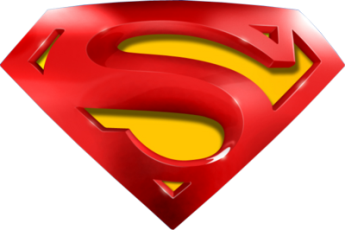 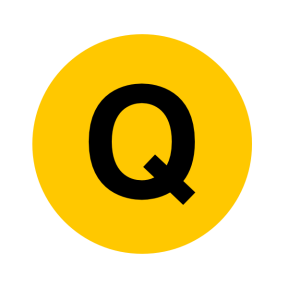 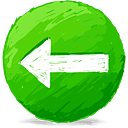 2018 Paper 1
B notes
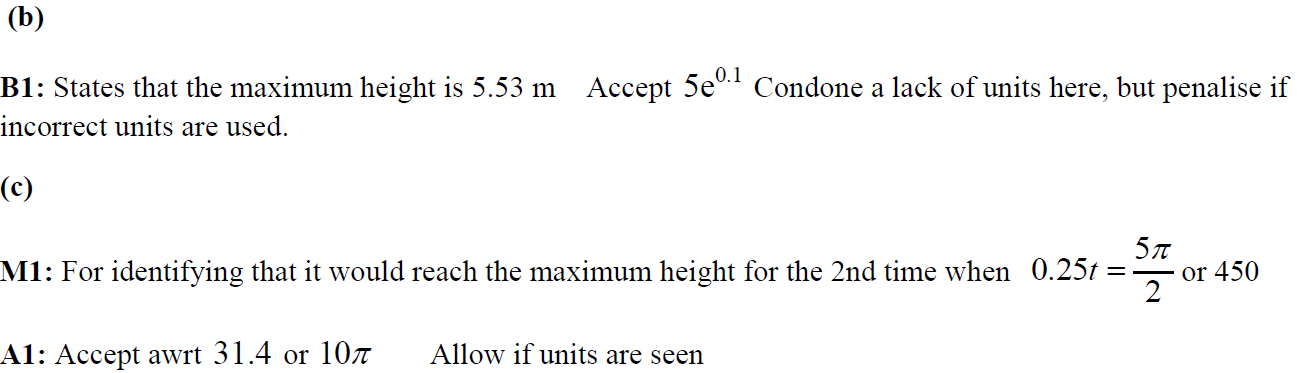 C notes
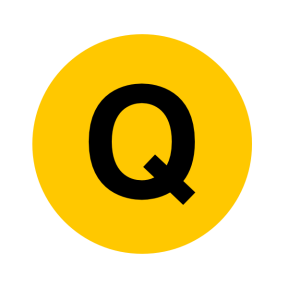 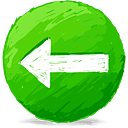 2018 Paper 2
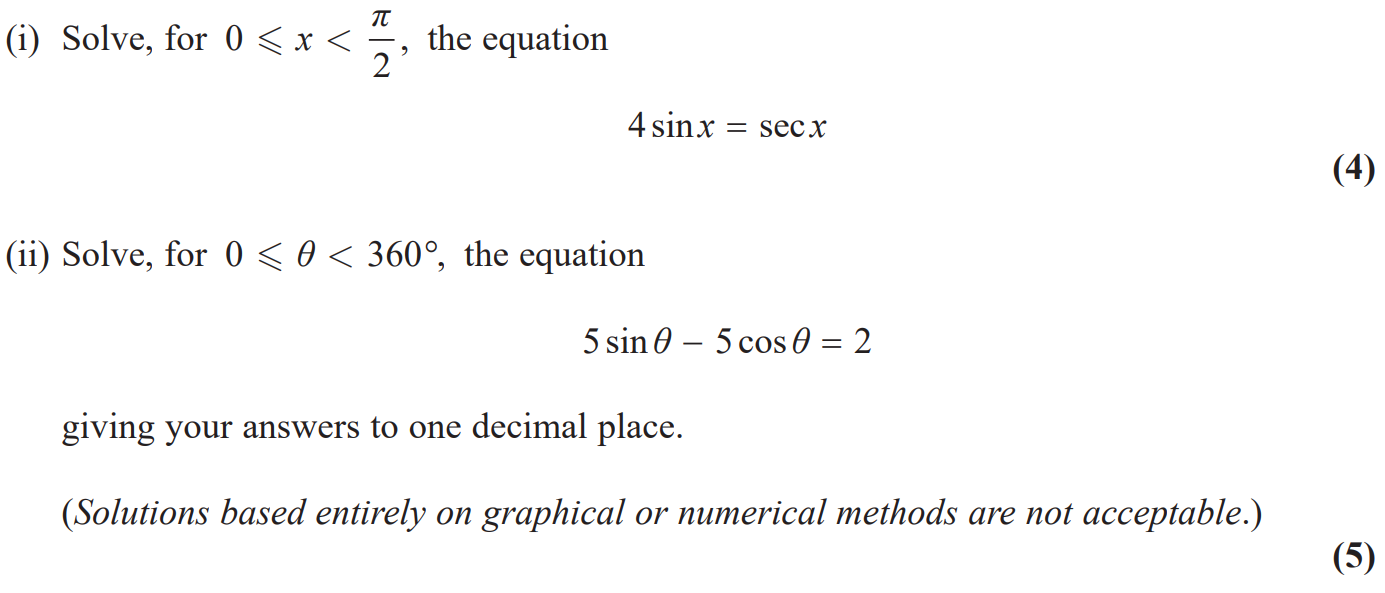 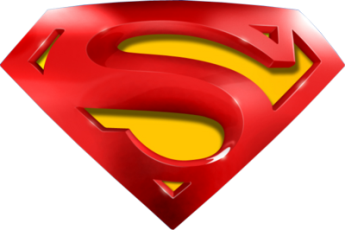 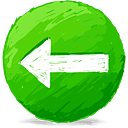 2018 Paper 2
(i)
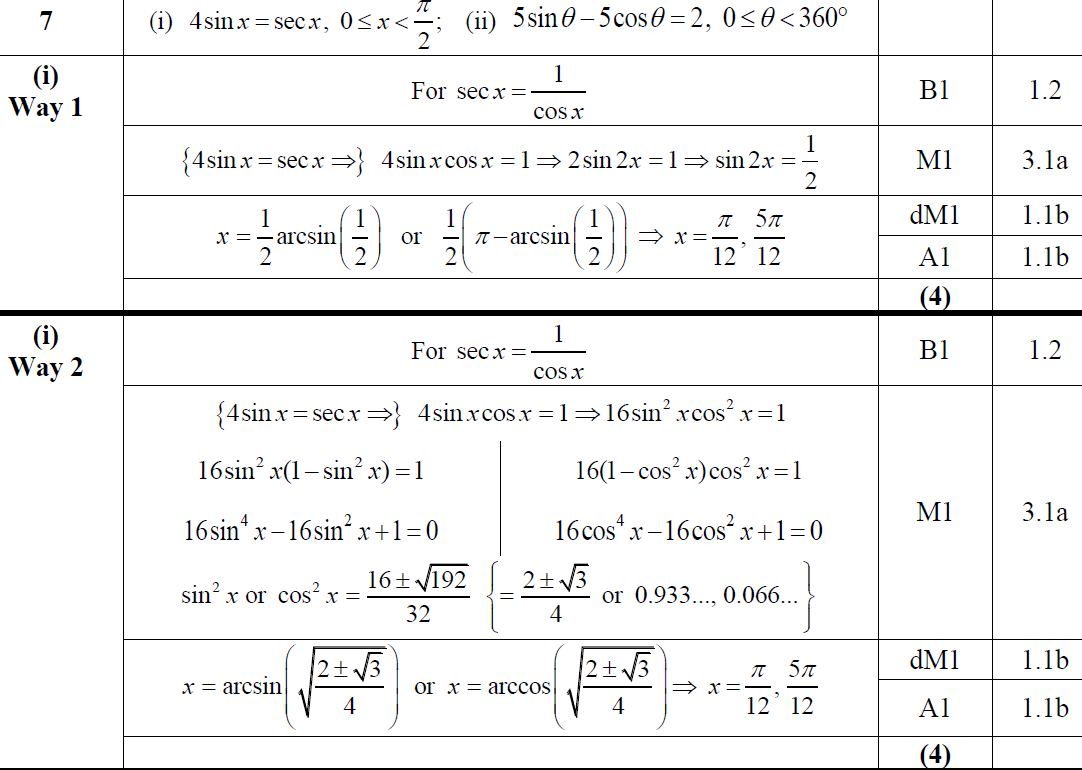 (i) Alternative
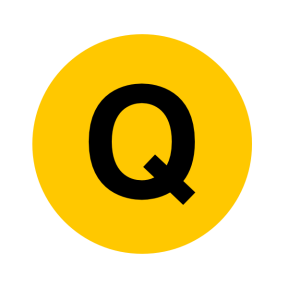 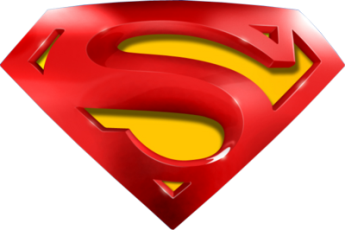 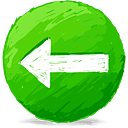 2018 Paper 2
(ii)
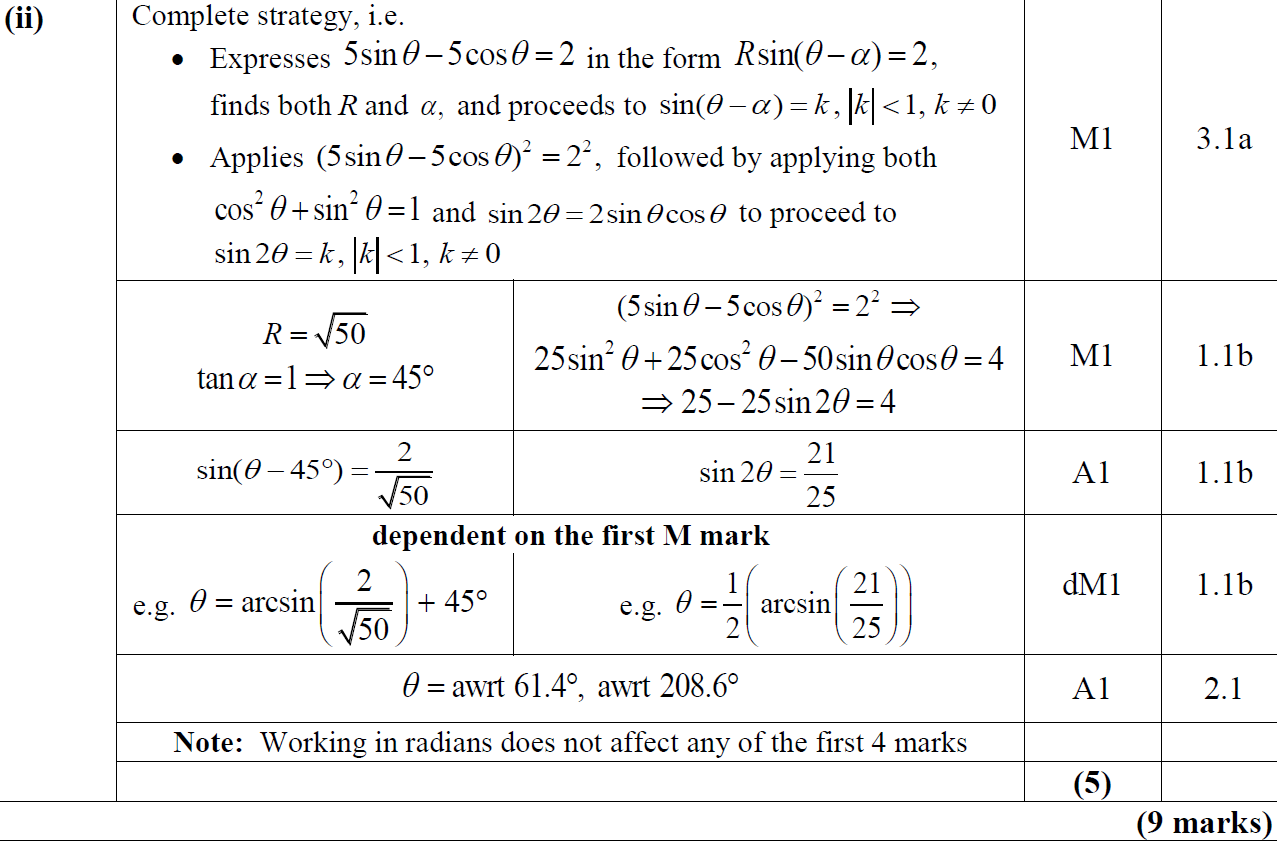 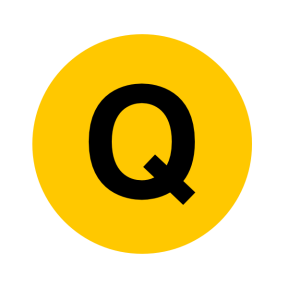 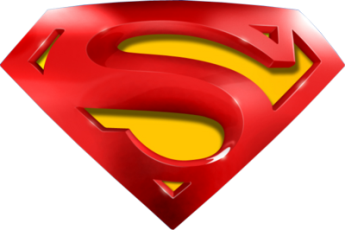 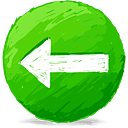 2018 Paper 2
(ii) Alternative
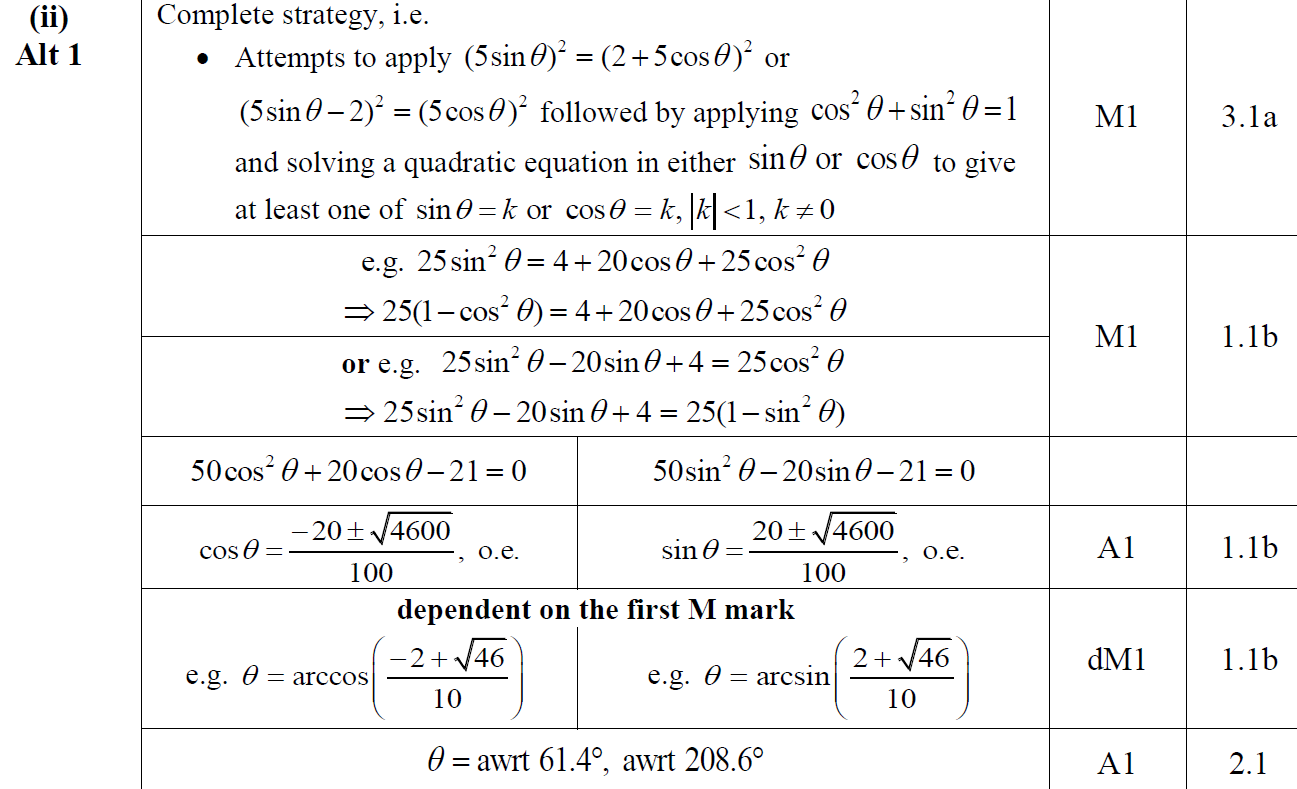 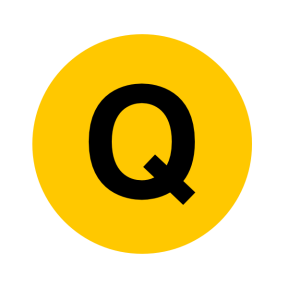 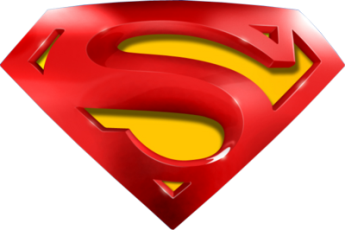 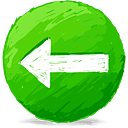 2018 Paper 2
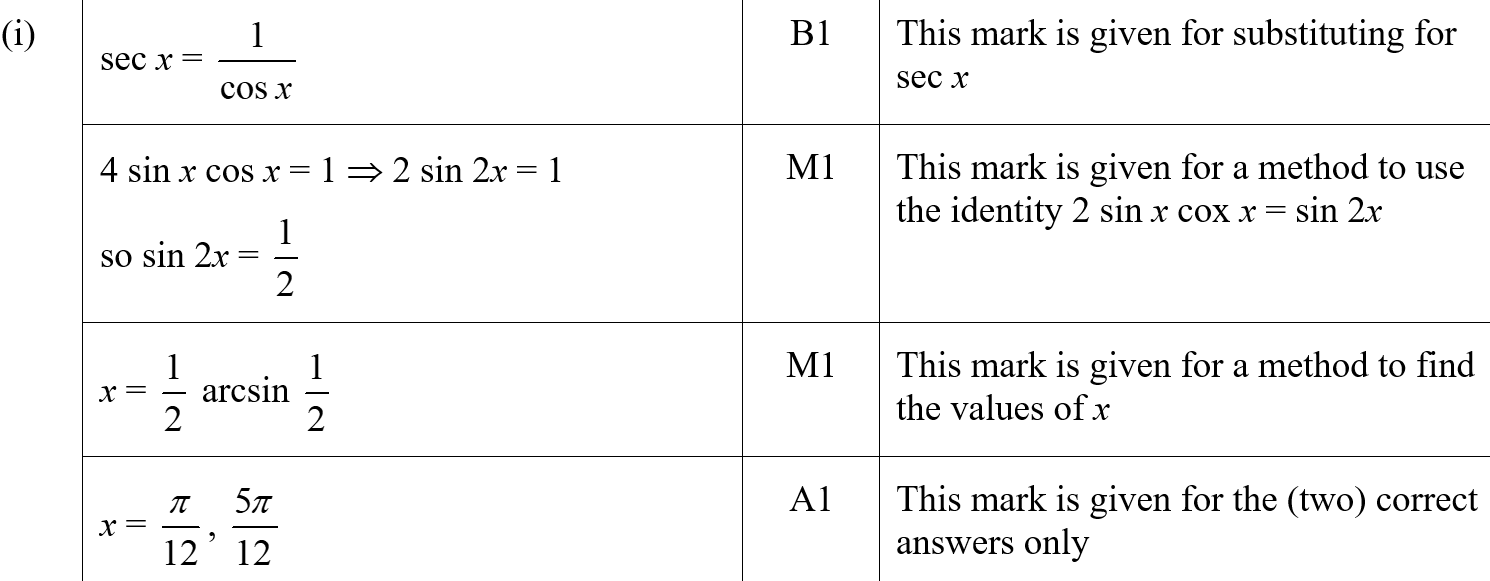 (i) (SF)
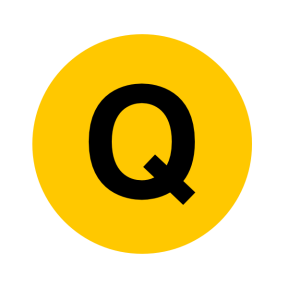 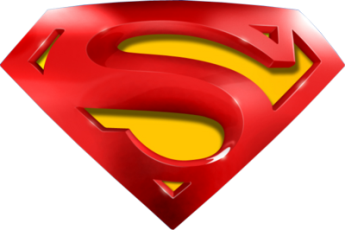 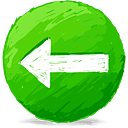 2018 Paper 2
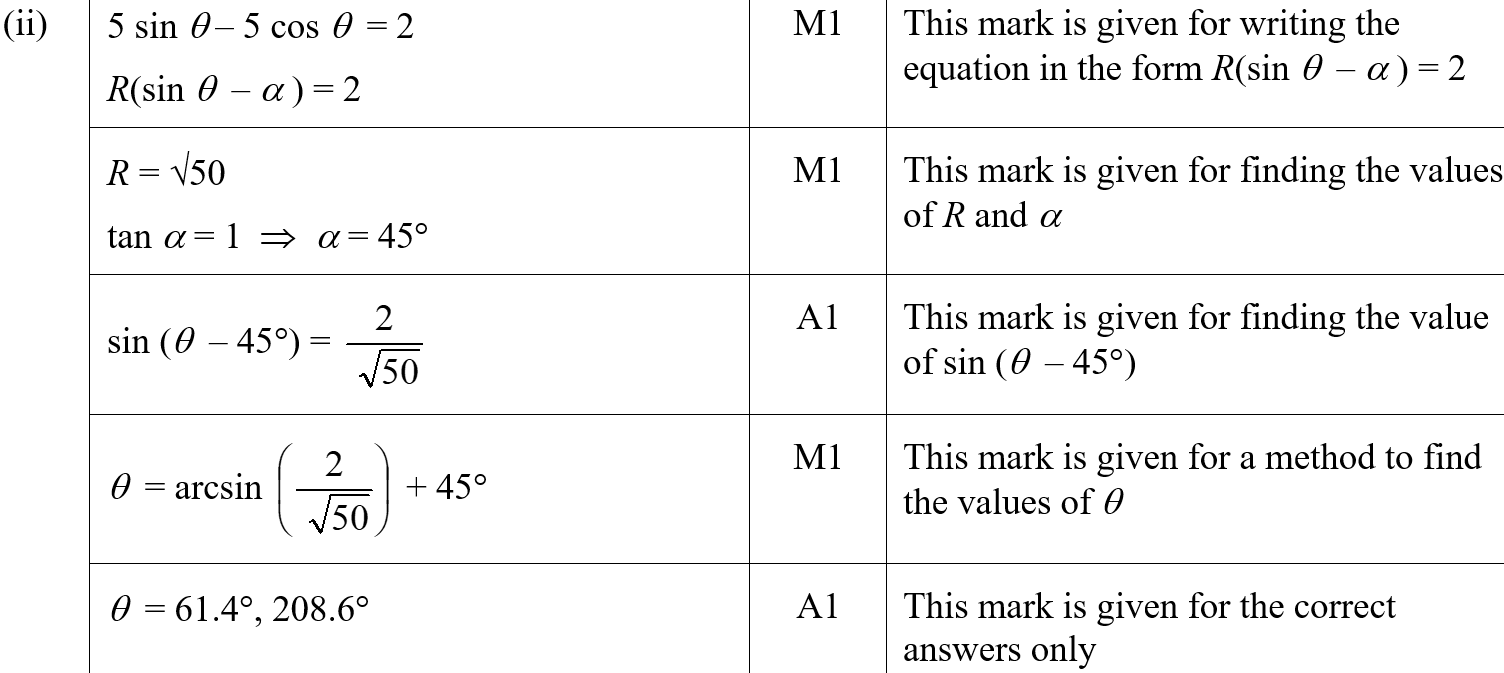 (ii) (SF)
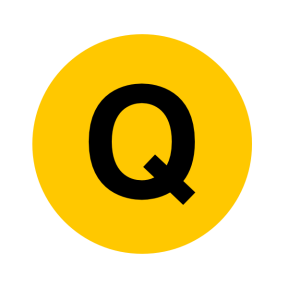 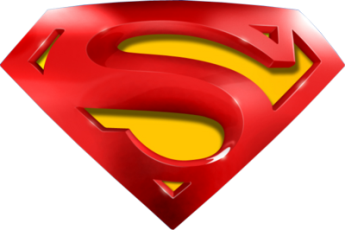 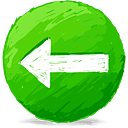 2018 Paper 2
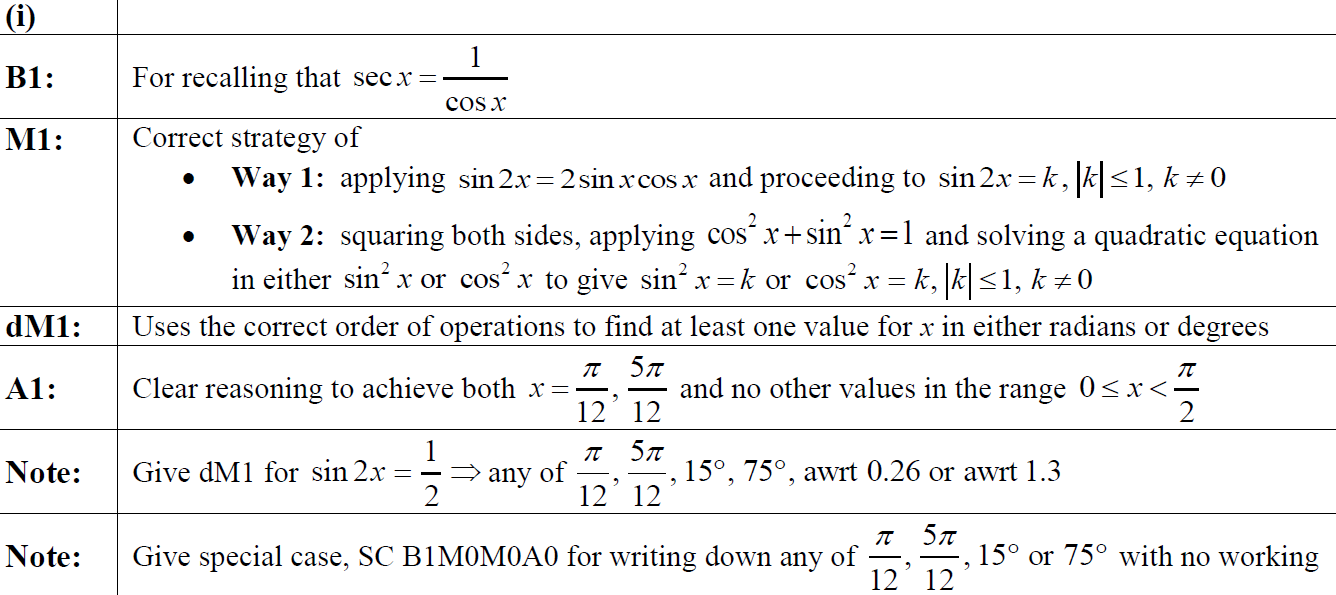 (i) notes
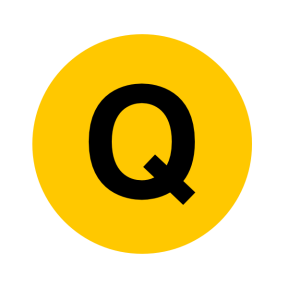 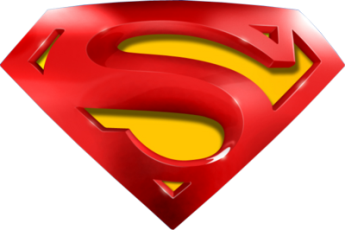 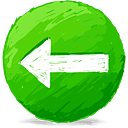 2018 Paper 2
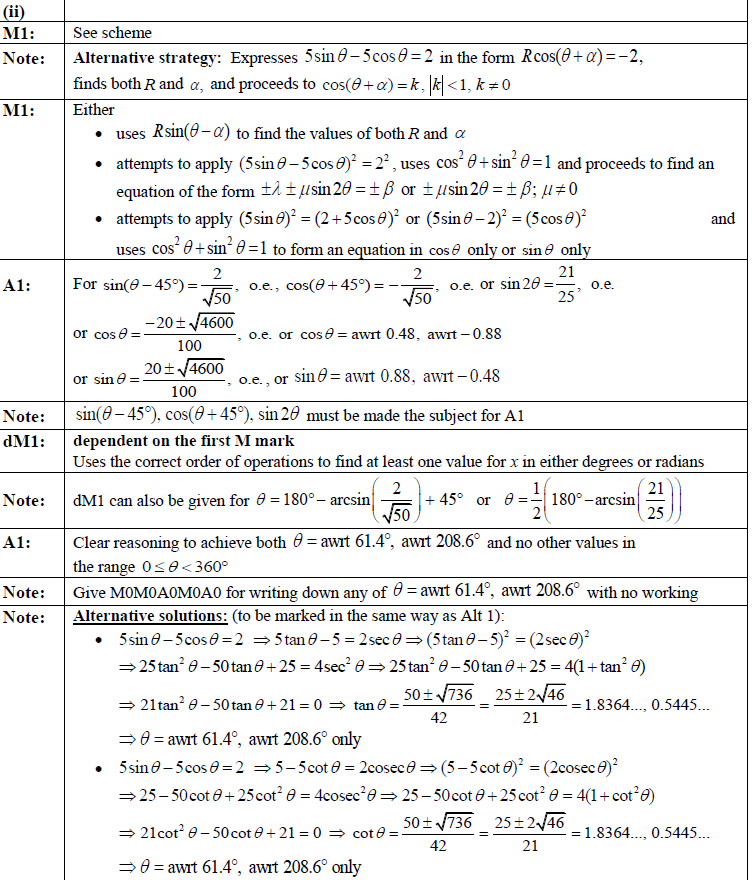 (ii) notes
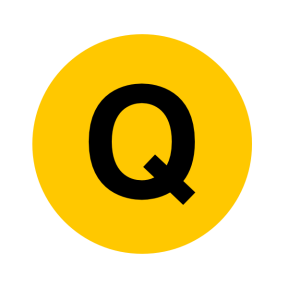 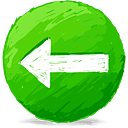 2018 Paper 2
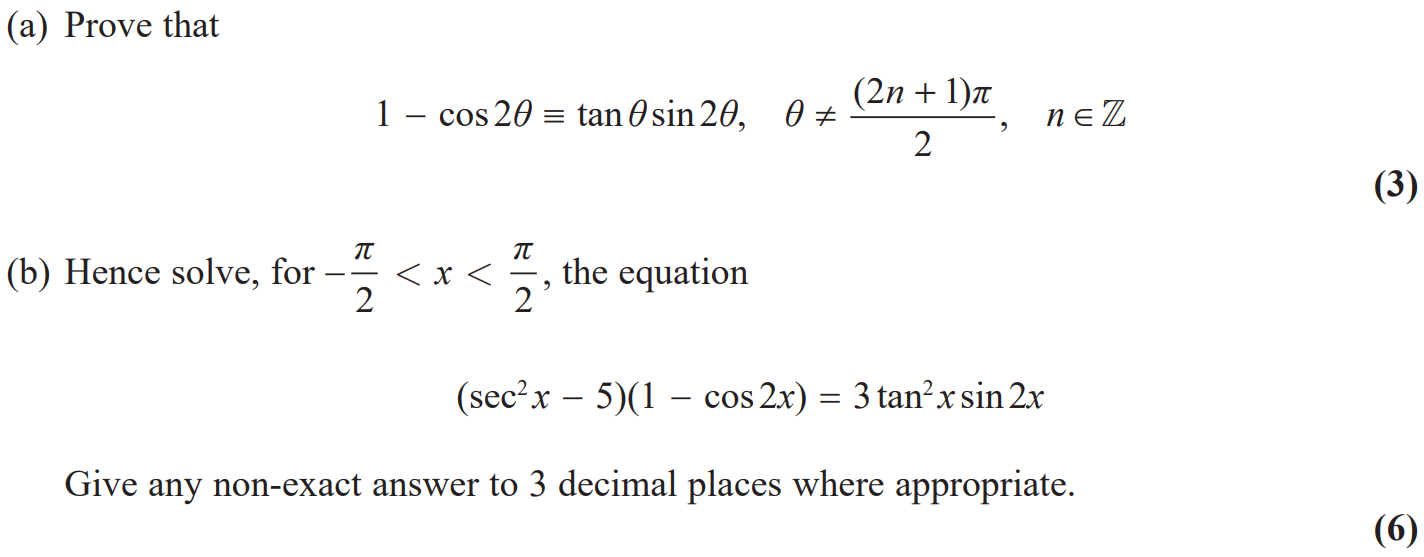 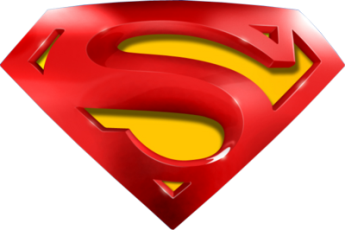 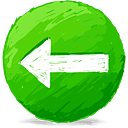 2018 Paper 2
A
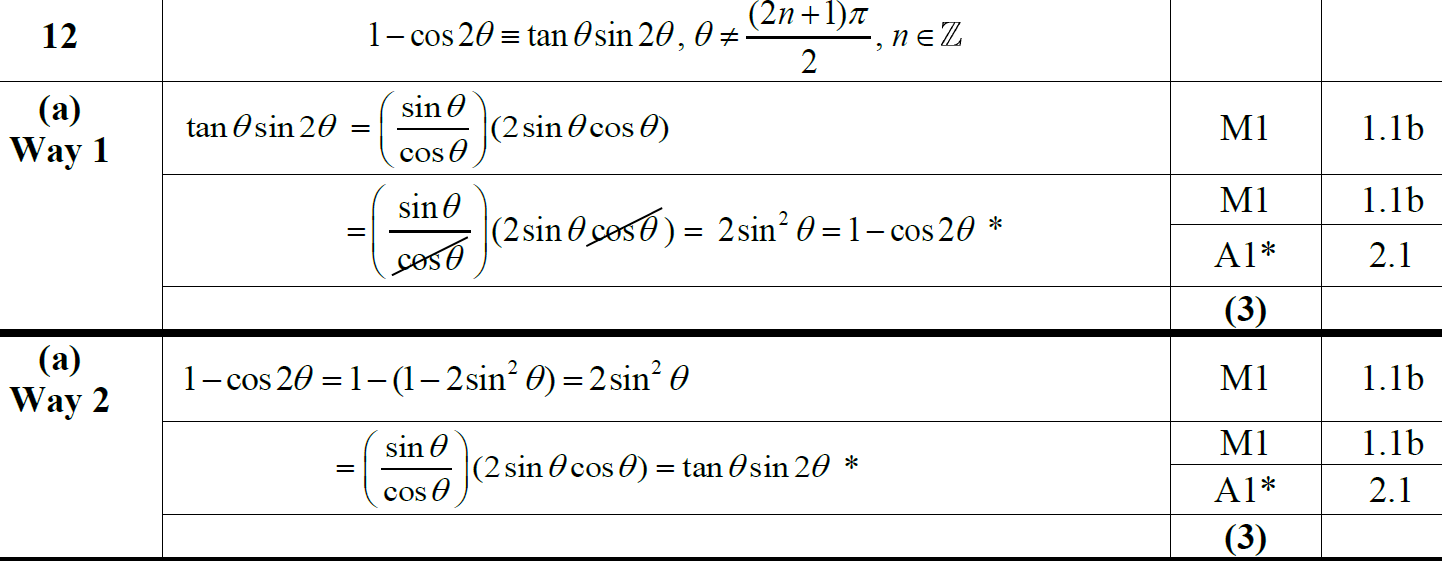 A Alternative
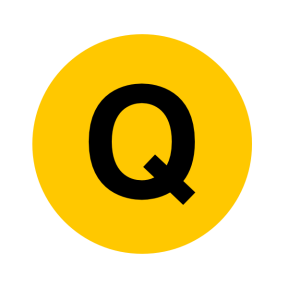 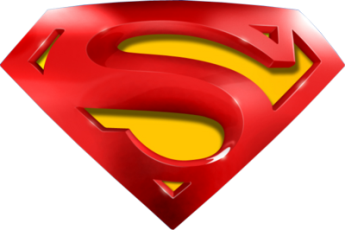 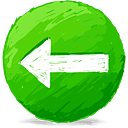 2018 Paper 2
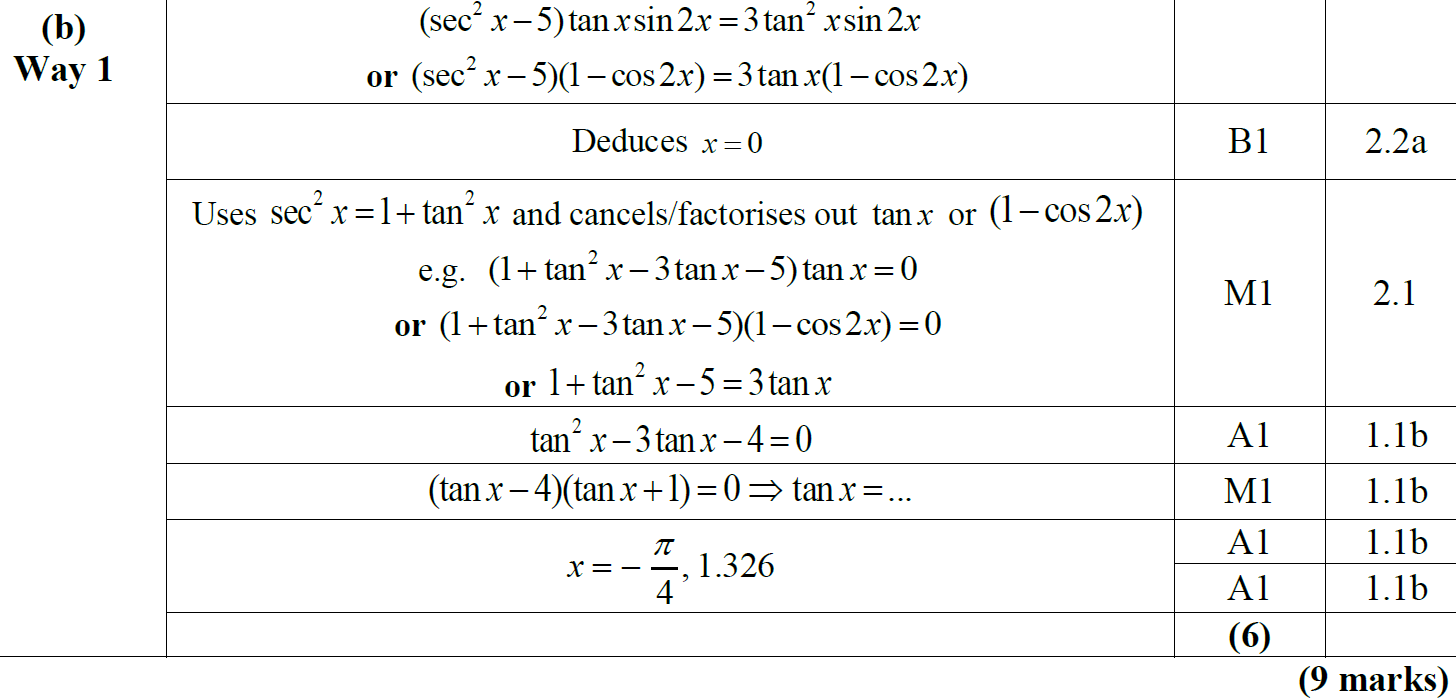 B
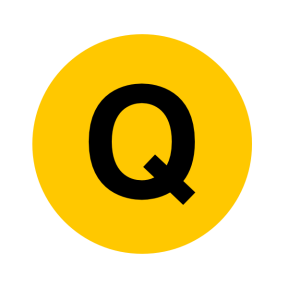 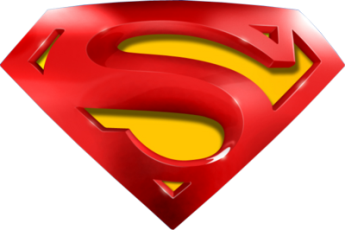 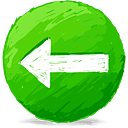 2018 Paper 2
B Alternative
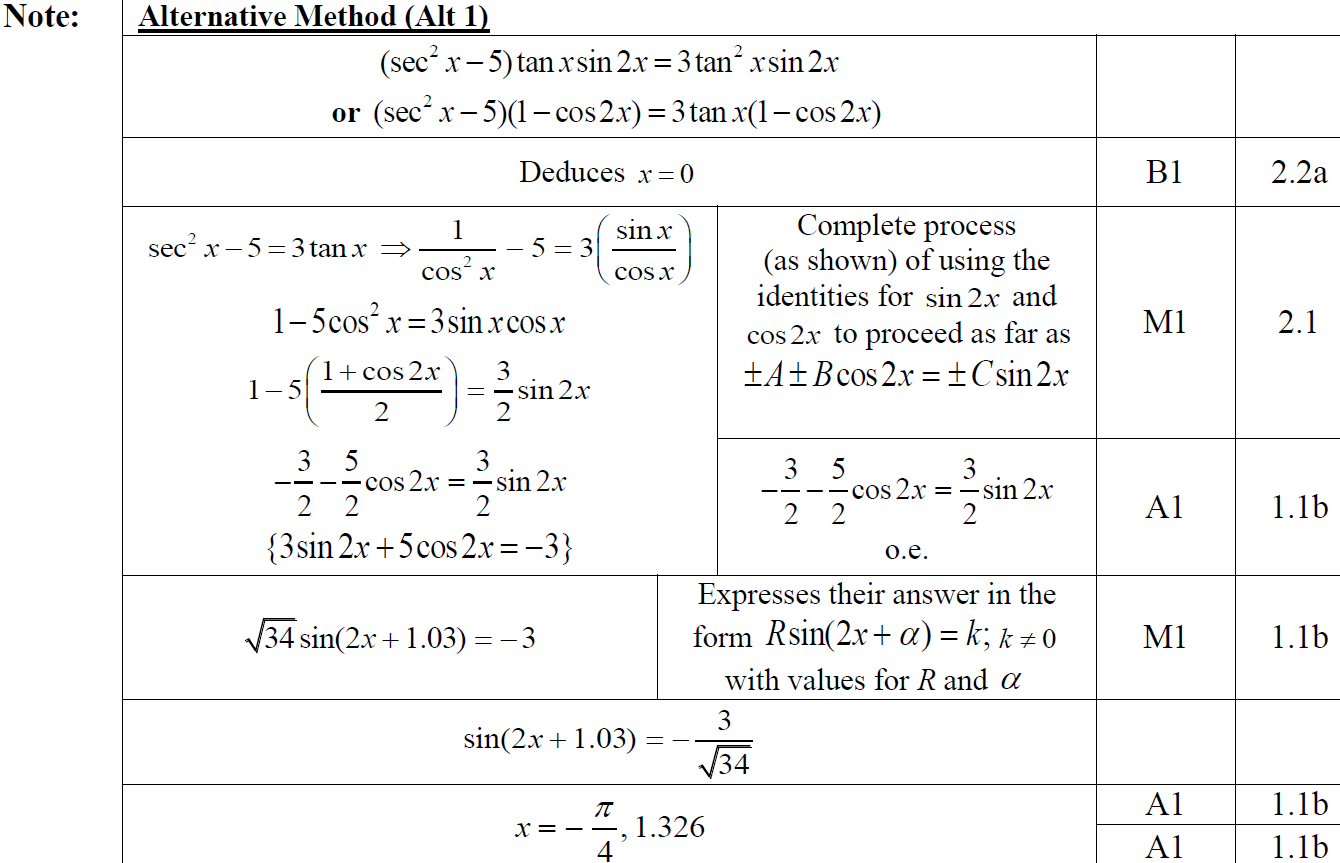 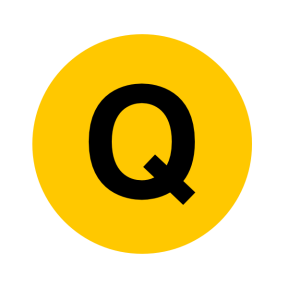 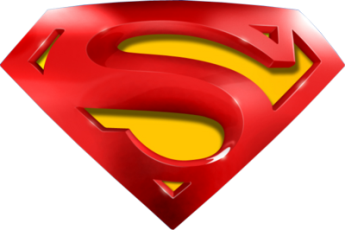 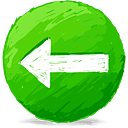 2018 Paper 2
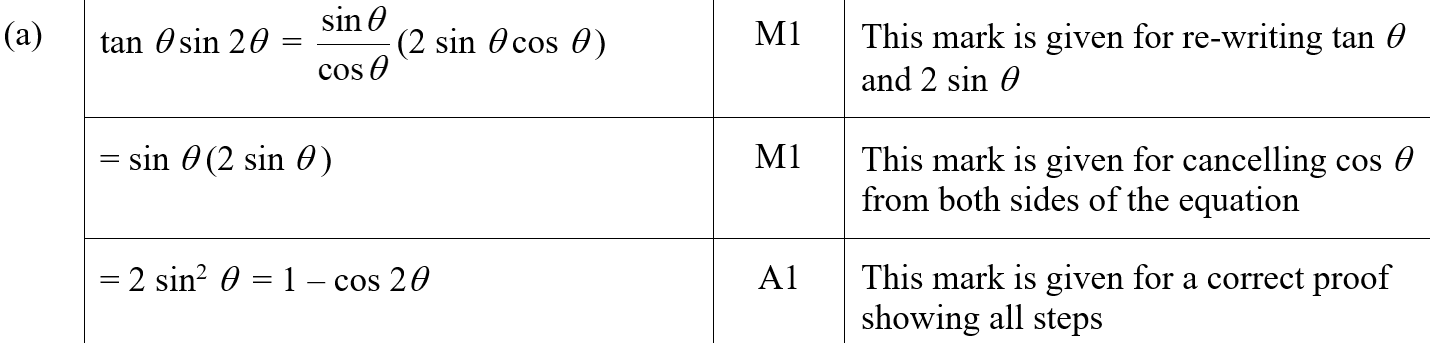 A (SF)
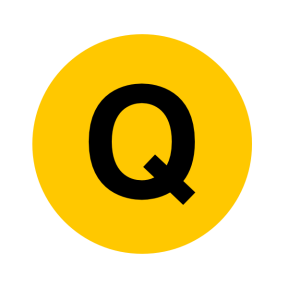 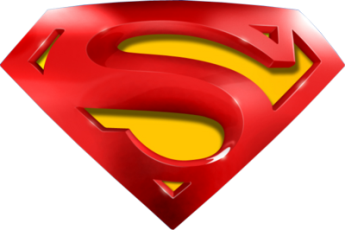 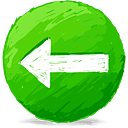 2018 Paper 2
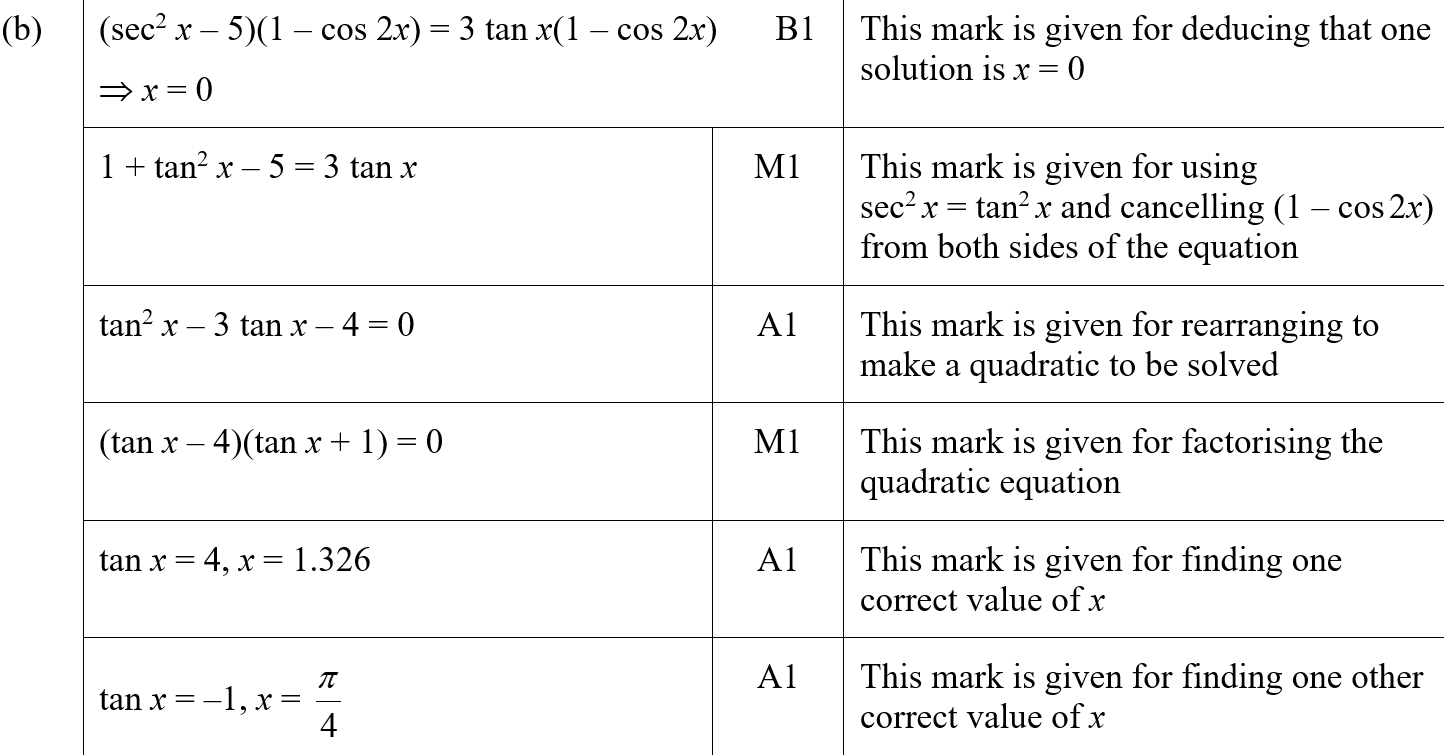 B (SF)
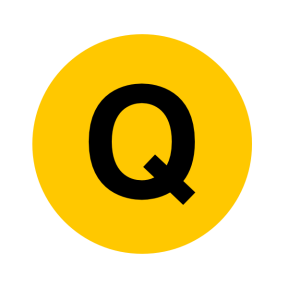 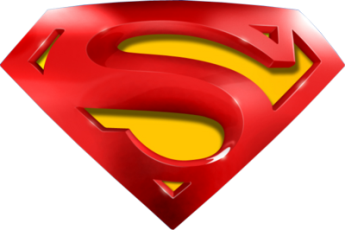 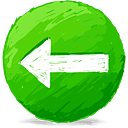 2018 Paper 2
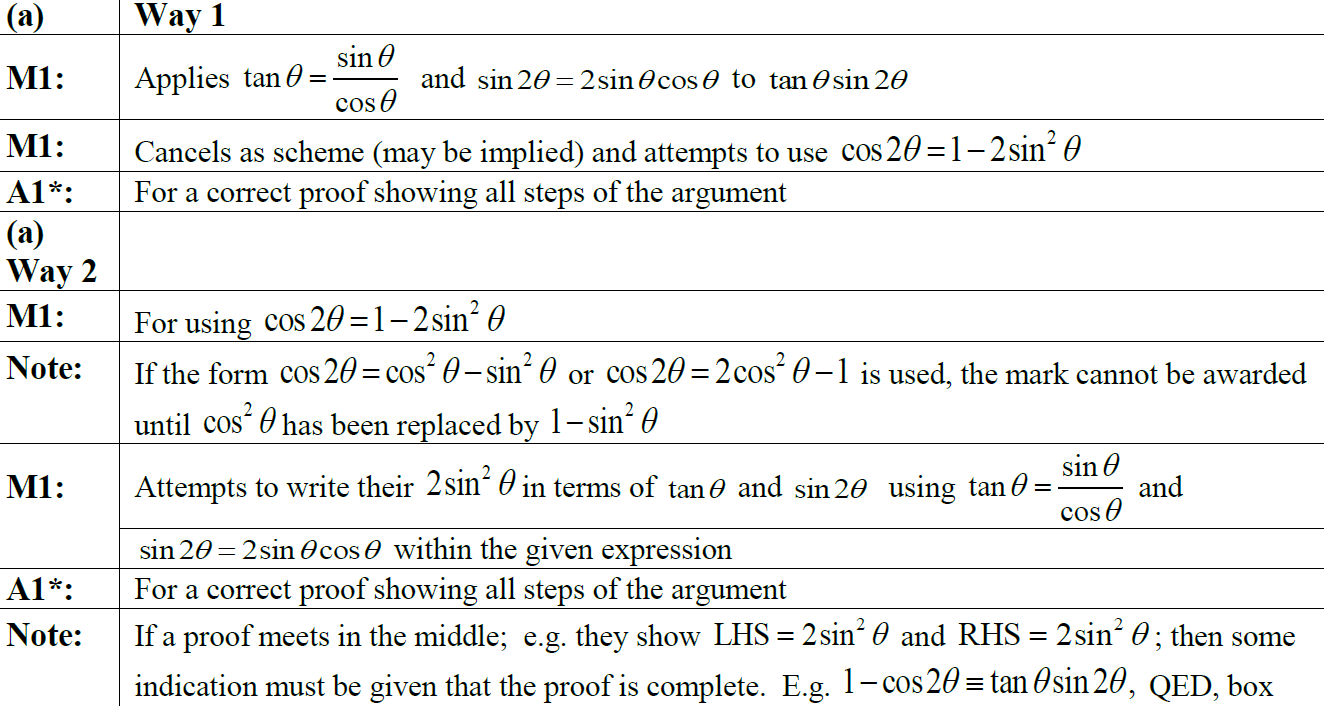 A notes
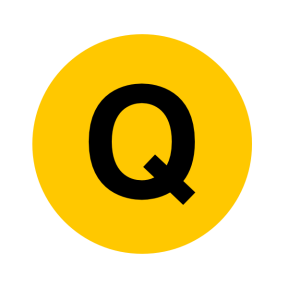 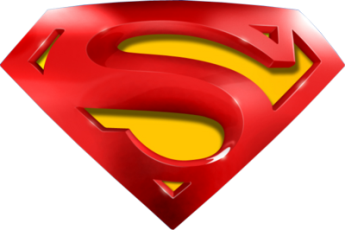 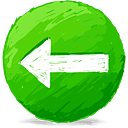 2018 Paper 2
B notes
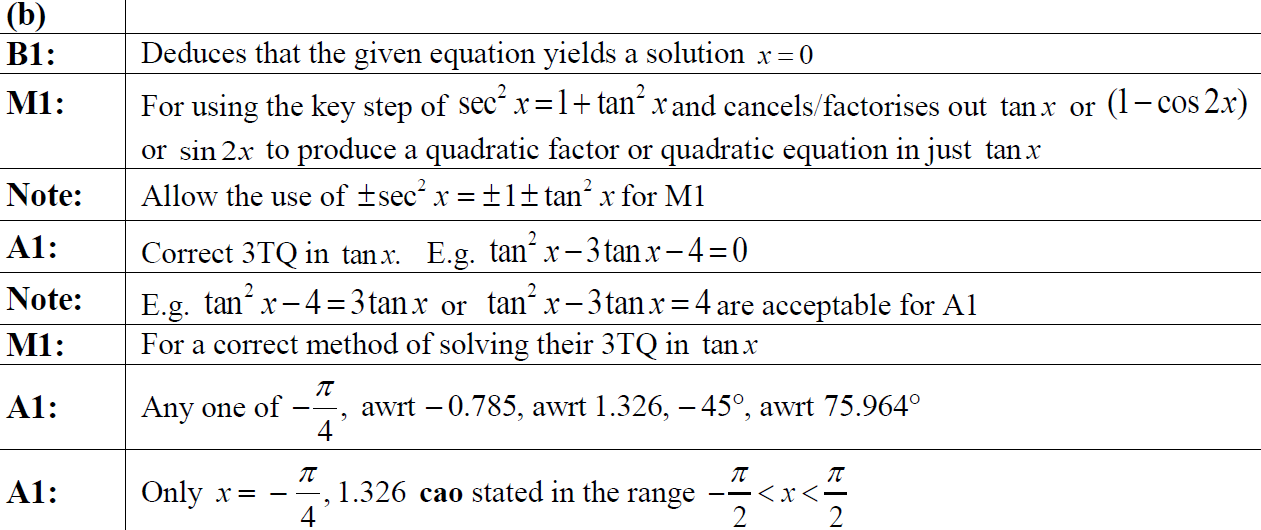 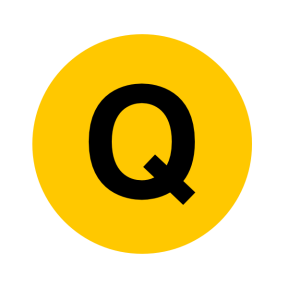 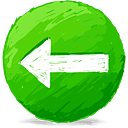 New Spec Q’s
Old SpecTrigonometry
Jan 2006 (i)
June 2007 (ii)
Jan 2011 (ii)
June 2016 (i)
June 2009 (ii)
Jan 2013 (ii)
Jan 2006 (ii)
Jan 2008 (i)
June 2009 (iii)
June 2011 (i)
June 2013 (i)
June 2016 (ii)
June 2006 (i)
Jan 2008 (ii)
Jan 2010 (i)
June 2011 (ii)
June 2013 (ii)
June 2016 (iii)
Jan 2012 (i)
June 2017 (i)
June 2006 (ii)
June 2008 (i)
Jan 2010 (ii)
June 2014 (i)
Jan 2007 (i)
June 2008 (ii)
Jan 2010 (iii)
Jan 2012 (ii)
June 2014 (ii)
June 2017 (ii)
Jan 2007 (ii)
Jan 2009 (i)
June 2010 (i)
June 2012 (i)
June 2015 (i)
June 2018 (i)
Jan 2007 (iii)
Jan 2009 (ii)
June 2010 (ii)
June 2012 (ii)
June 2015 (ii)
June 2018 (ii)
June 2007 (i)
June 2009 (i)
Jan 2011 (i)
Jan 2013 (i)
June 2015 (iii)
Jan 2006
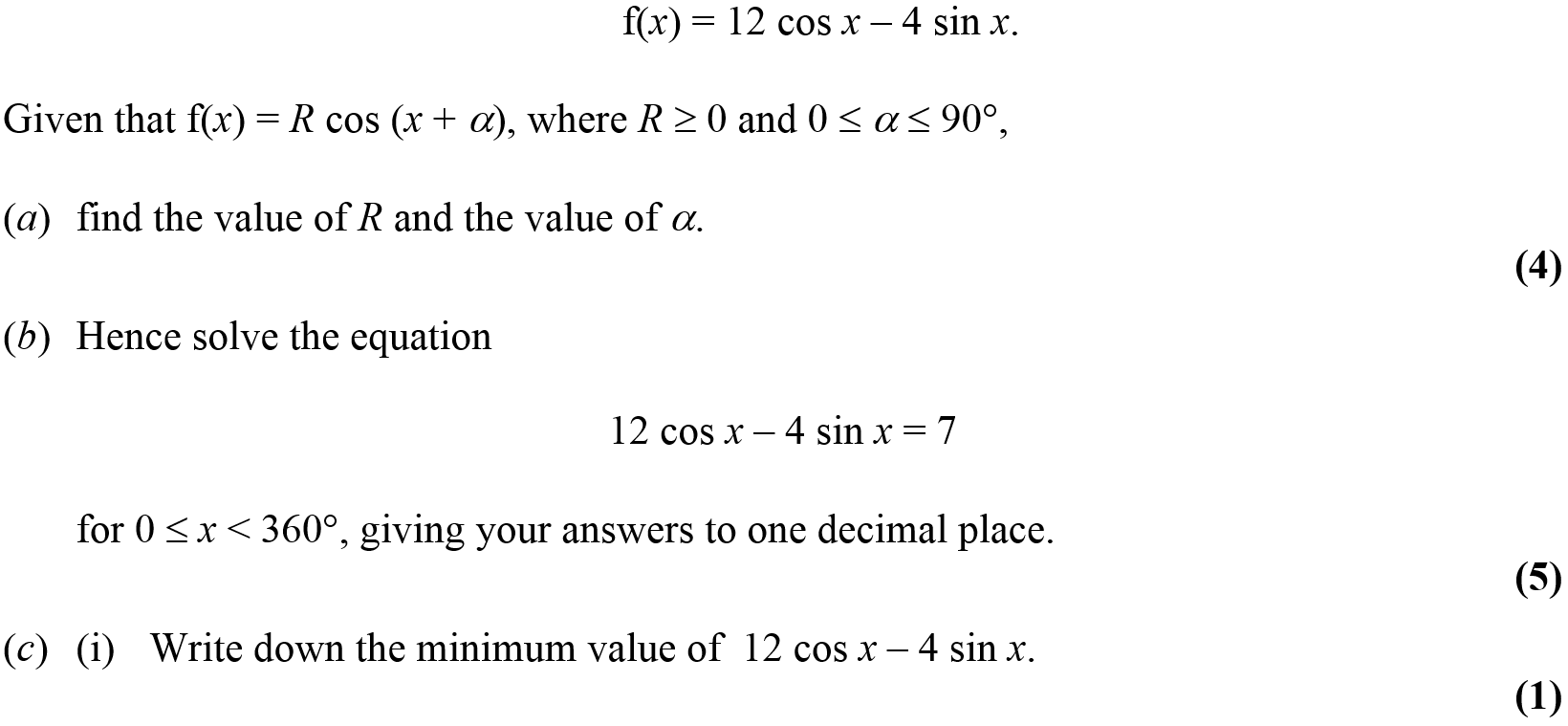 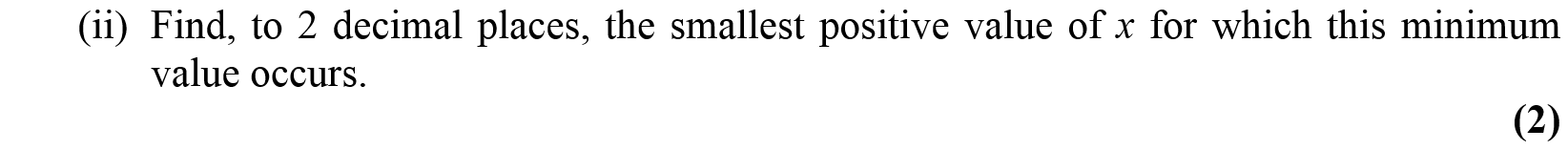 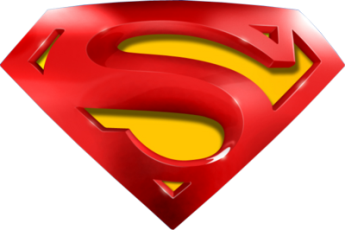 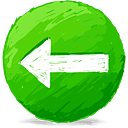 Jan 2006
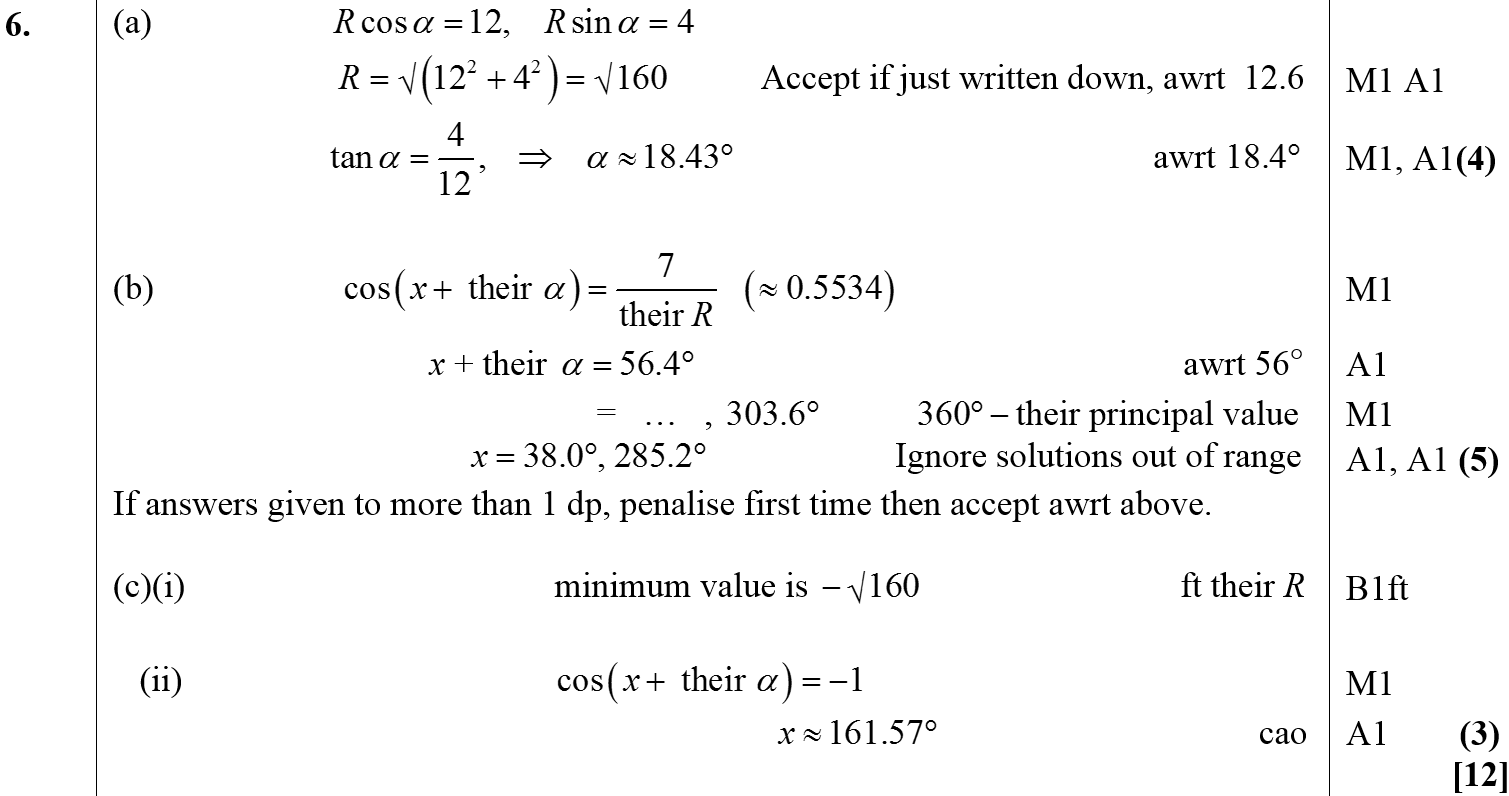 A
B
C (i)
C (ii)
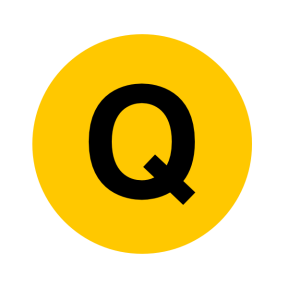 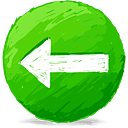 Jan 2006
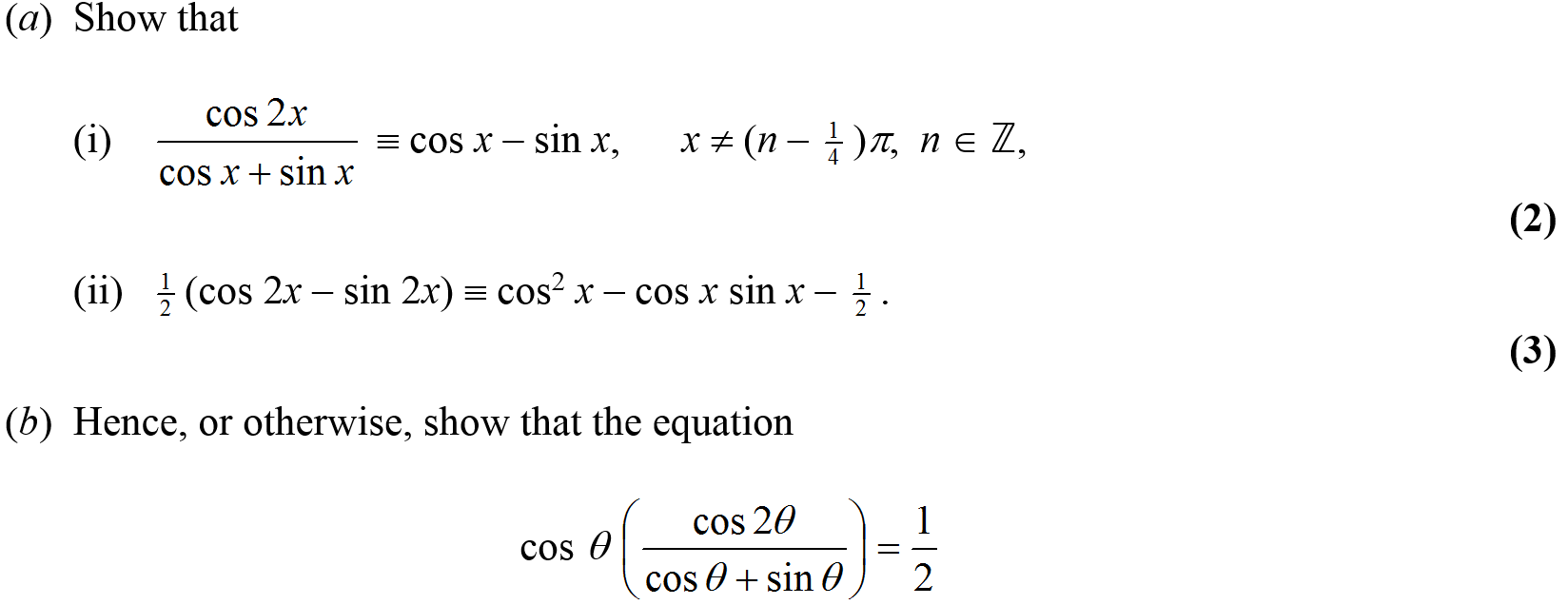 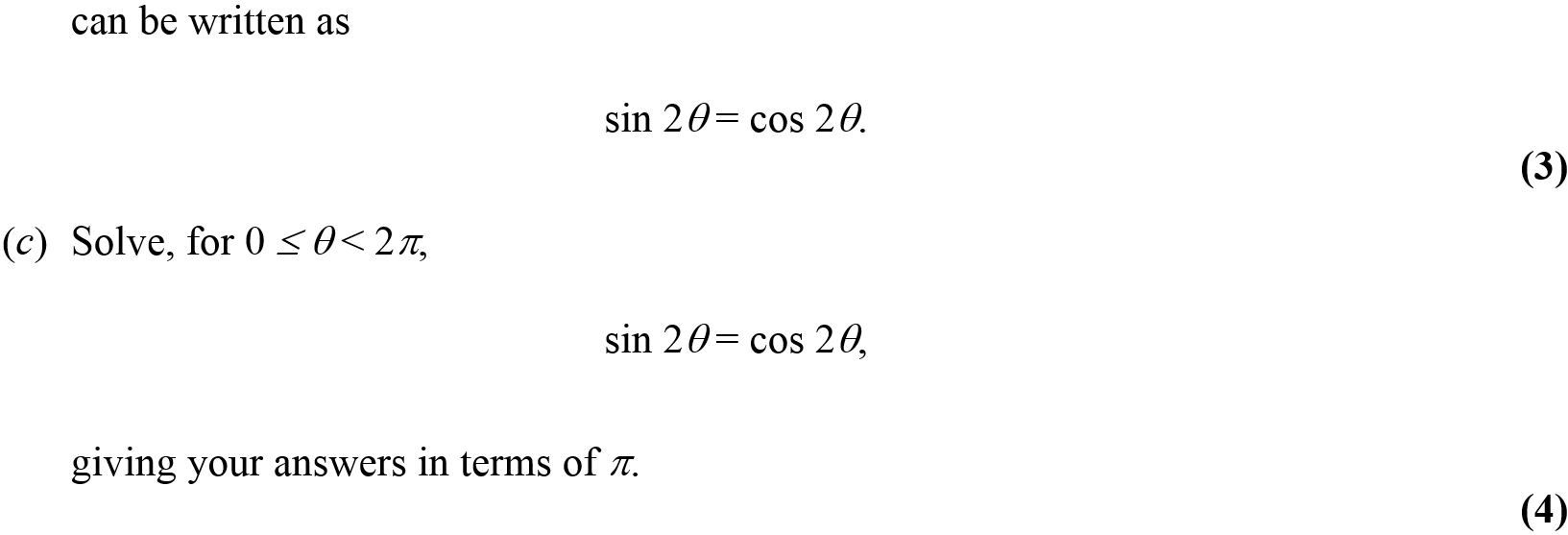 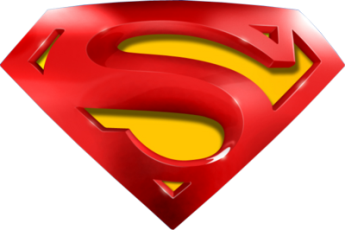 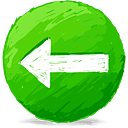 Jan 2006
A (i)
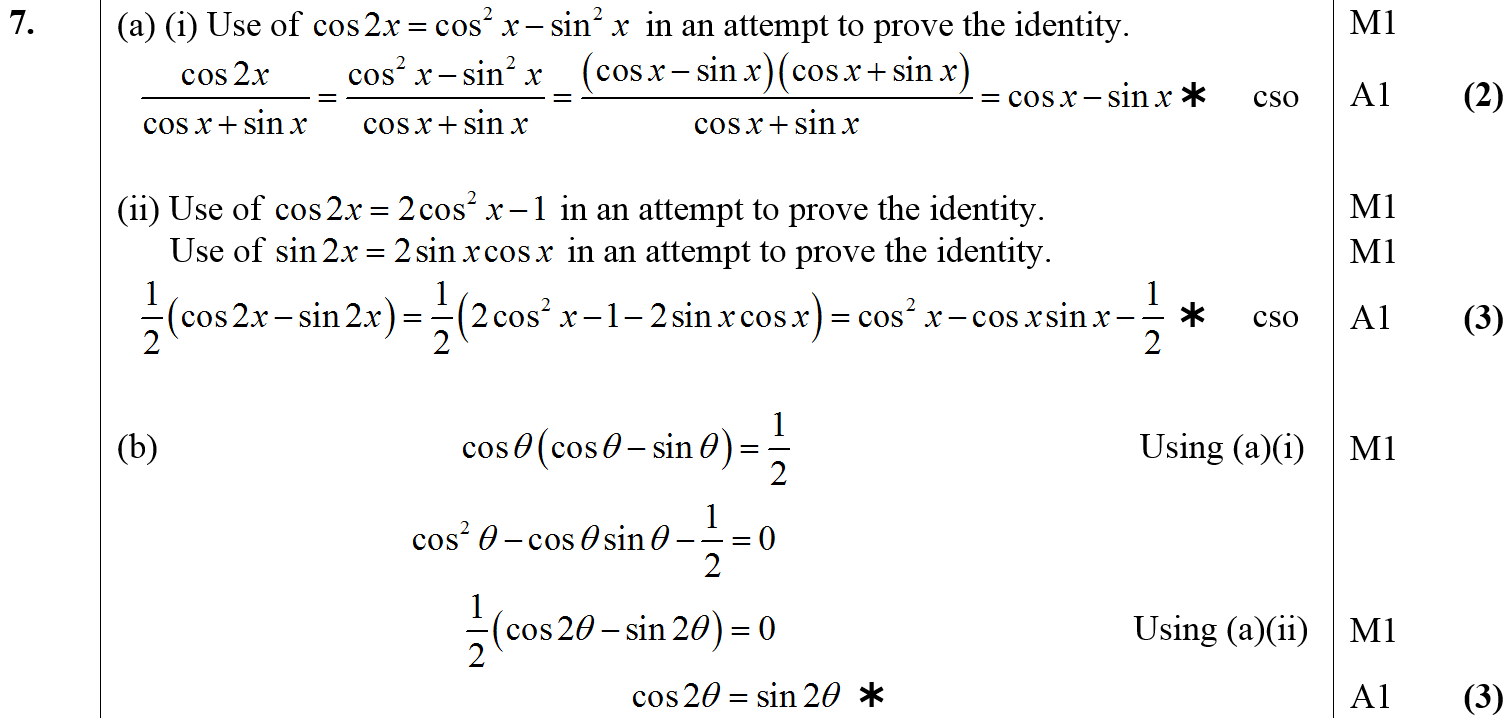 A (ii)
B
C
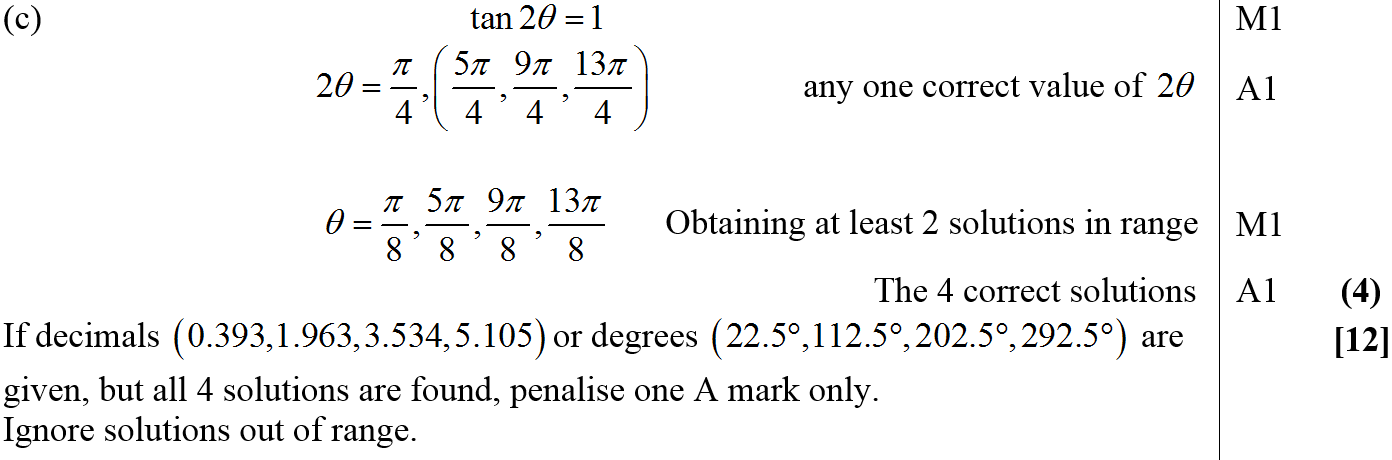 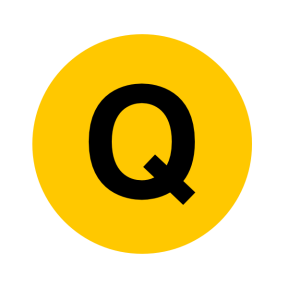 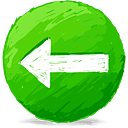 June 2006
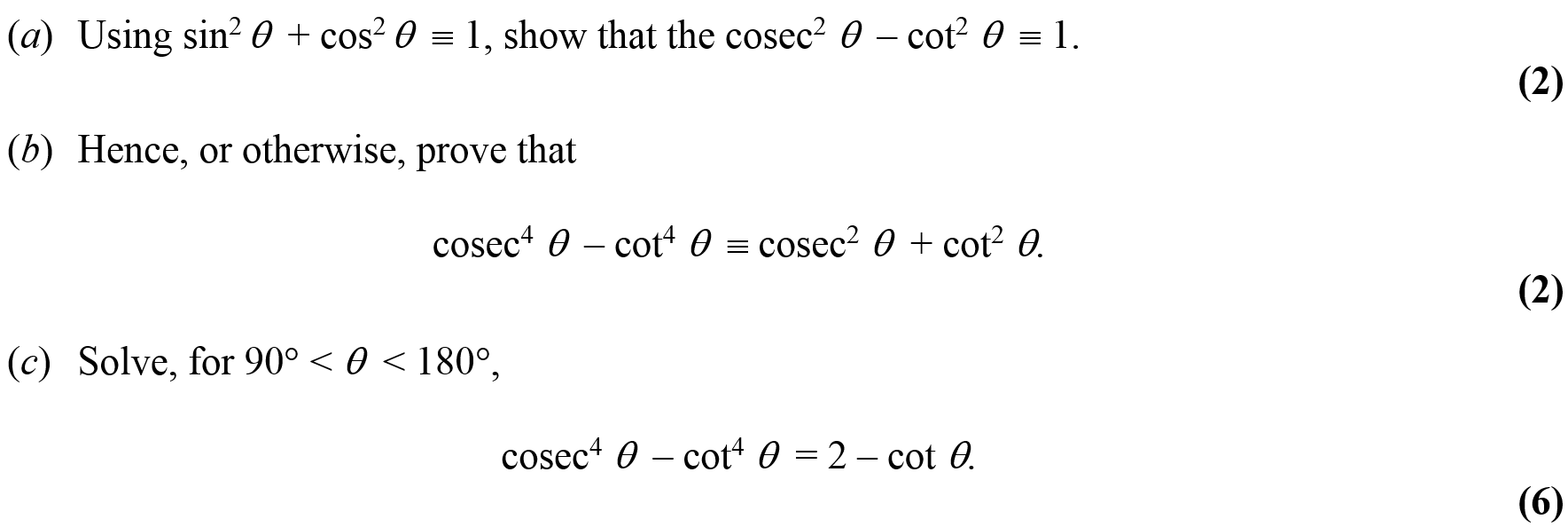 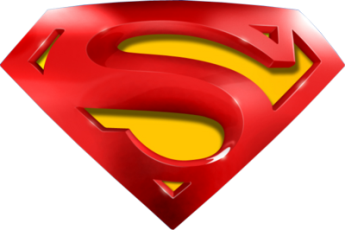 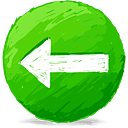 June 2006
A
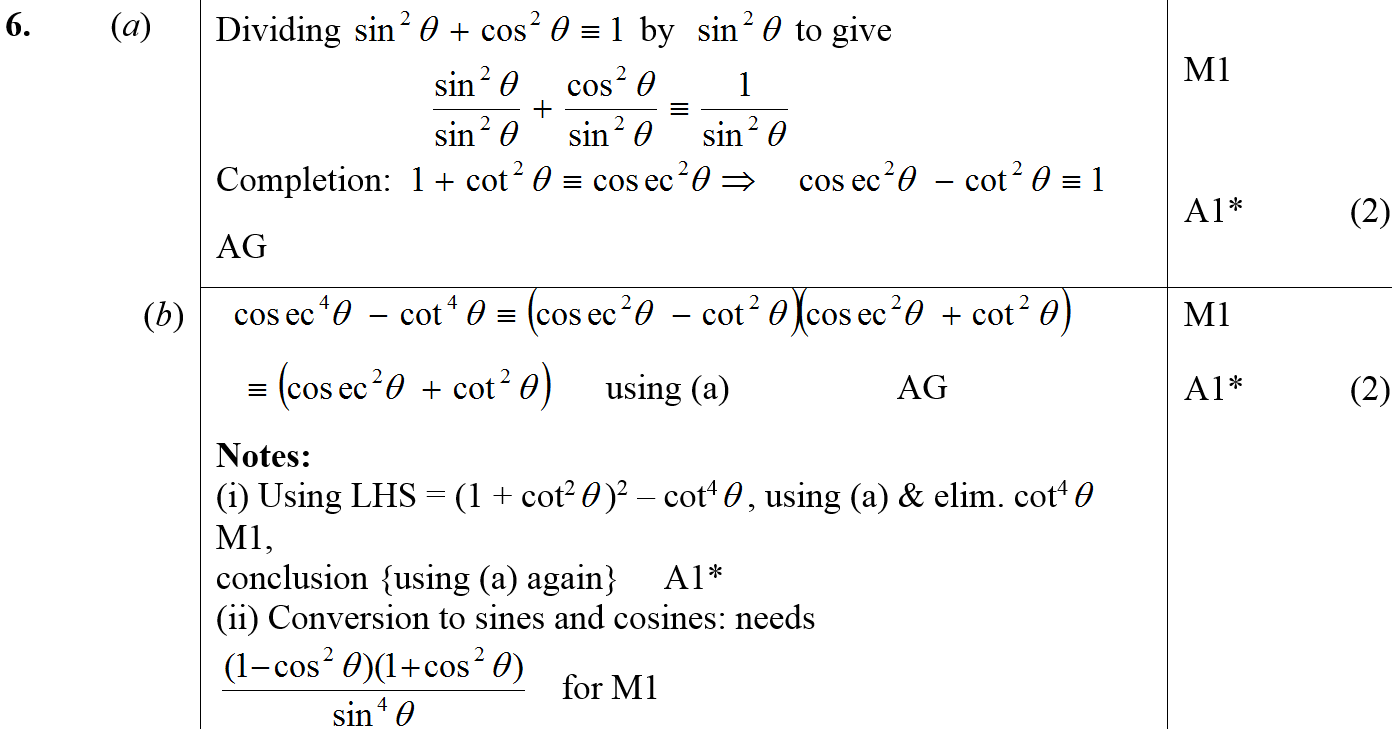 B
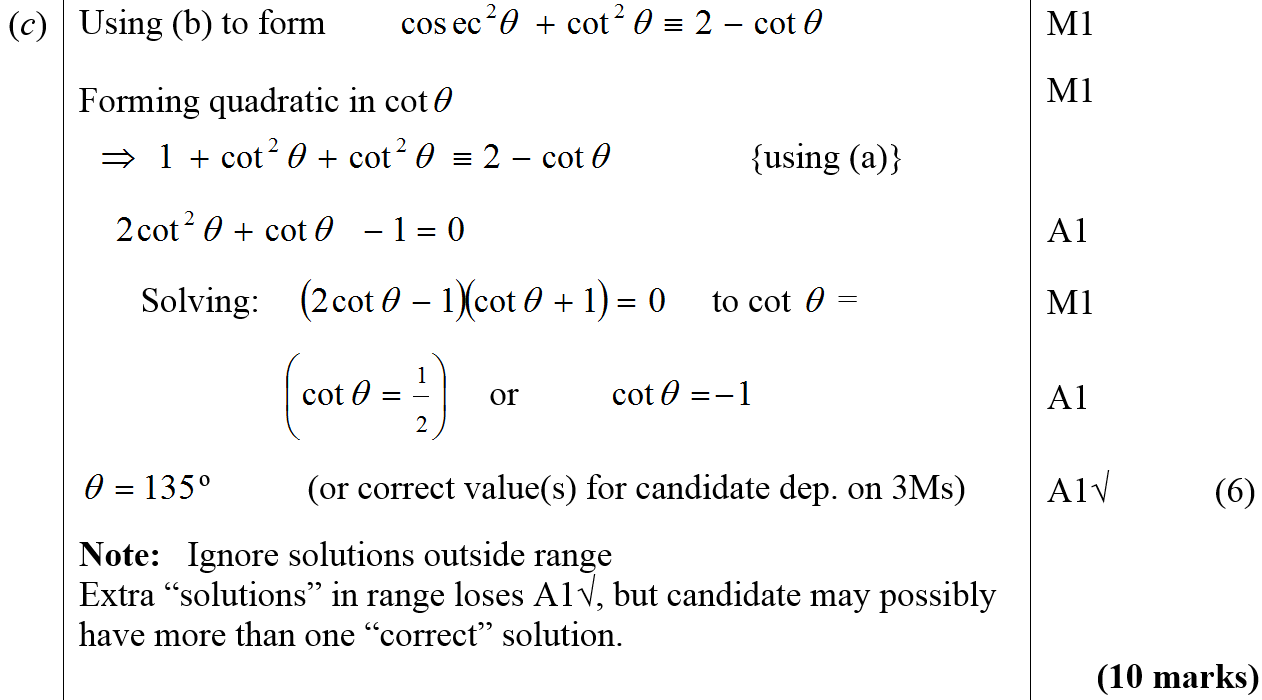 C
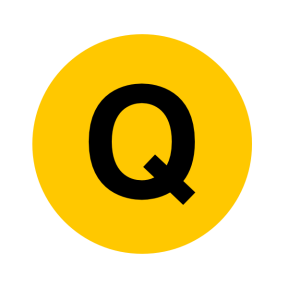 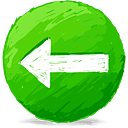 June 2006
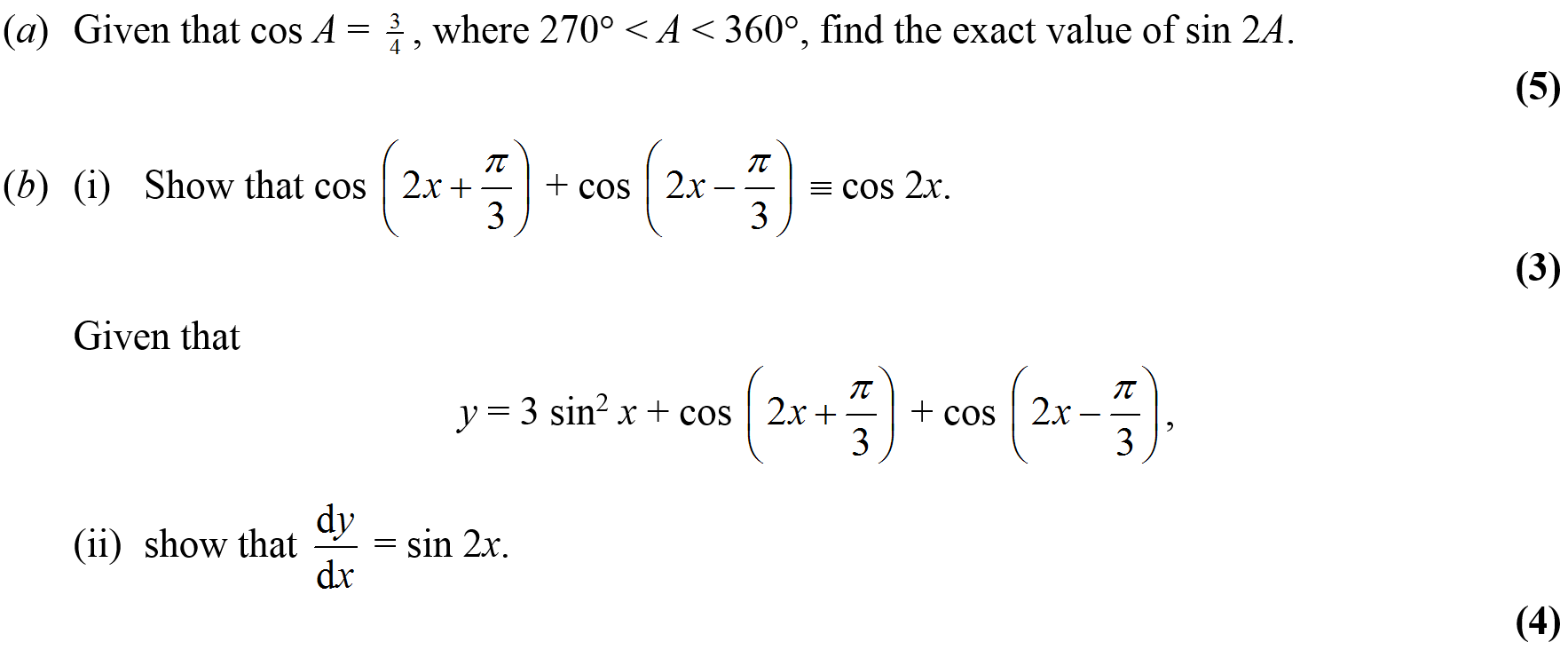 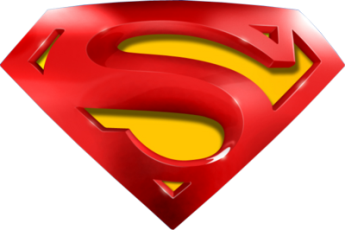 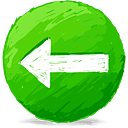 June 2006
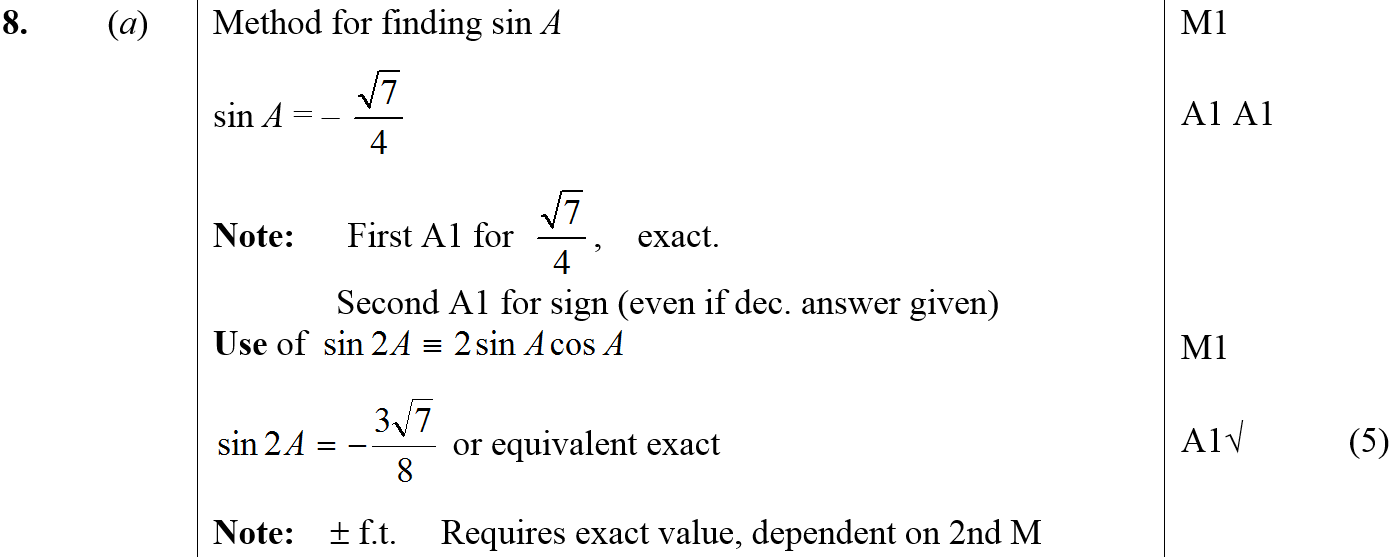 A
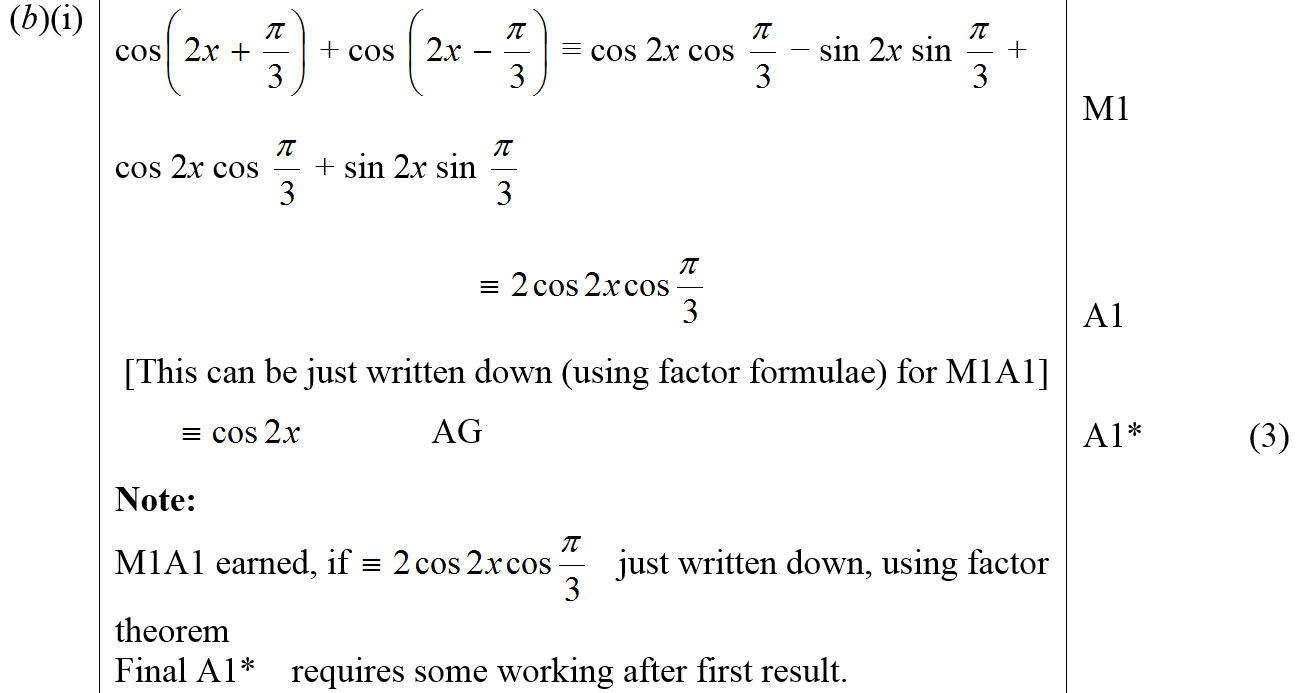 B (i)
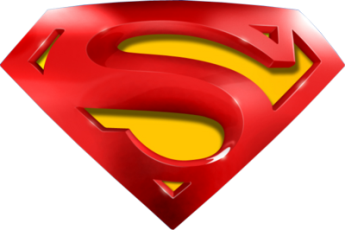 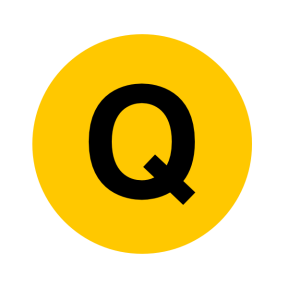 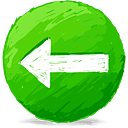 June 2006
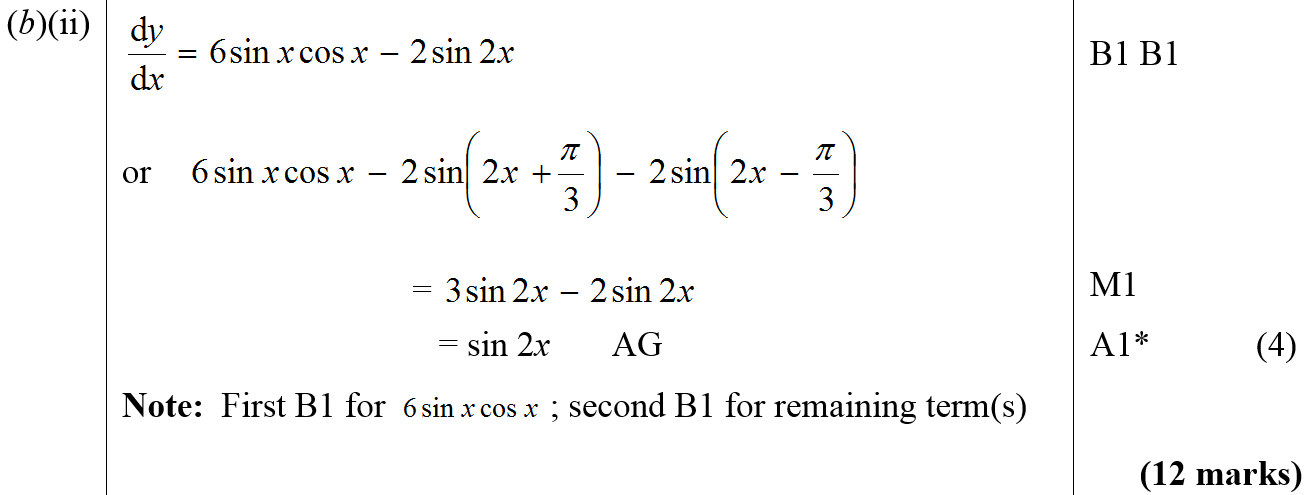 B (ii)
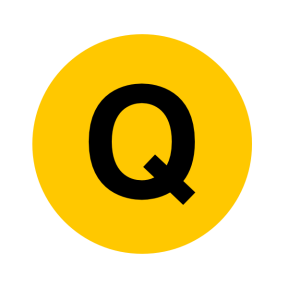 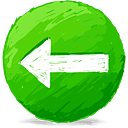 Jan 2007
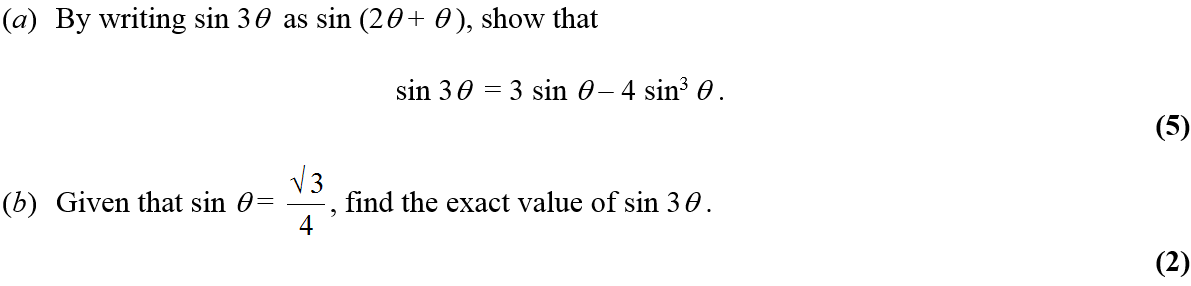 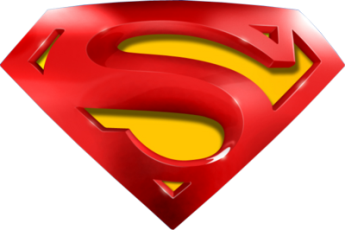 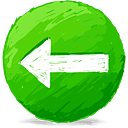 Jan 2007
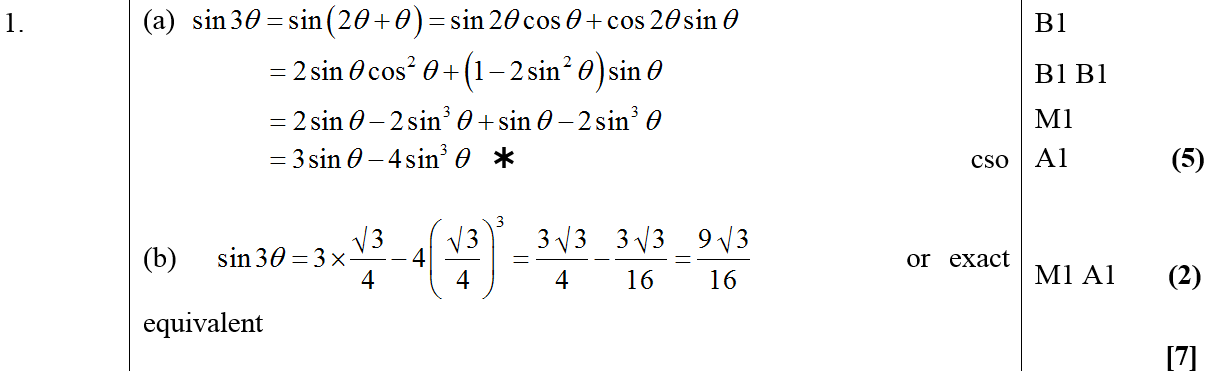 A
B
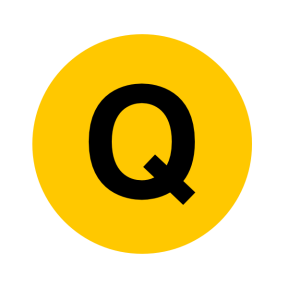 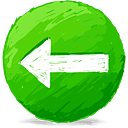 Jan 2007
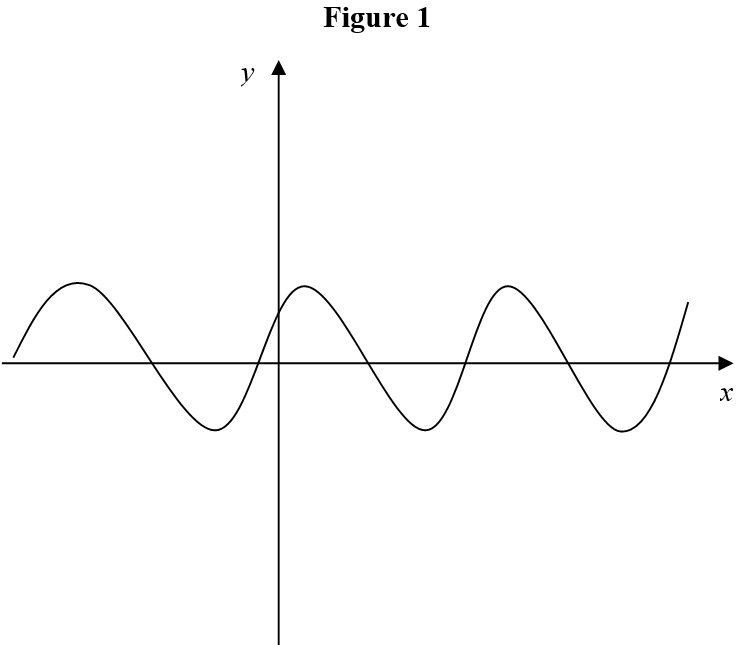 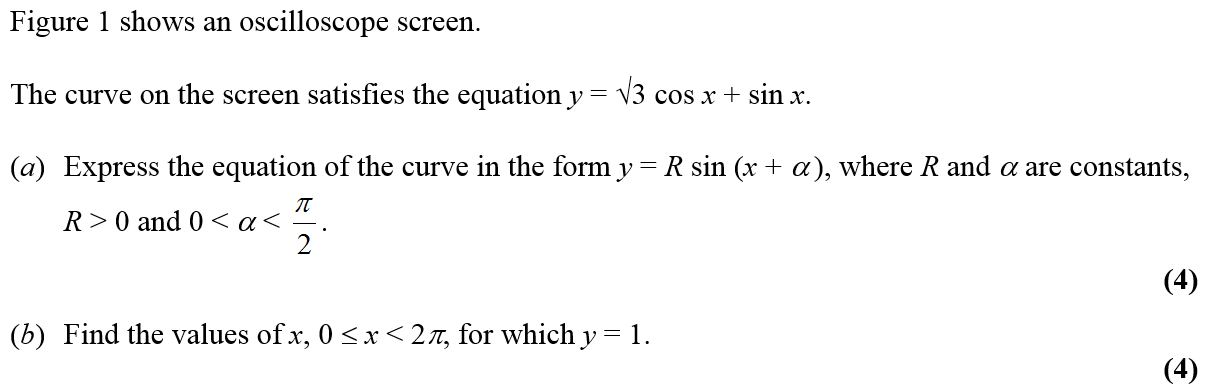 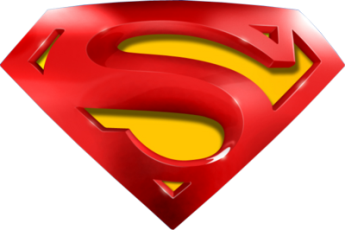 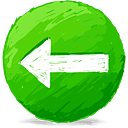 Jan 2007
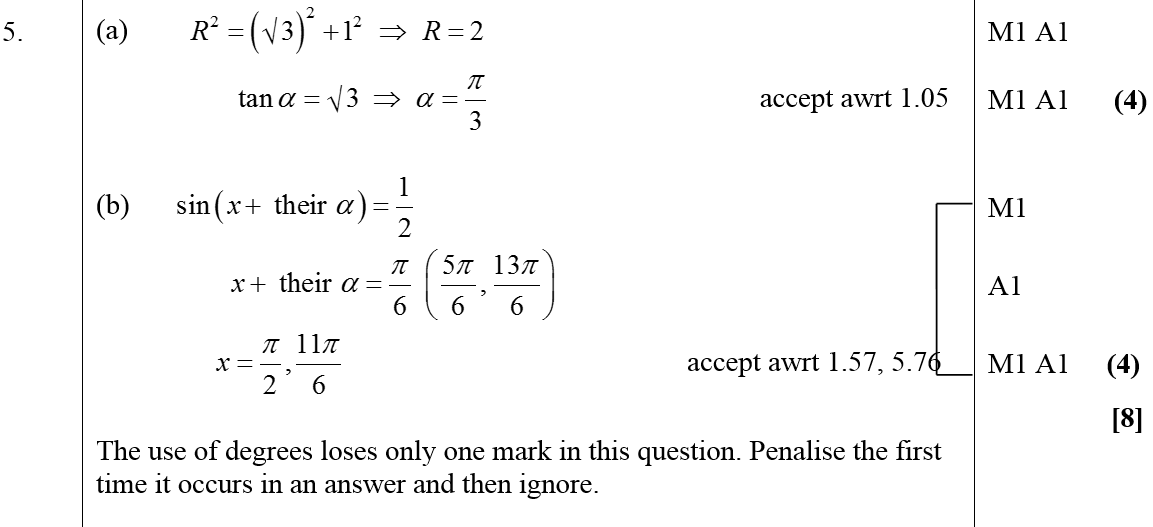 A
B
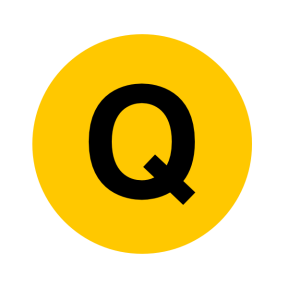 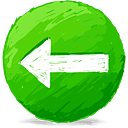 Jan 2007
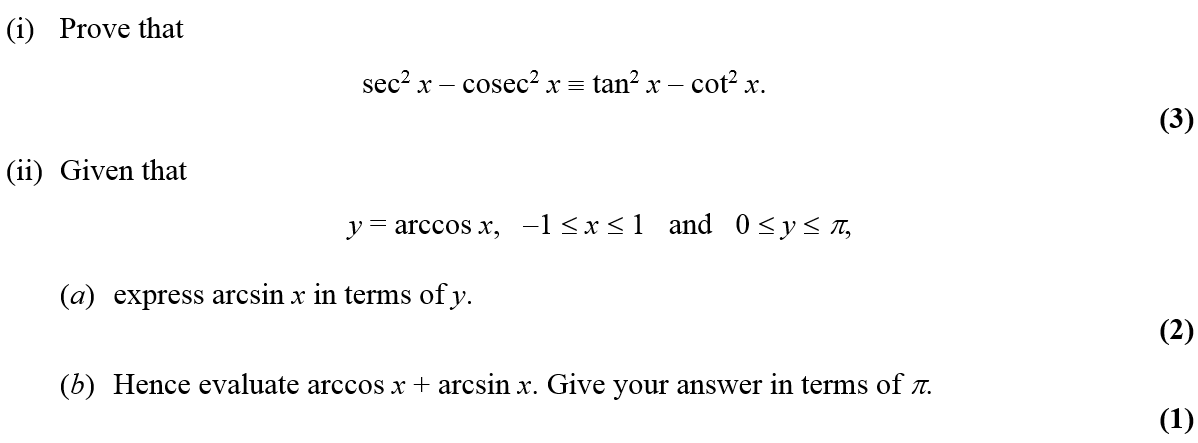 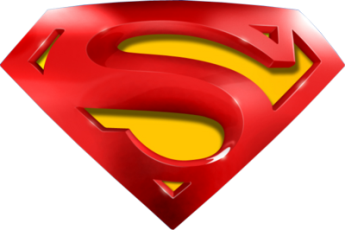 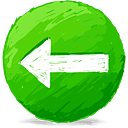 Jan 2007
i
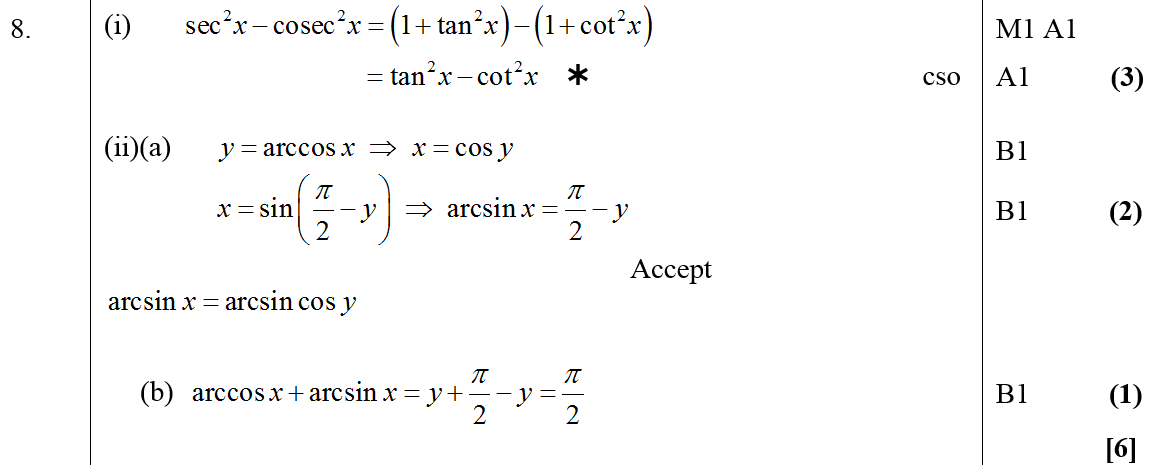 ii (A)
ii (B)
Alternative i
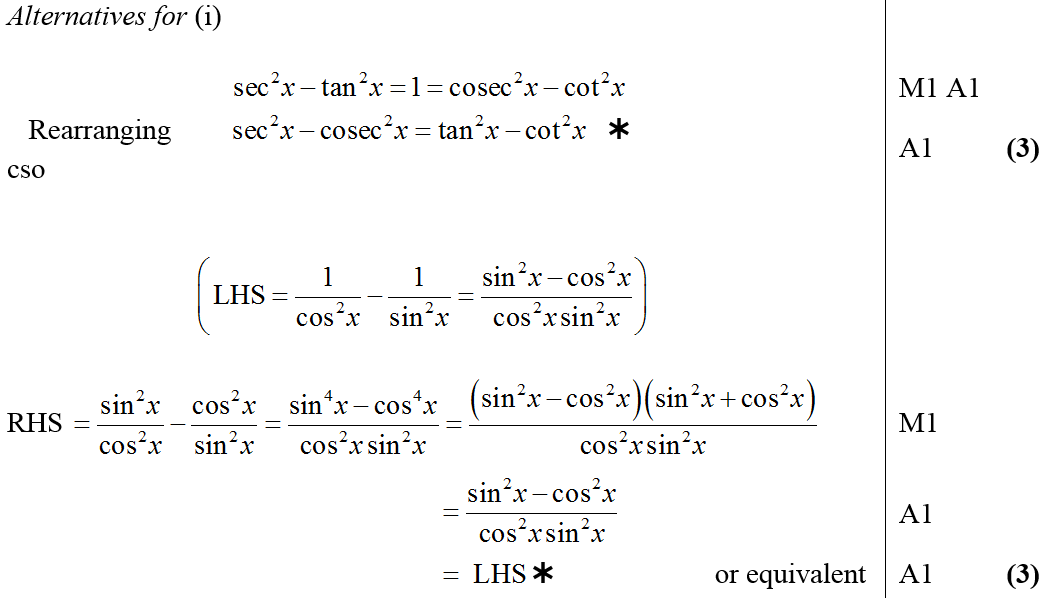 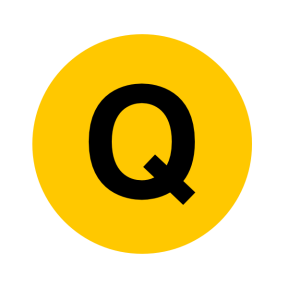 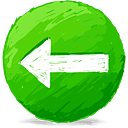 June 2007
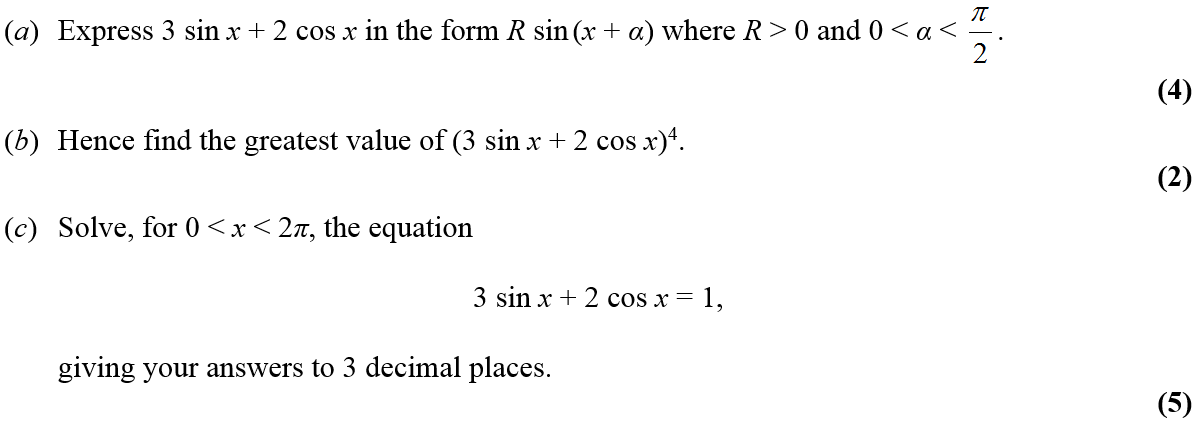 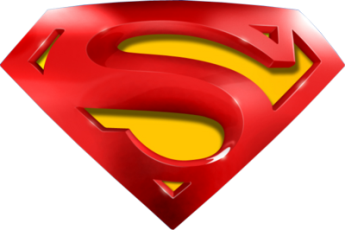 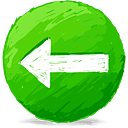 June 2007
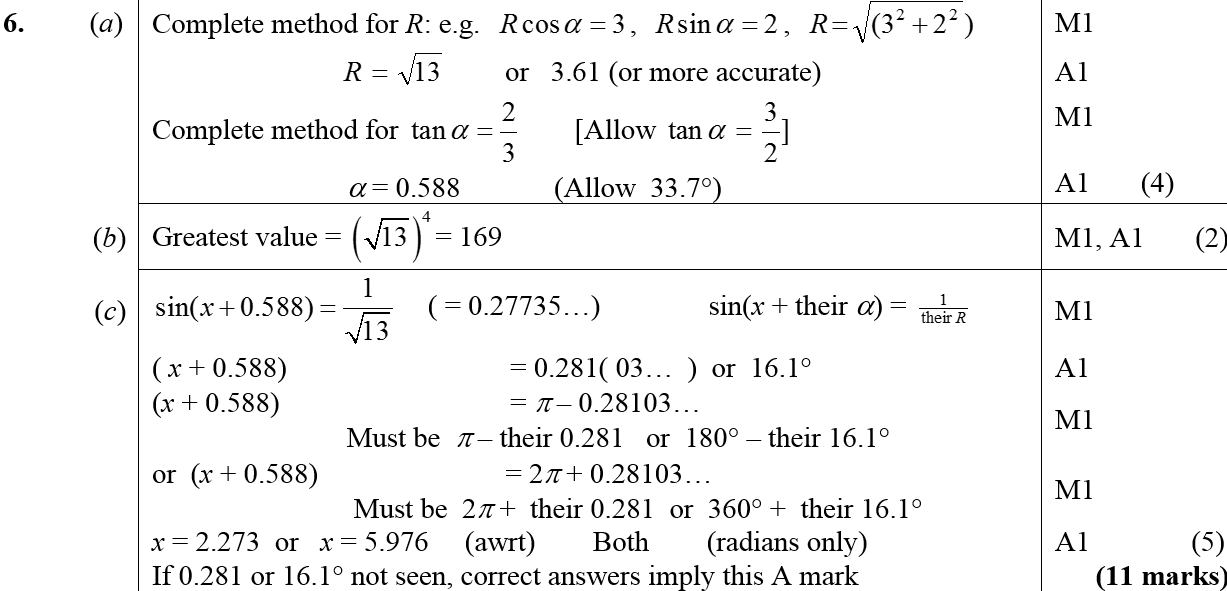 A
B
C
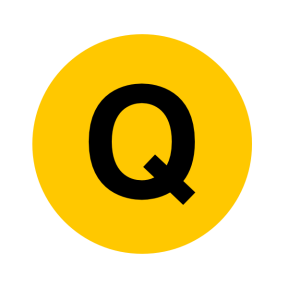 A notes
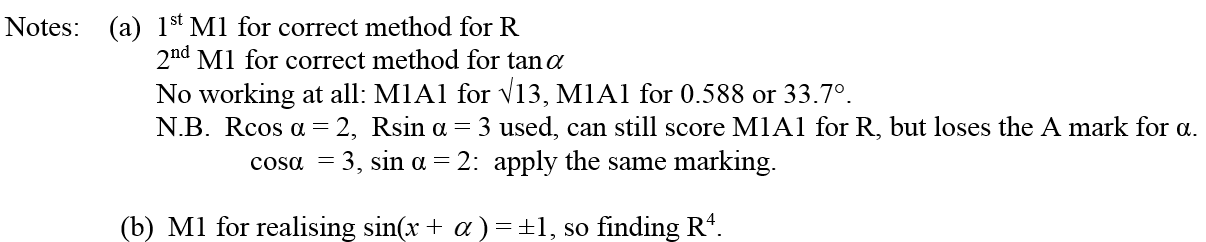 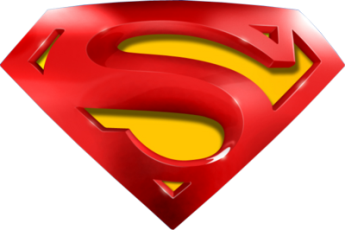 B notes
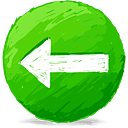 June 2007
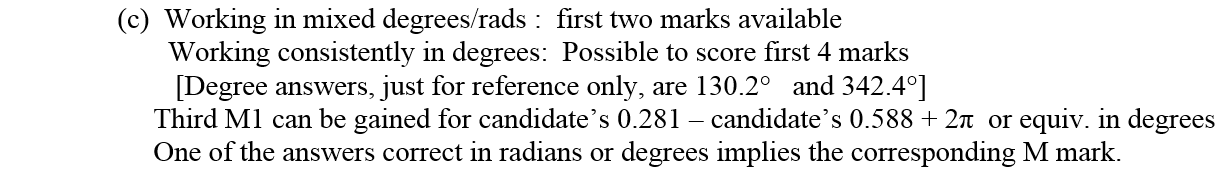 C notes
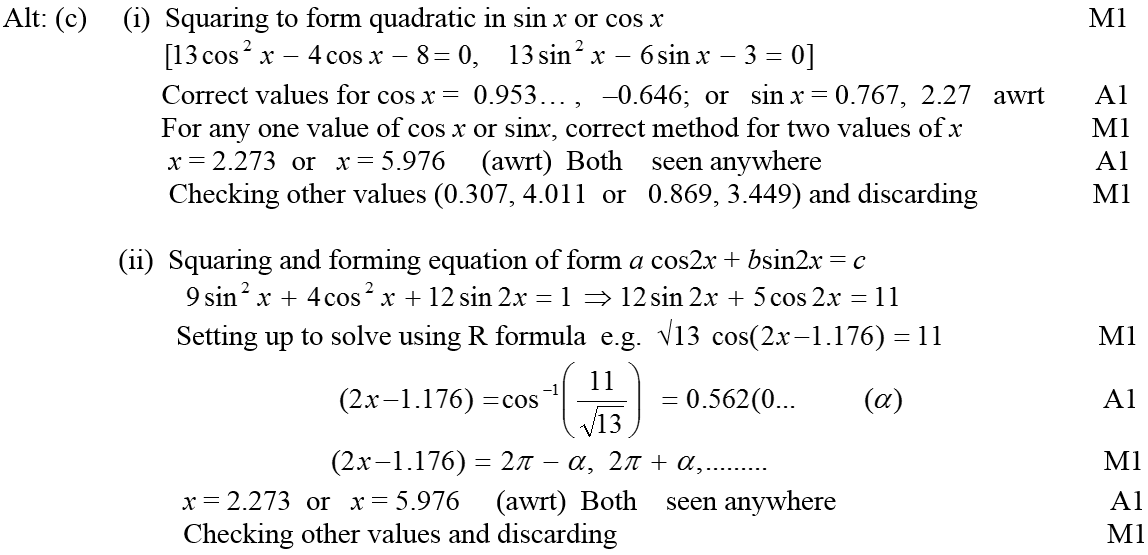 Alternative Methods for C
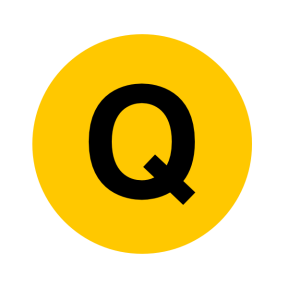 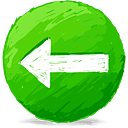 June 2007
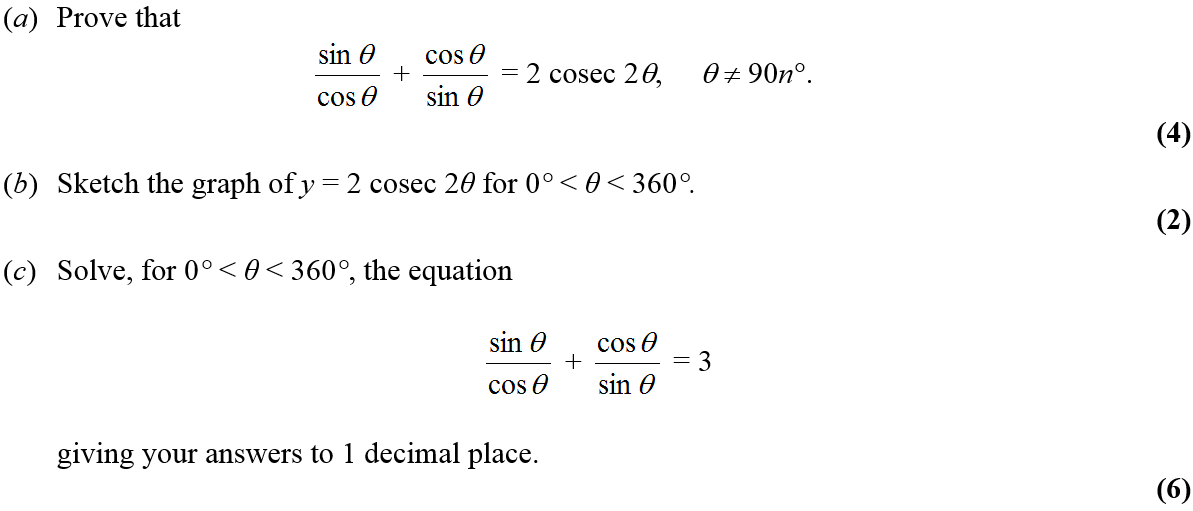 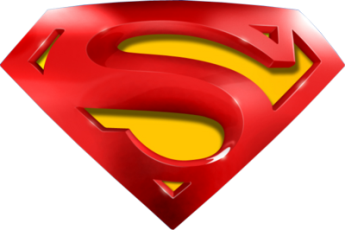 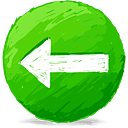 June 2007
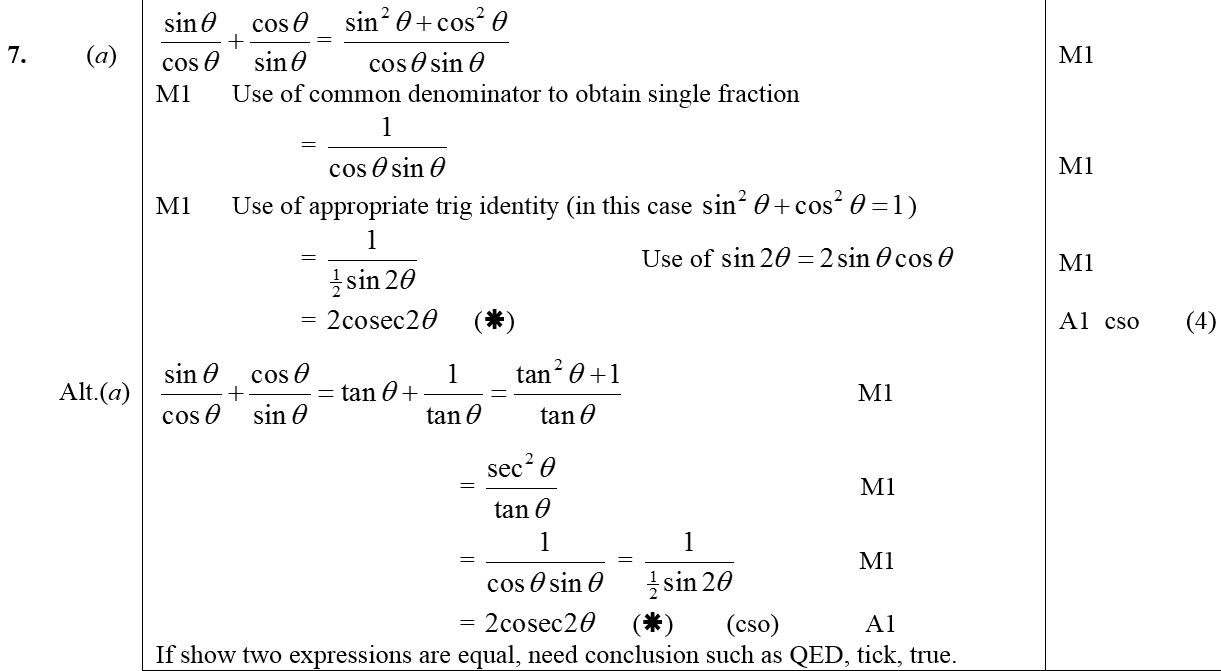 A
Alternative A
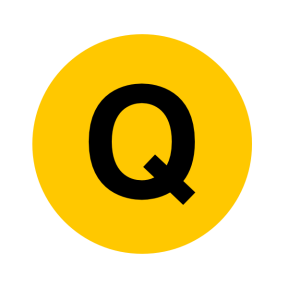 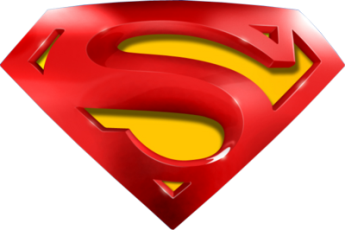 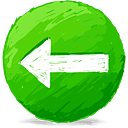 B
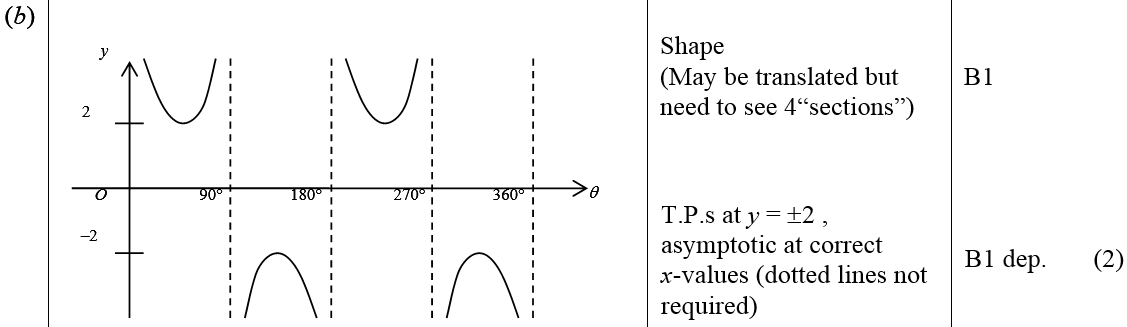 June 2007
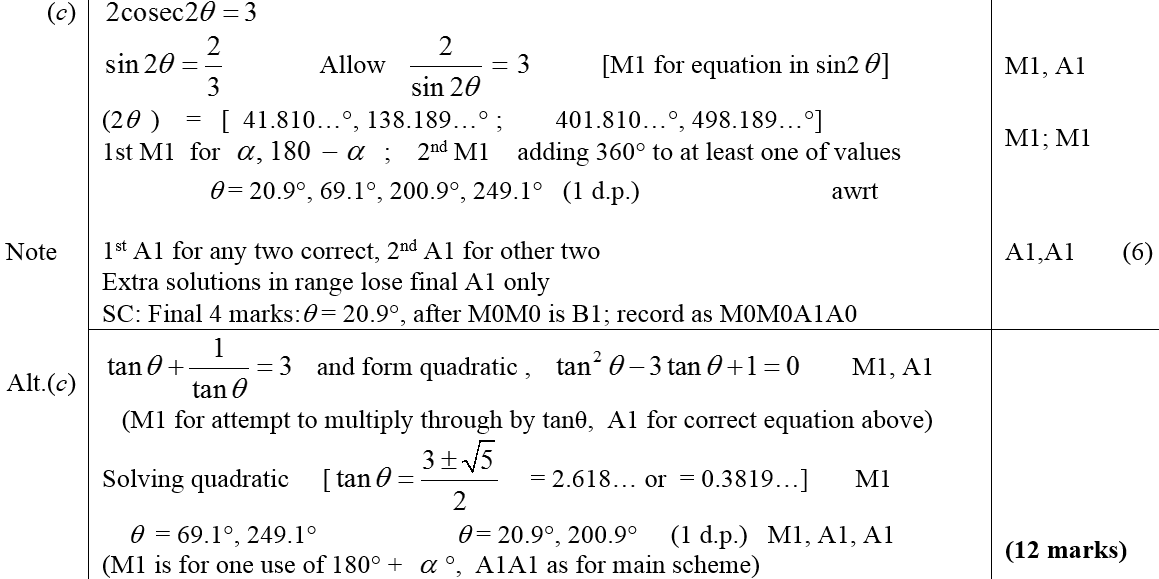 C
Alternative C
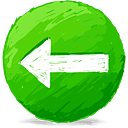 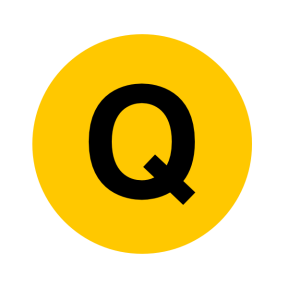 Jan 2008
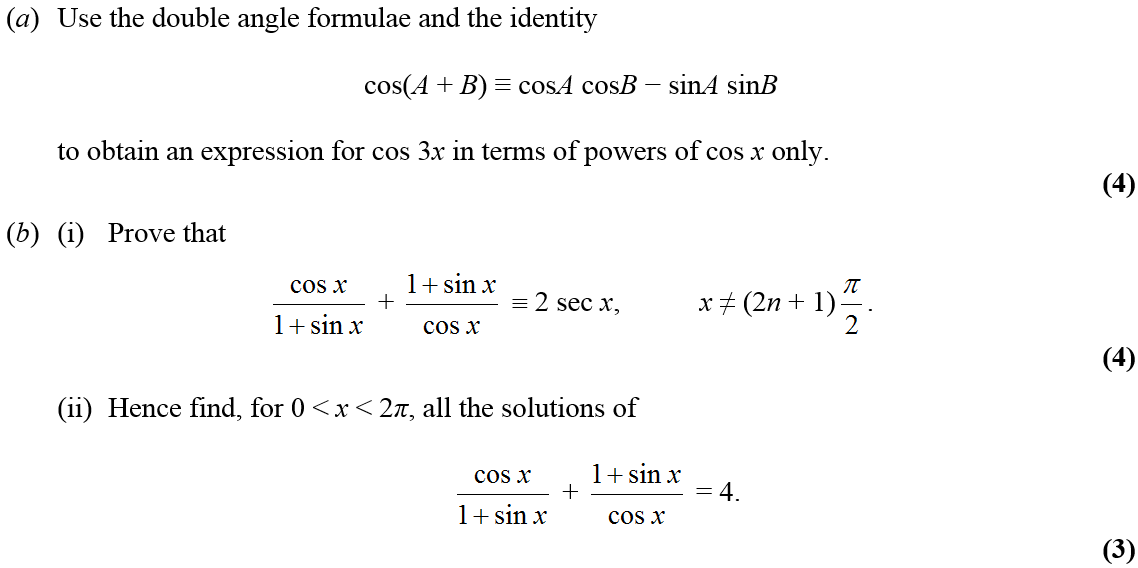 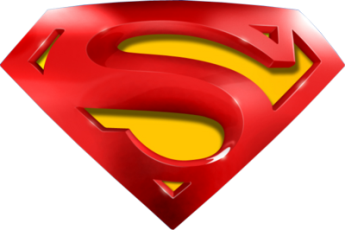 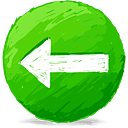 Jan 2008
A
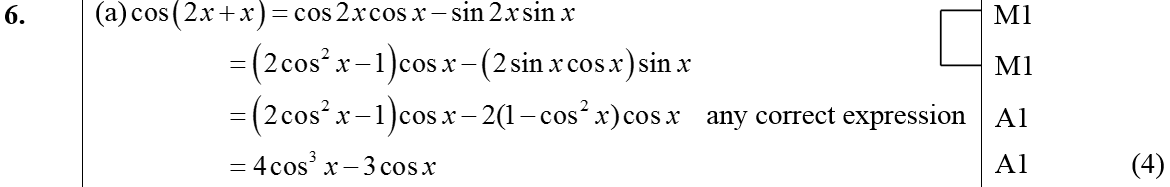 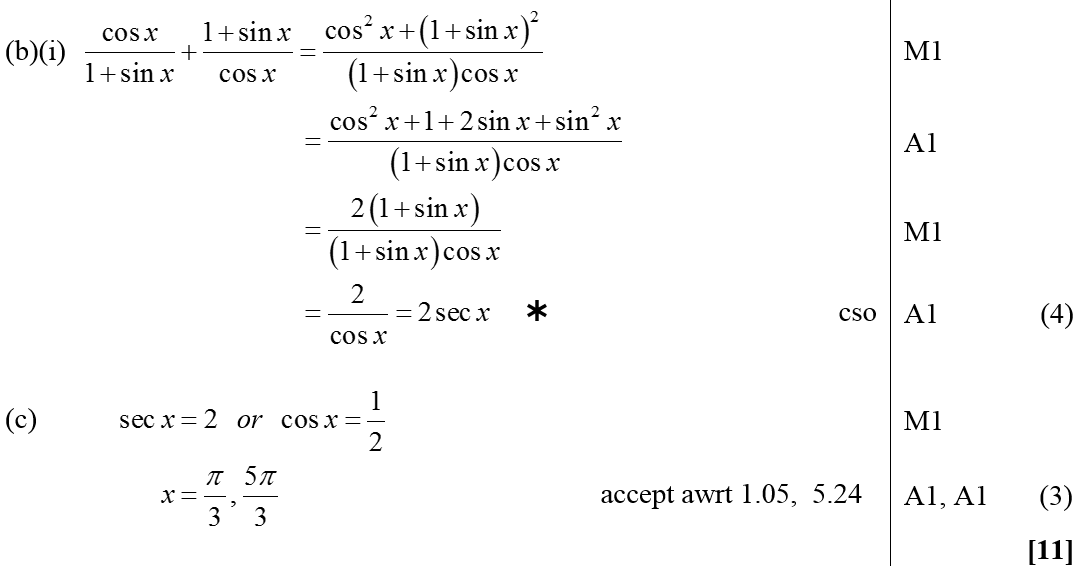 B (i)
B (ii)
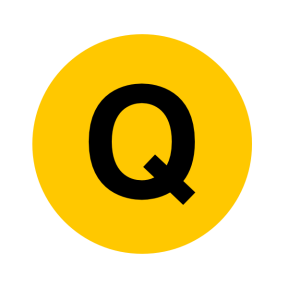 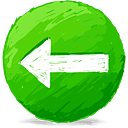 Jan 2008
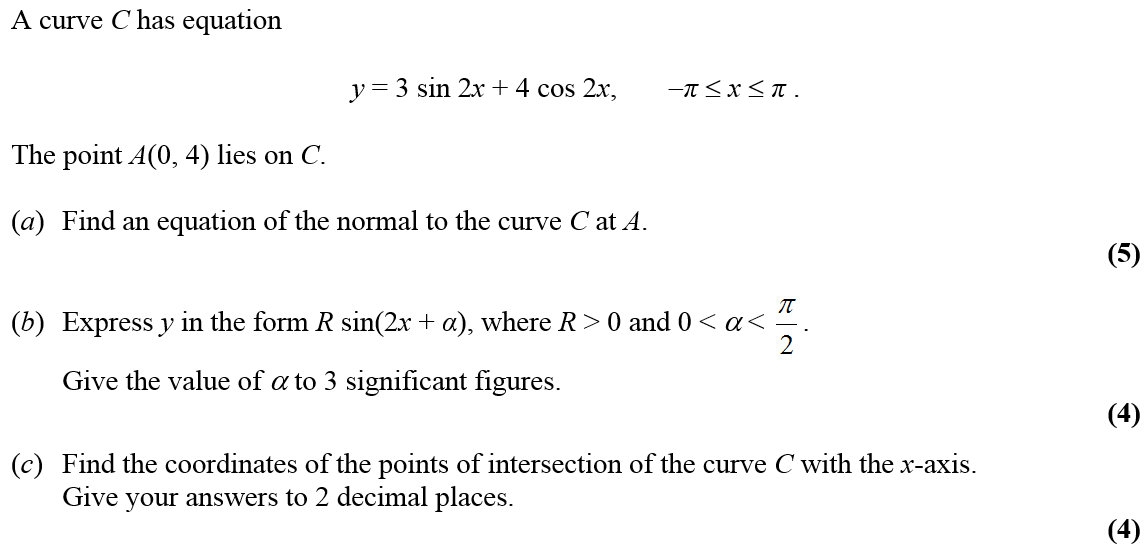 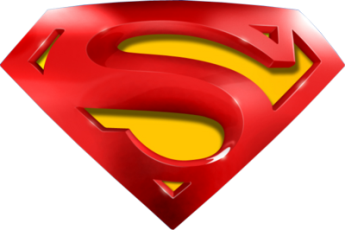 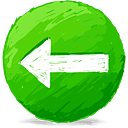 Jan 2008
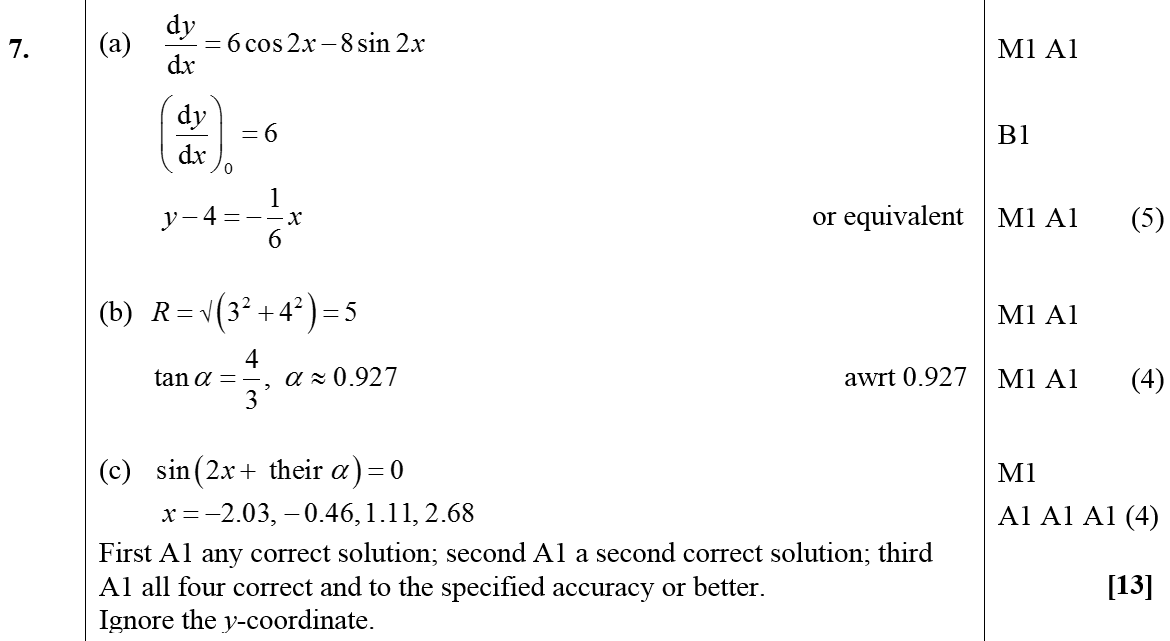 A
B
C
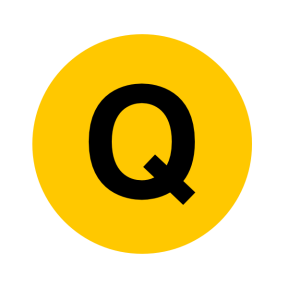 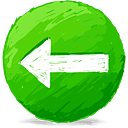 June 2008
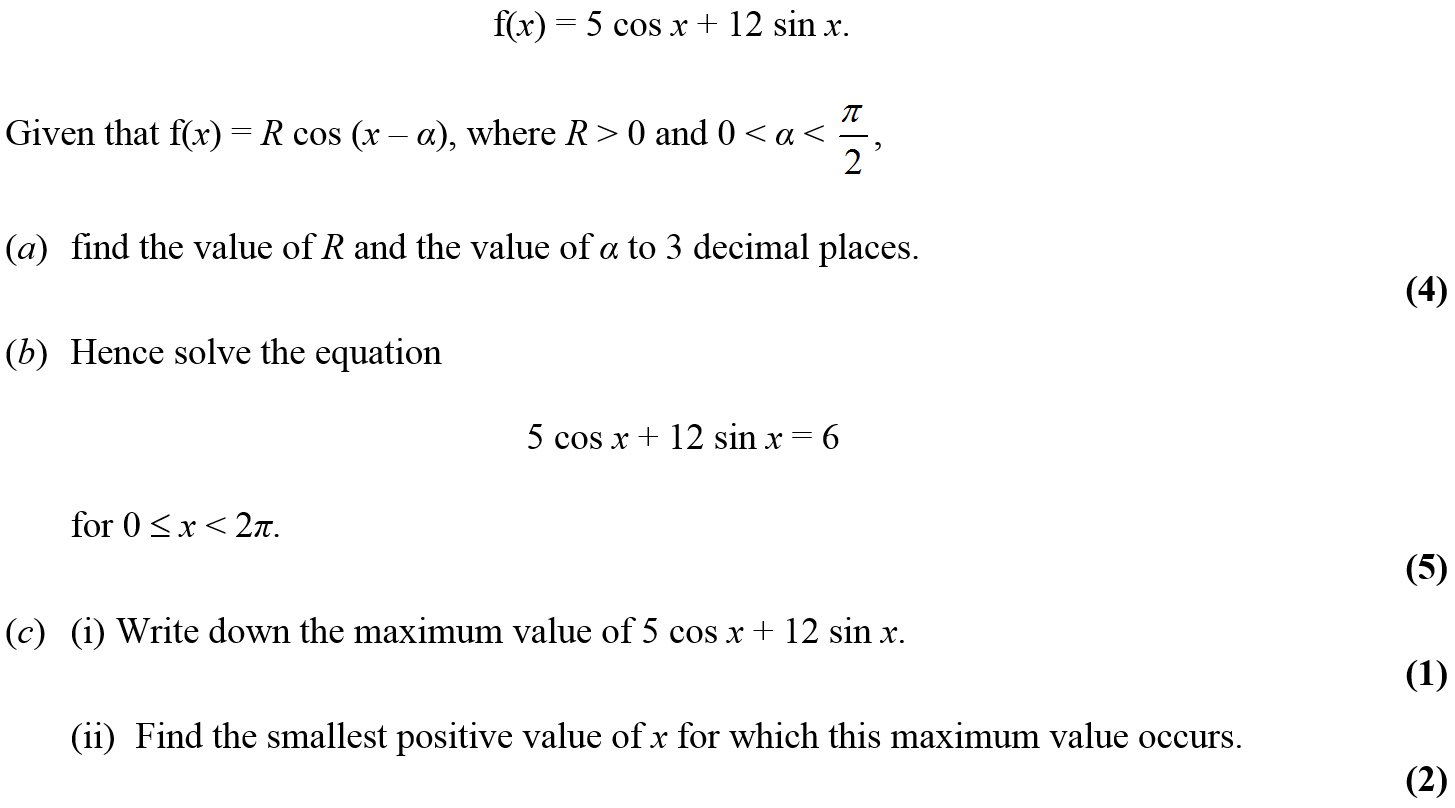 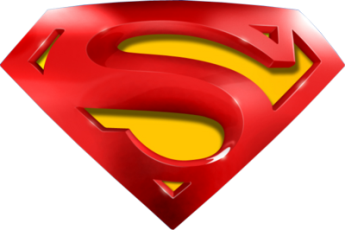 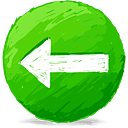 June 2008
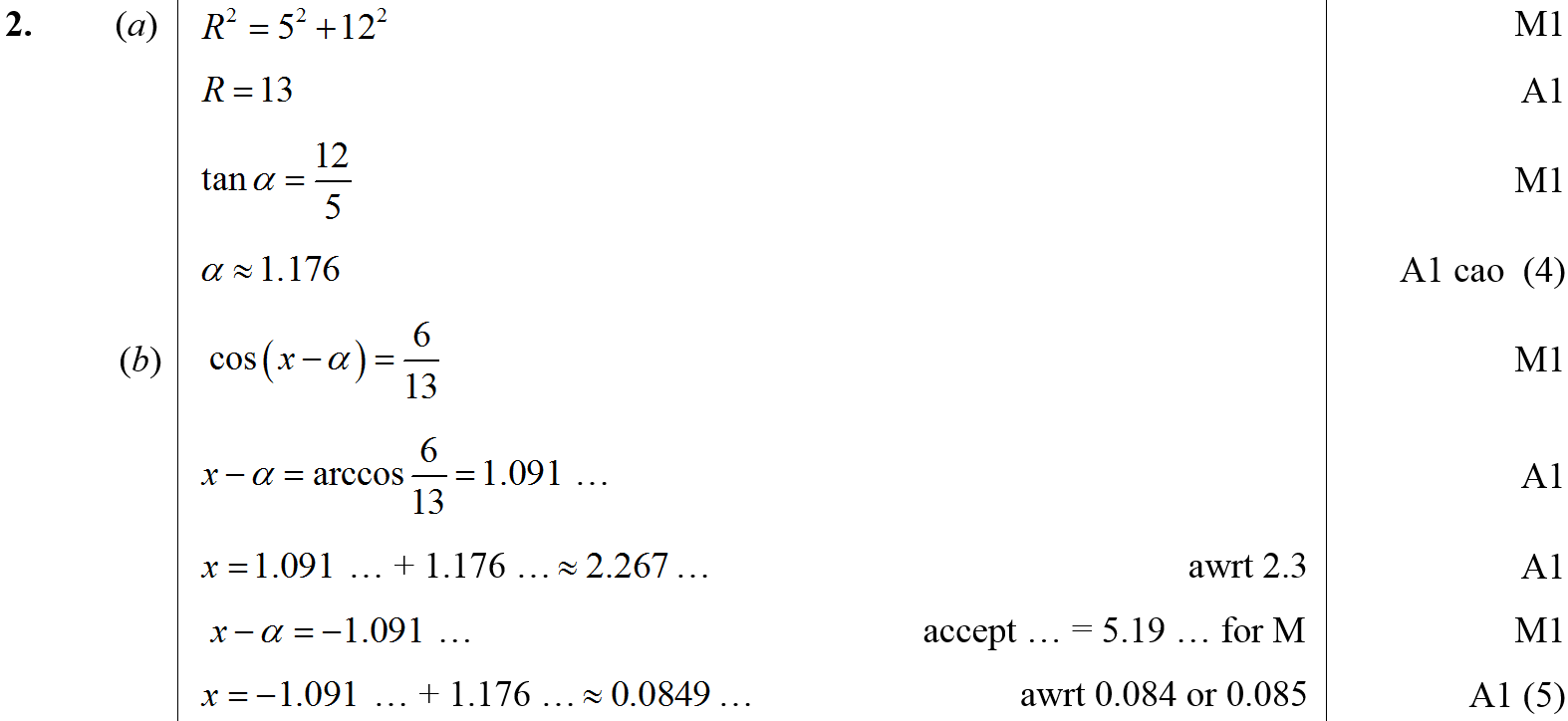 A
B
C (i)
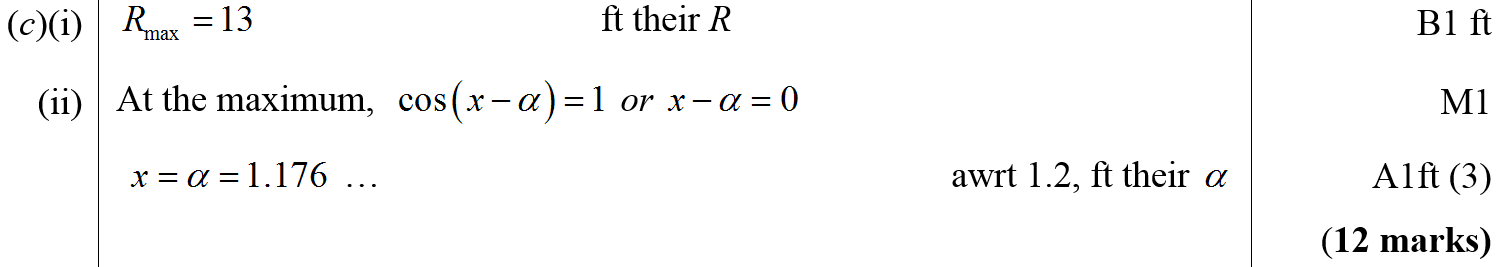 C (ii)
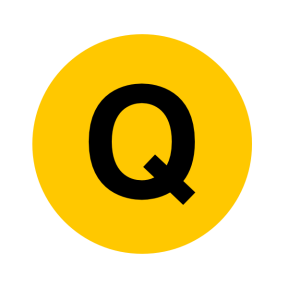 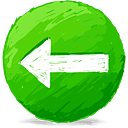 June 2008
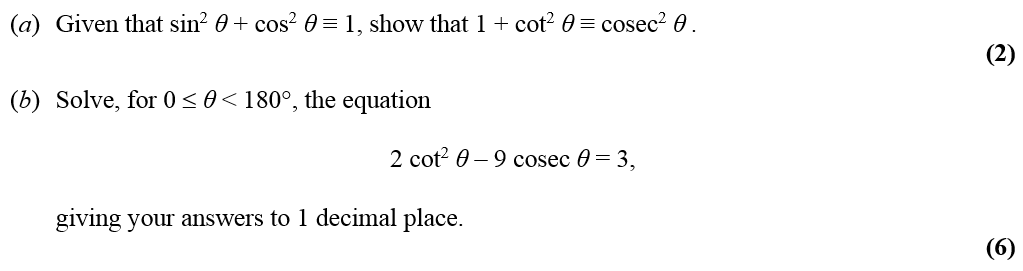 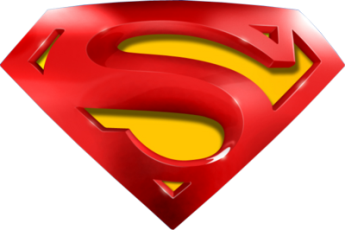 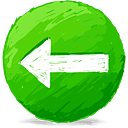 June 2008
A
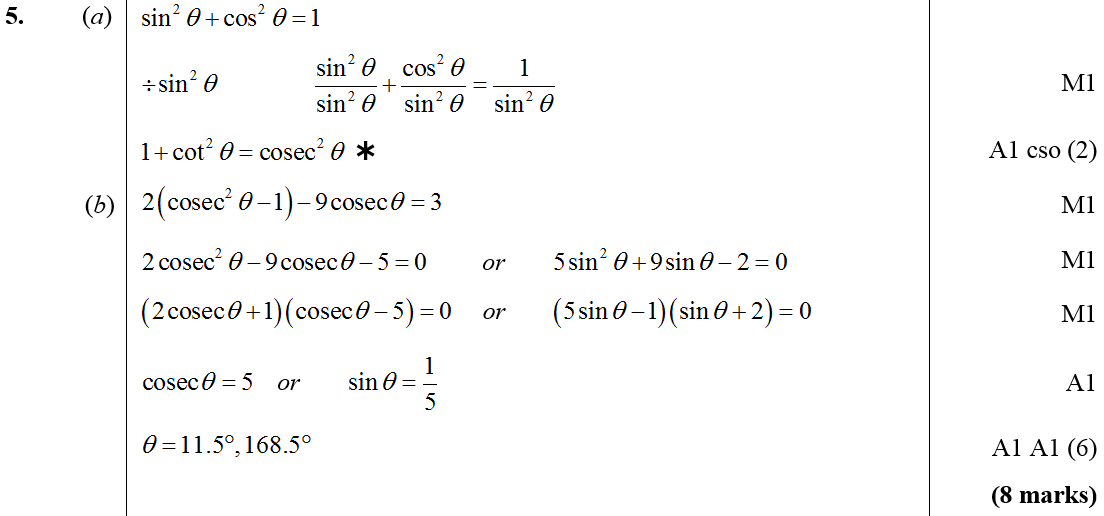 B
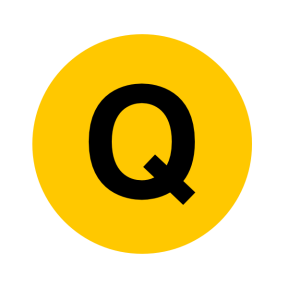 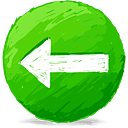 Jan 2009
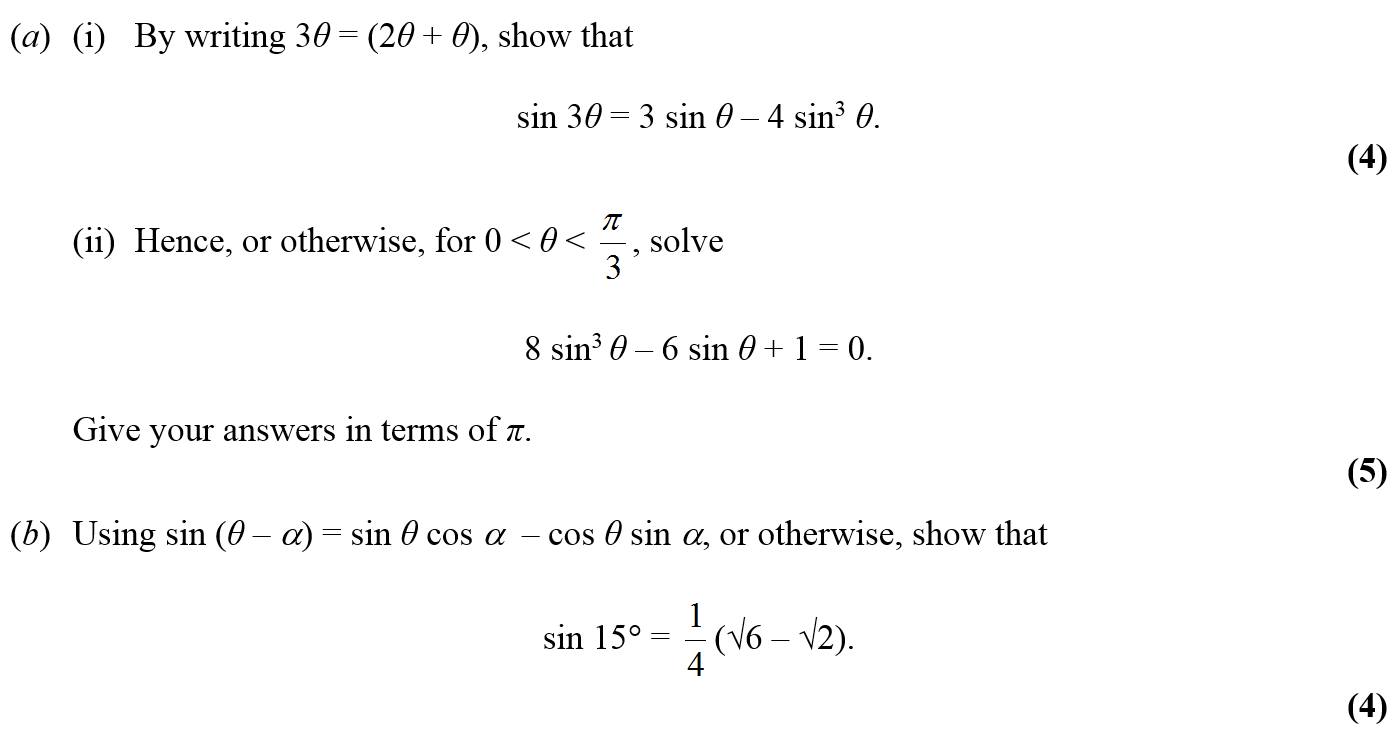 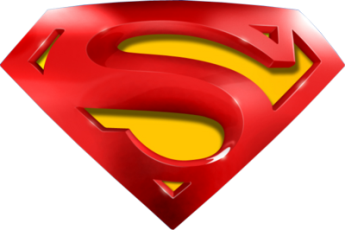 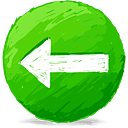 Jan 2009
A (i)
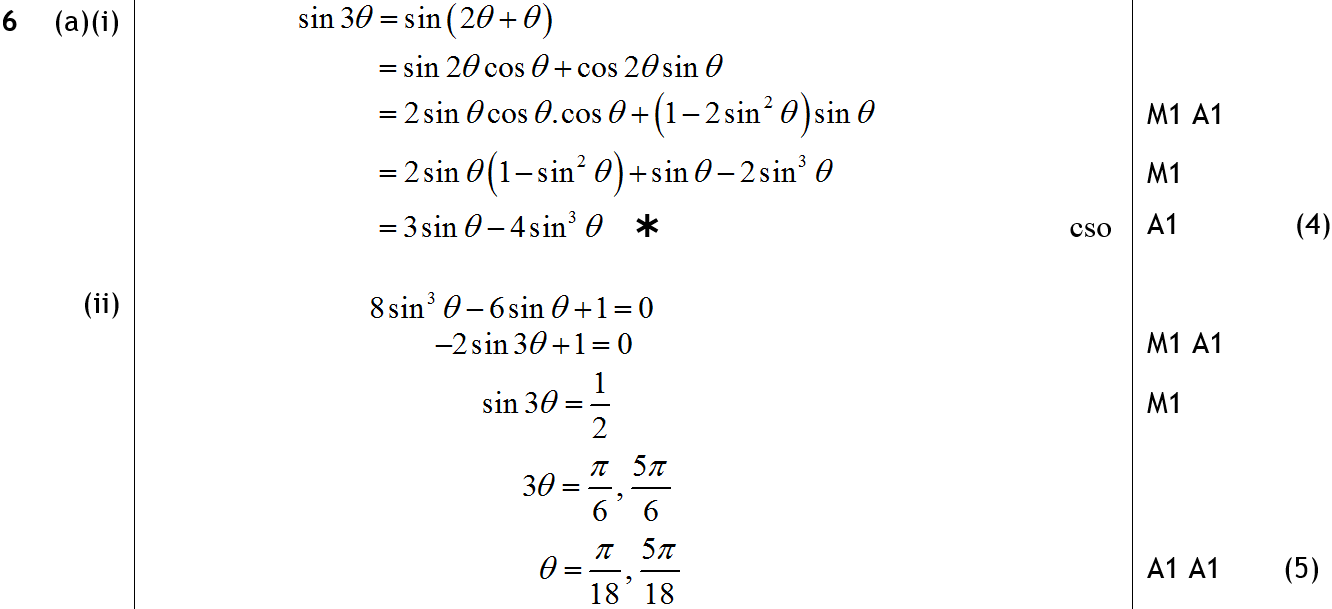 A (ii)
B
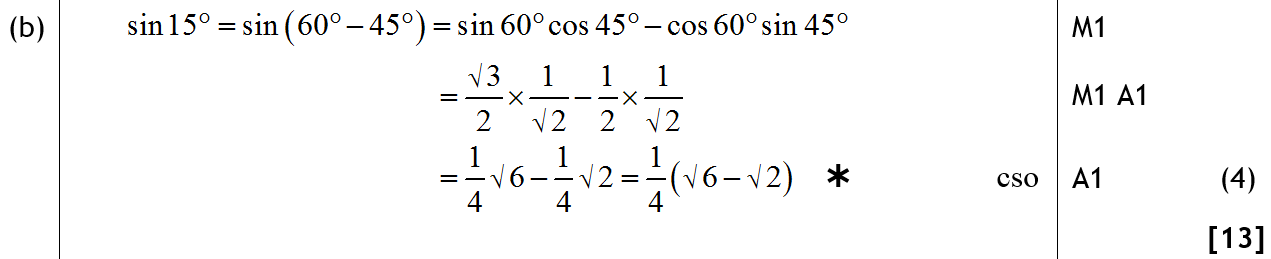 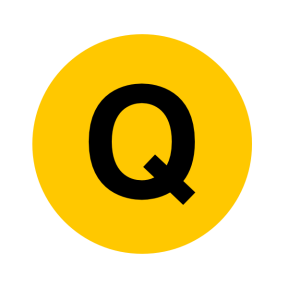 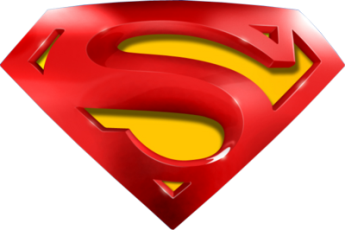 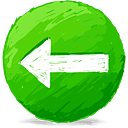 Jan 2009
Alternative (1) for B
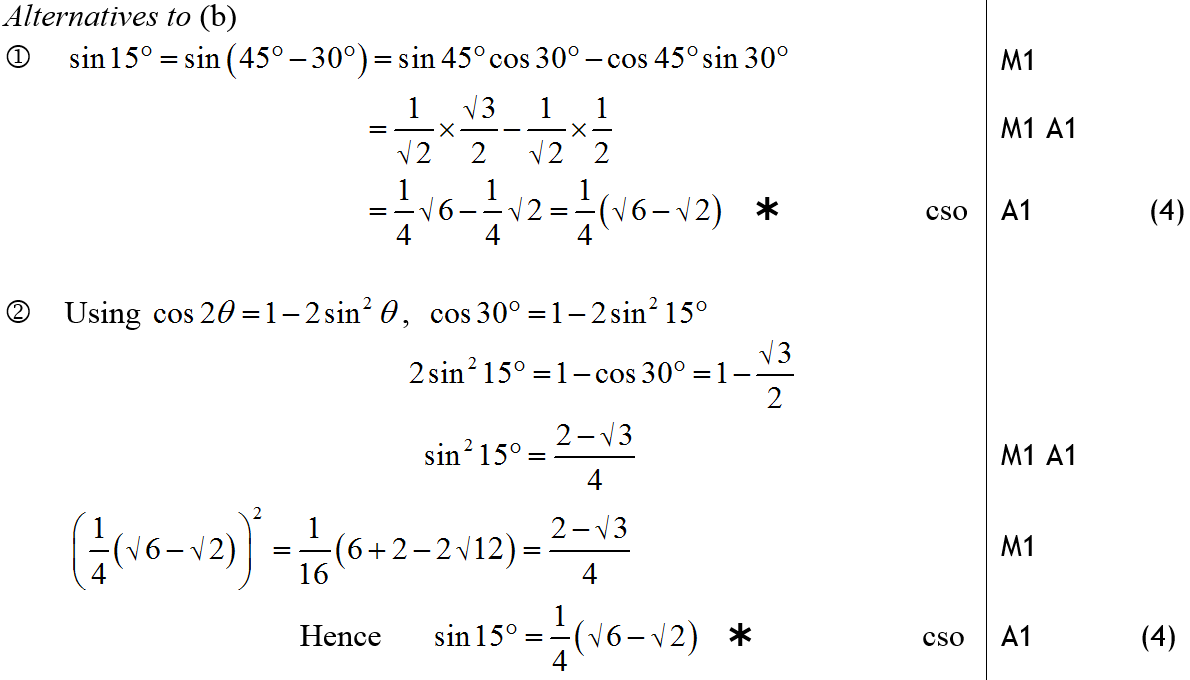 Alternative (2) for B
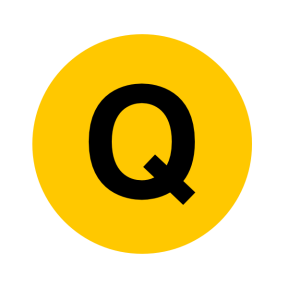 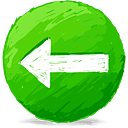 Jan 2009
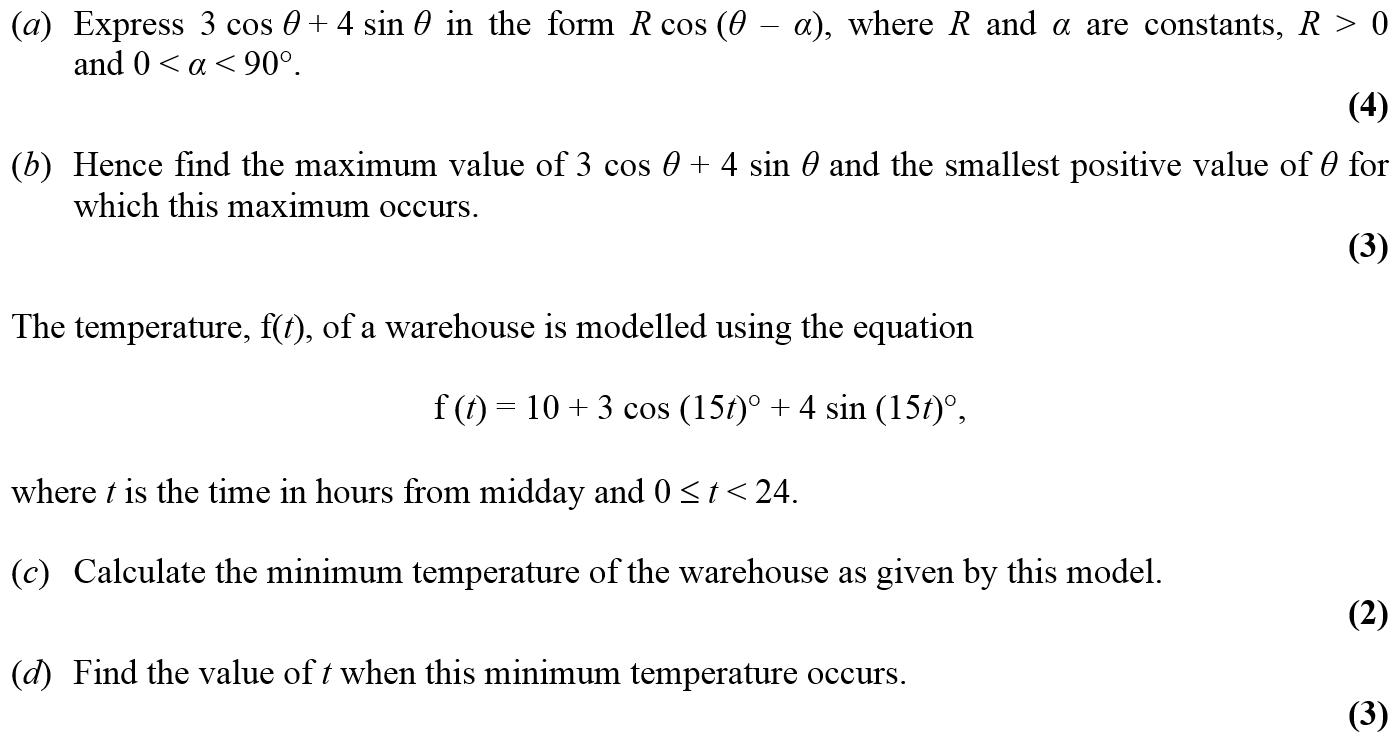 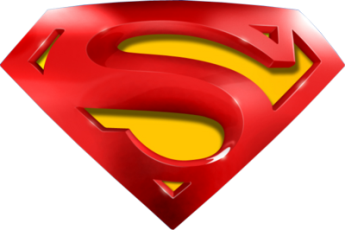 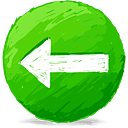 Jan 2009
A
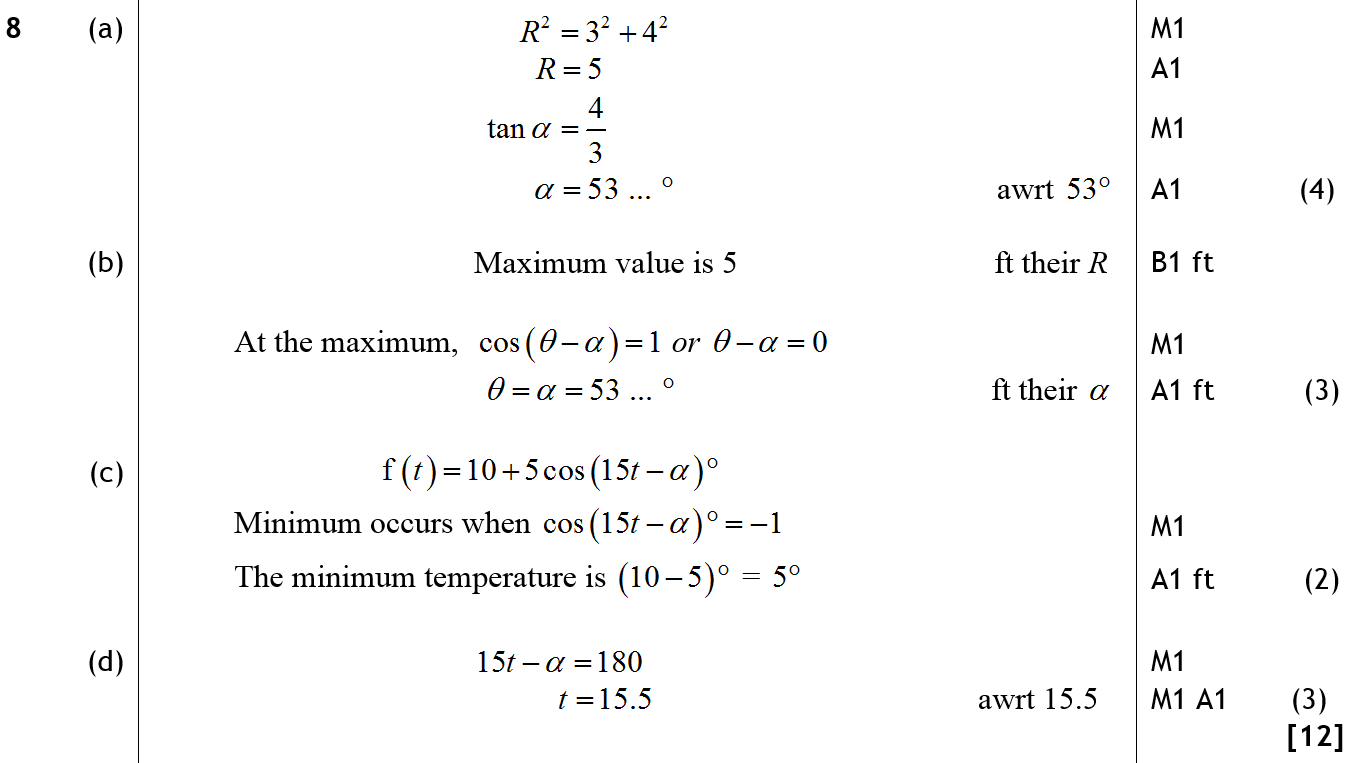 B
C
D
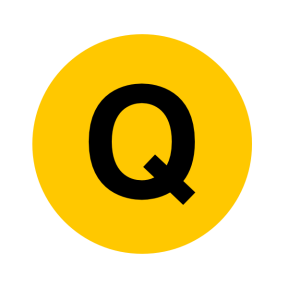 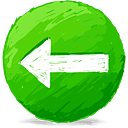 June 2009
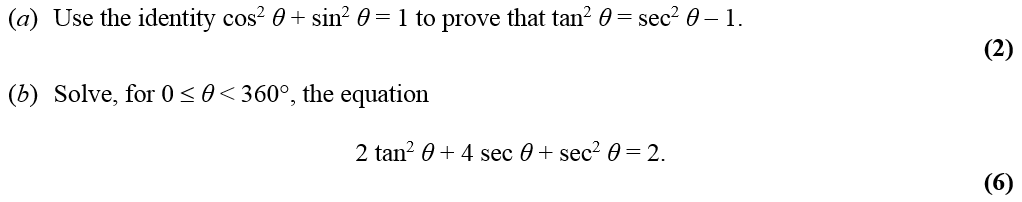 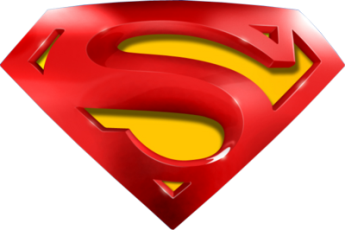 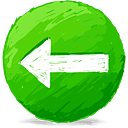 June 2009
A
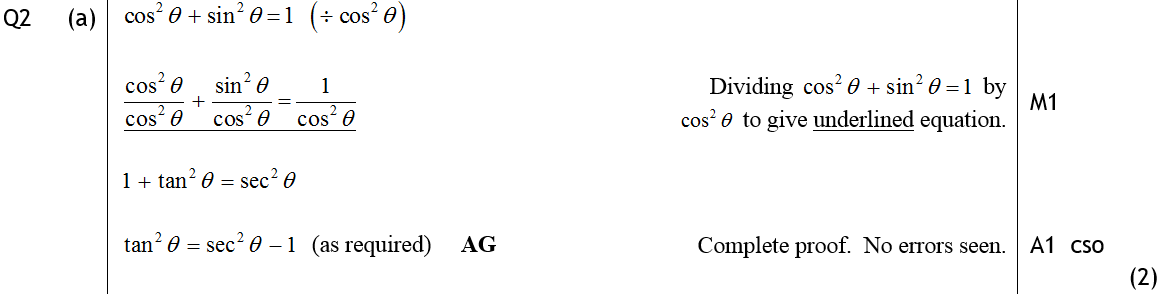 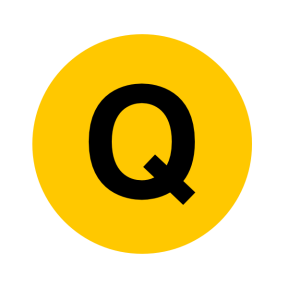 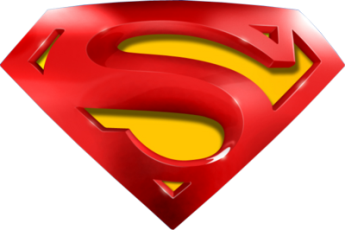 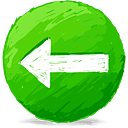 June 2009
B
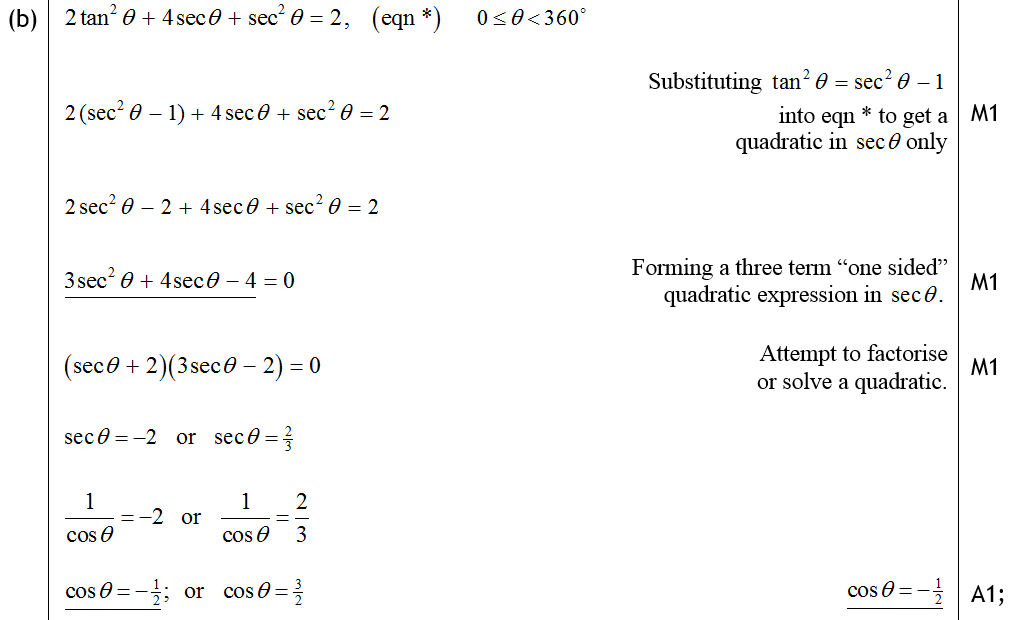 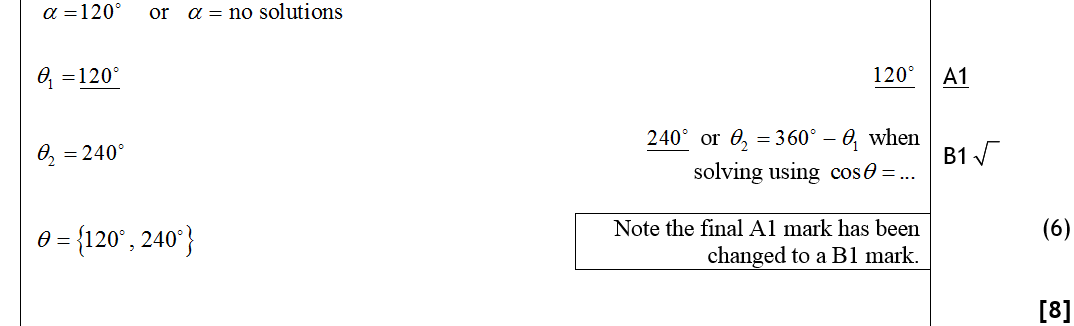 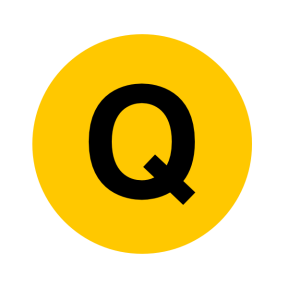 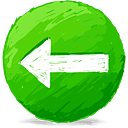 June 2009
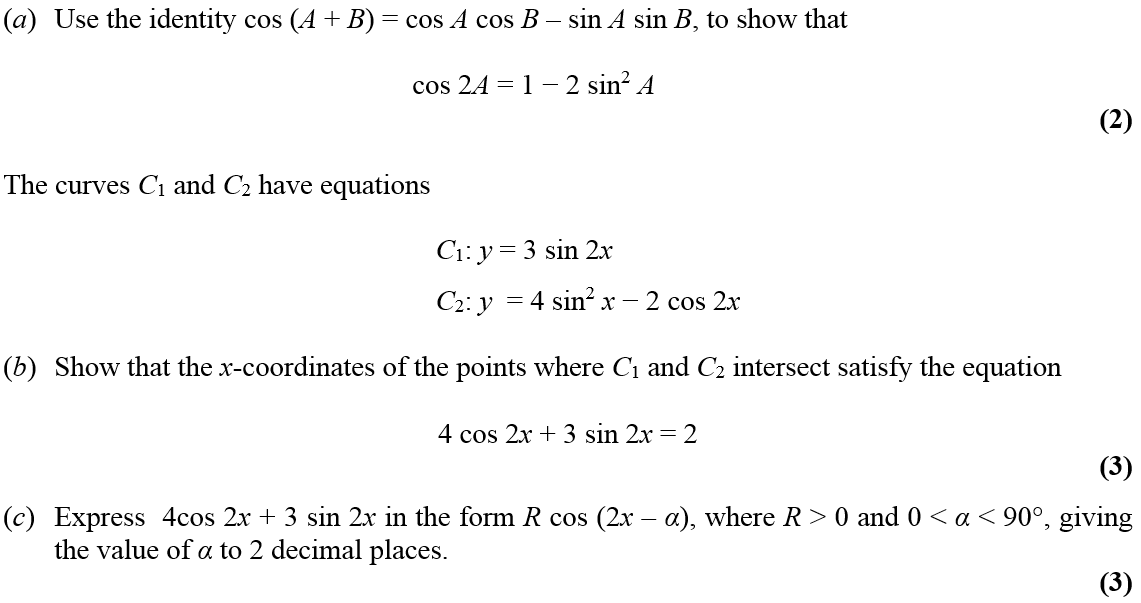 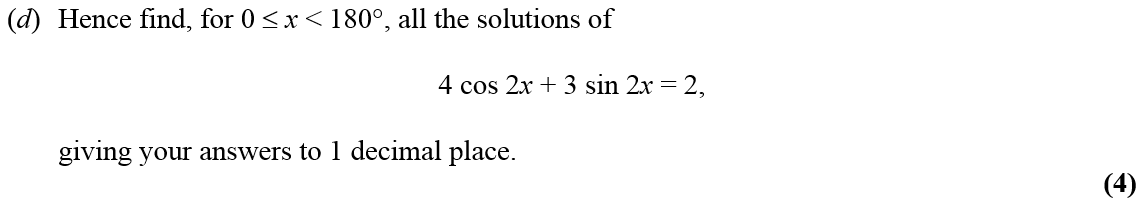 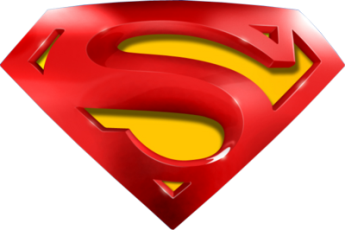 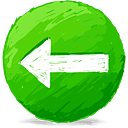 June 2009
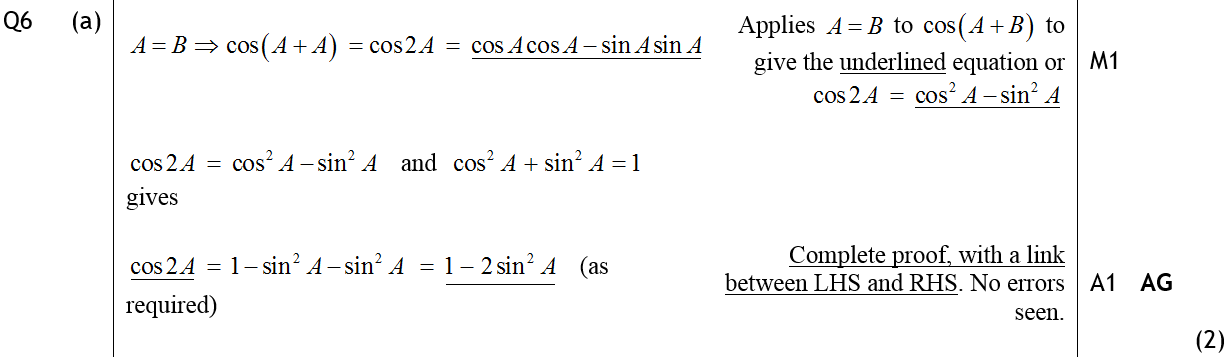 A
B
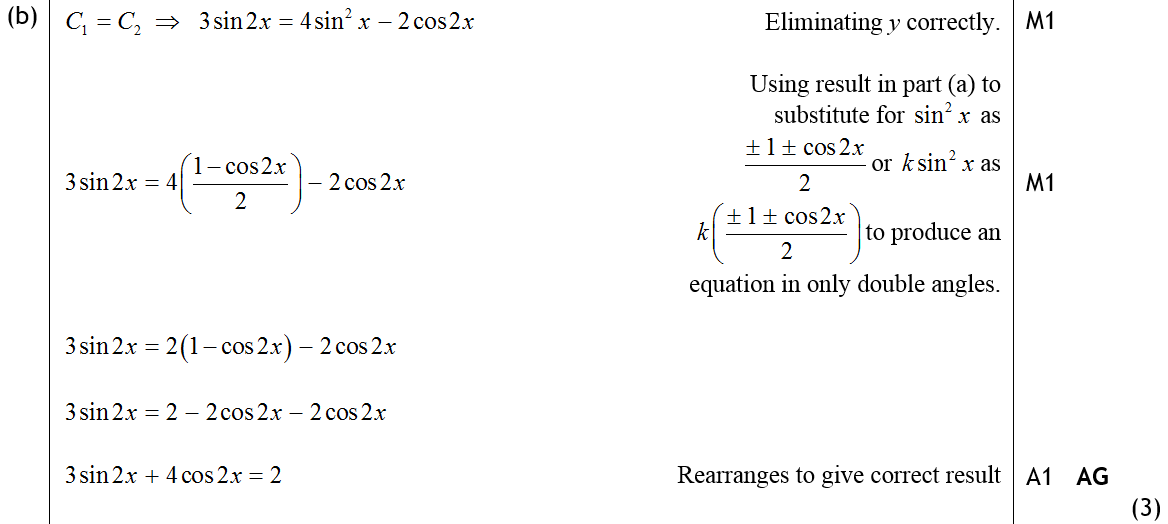 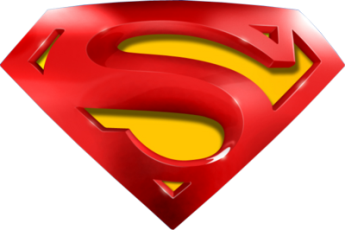 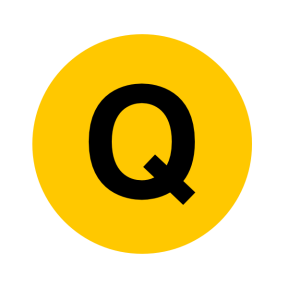 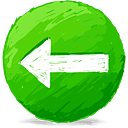 June 2009
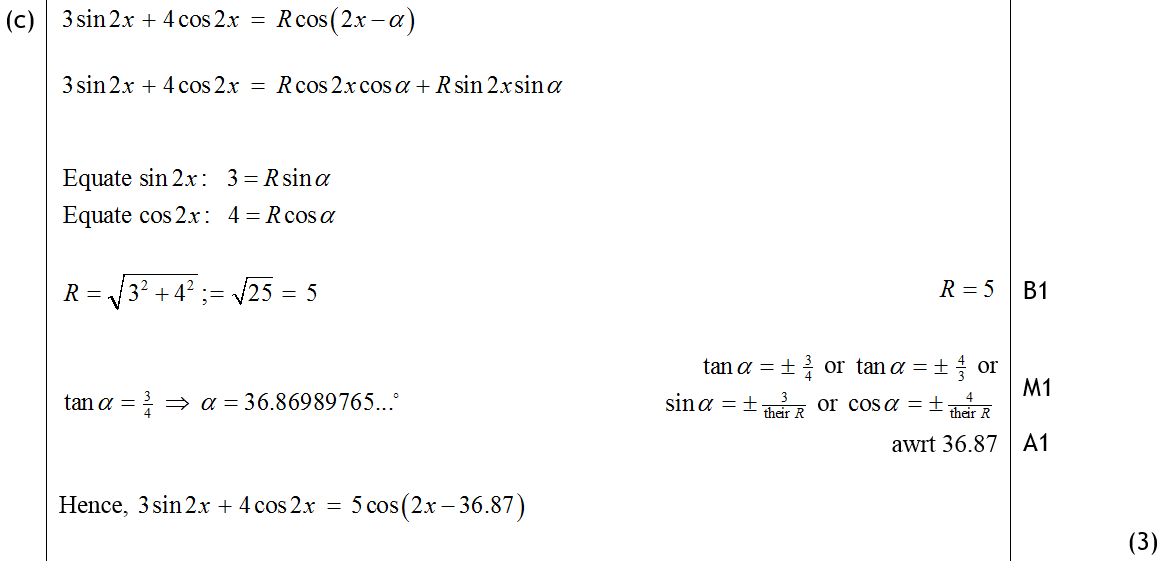 C
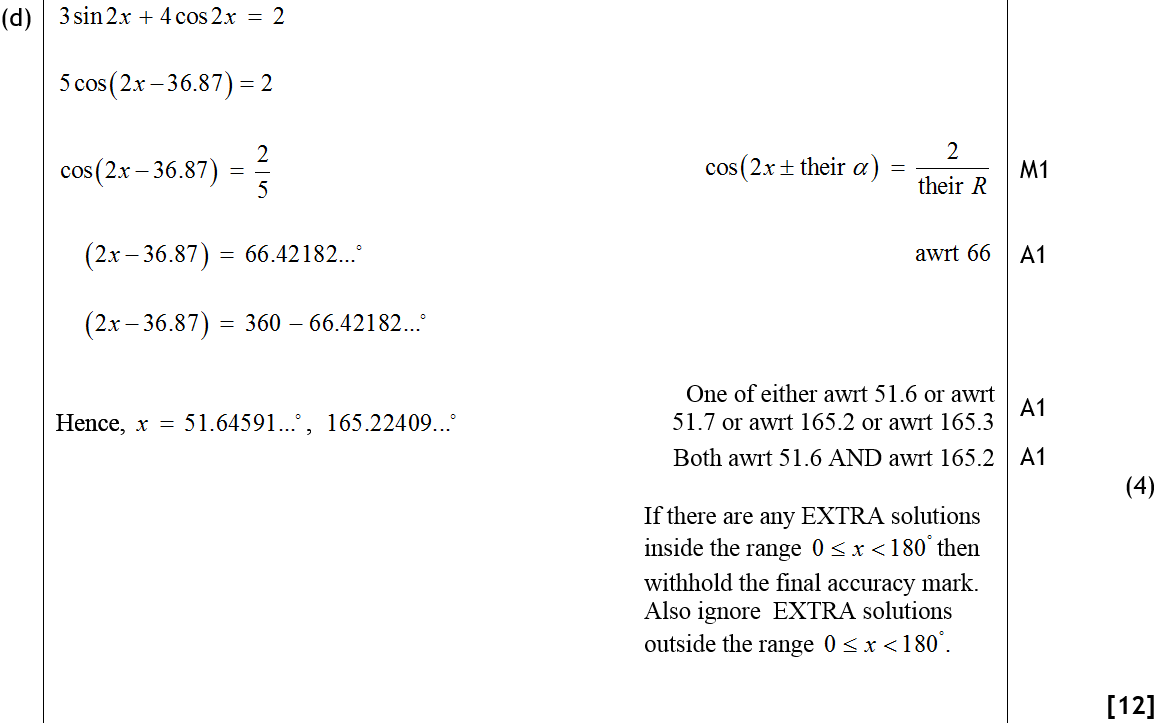 D
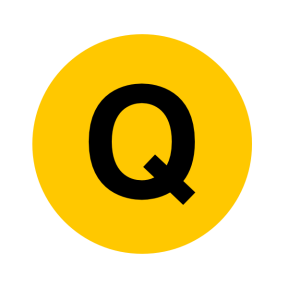 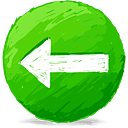 June 2009
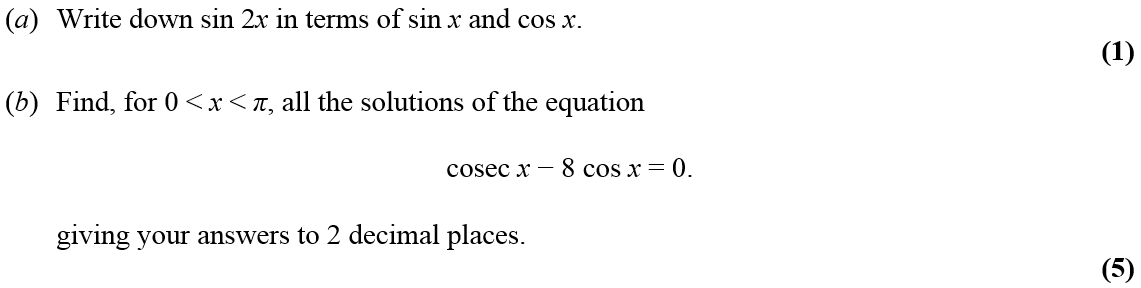 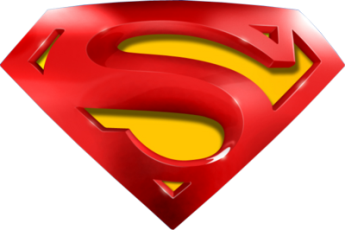 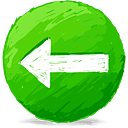 June 2009
A
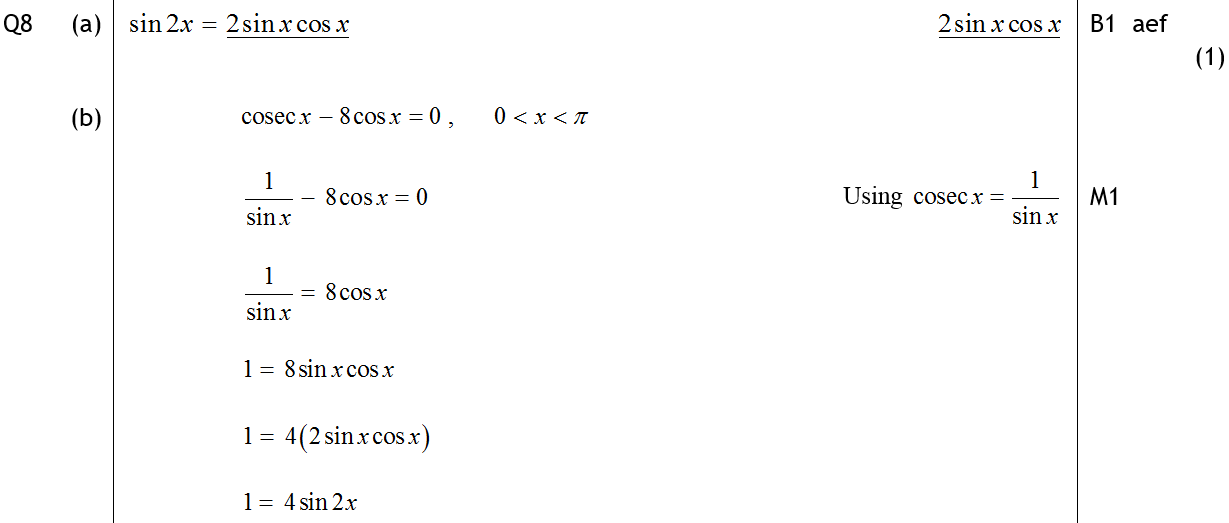 B
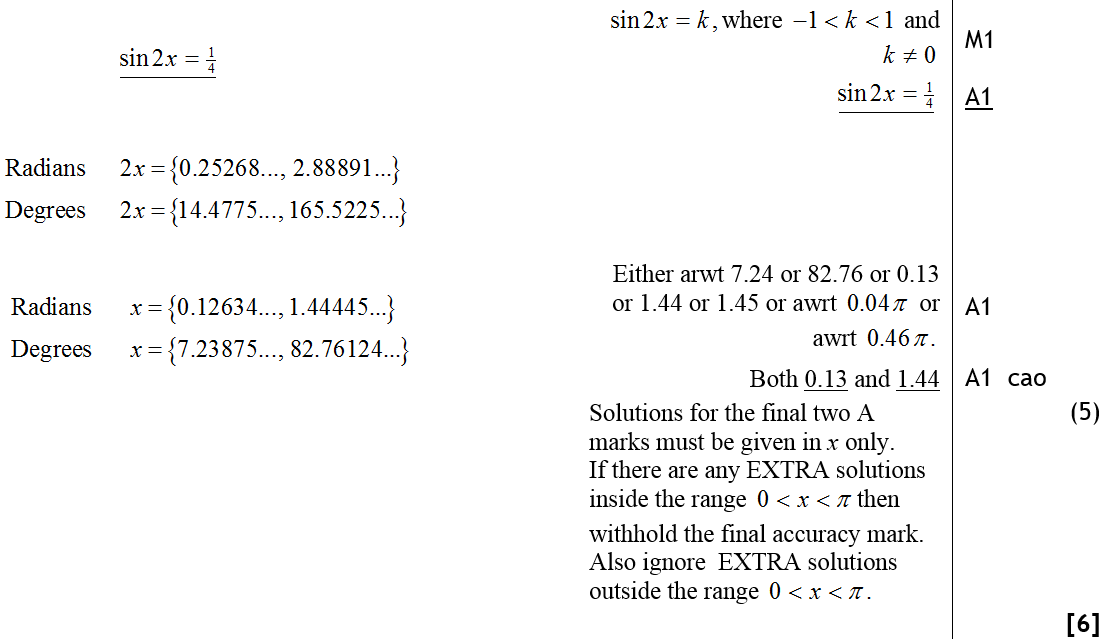 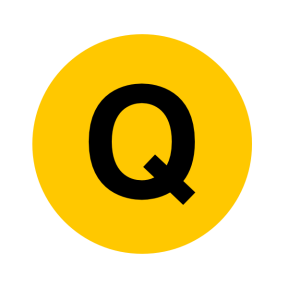 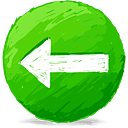 Jan 2010
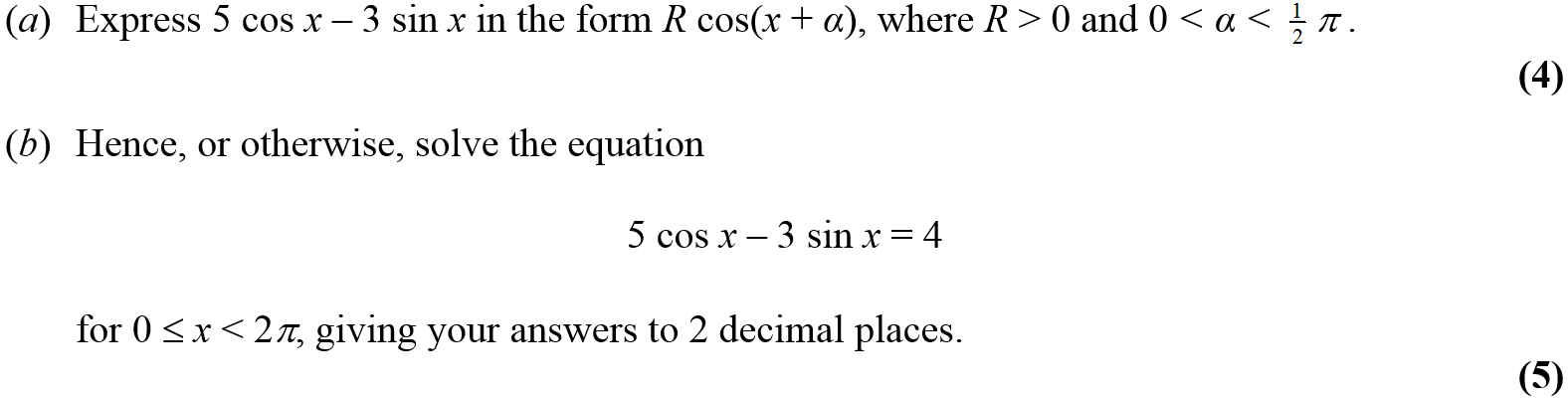 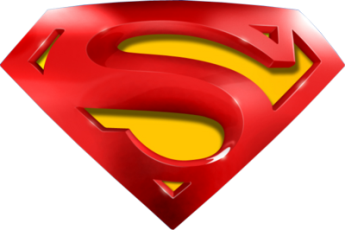 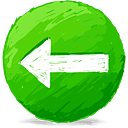 Jan 2010
A
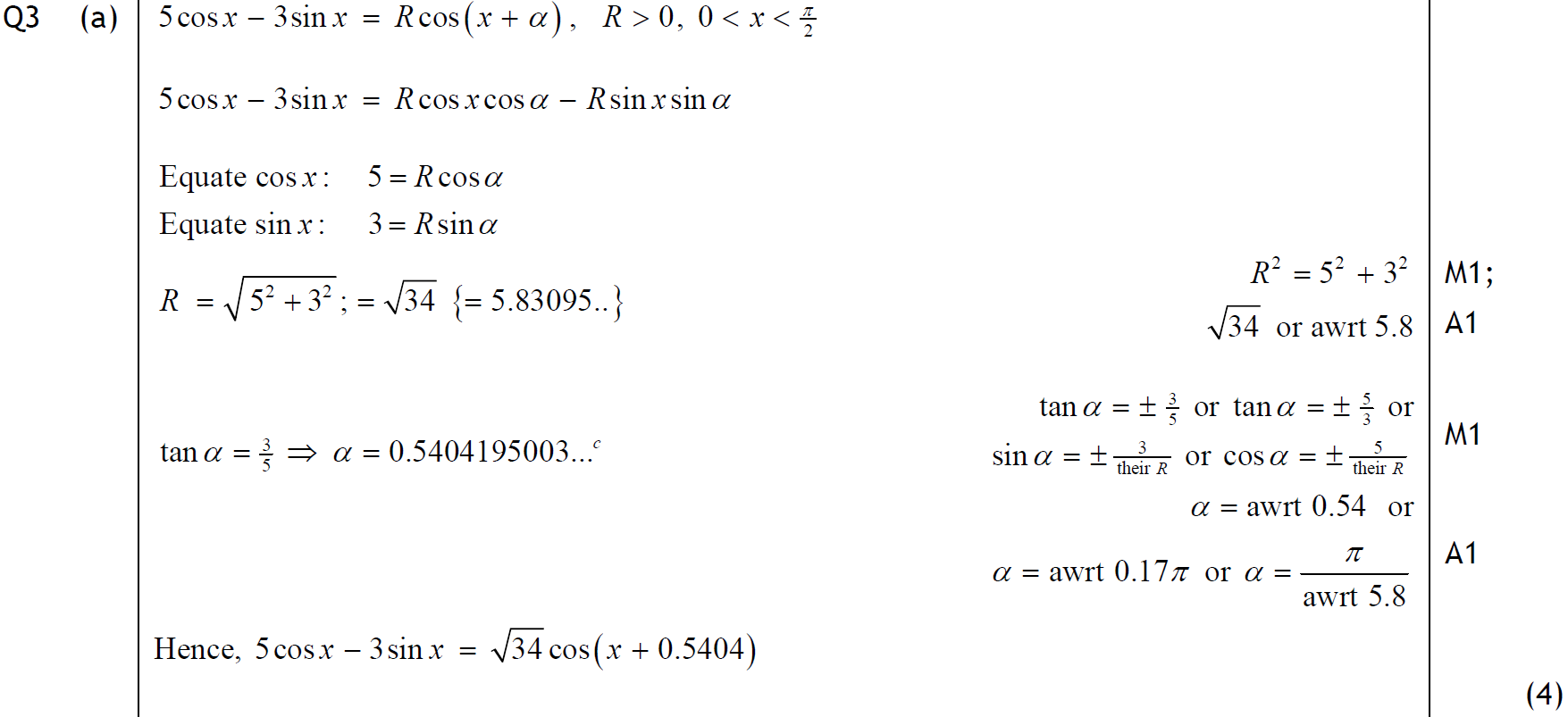 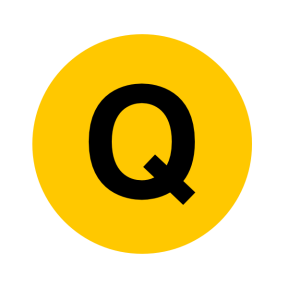 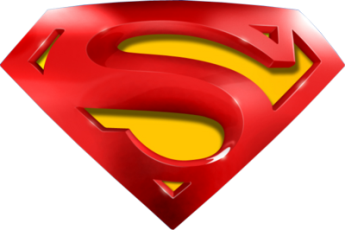 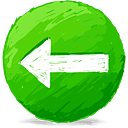 Jan 2010
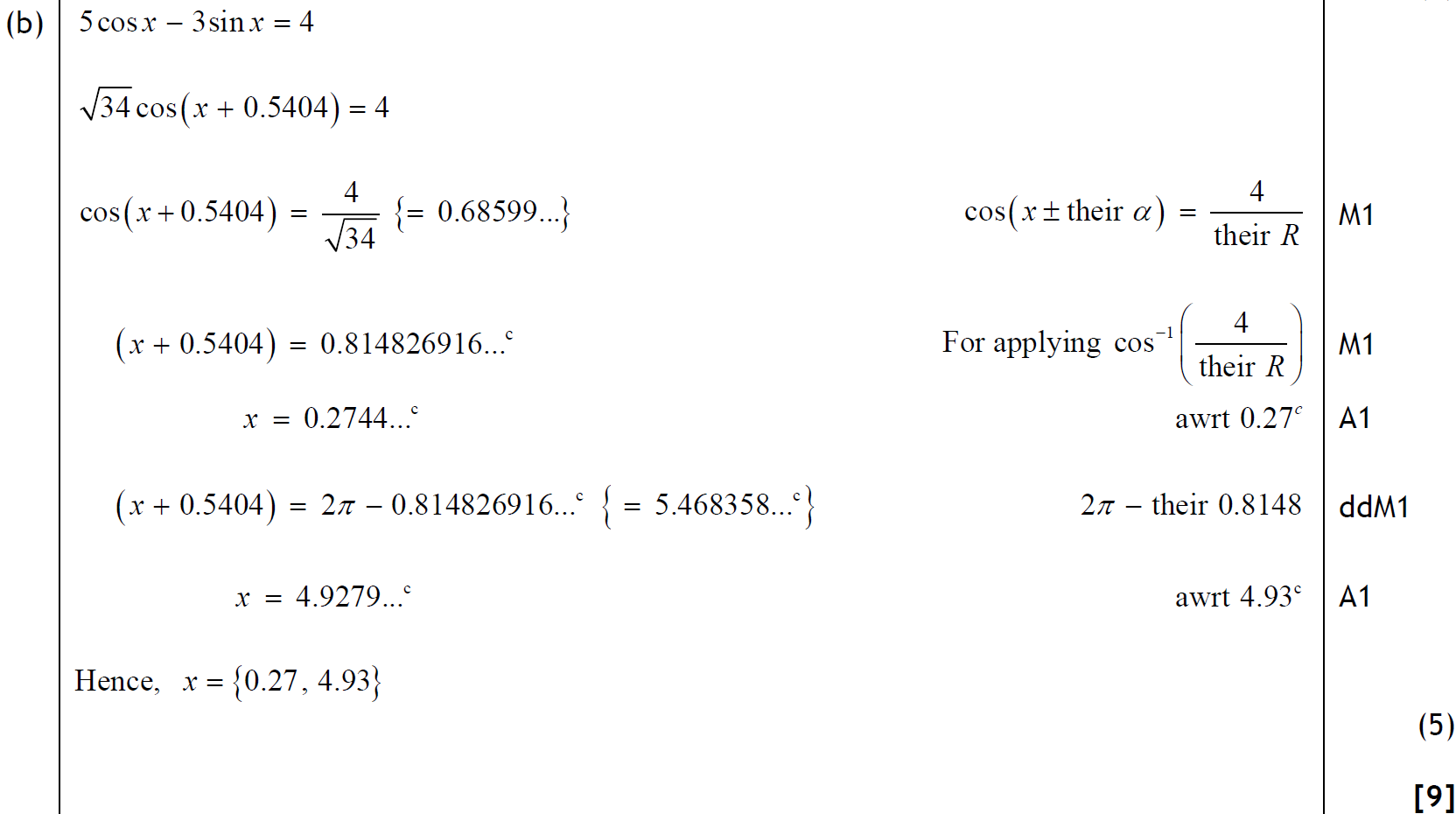 B
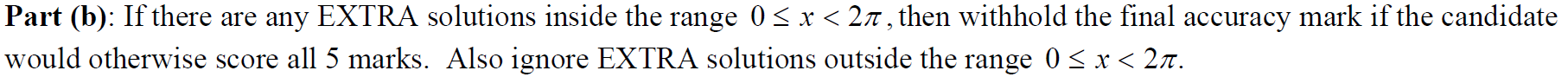 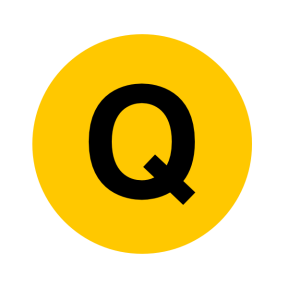 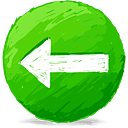 Jan 2010
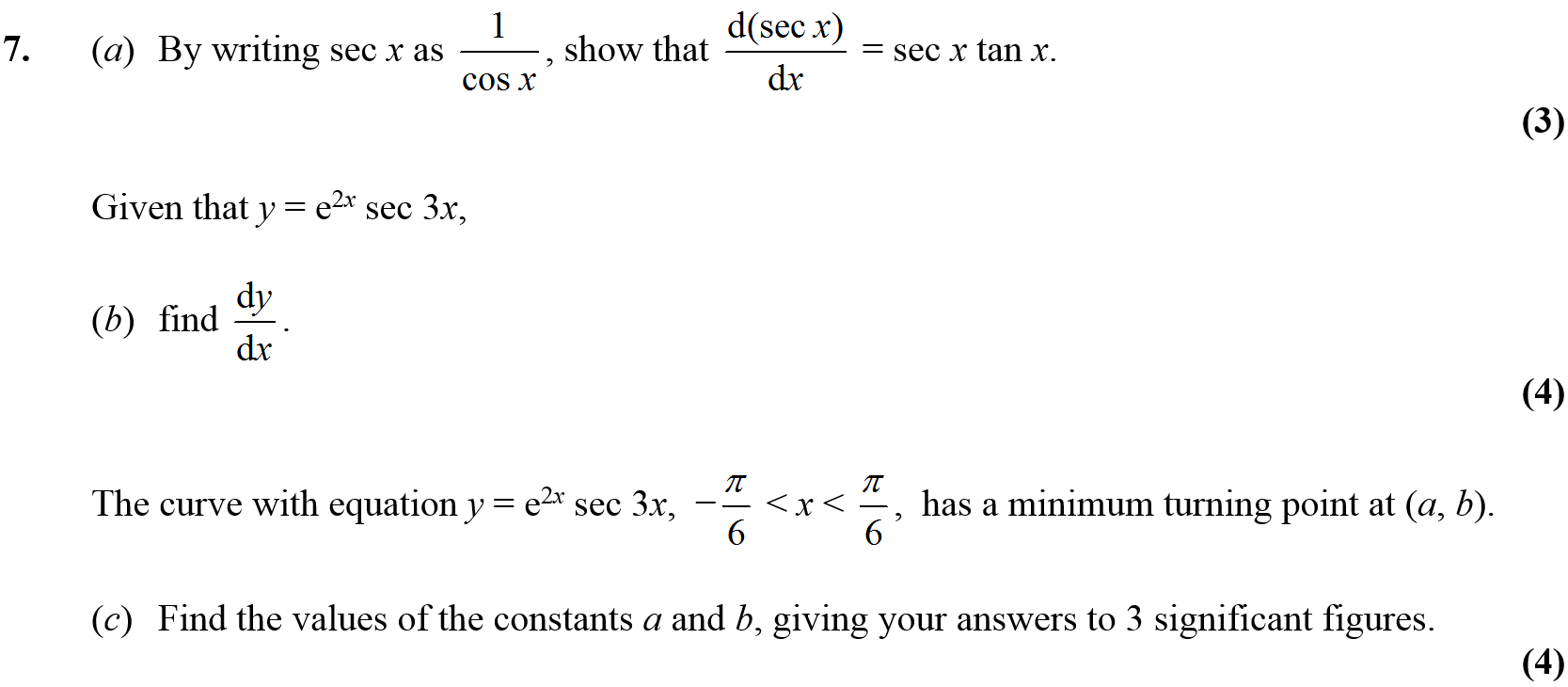 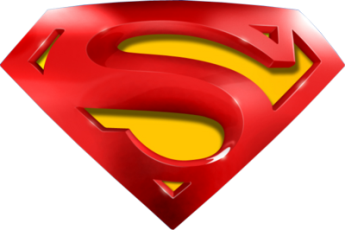 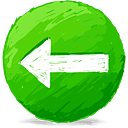 Jan 2010
A
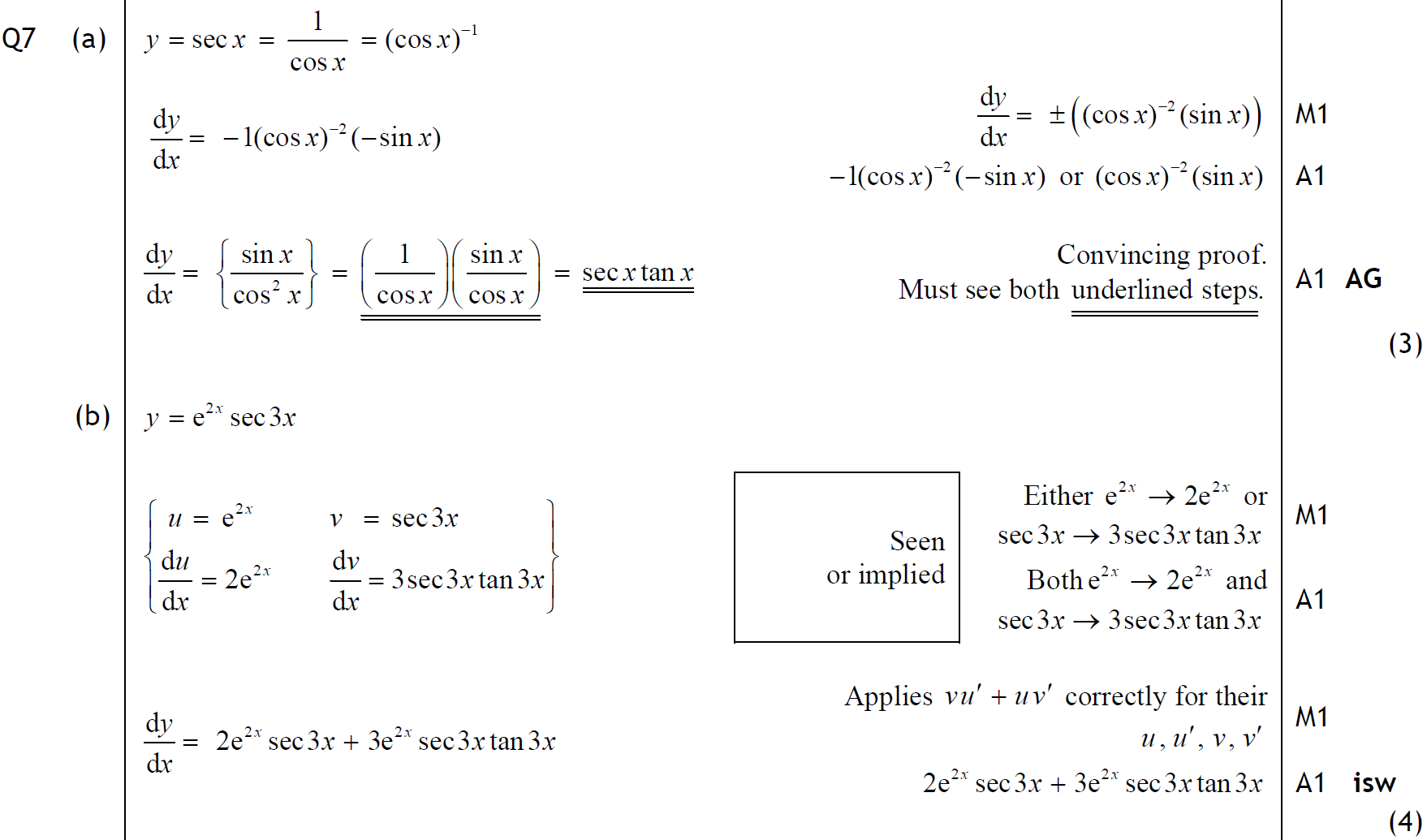 B
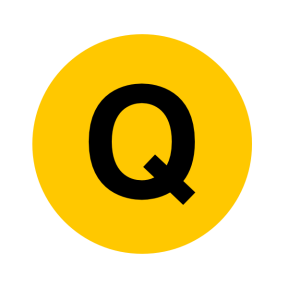 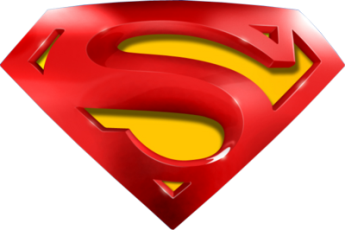 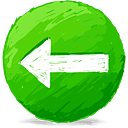 Jan 2010
C
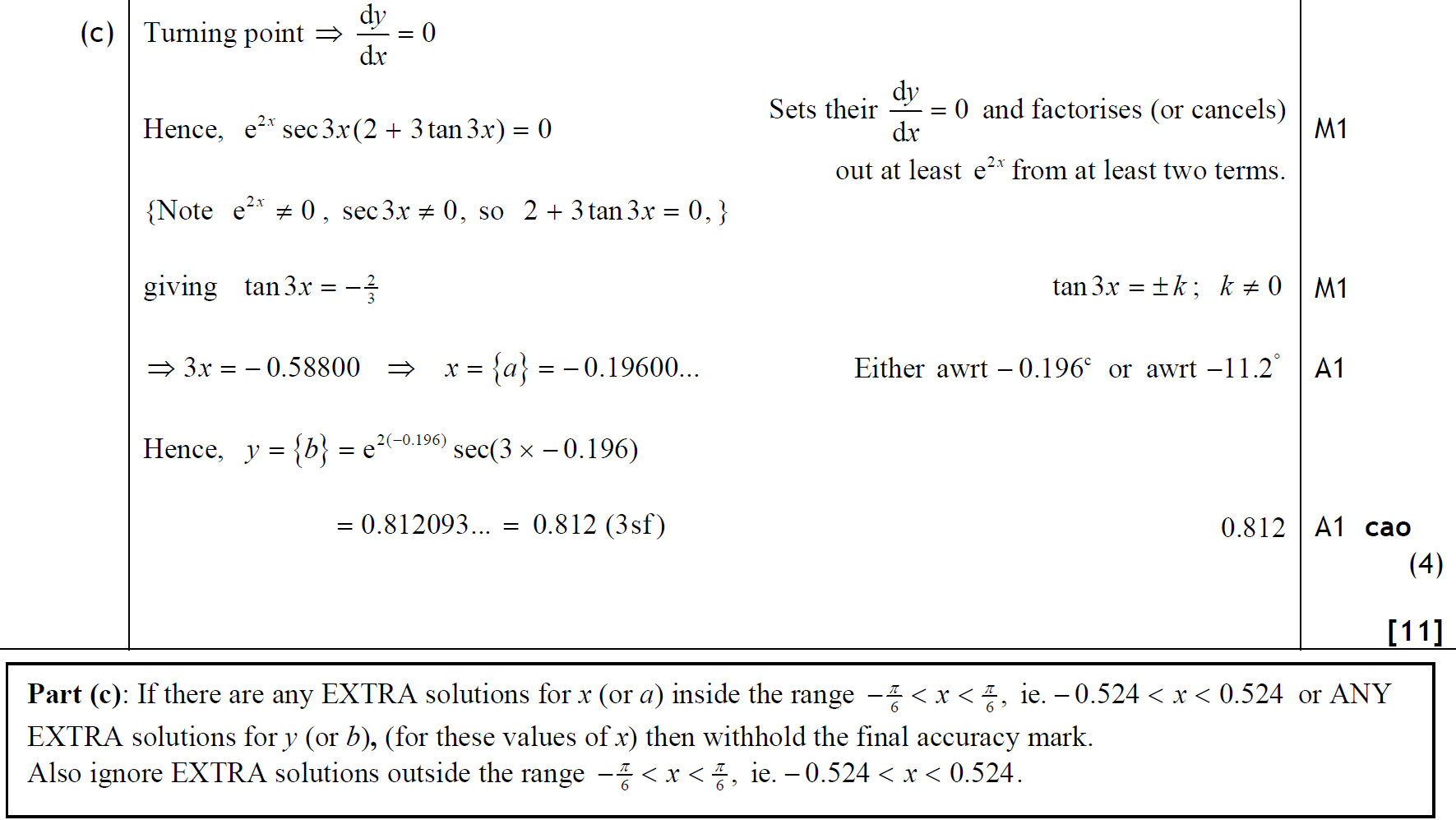 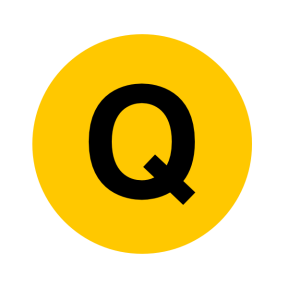 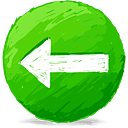 Jan 2010
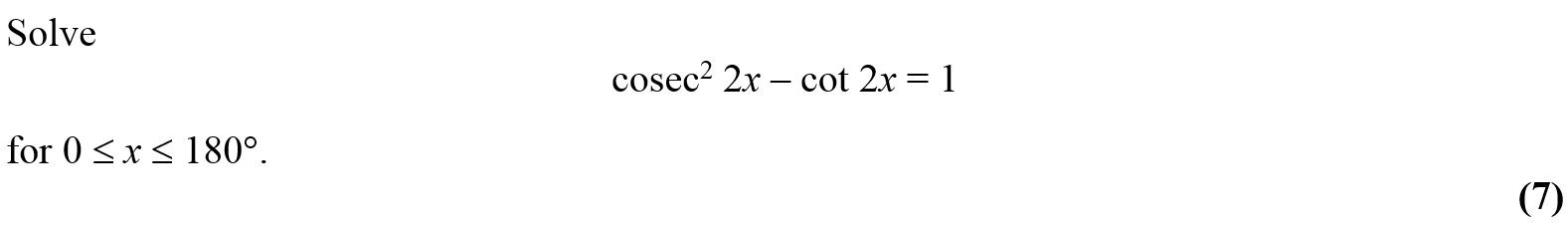 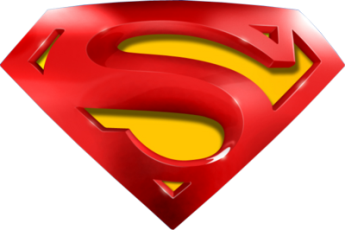 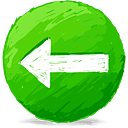 Jan 2010
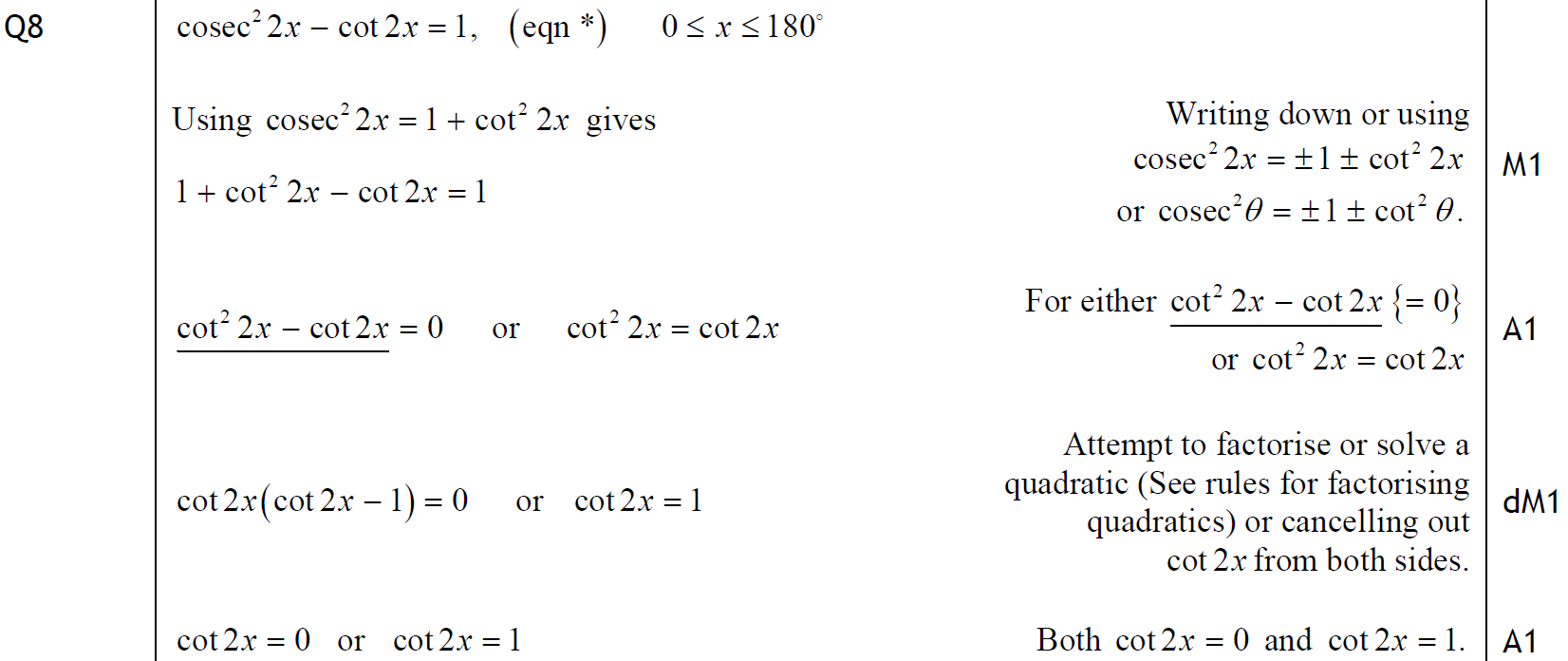 A
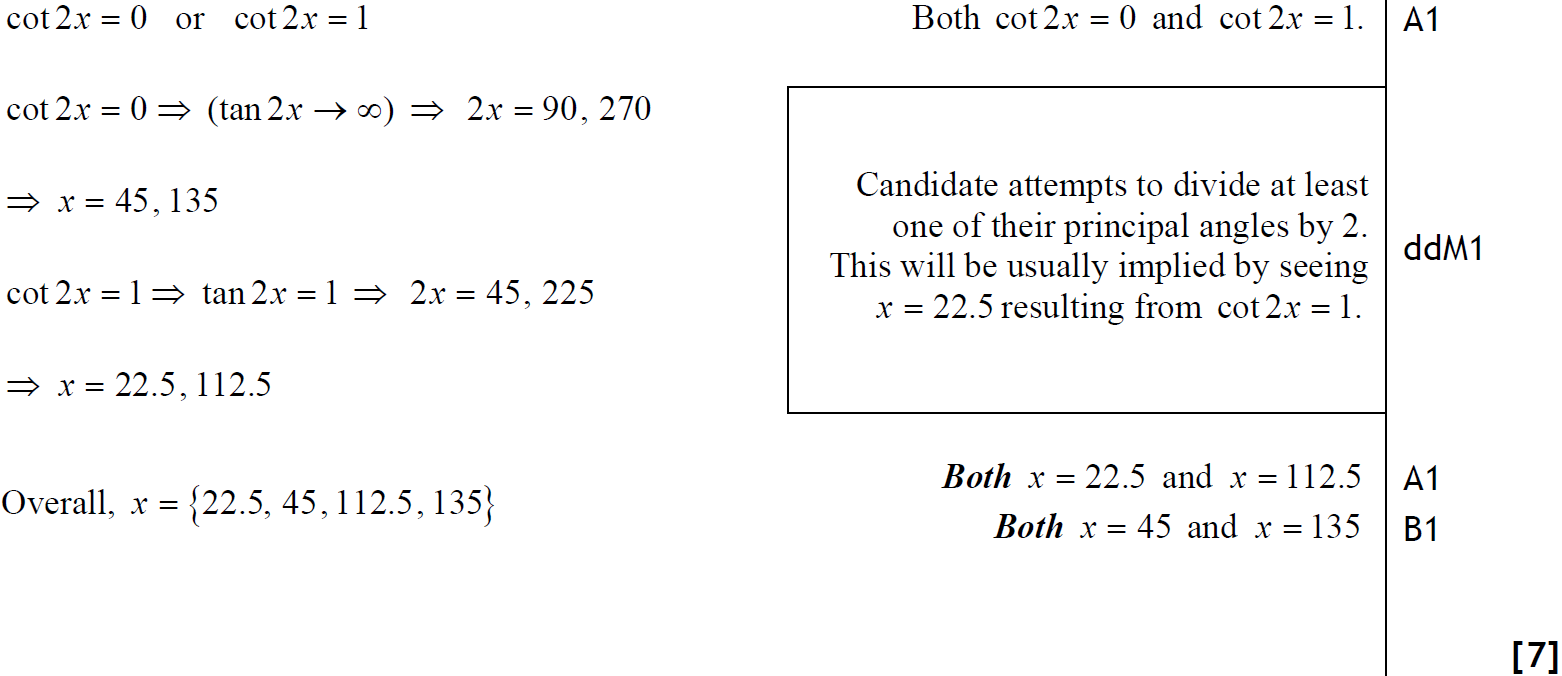 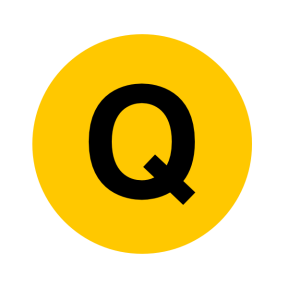 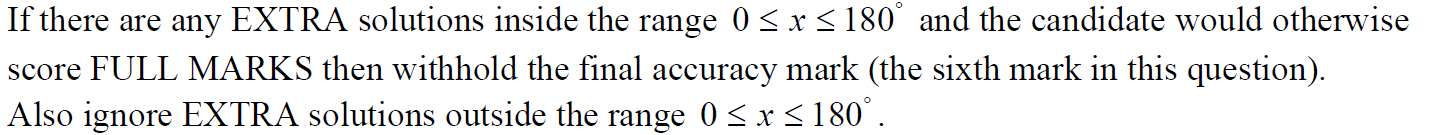 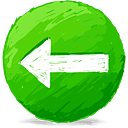 June 2010
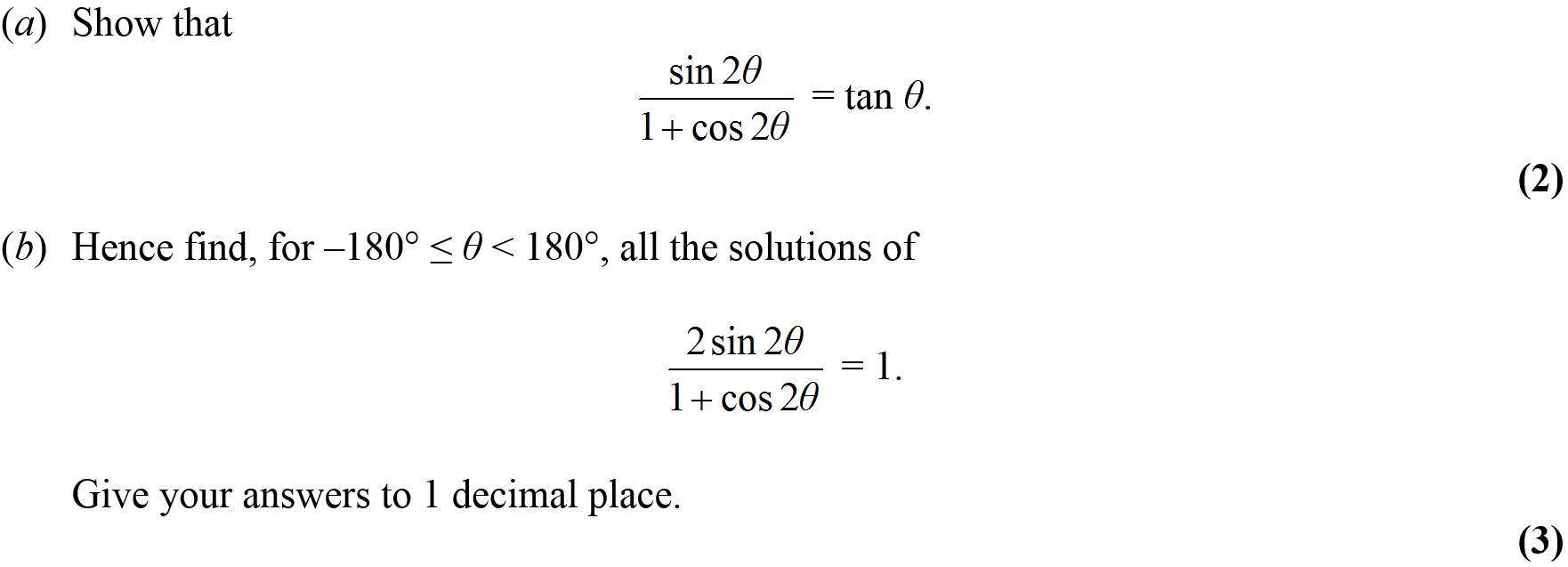 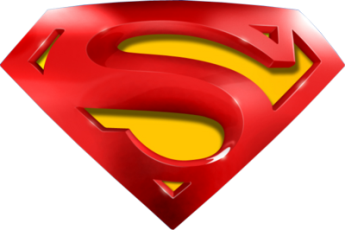 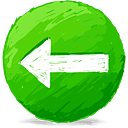 June 2010
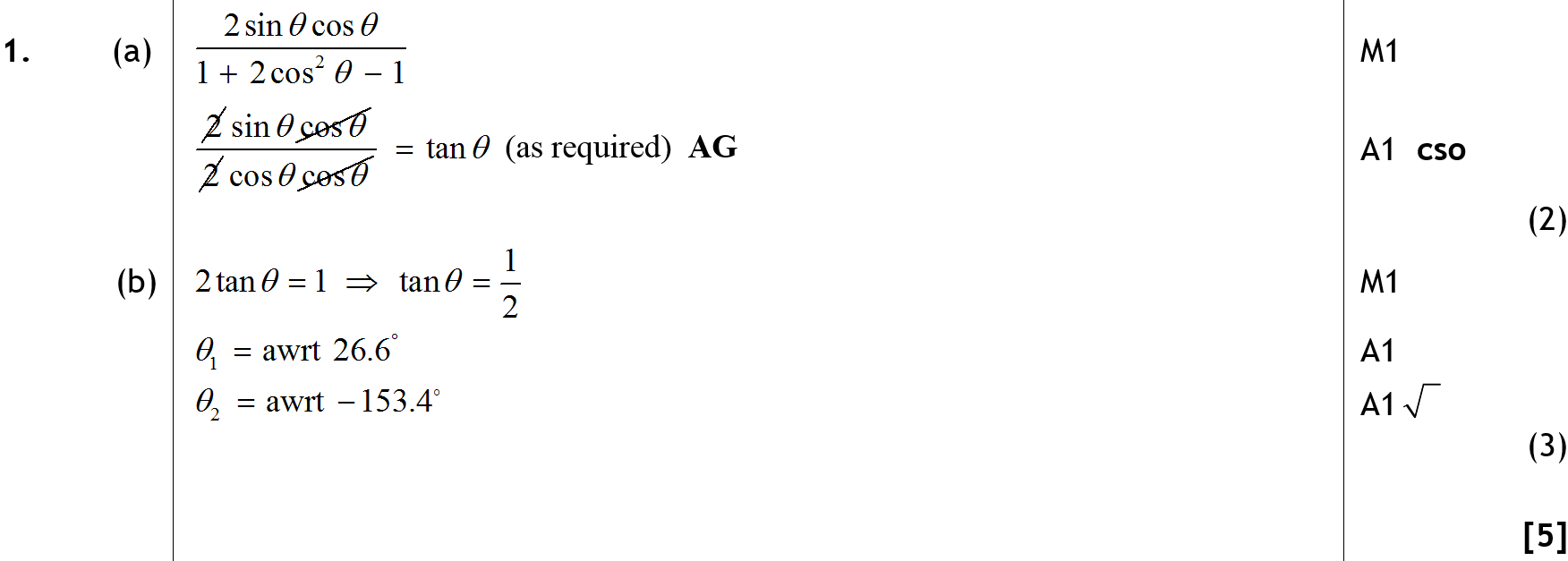 A
B
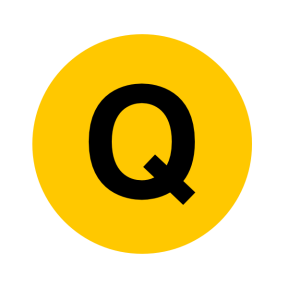 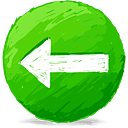 June 2010
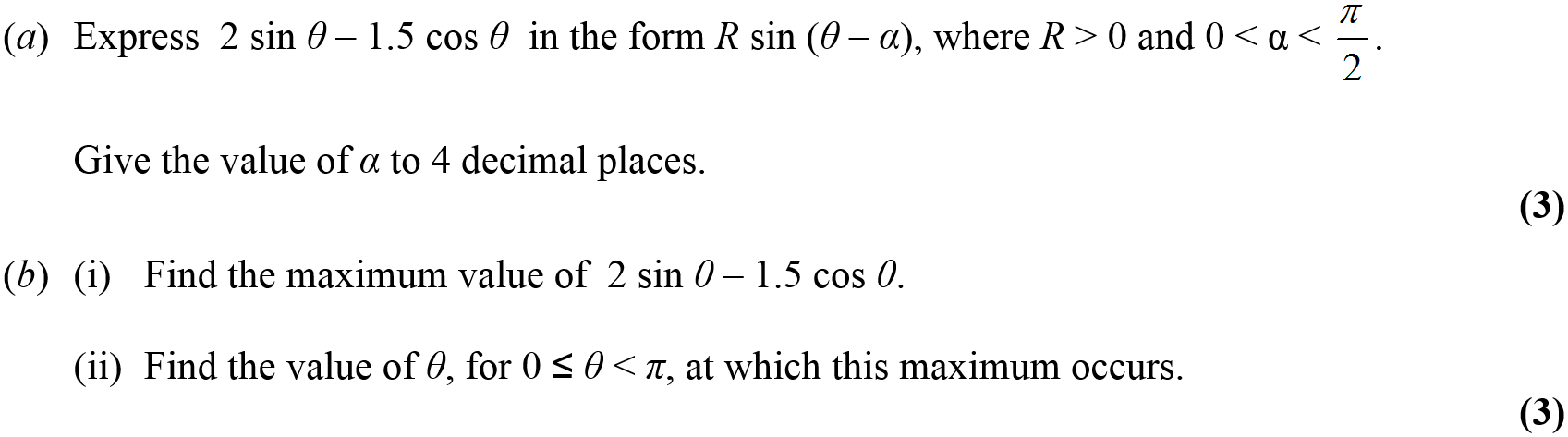 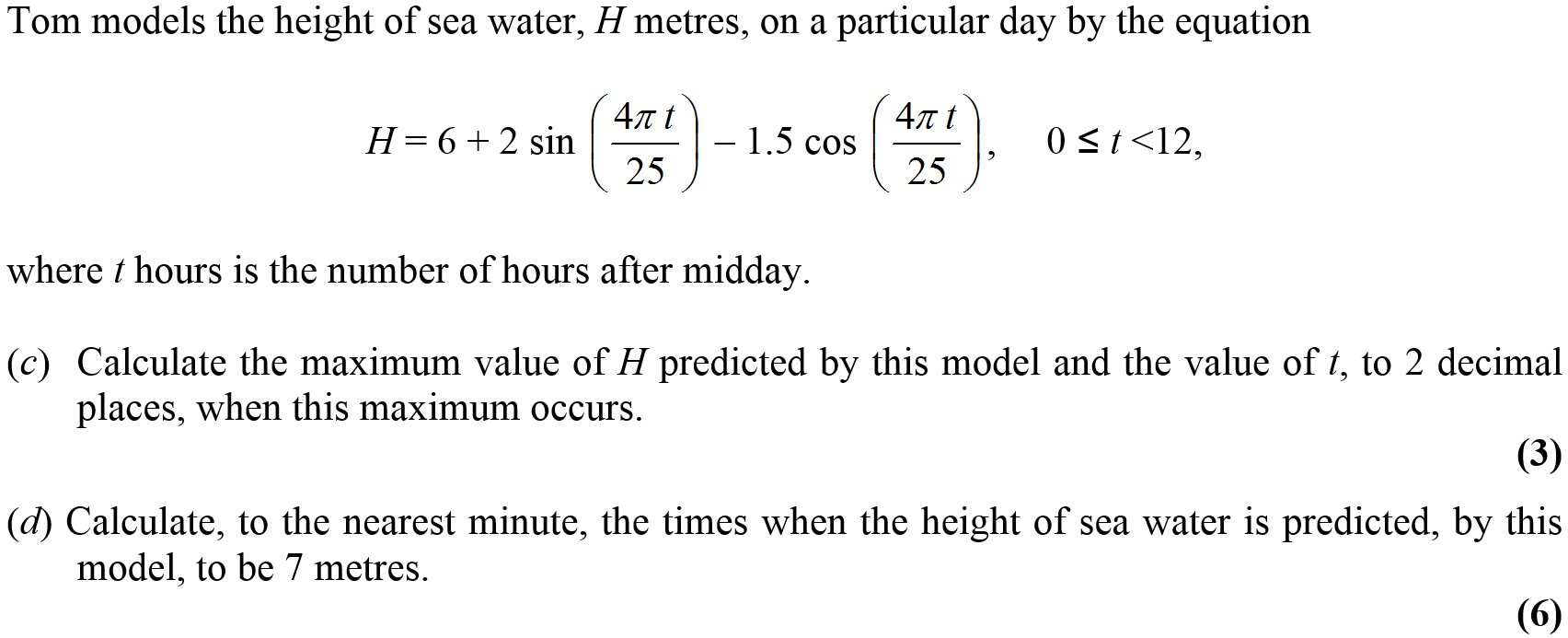 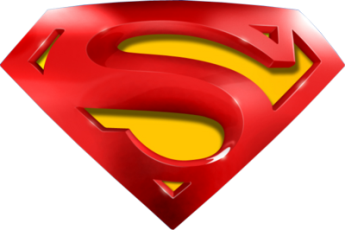 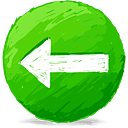 June 2010
A
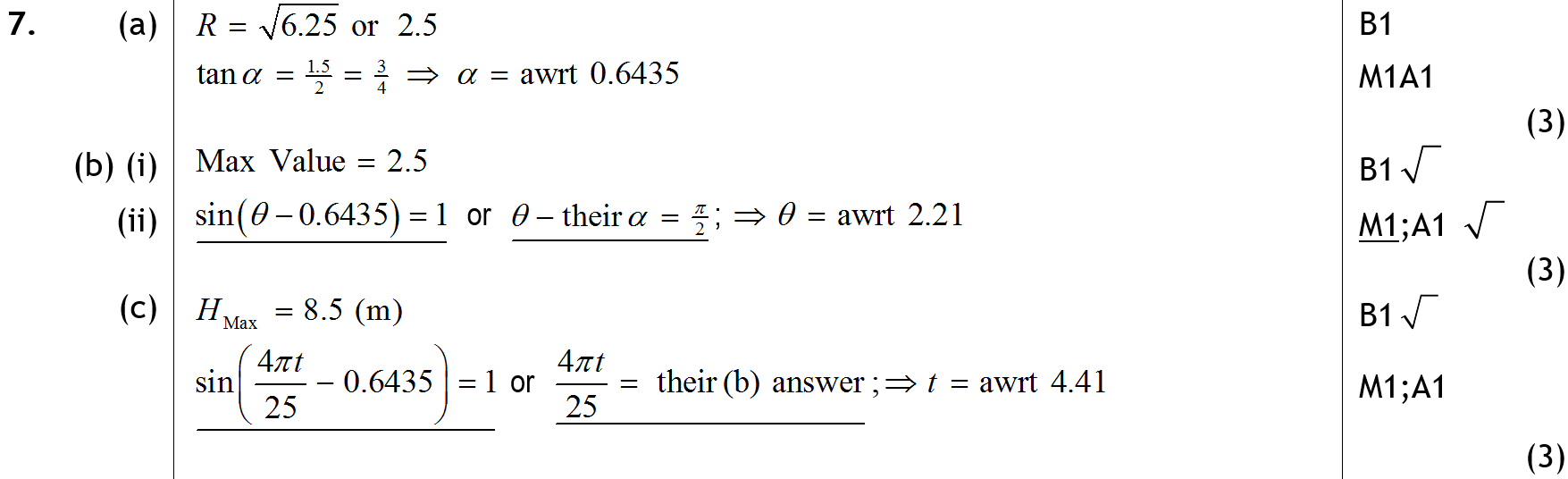 B (i)
B (ii)
C
D
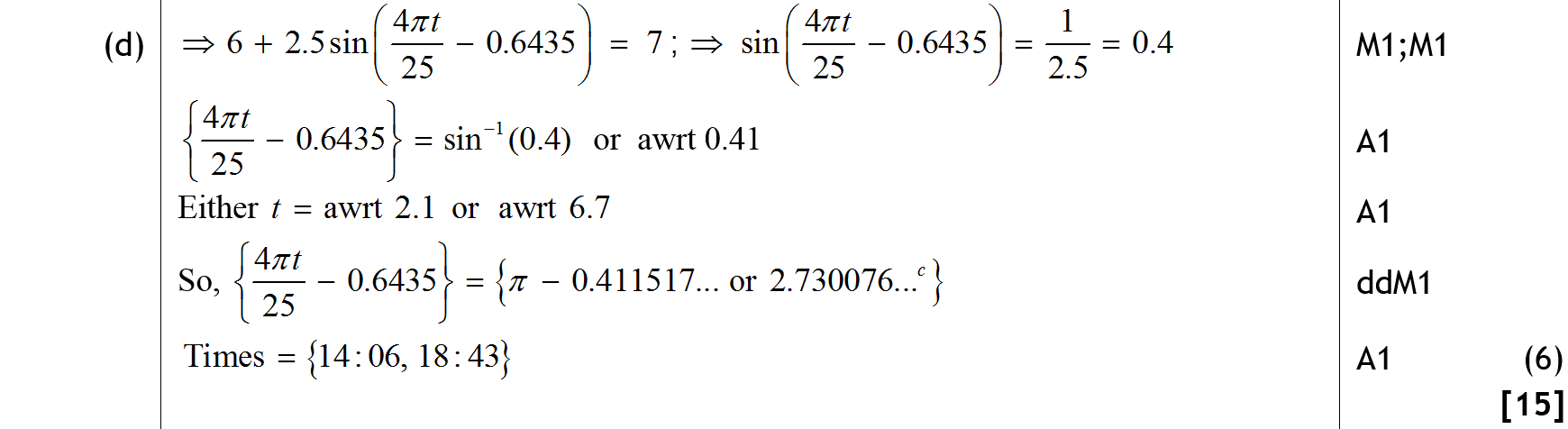 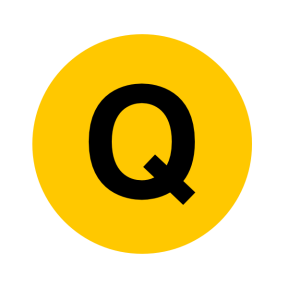 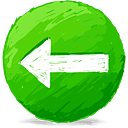 Jan 2011
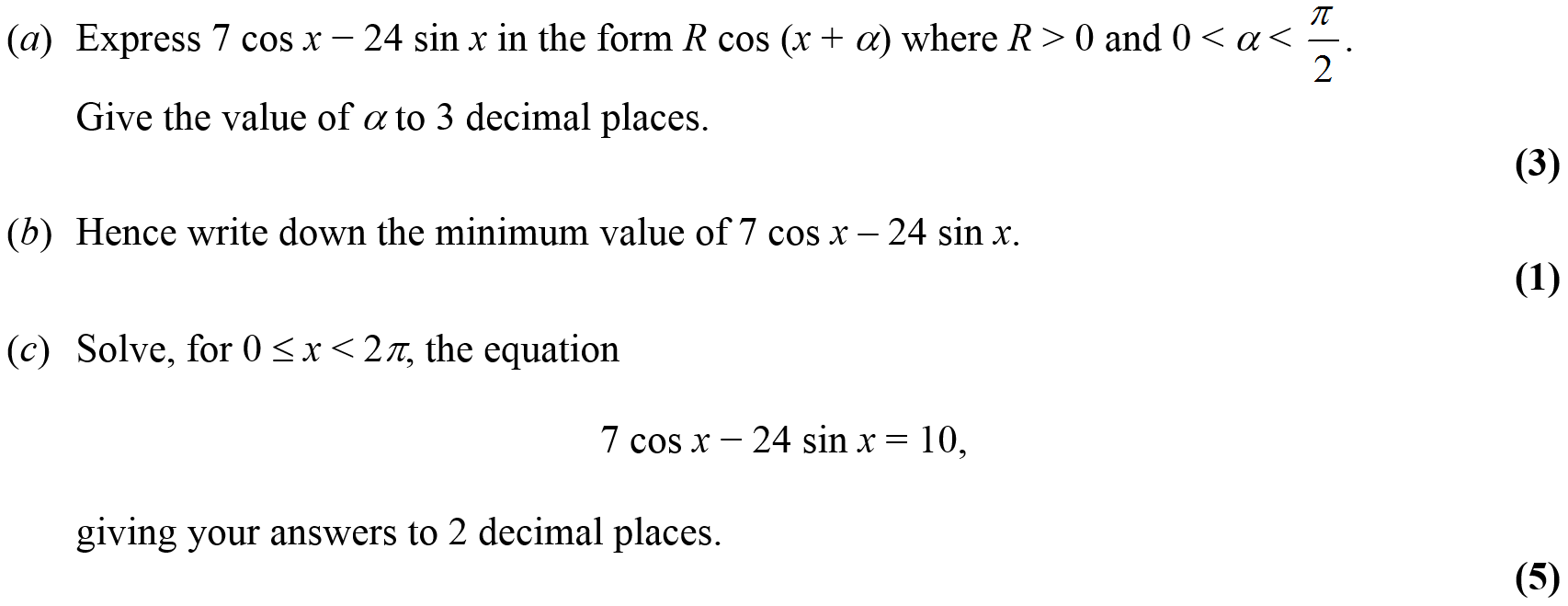 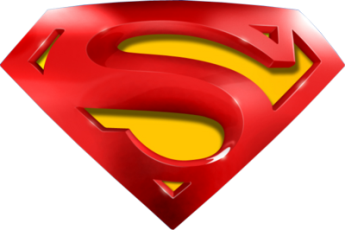 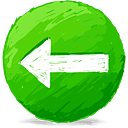 Jan 2011
A
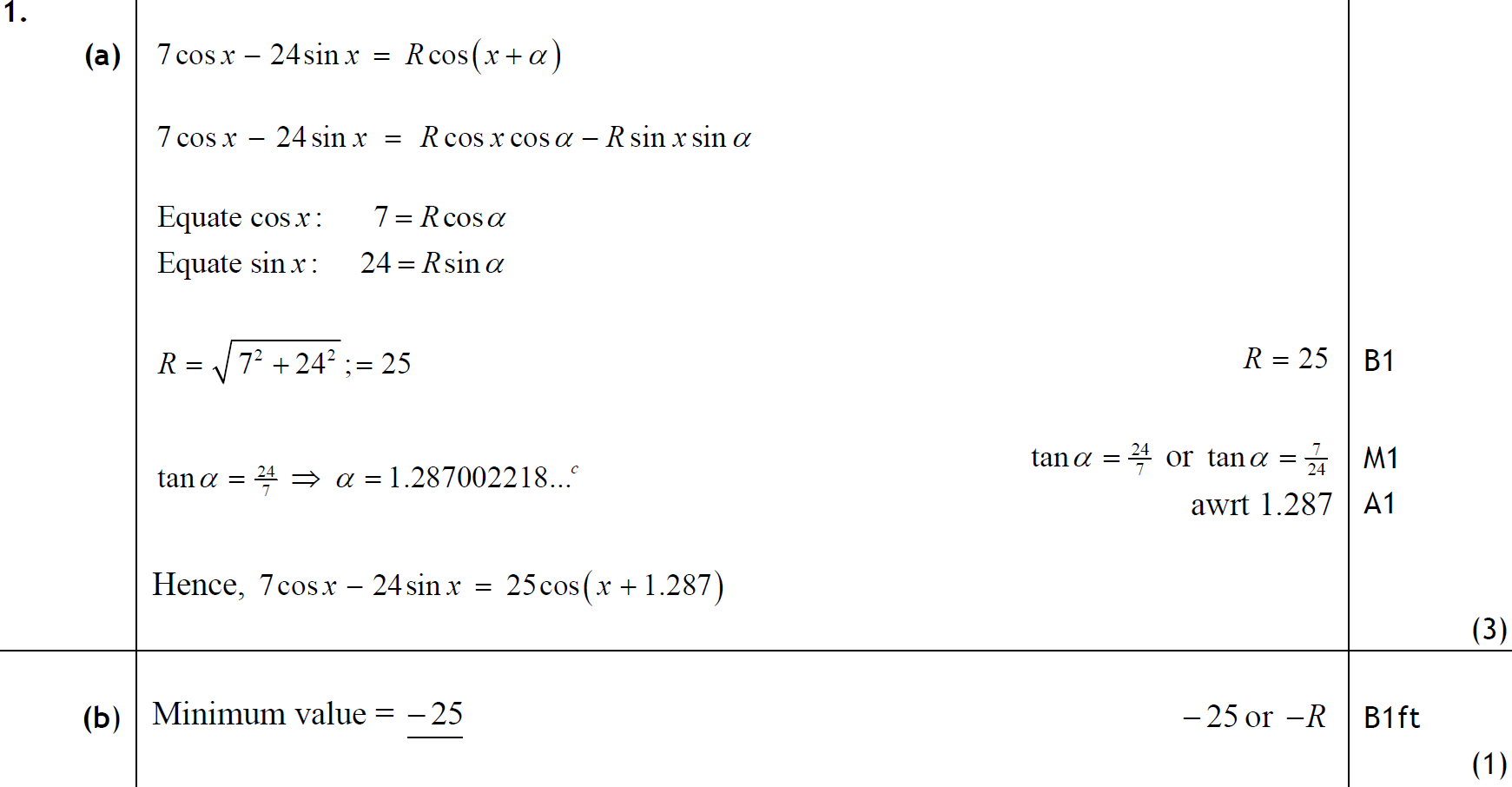 B
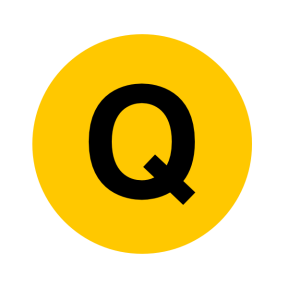 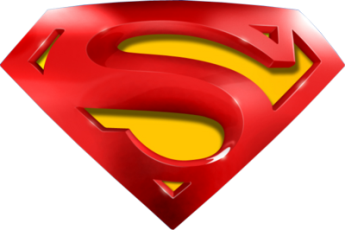 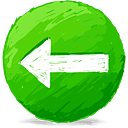 Jan 2011
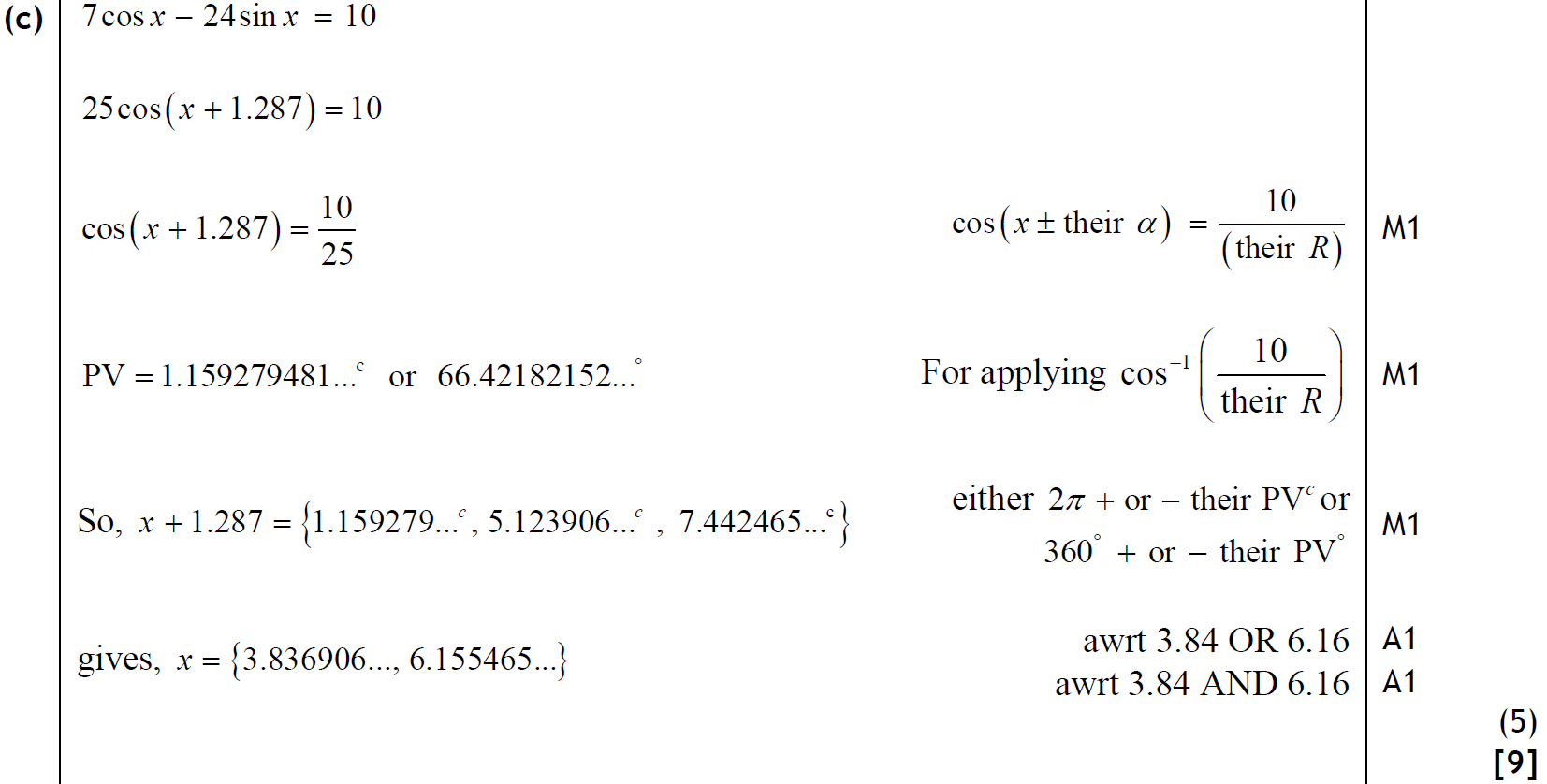 C
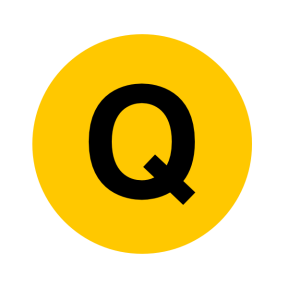 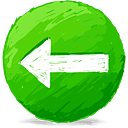 Jan 2011
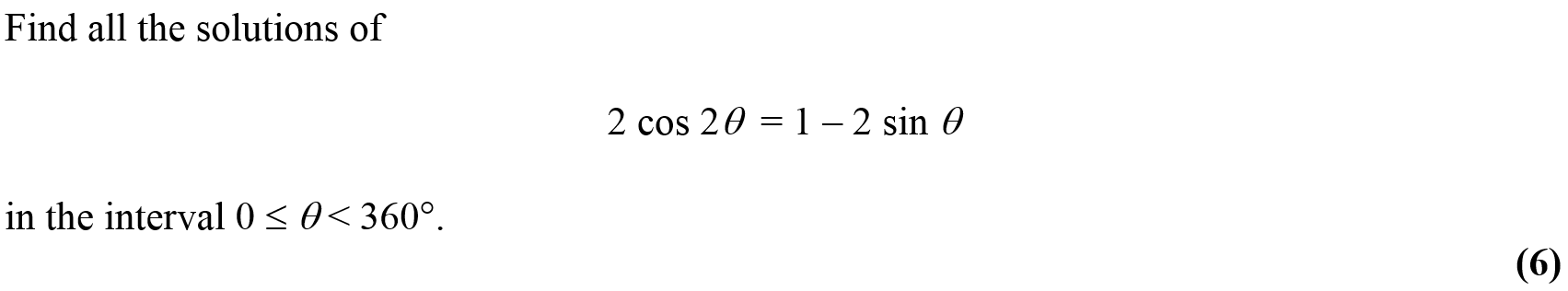 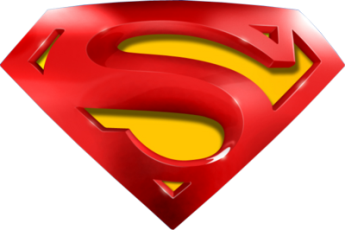 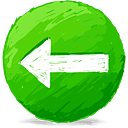 Jan 2011
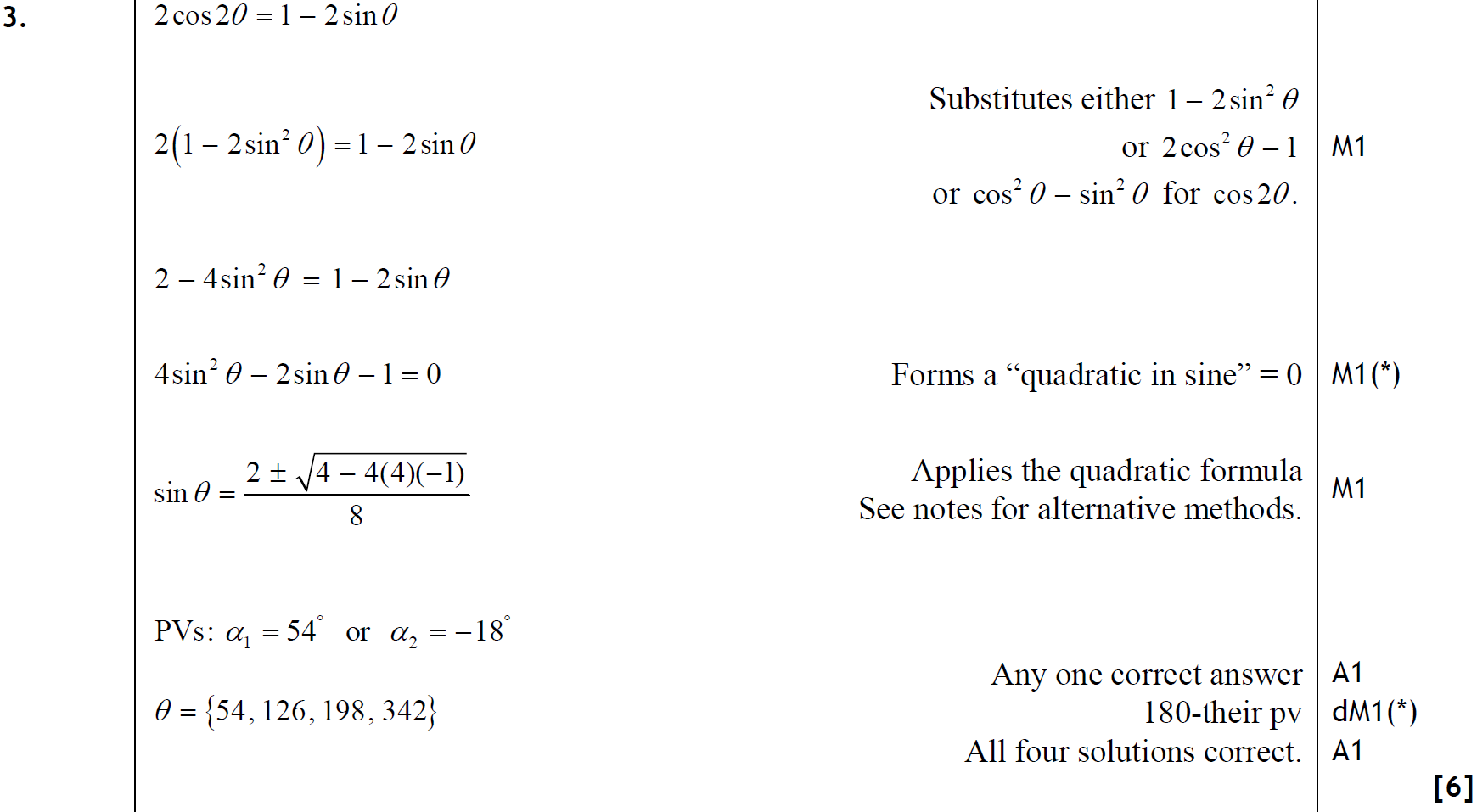 A
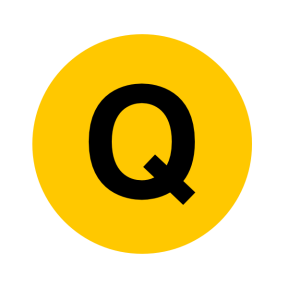 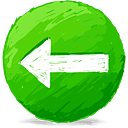 June 2011
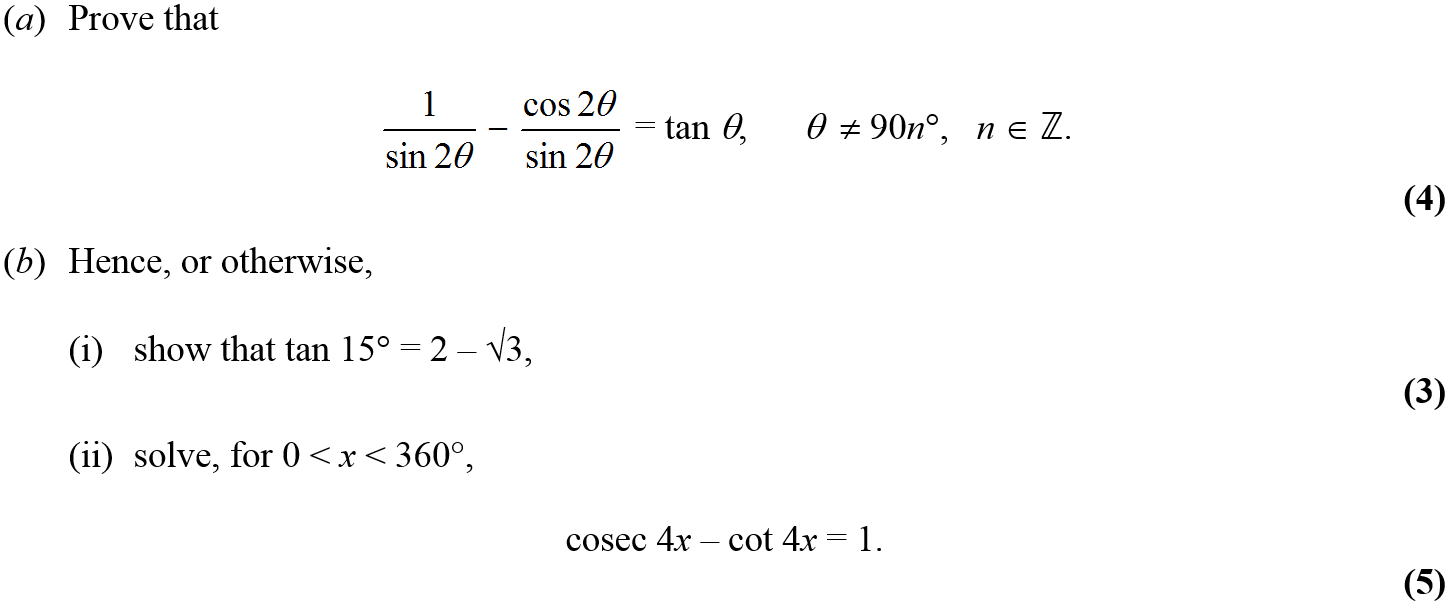 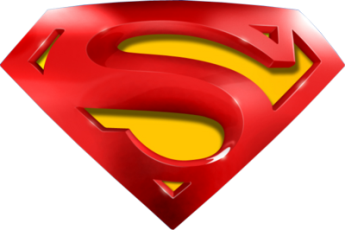 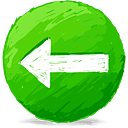 June 2011
A
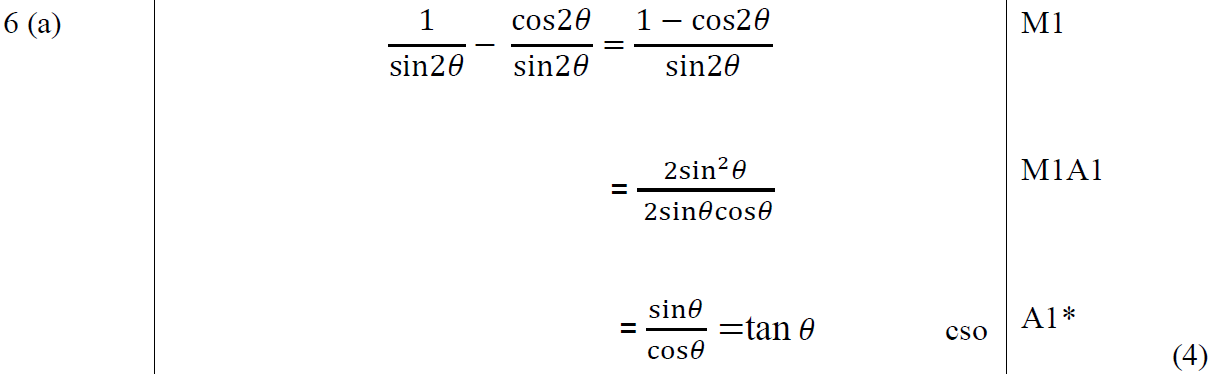 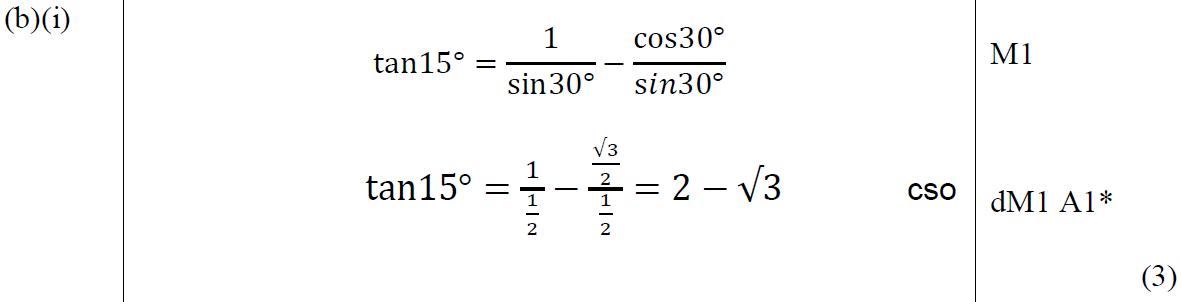 B (i)
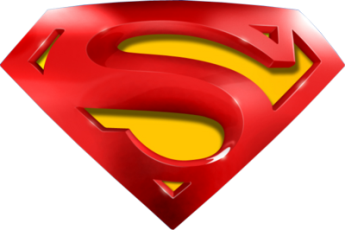 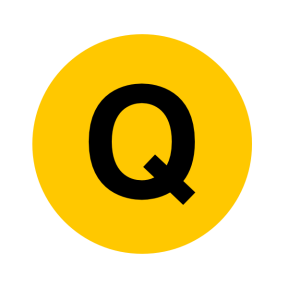 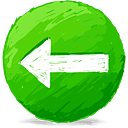 June 2011
Alternative B (i)
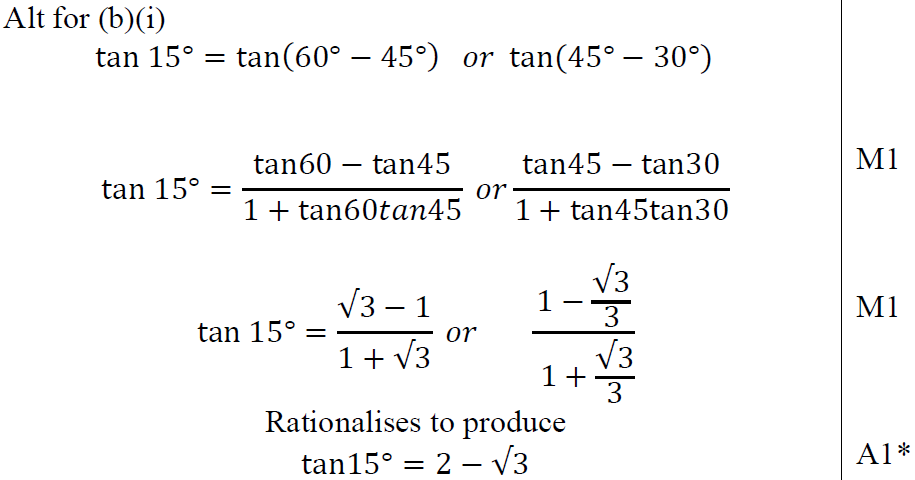 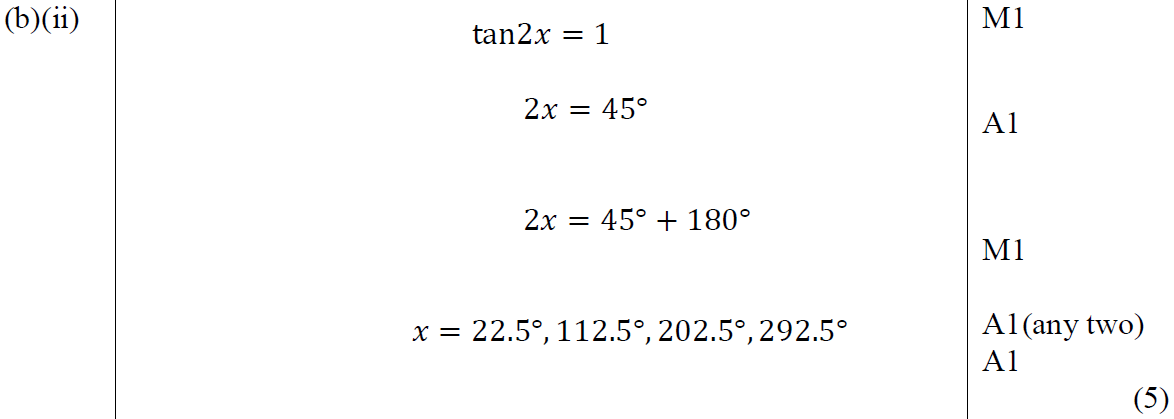 B (ii)
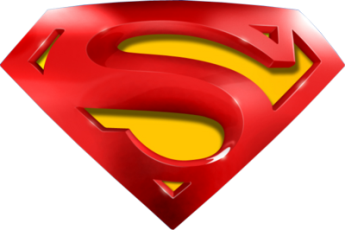 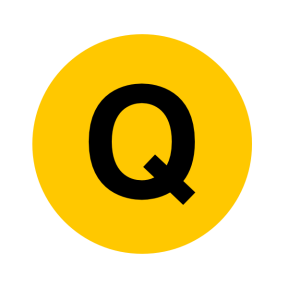 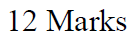 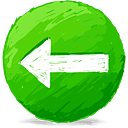 June 2011
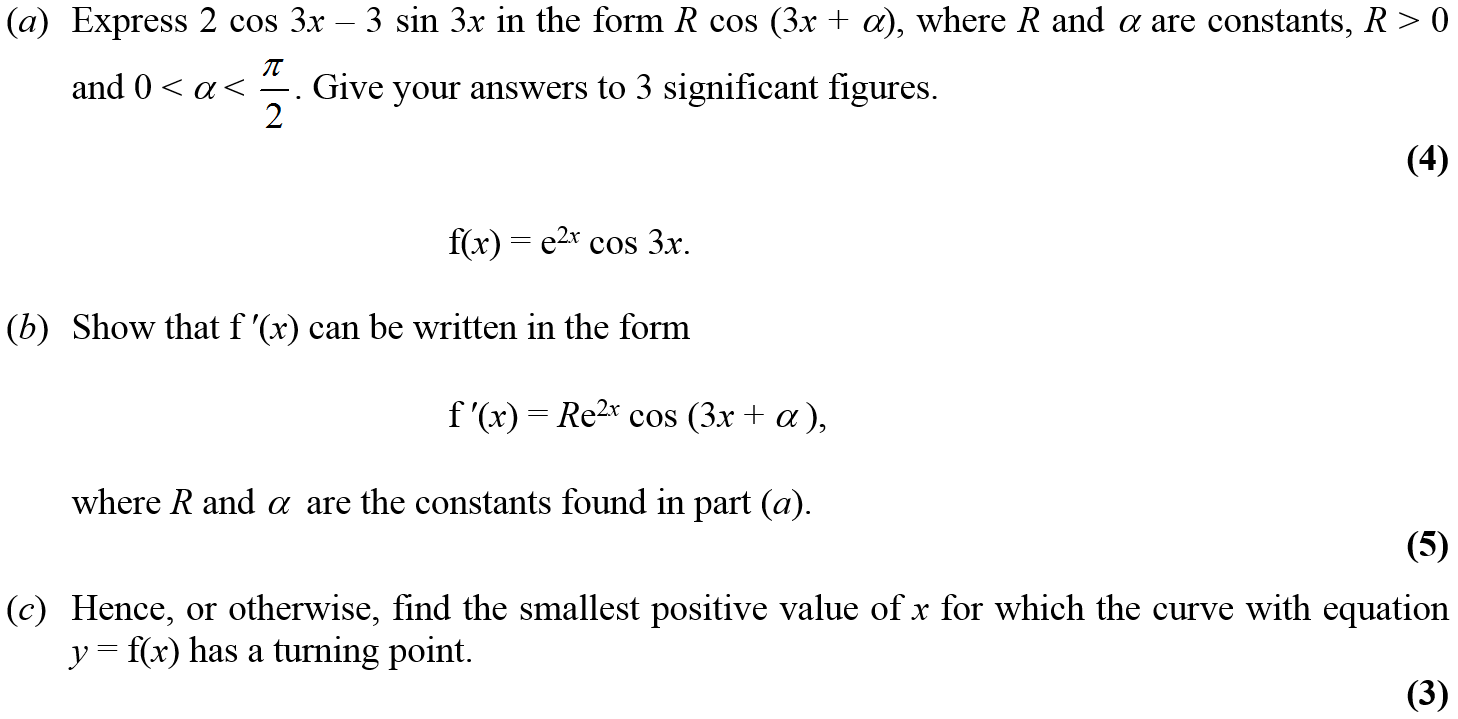 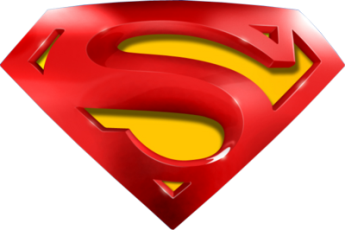 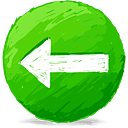 June 2011
A
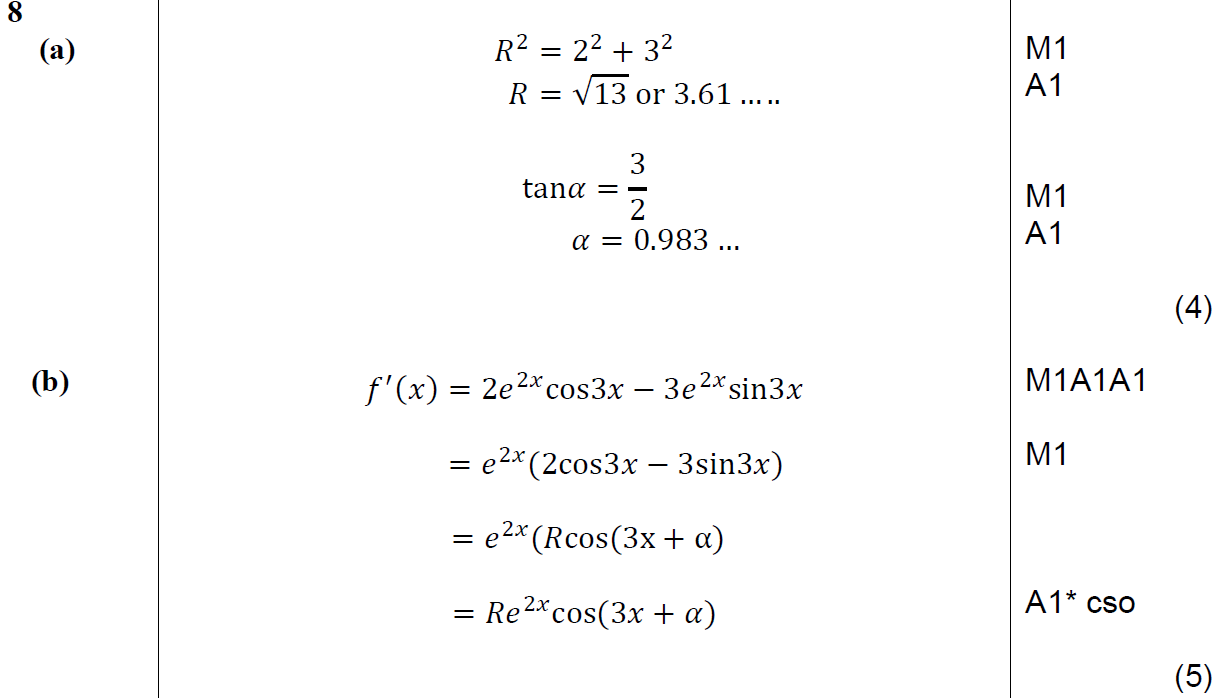 B
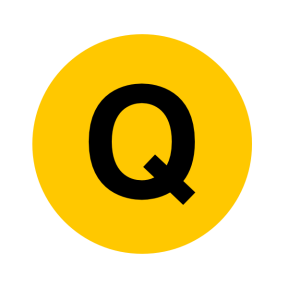 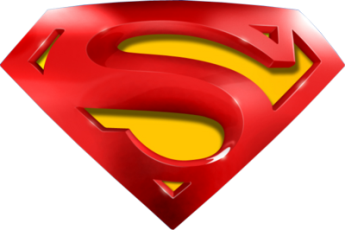 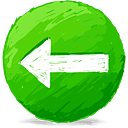 June 2011
C
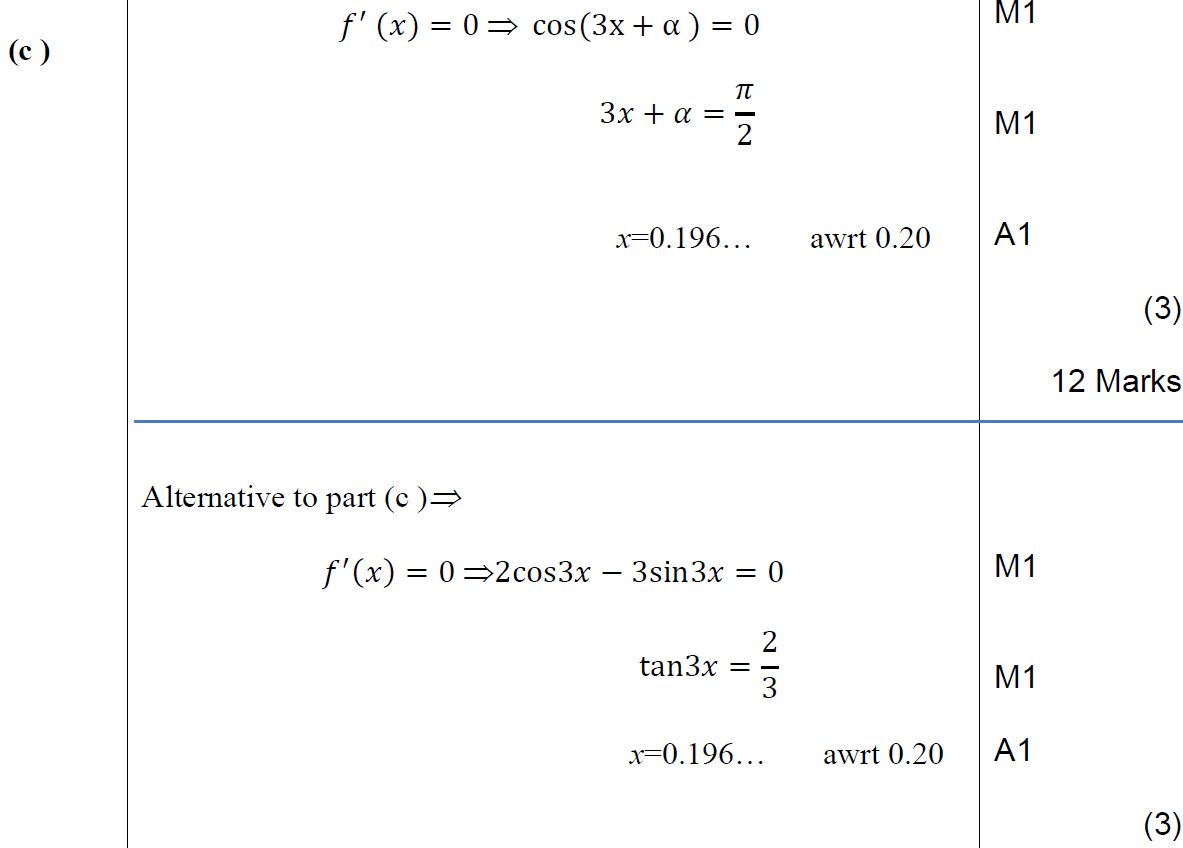 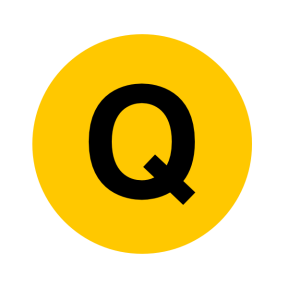 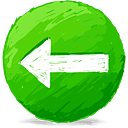 Jan 2012
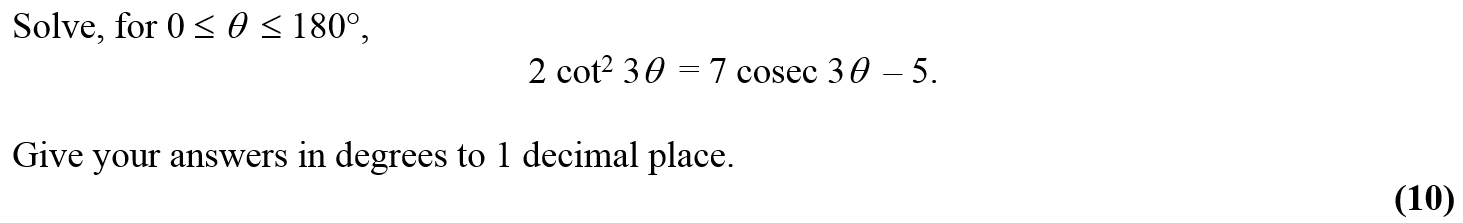 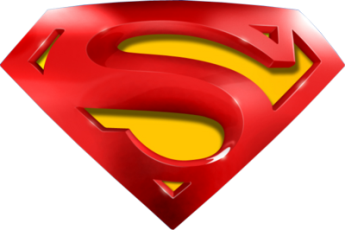 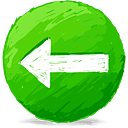 Jan 2012
A
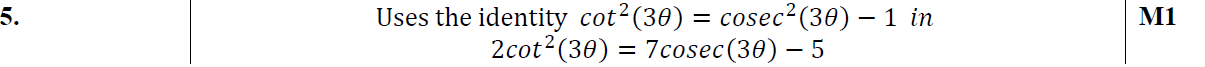 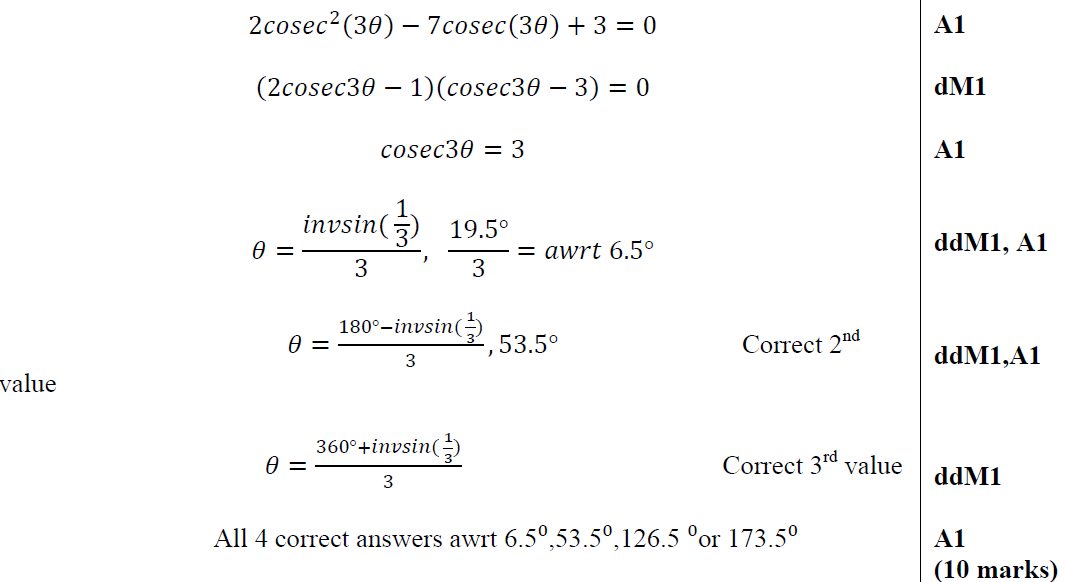 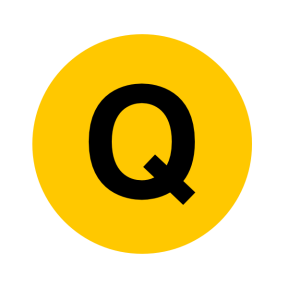 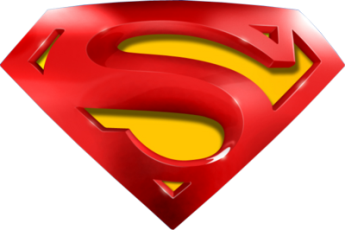 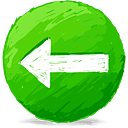 Jan 2012
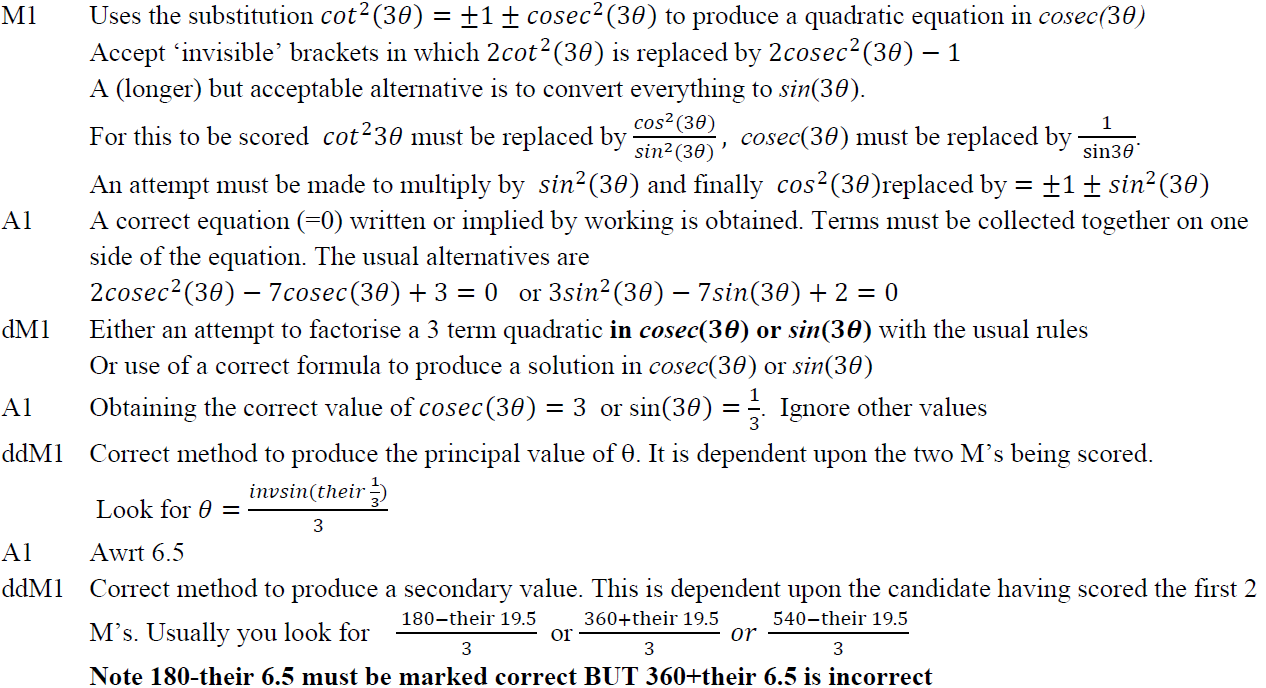 A Notes
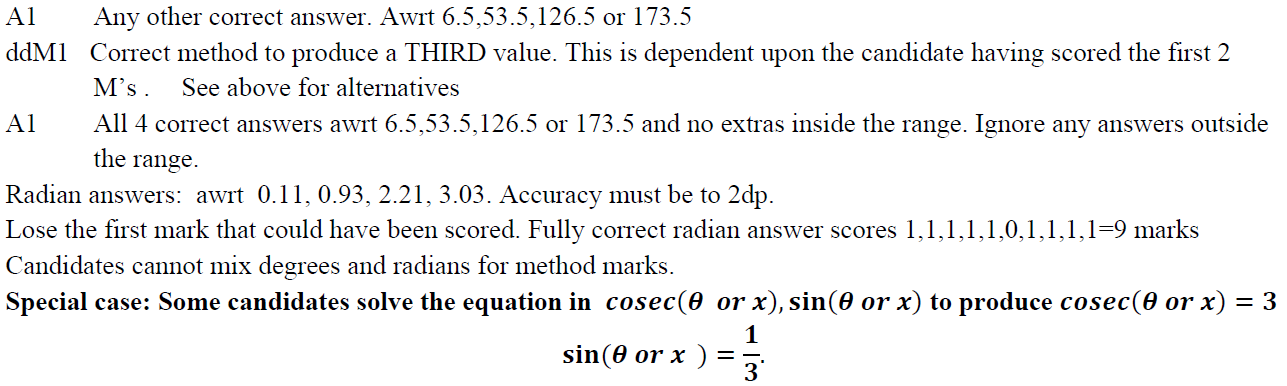 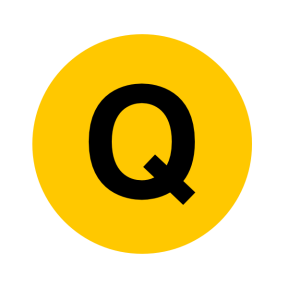 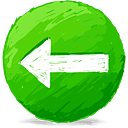 Jan 2012
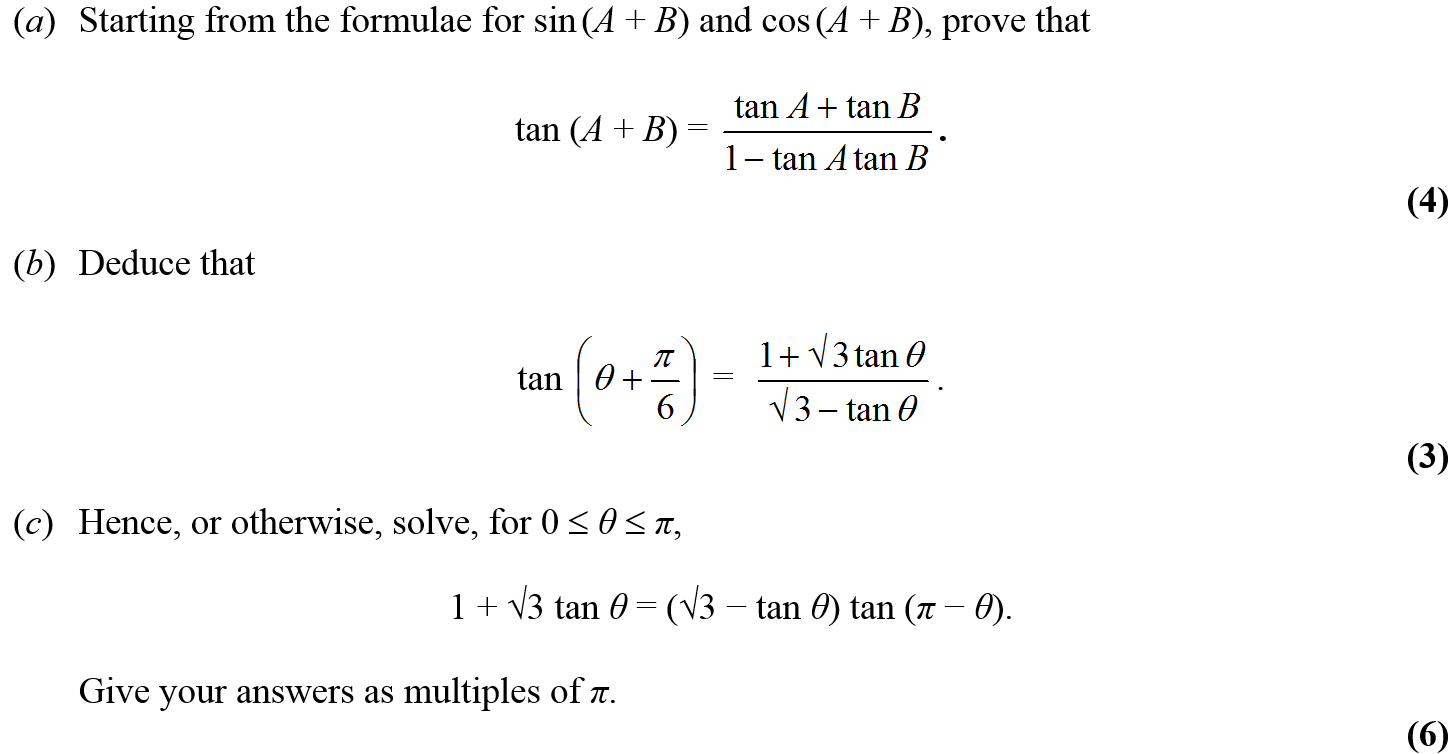 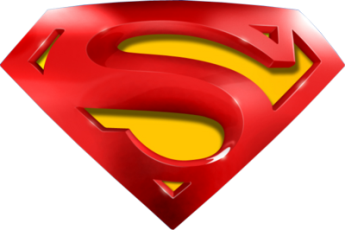 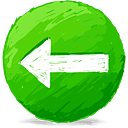 A
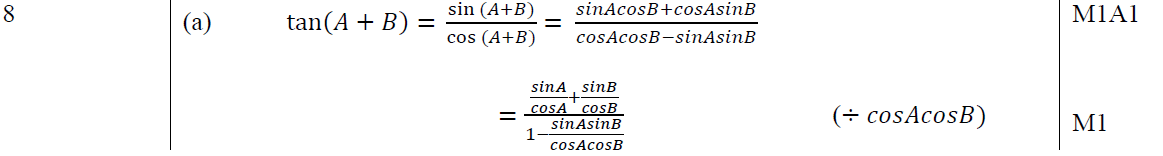 Jan 2012
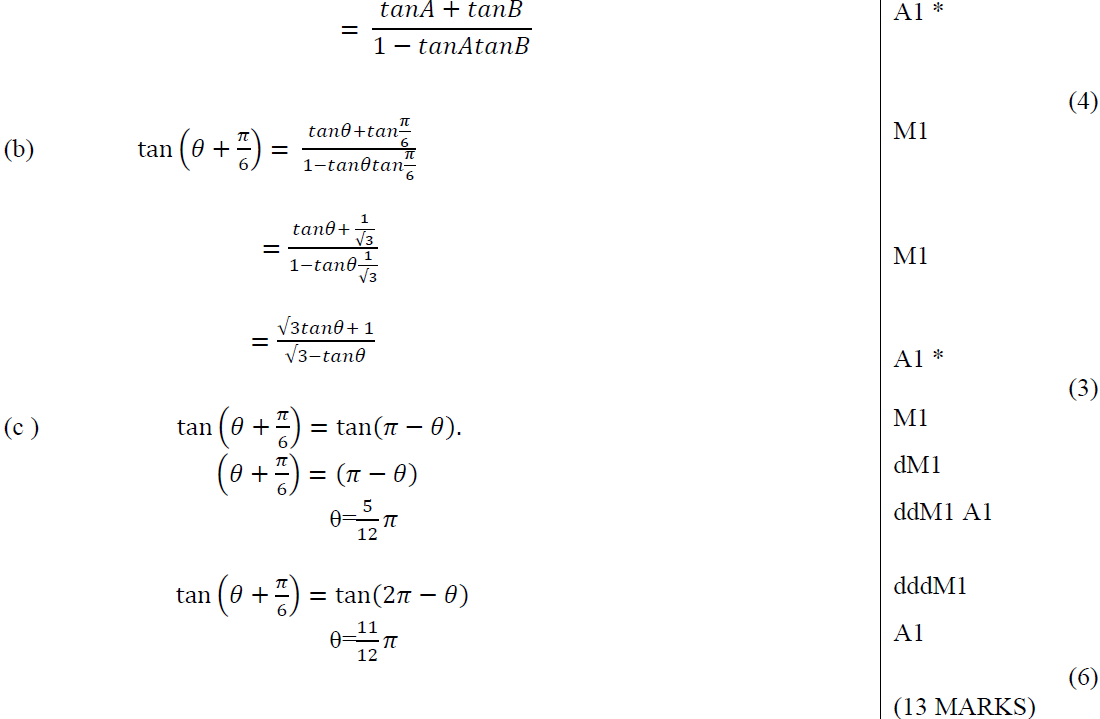 B
C
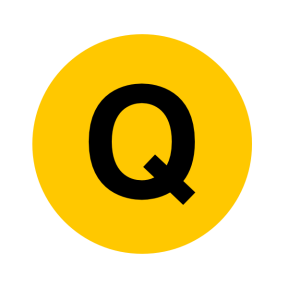 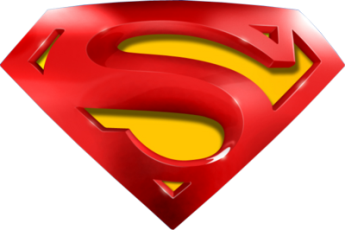 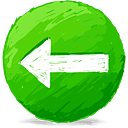 Jan 2012
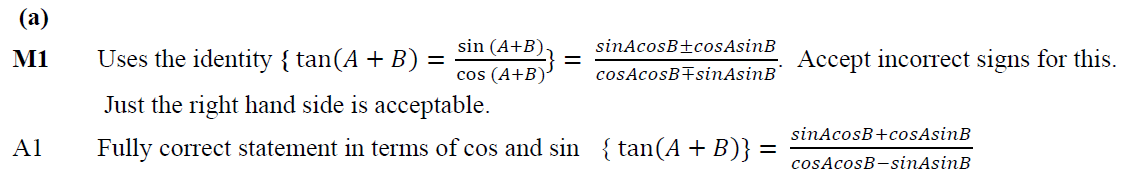 A Notes
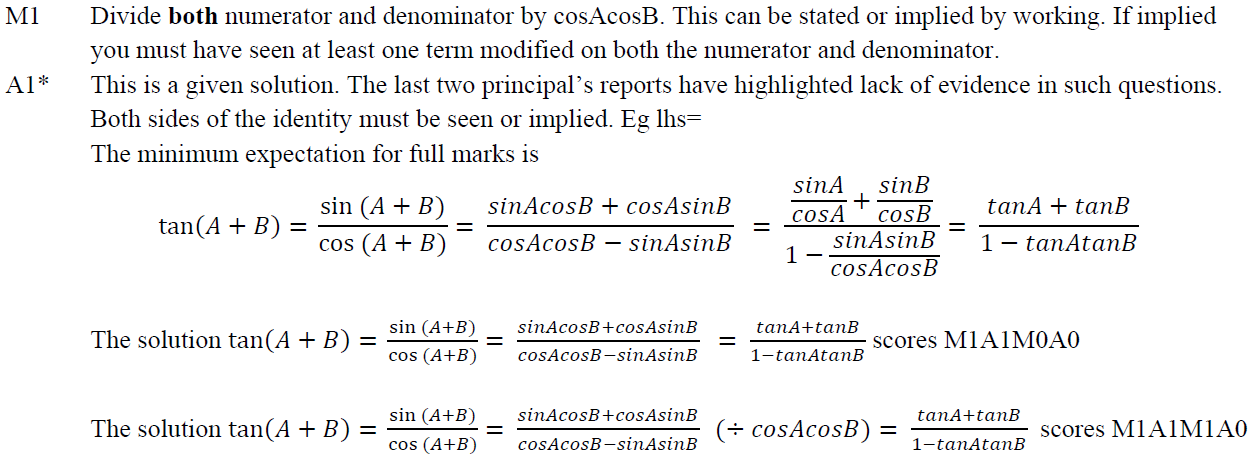 A Alternative
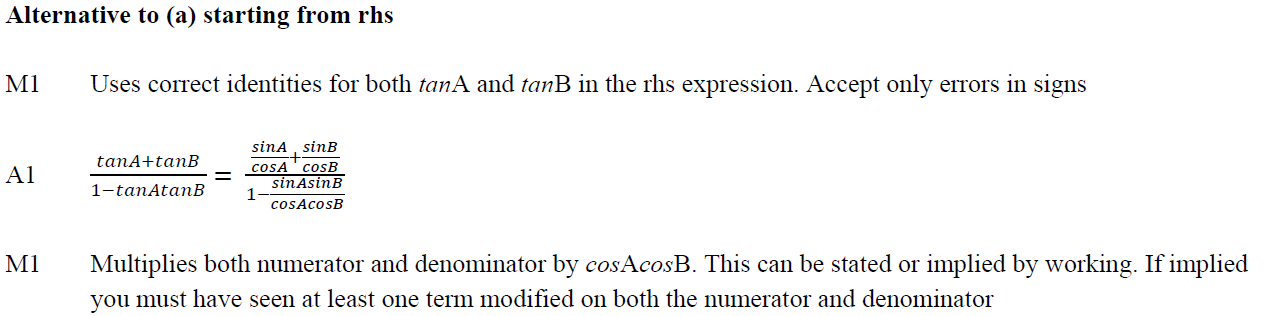 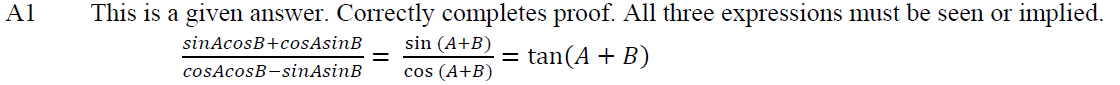 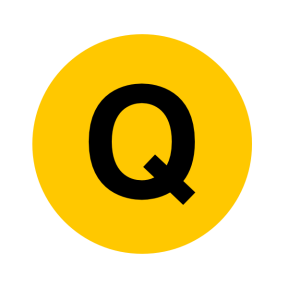 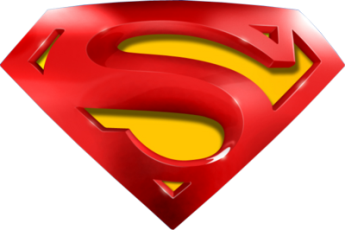 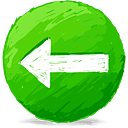 Jan 2012
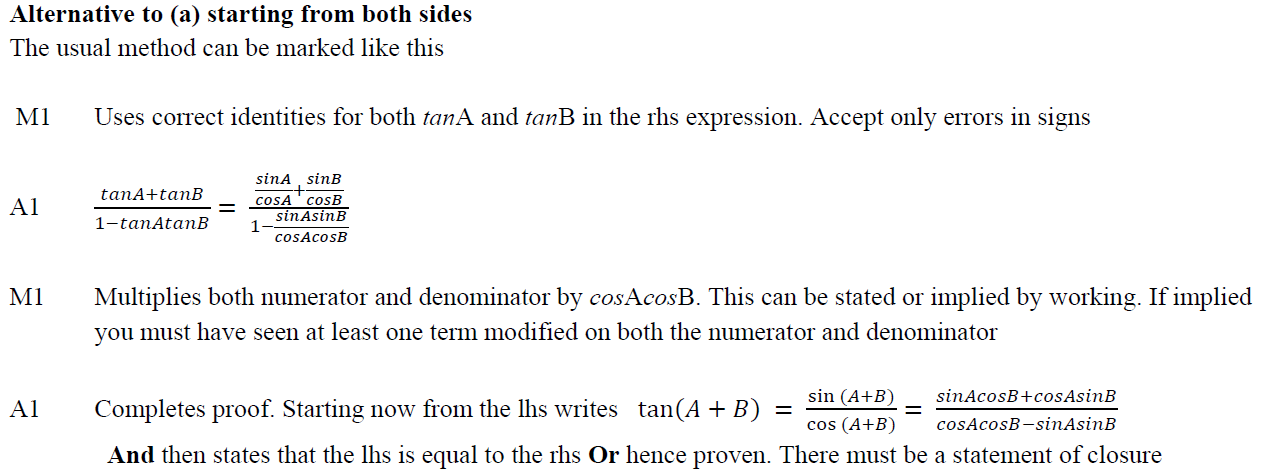 A Alternative
B Notes
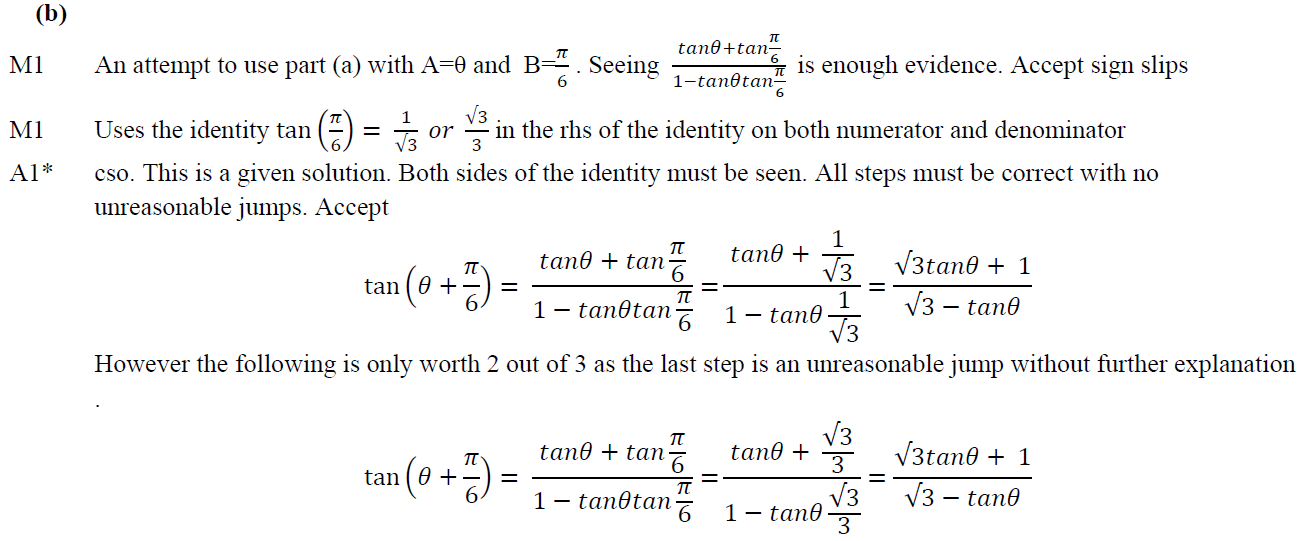 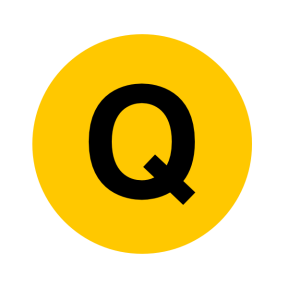 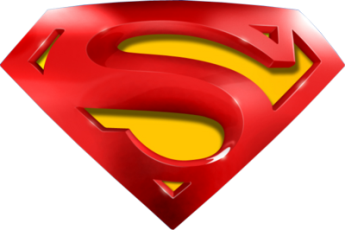 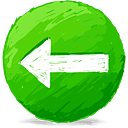 Jan 2012
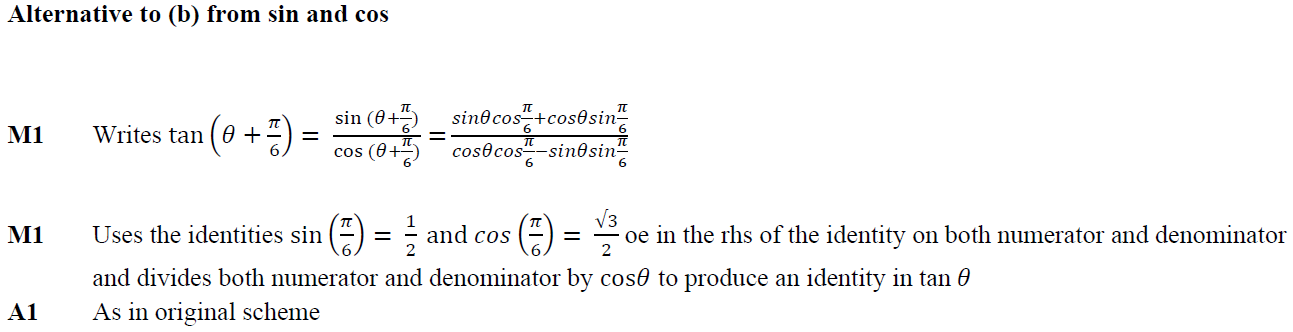 B Alternative
C Notes
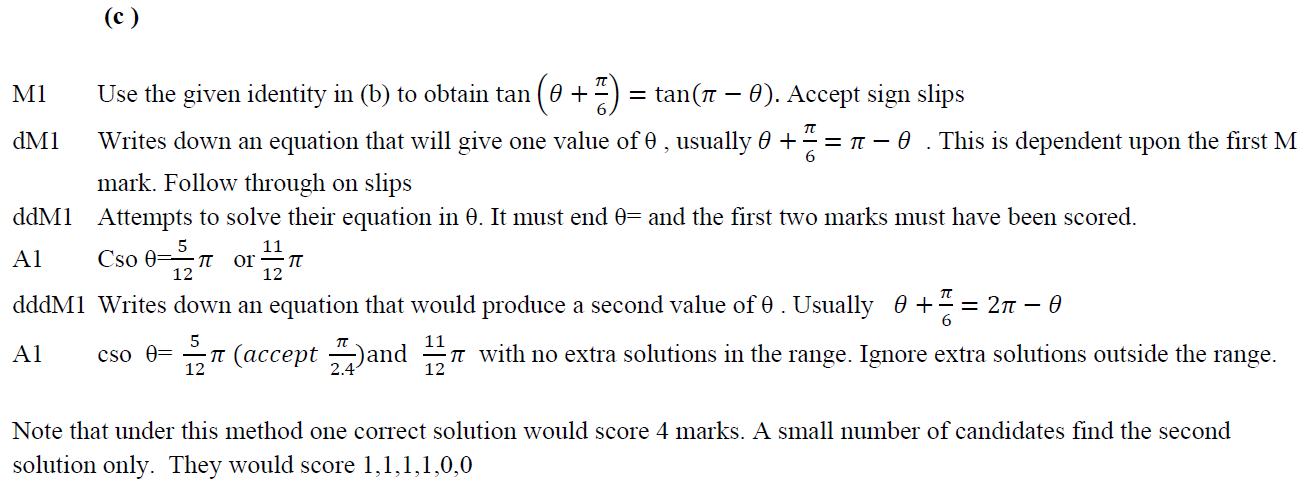 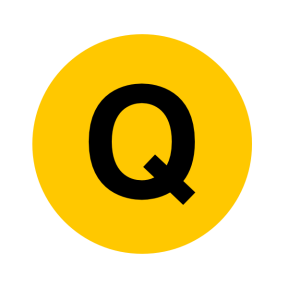 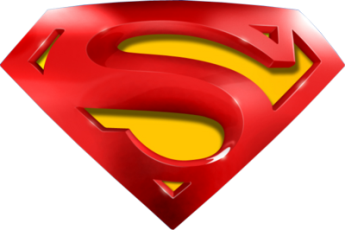 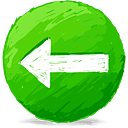 Jan 2012
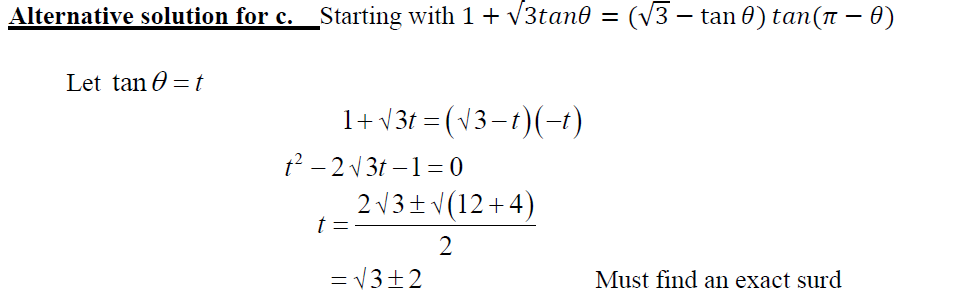 C Alternative
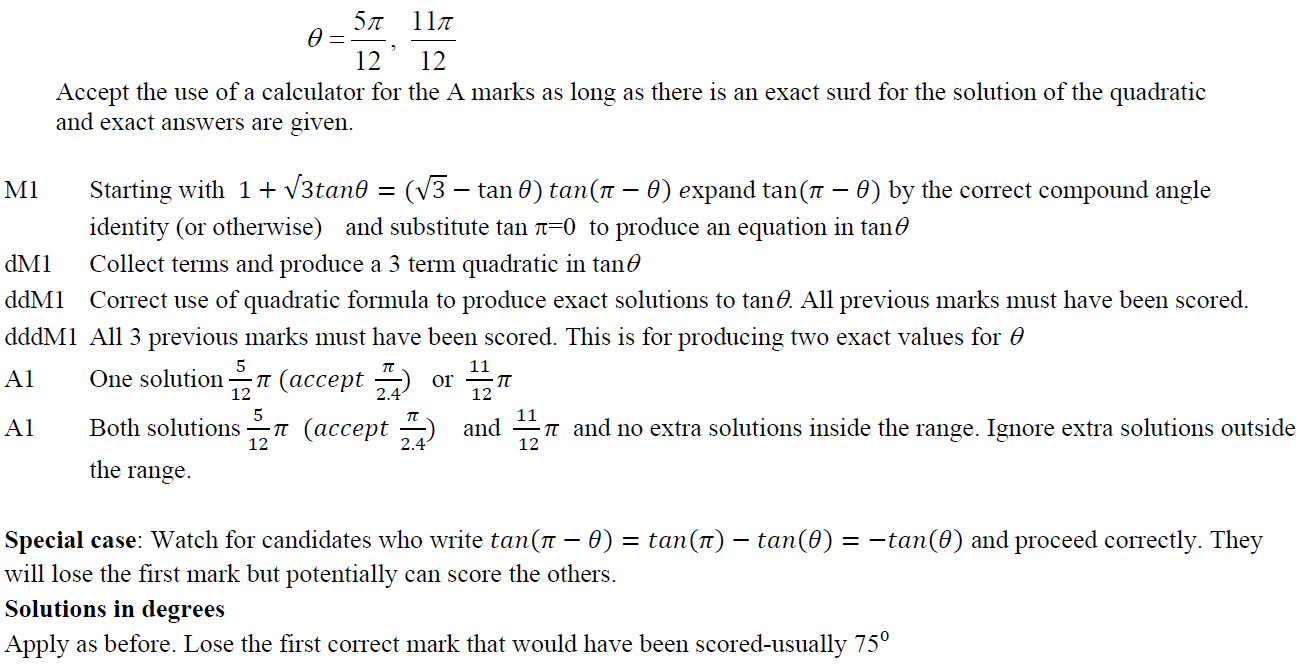 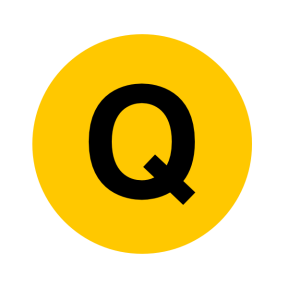 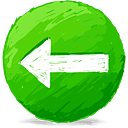 June 2012
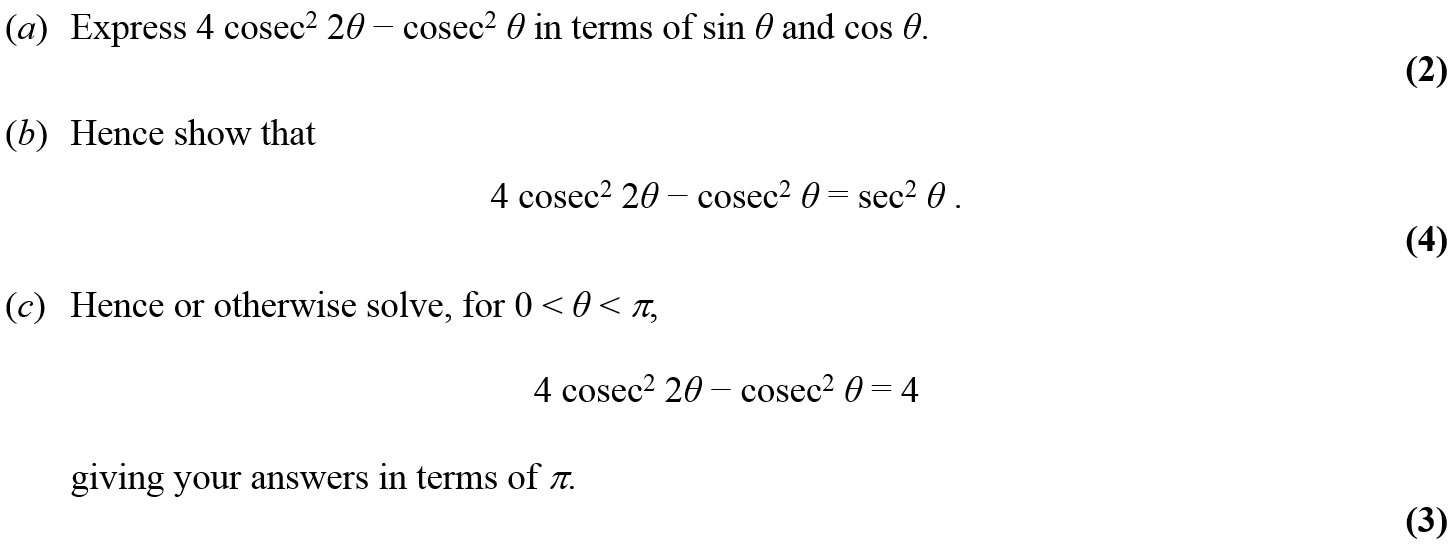 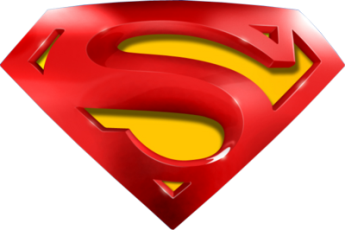 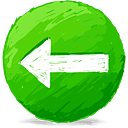 June 2012
A
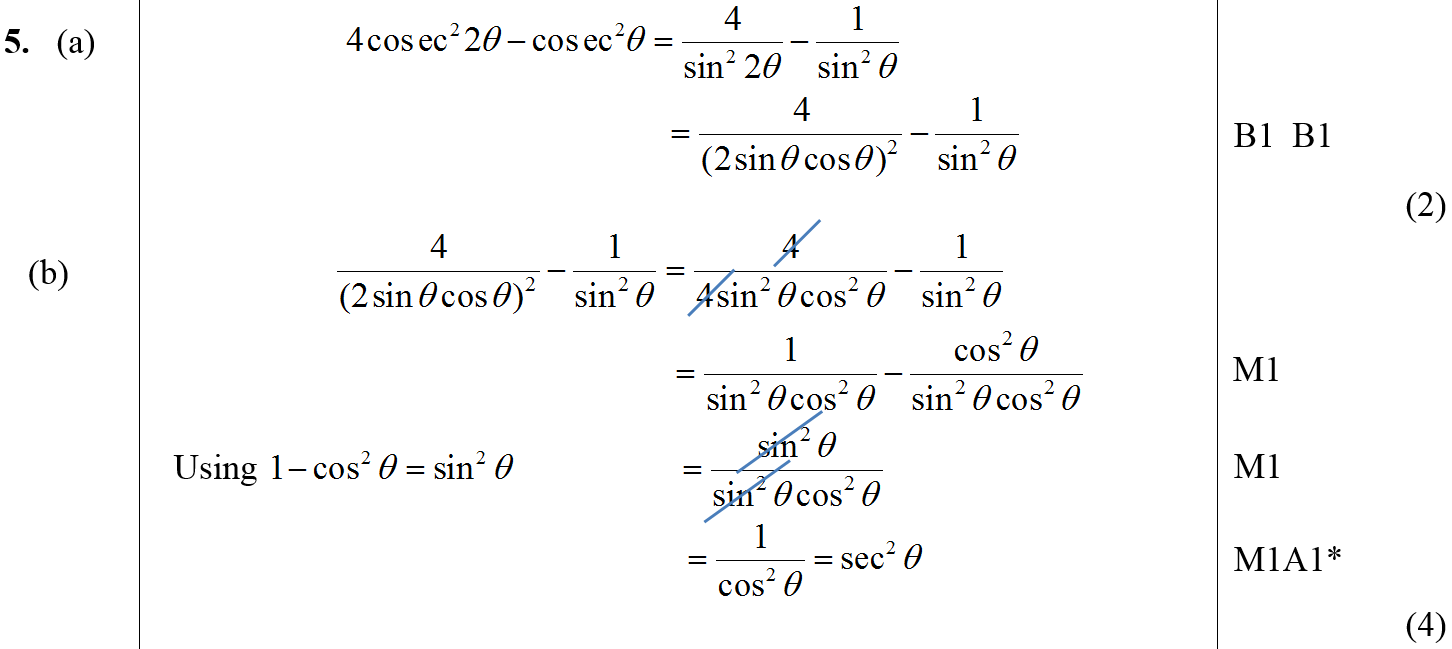 B
C
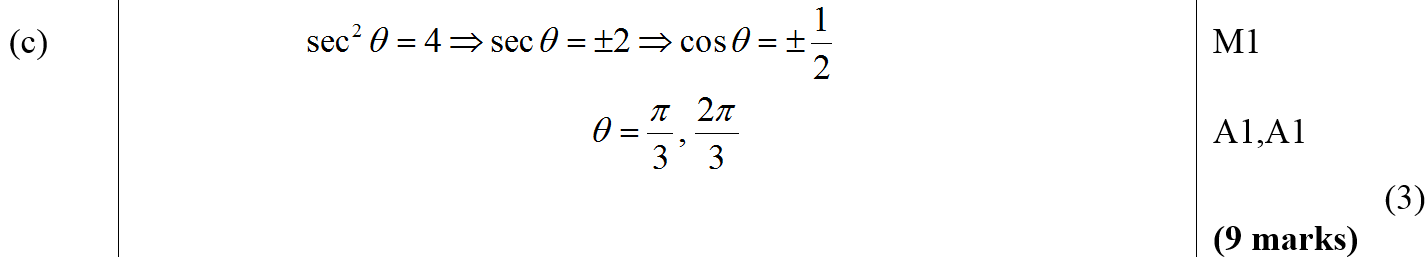 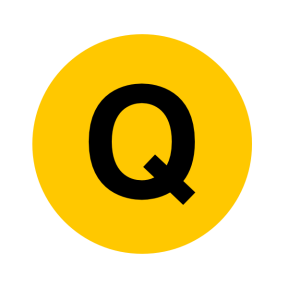 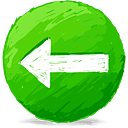 June 2012
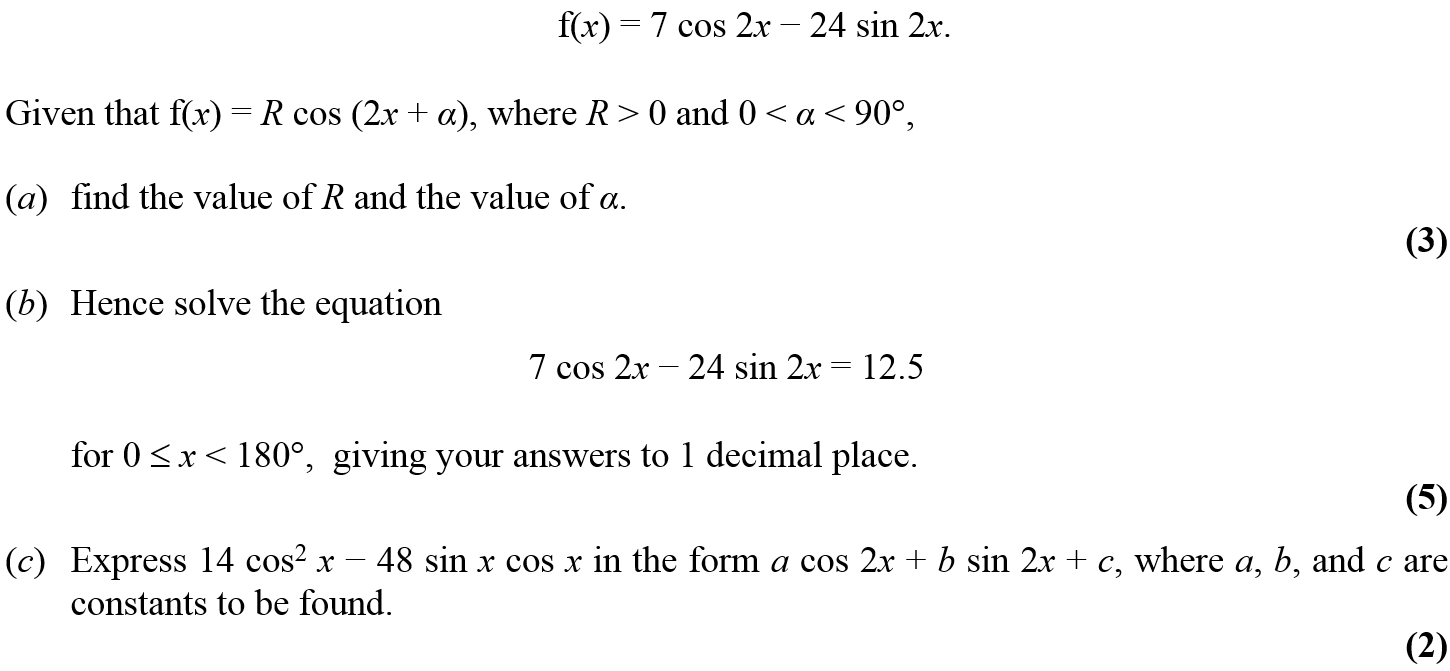 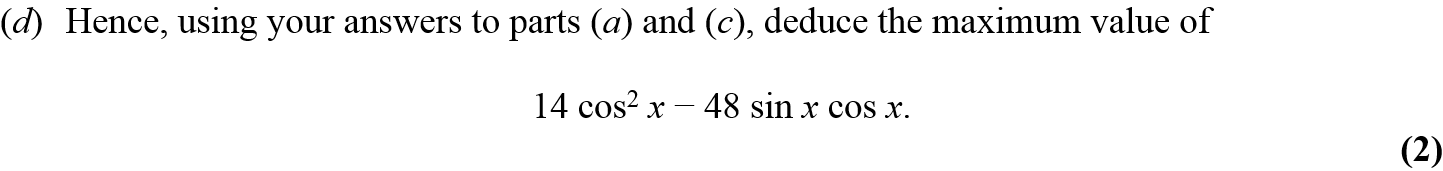 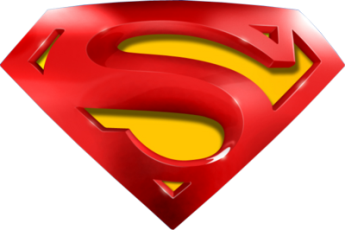 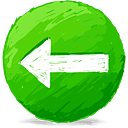 June 2012
A
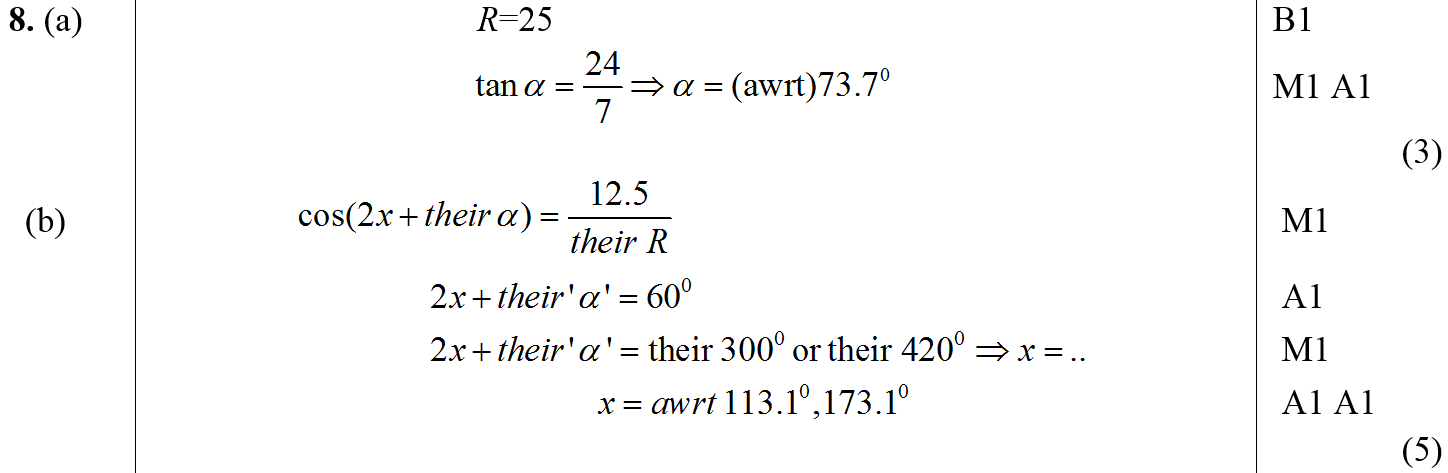 B
C
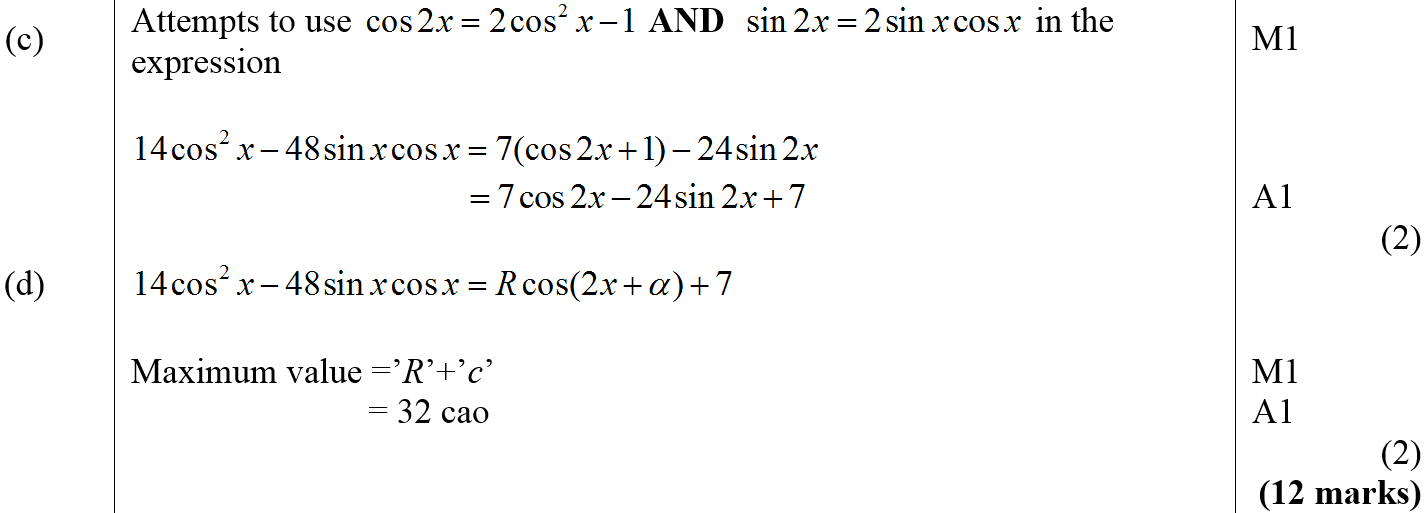 D
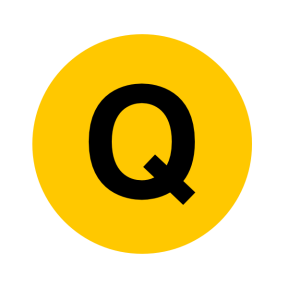 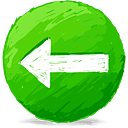 Jan 2013
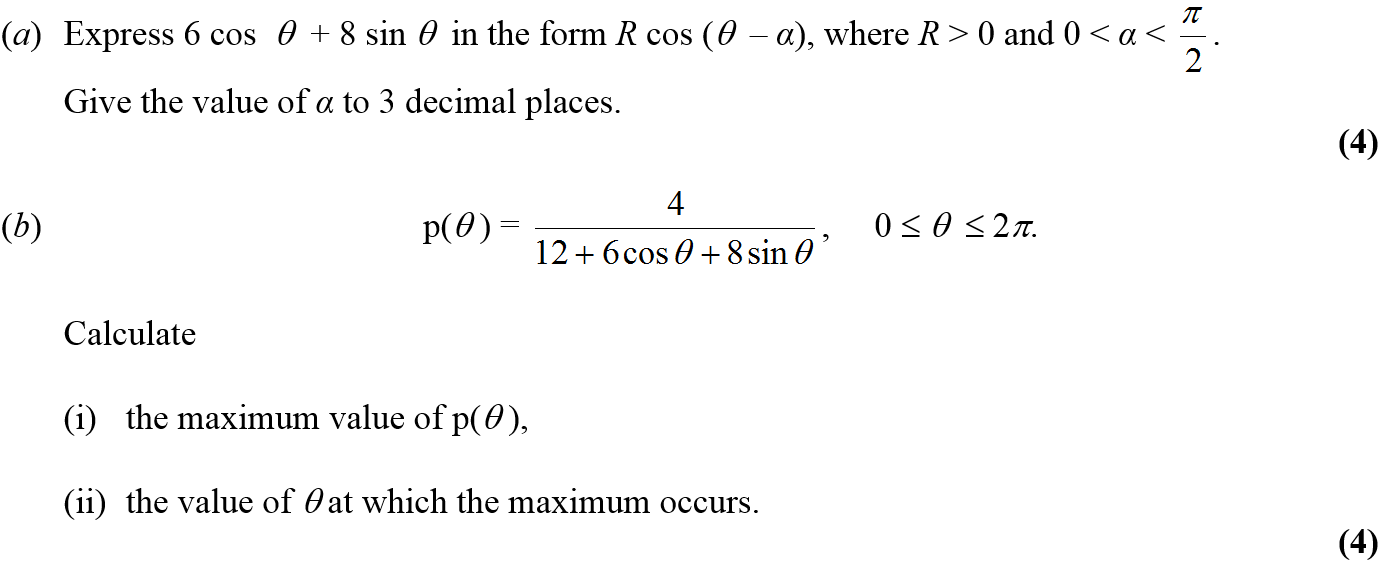 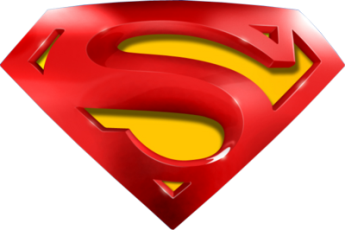 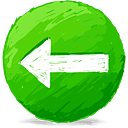 Jan 2013
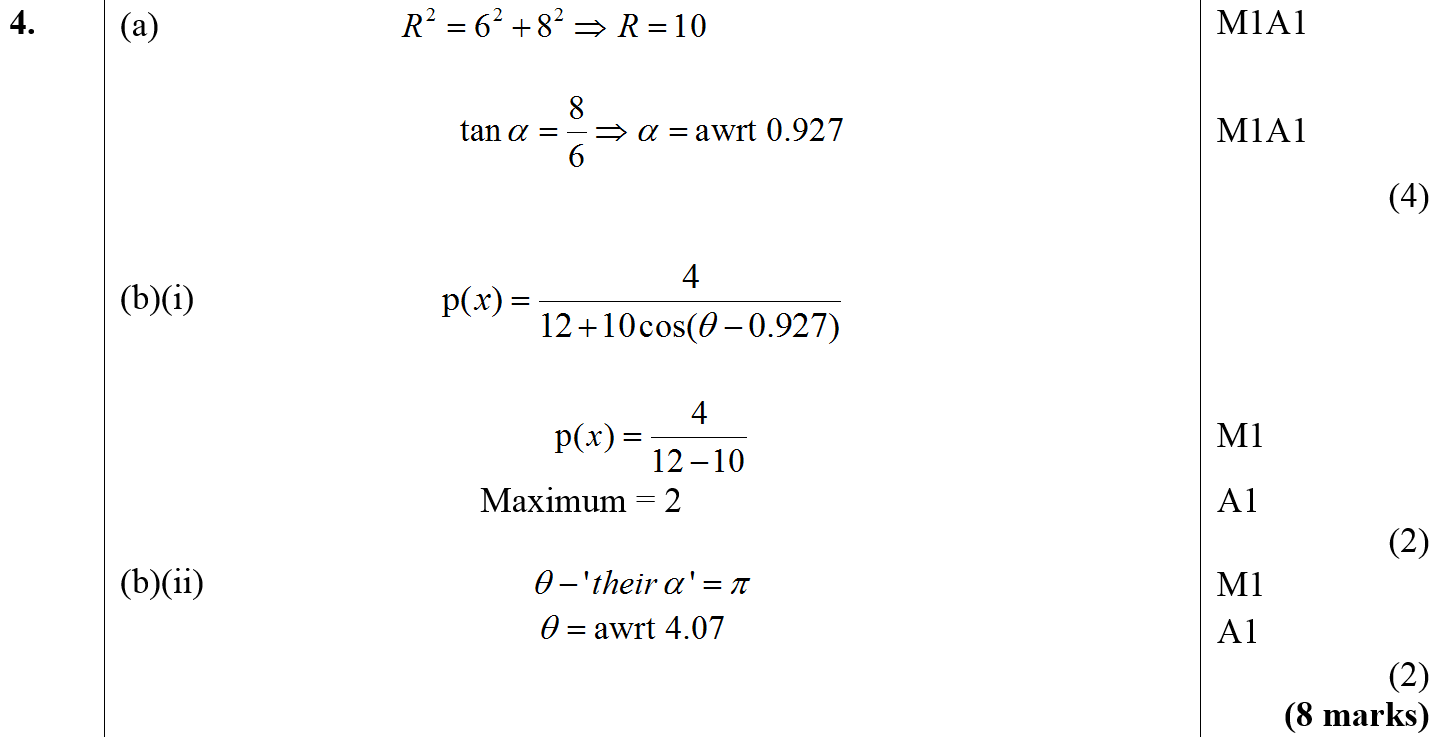 A
B (i)
B (ii)
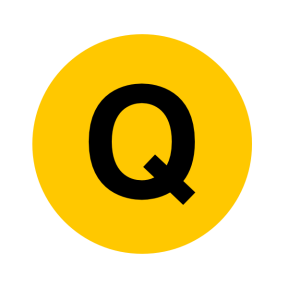 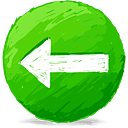 Jan 2013
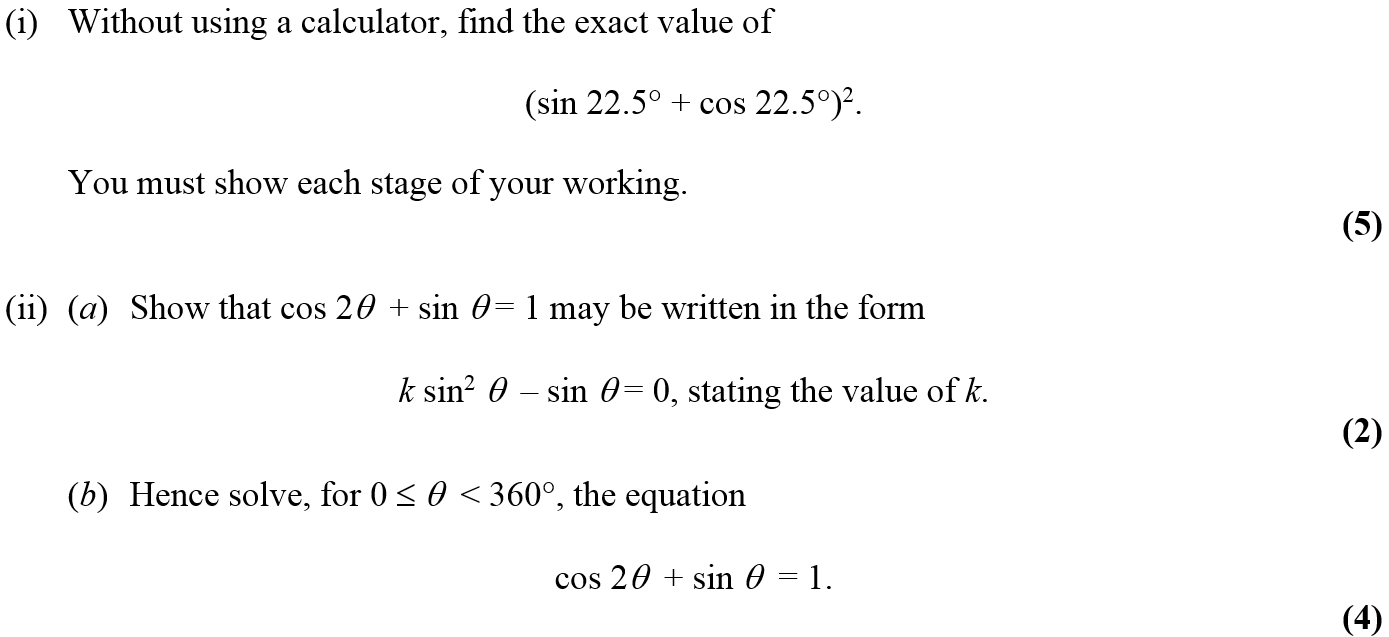 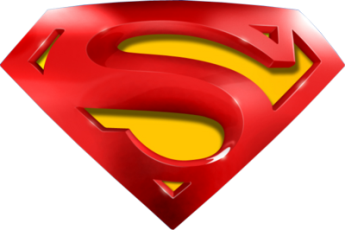 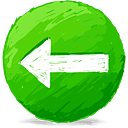 Jan 2013
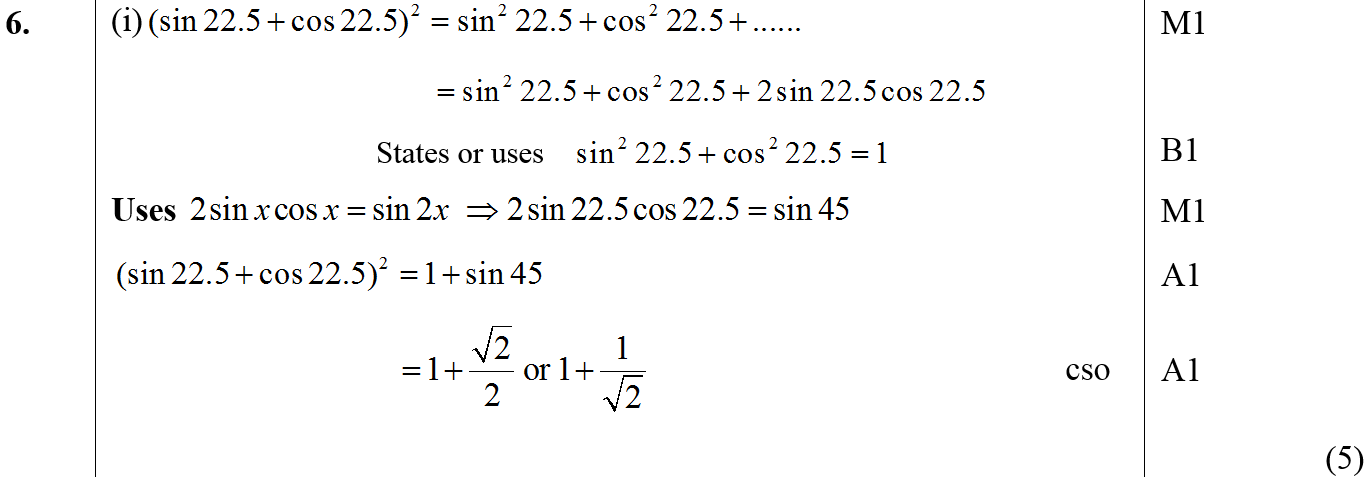 (i)
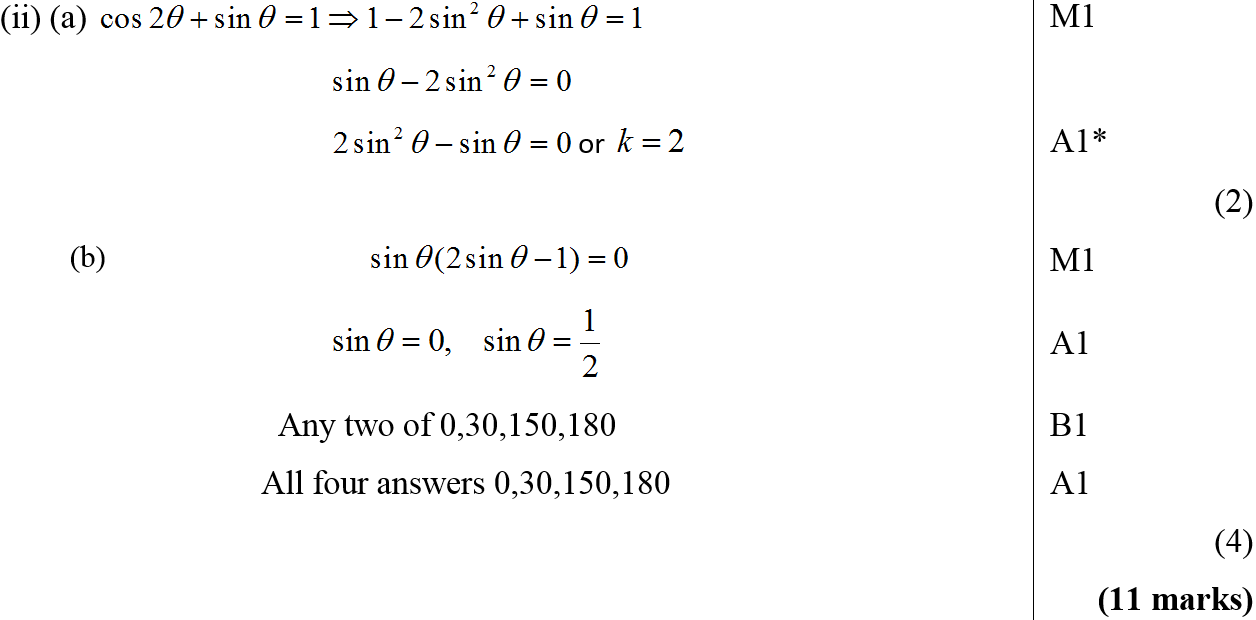 (ii) A
(ii) B
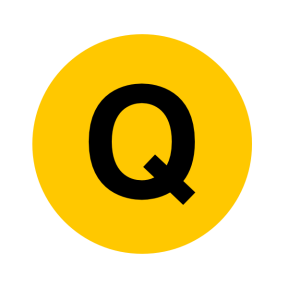 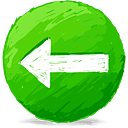 June 2013
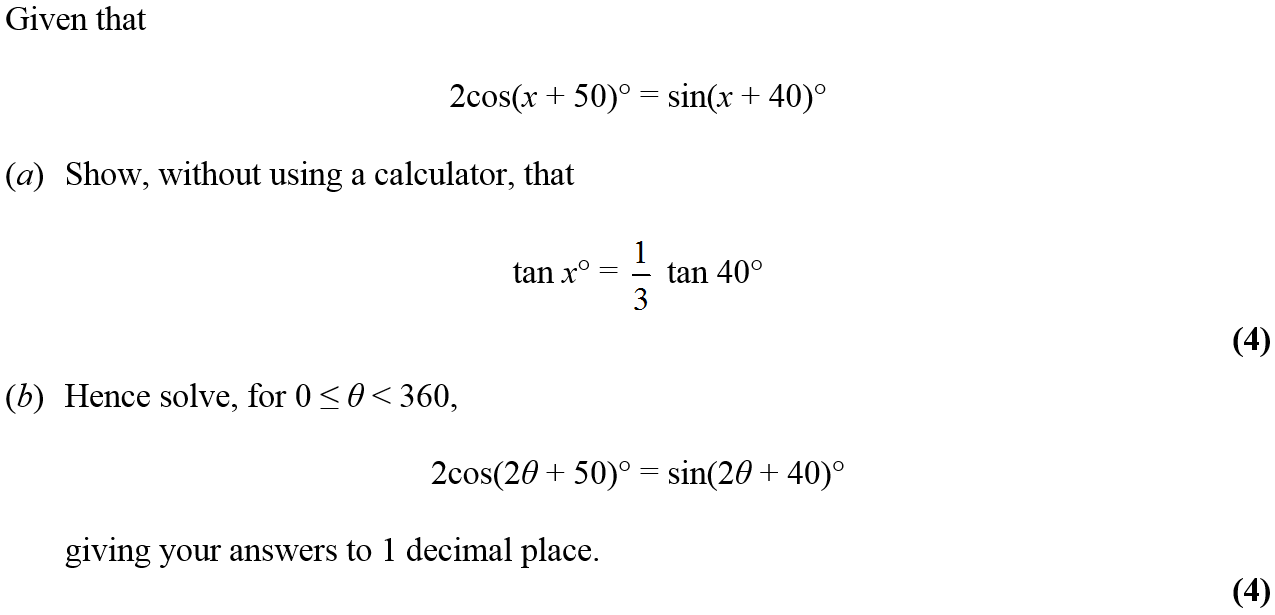 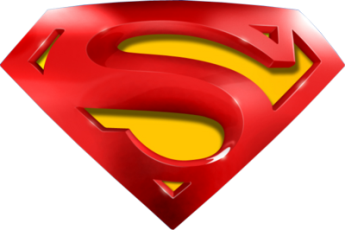 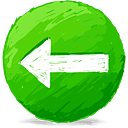 June 2013
A
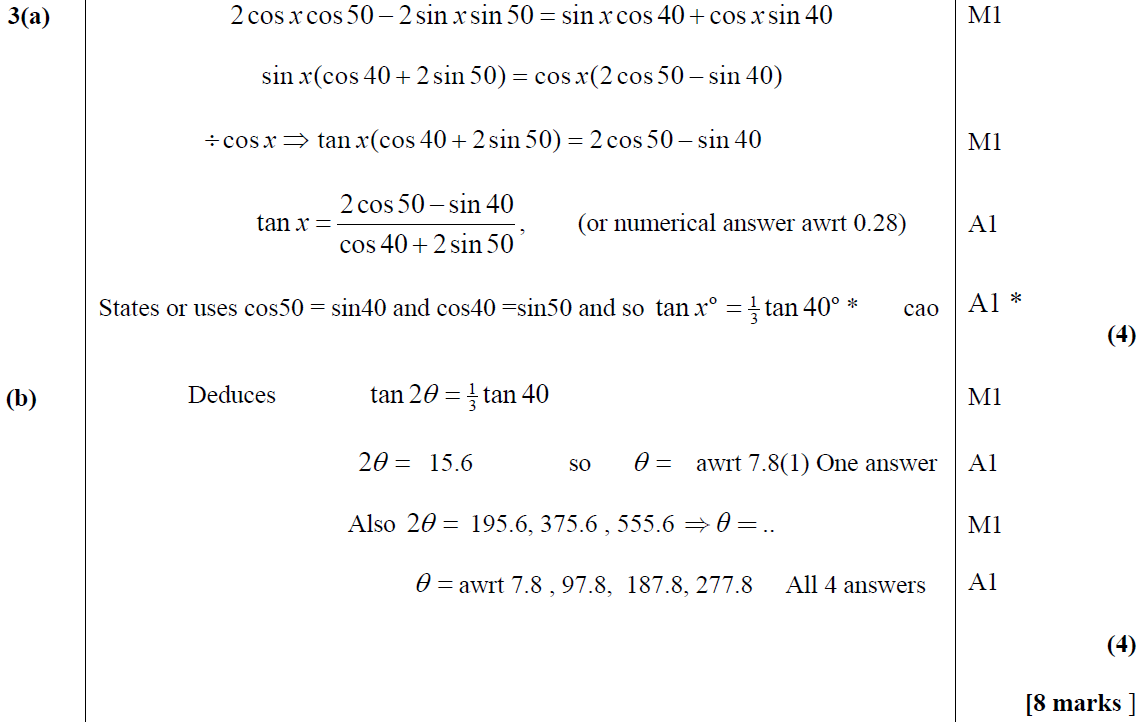 B
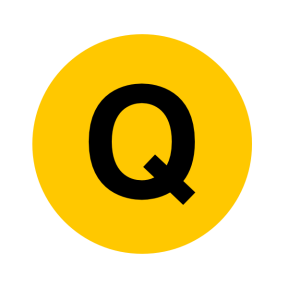 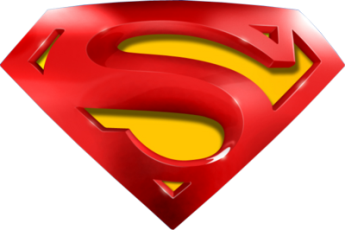 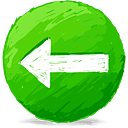 June 2013
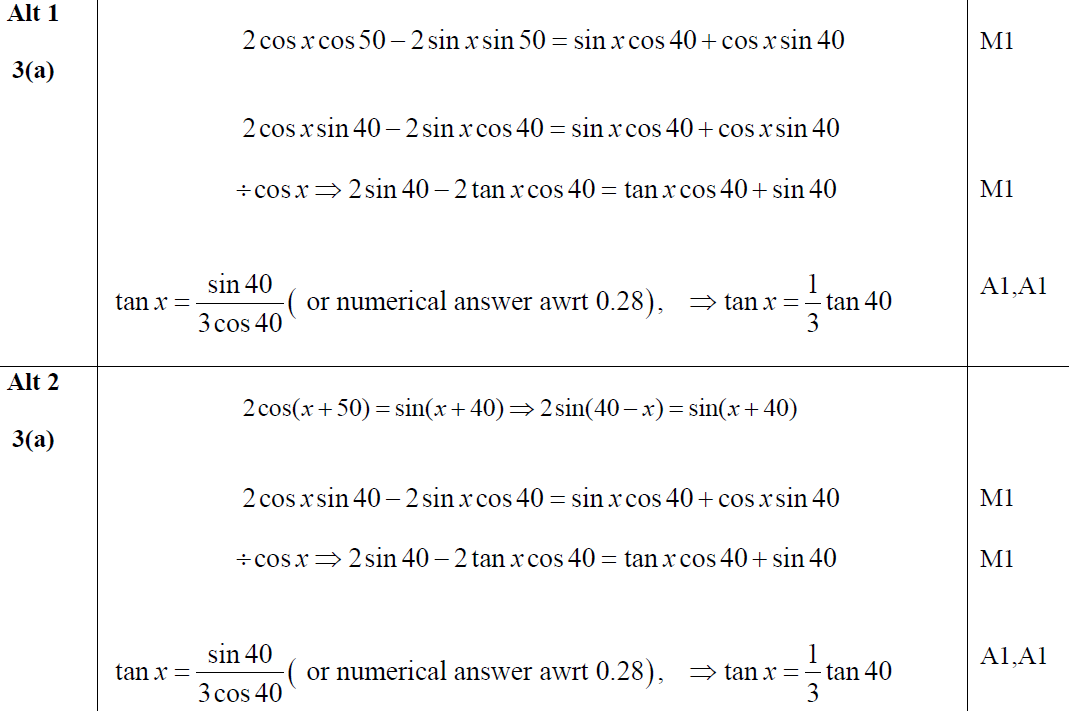 A Alternative (i)
A Alternative (ii)
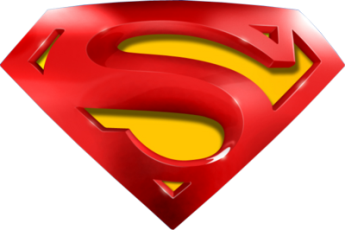 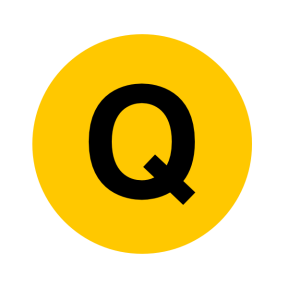 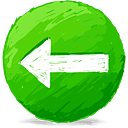 June 2013
A Notes
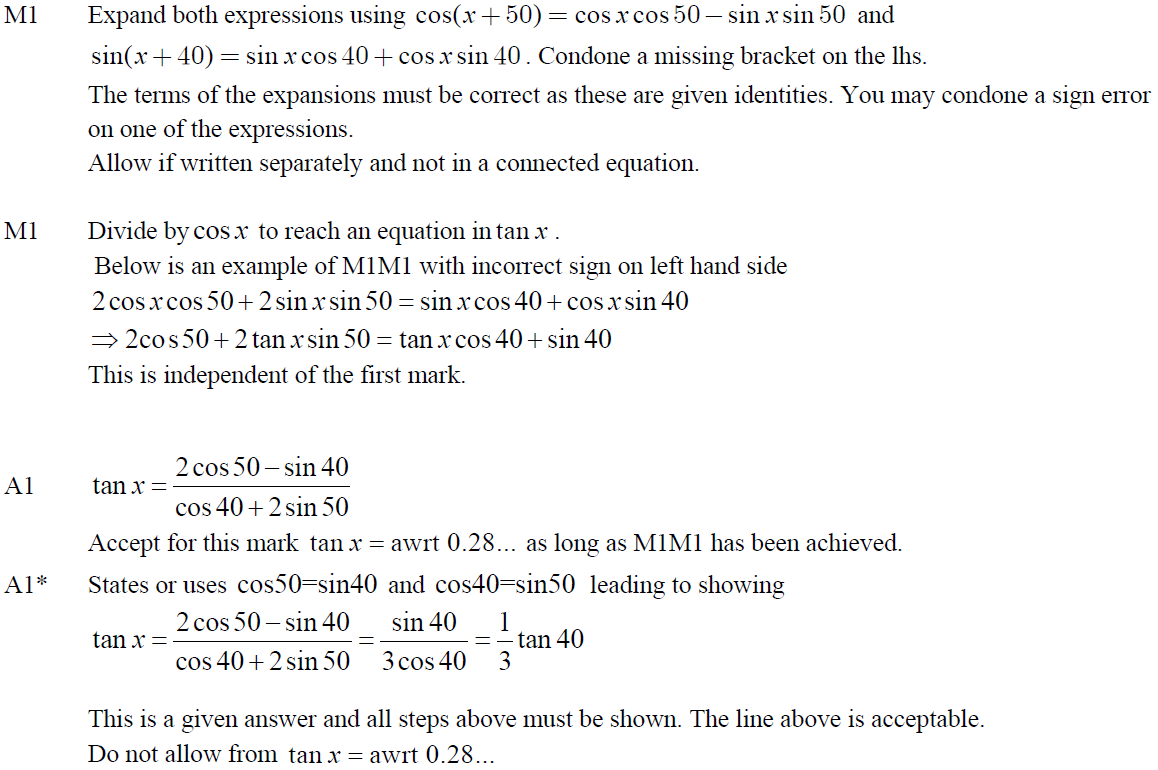 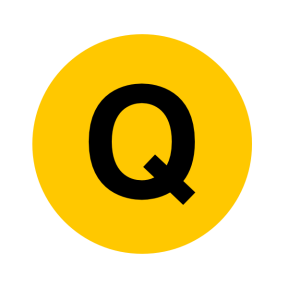 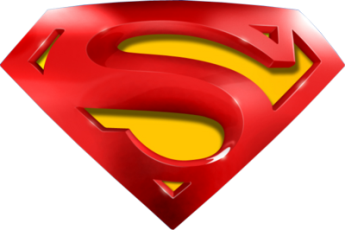 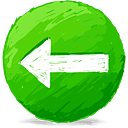 June 2013
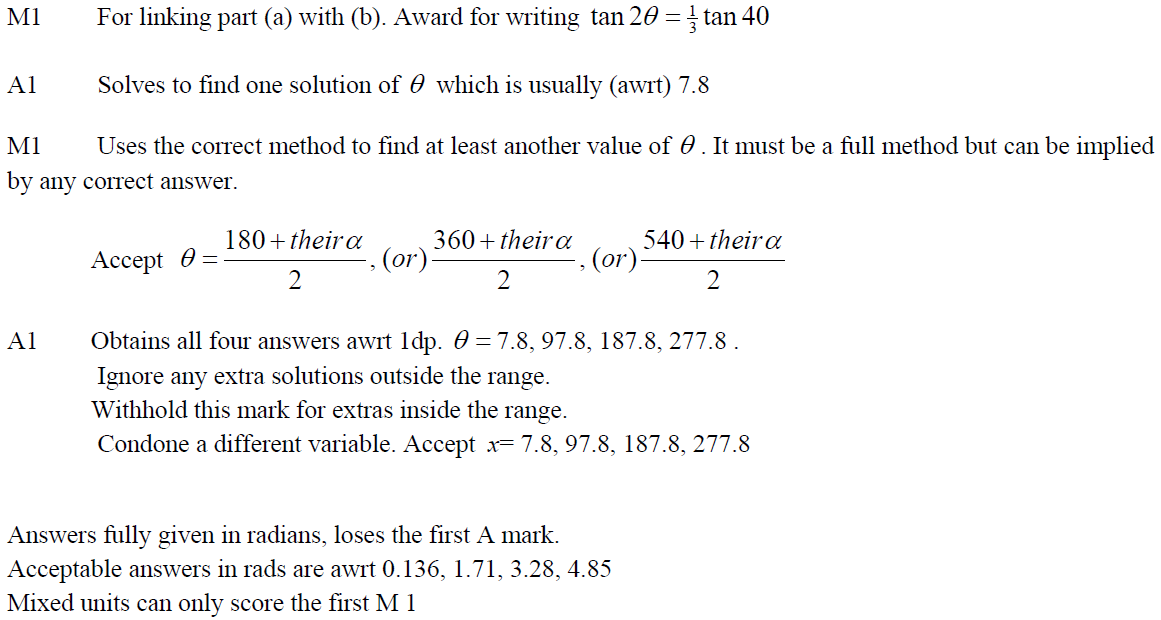 B Notes
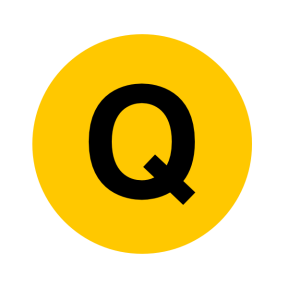 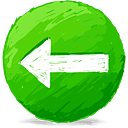 June 2013
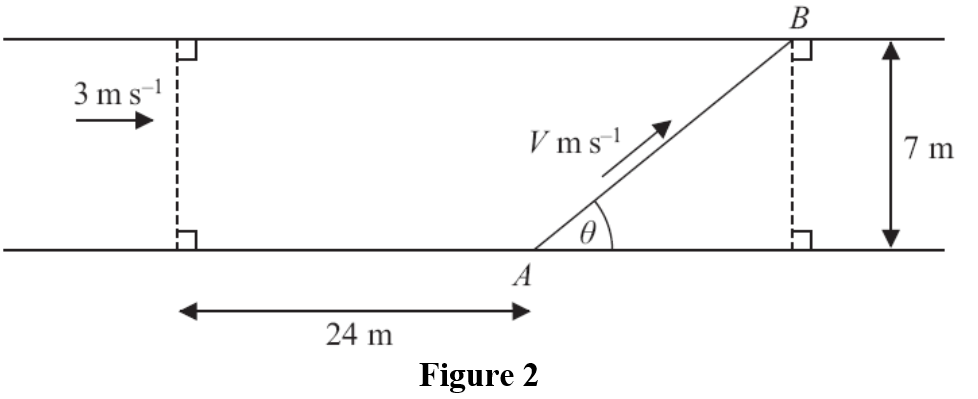 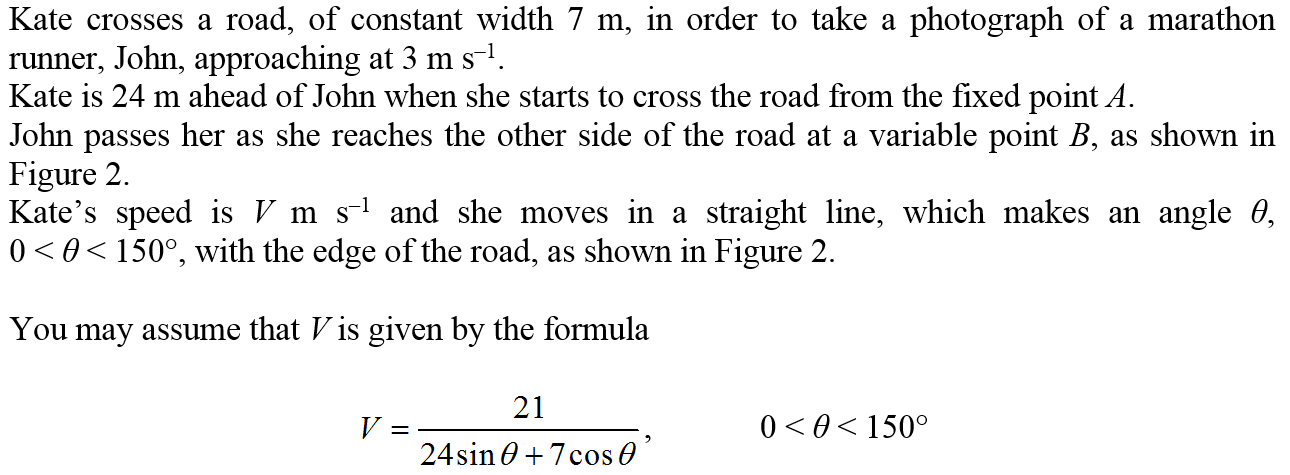 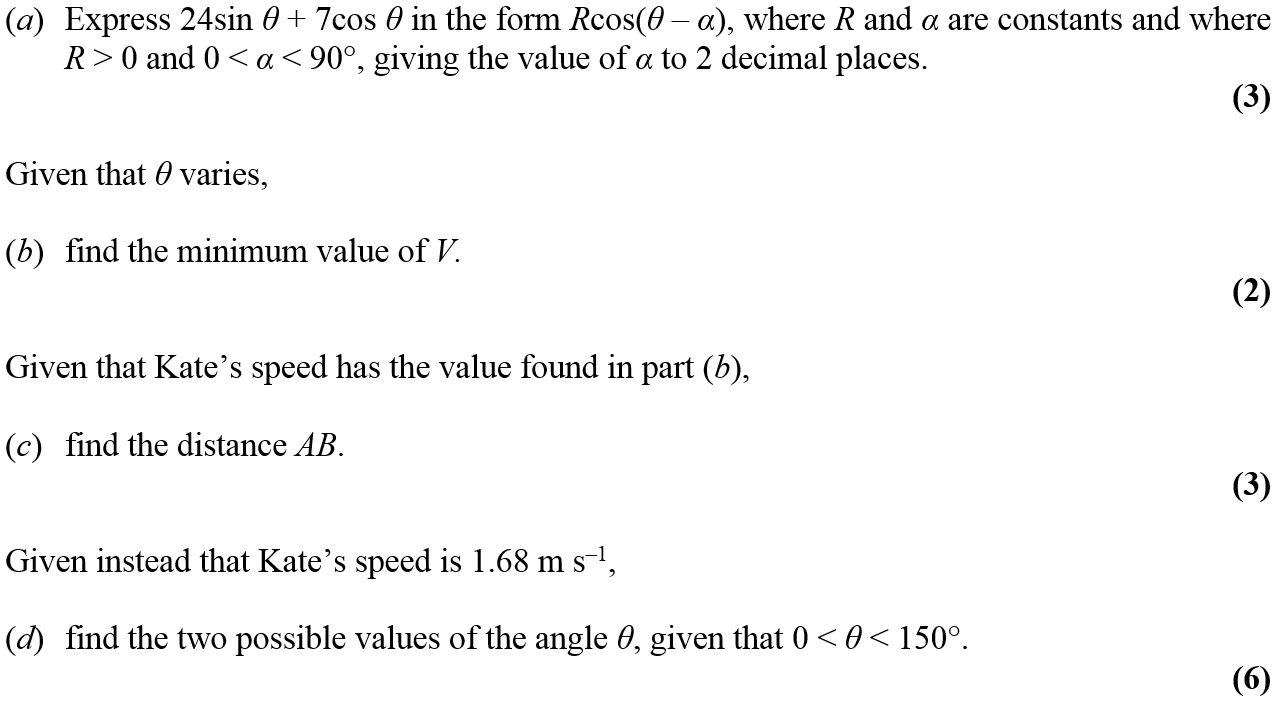 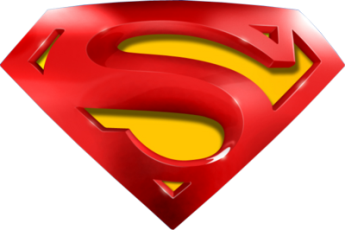 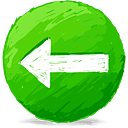 June 2013
A
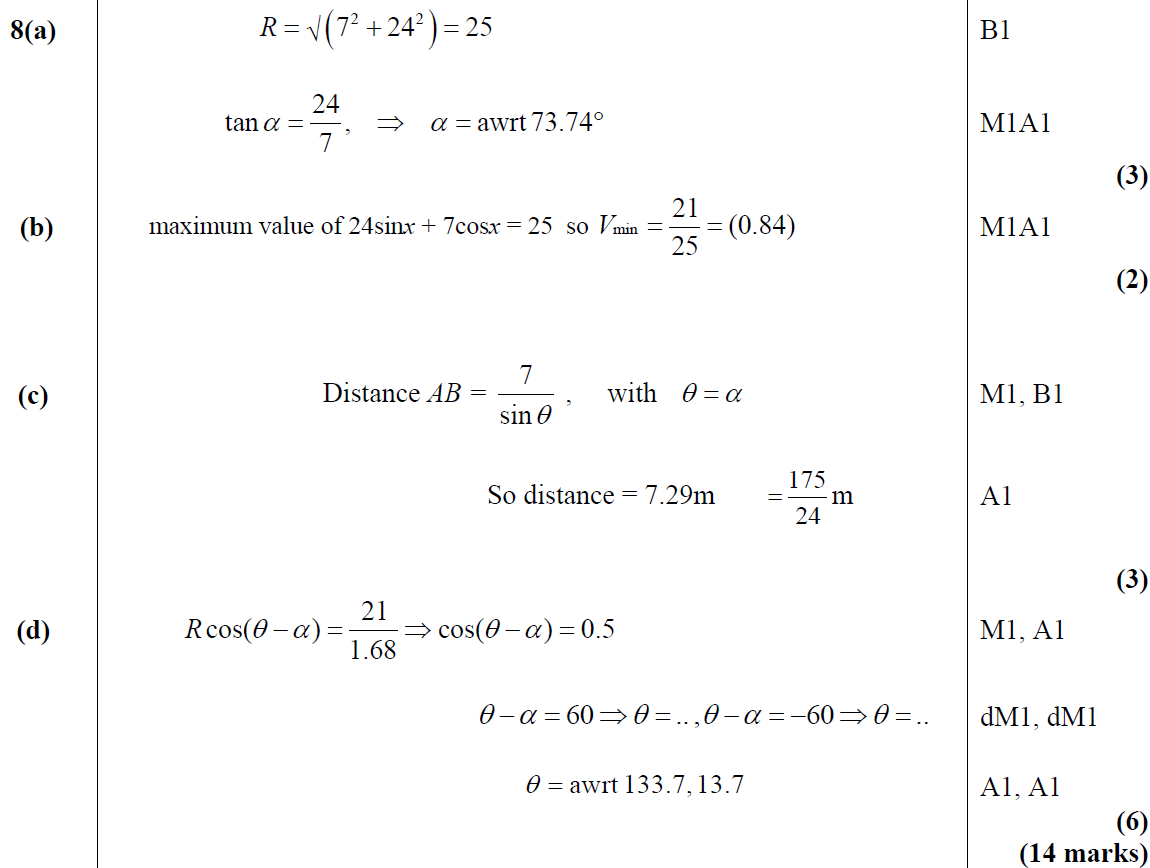 B
C
D
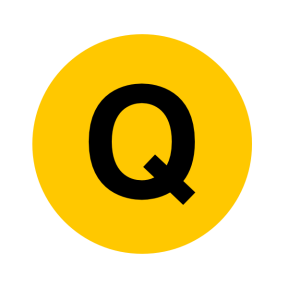 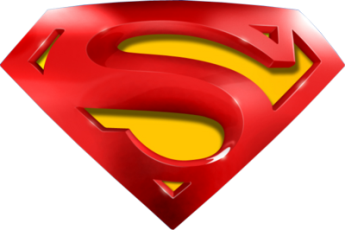 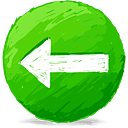 June 2013
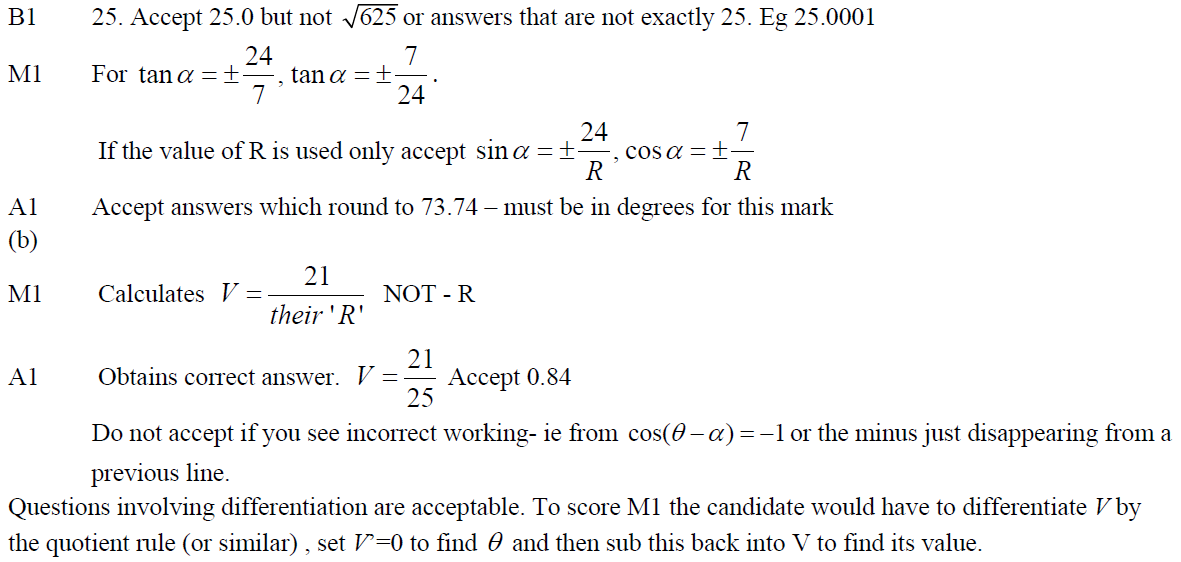 A Notes
B Notes
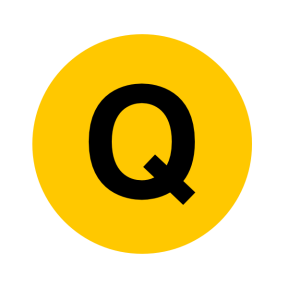 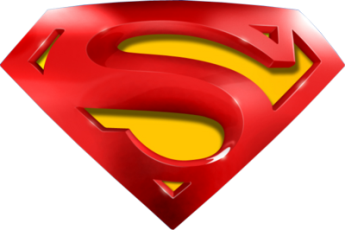 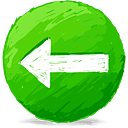 June 2013
C Notes
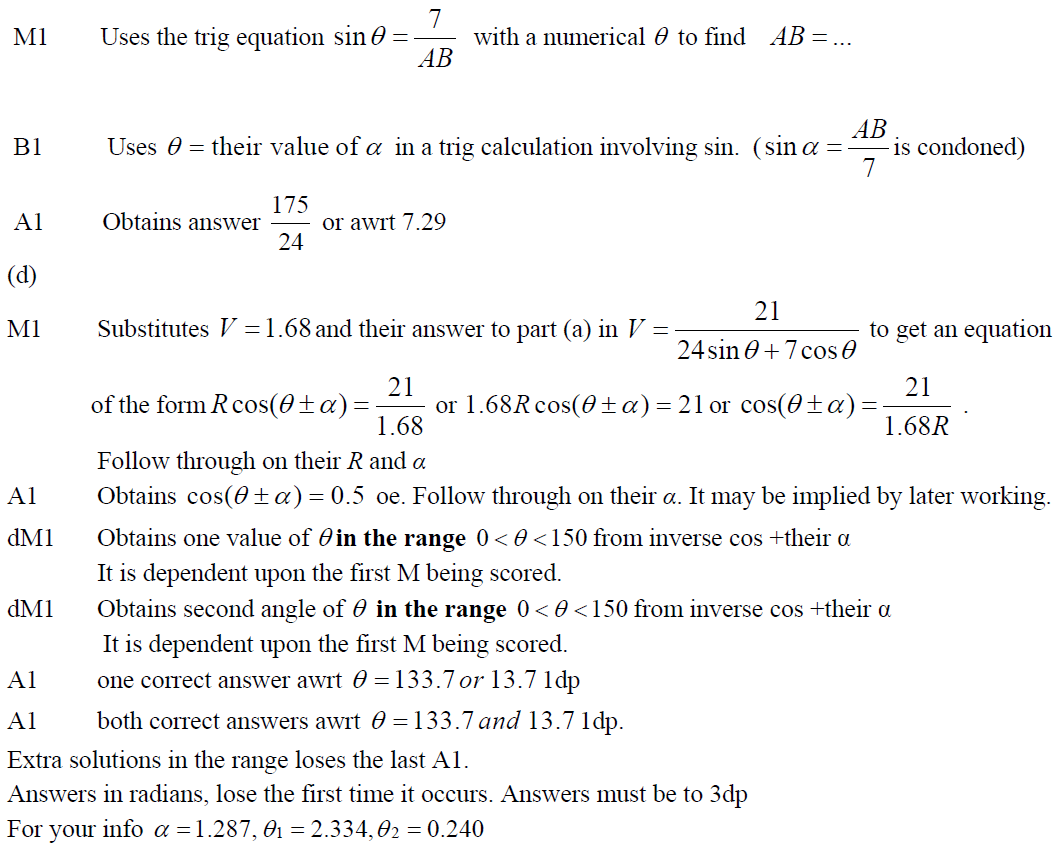 D Notes
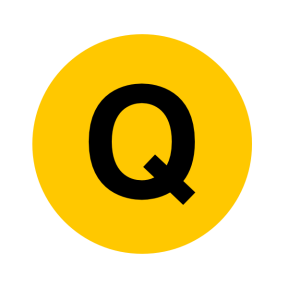 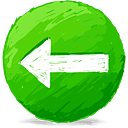 June 2014
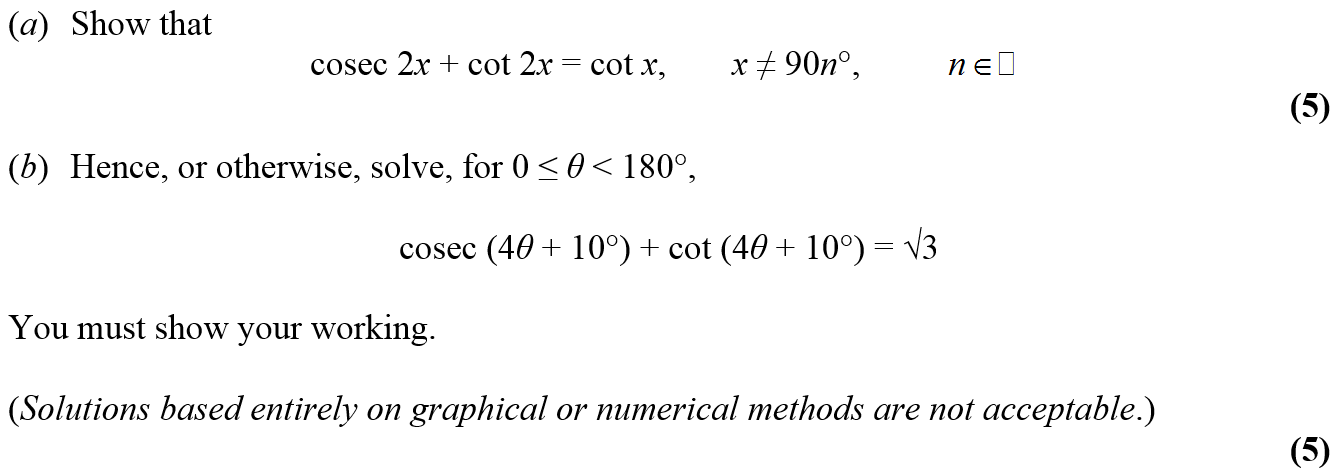 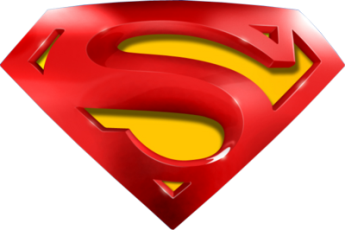 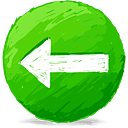 June 2014
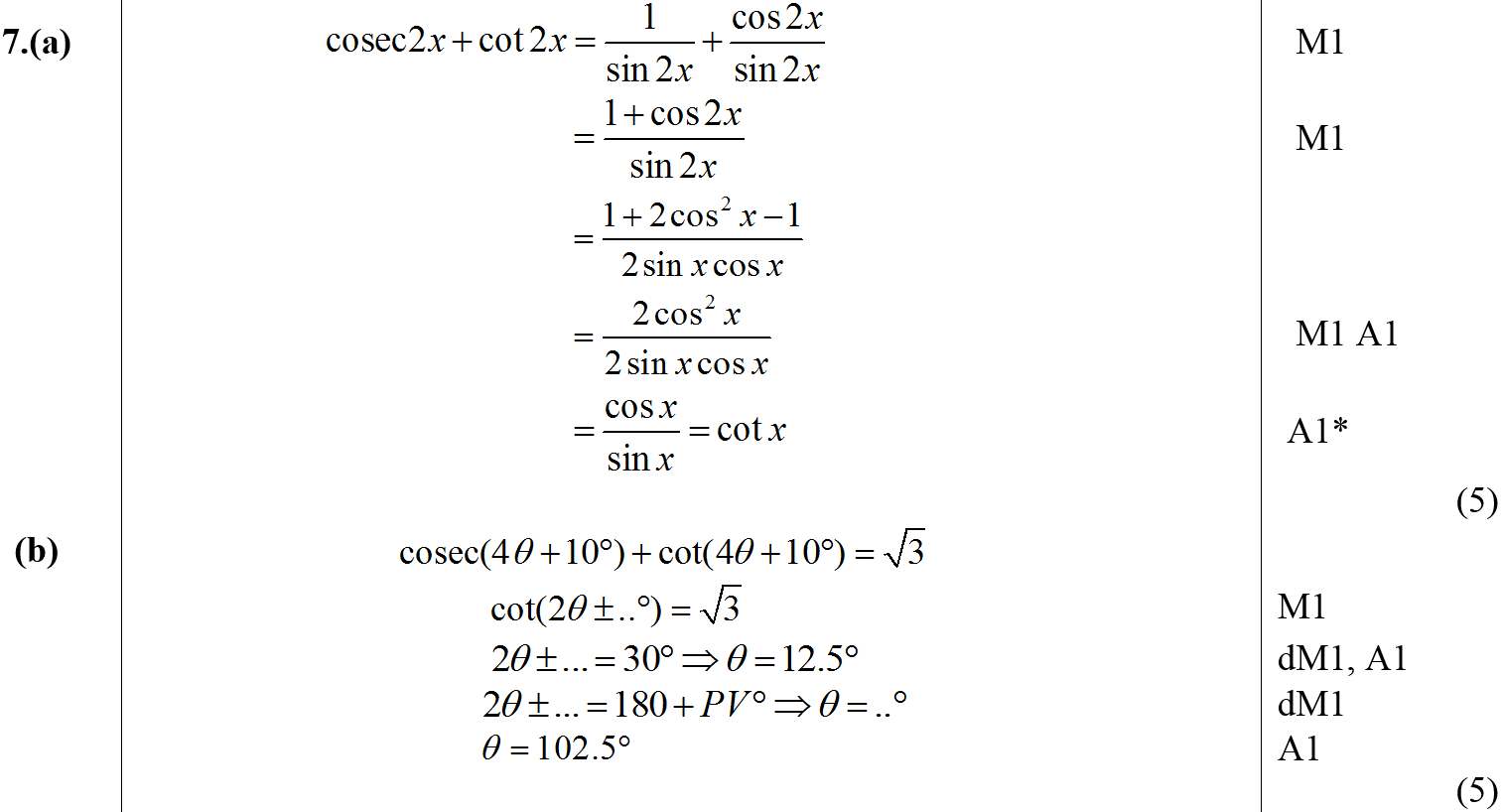 A
B
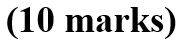 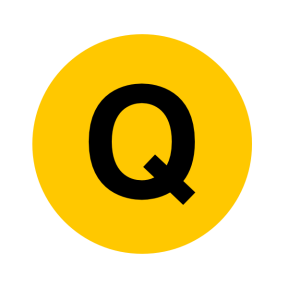 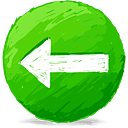 June 2014
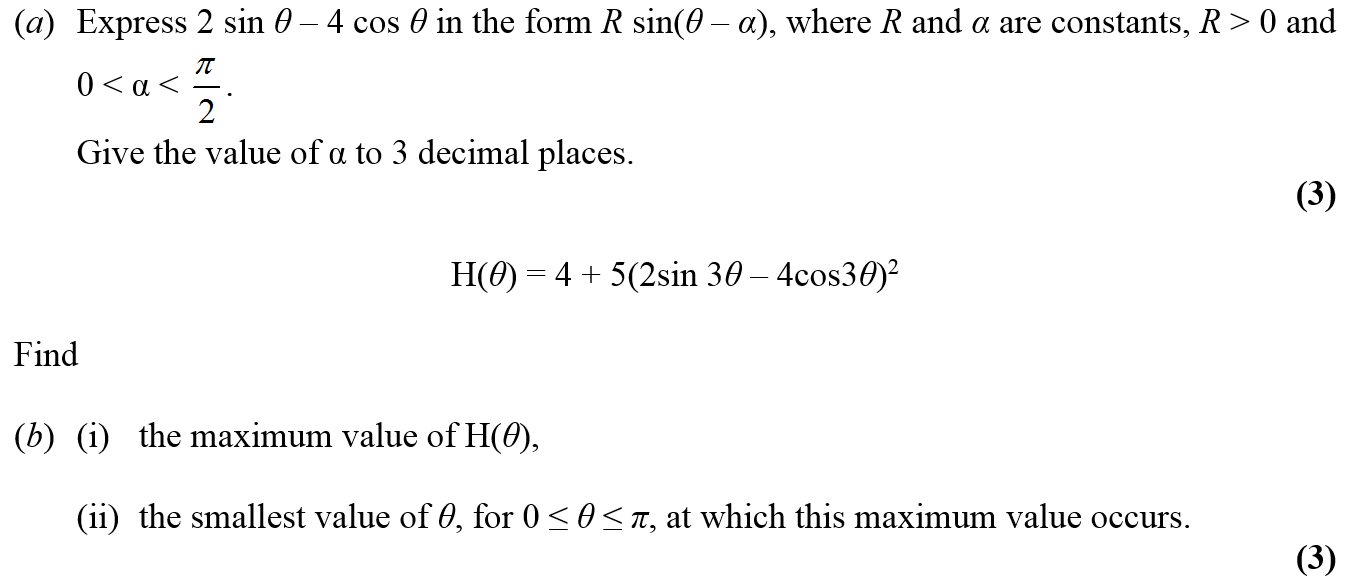 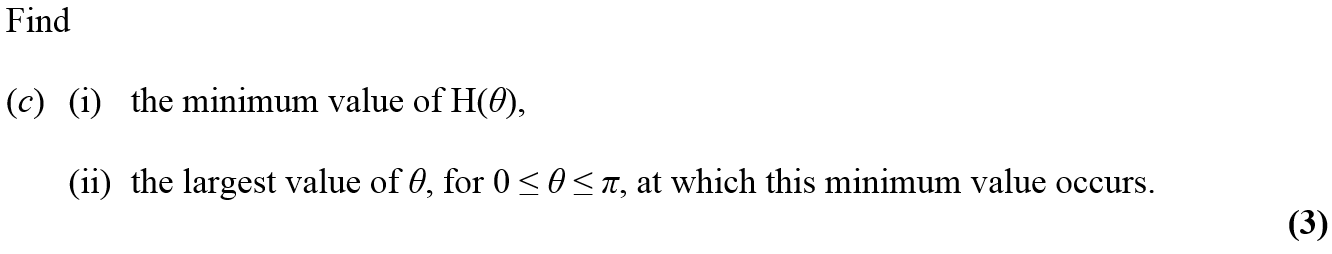 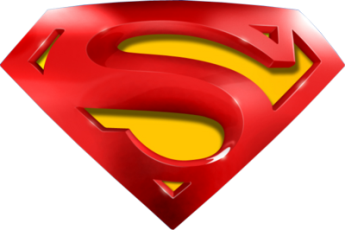 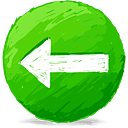 June 2014
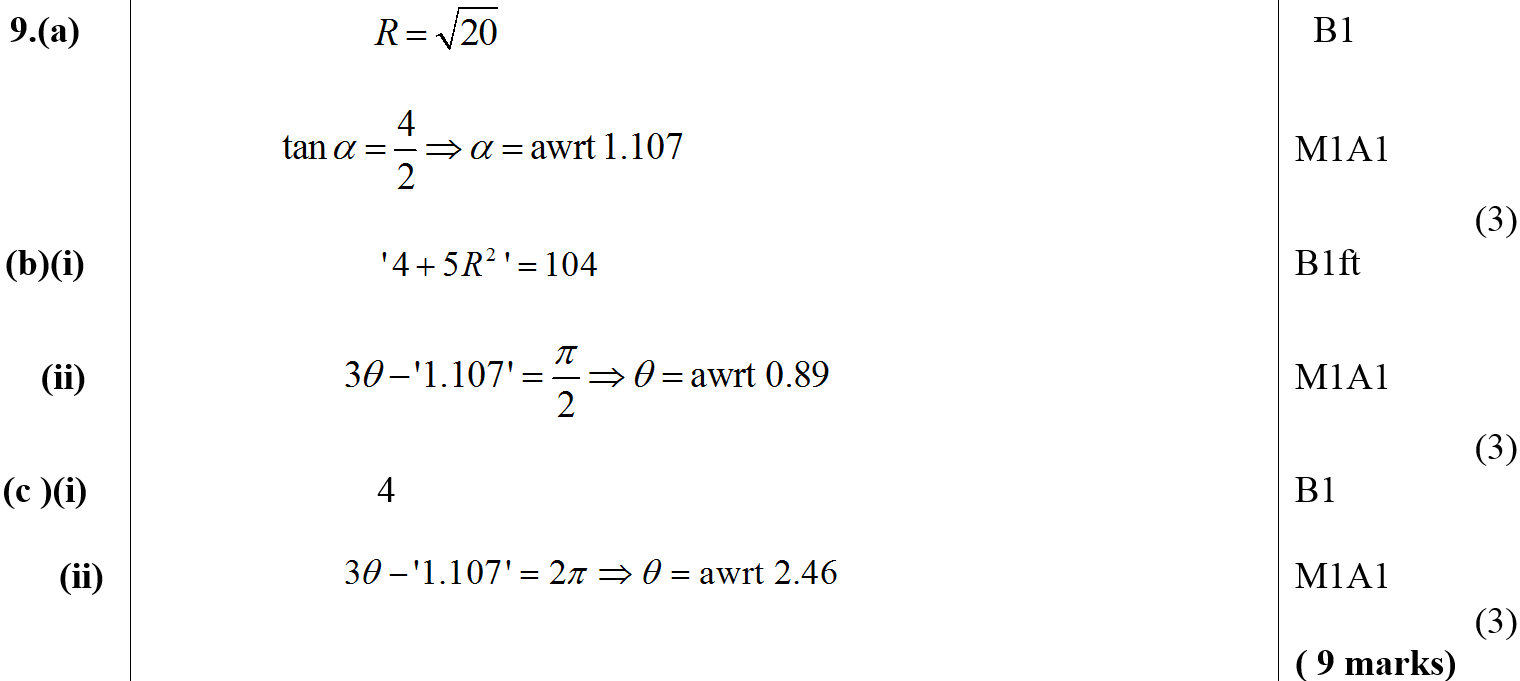 A
B (i)
B (ii)
C (i)
C (ii)
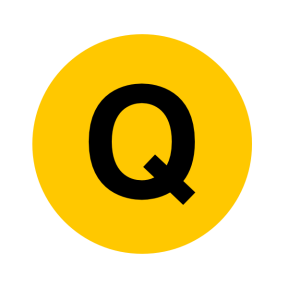 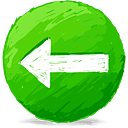 June 2015
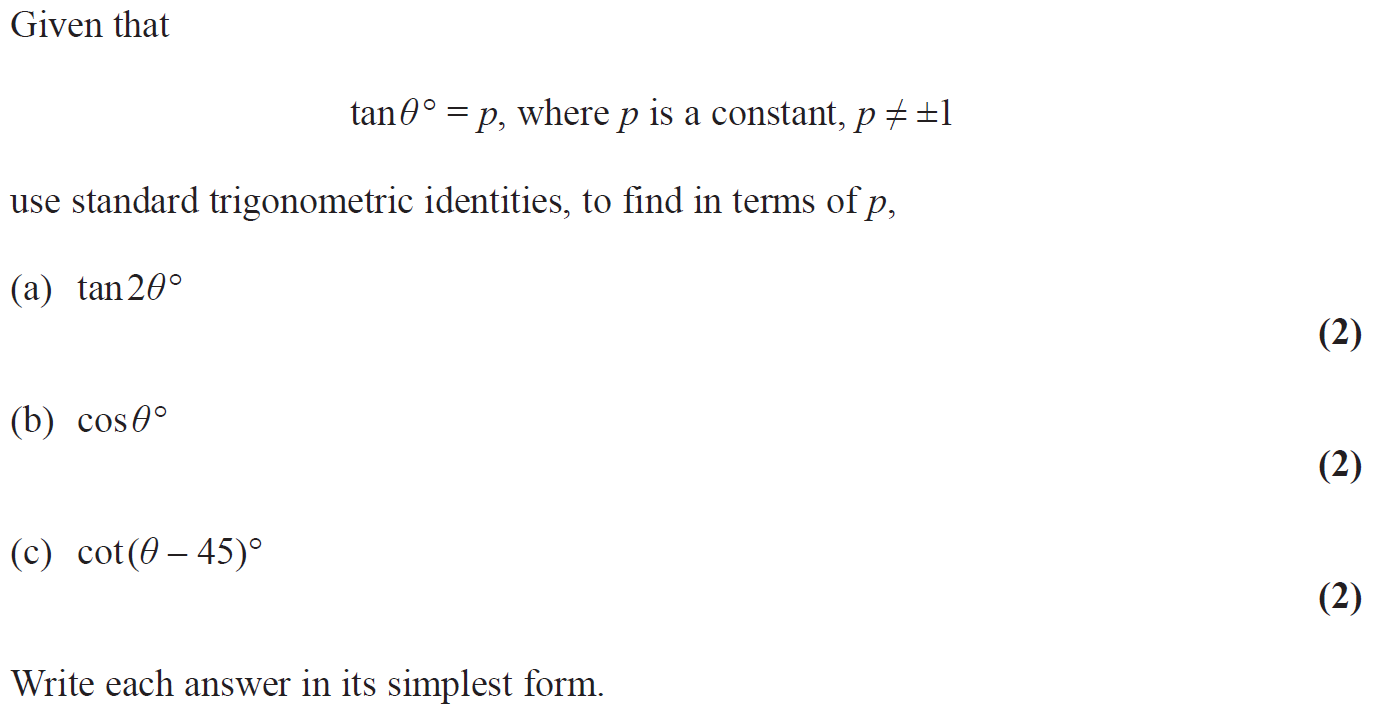 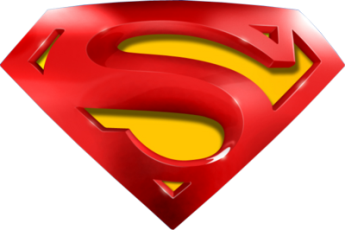 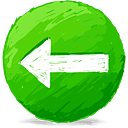 June 2015
A
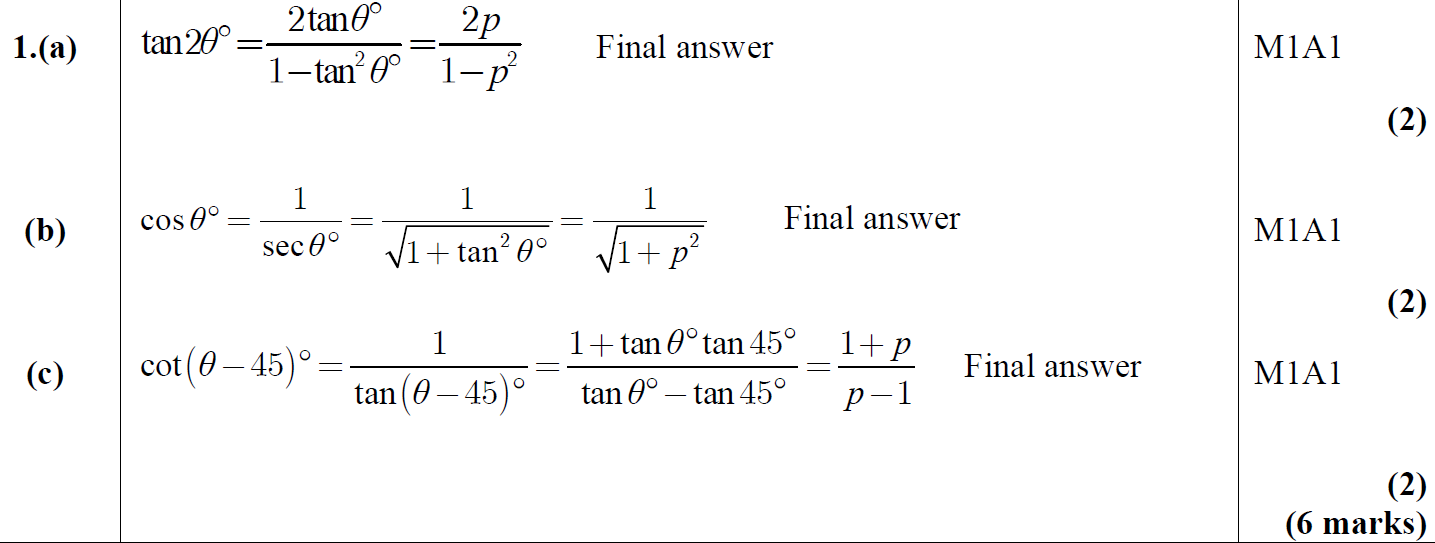 B
C
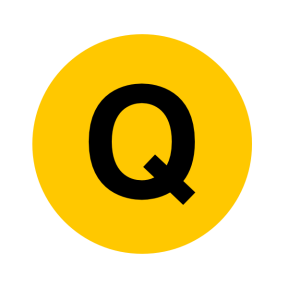 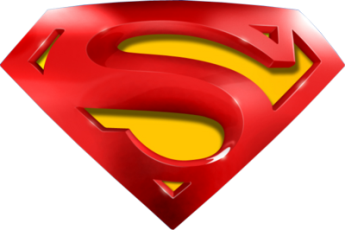 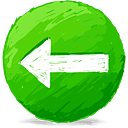 June 2015
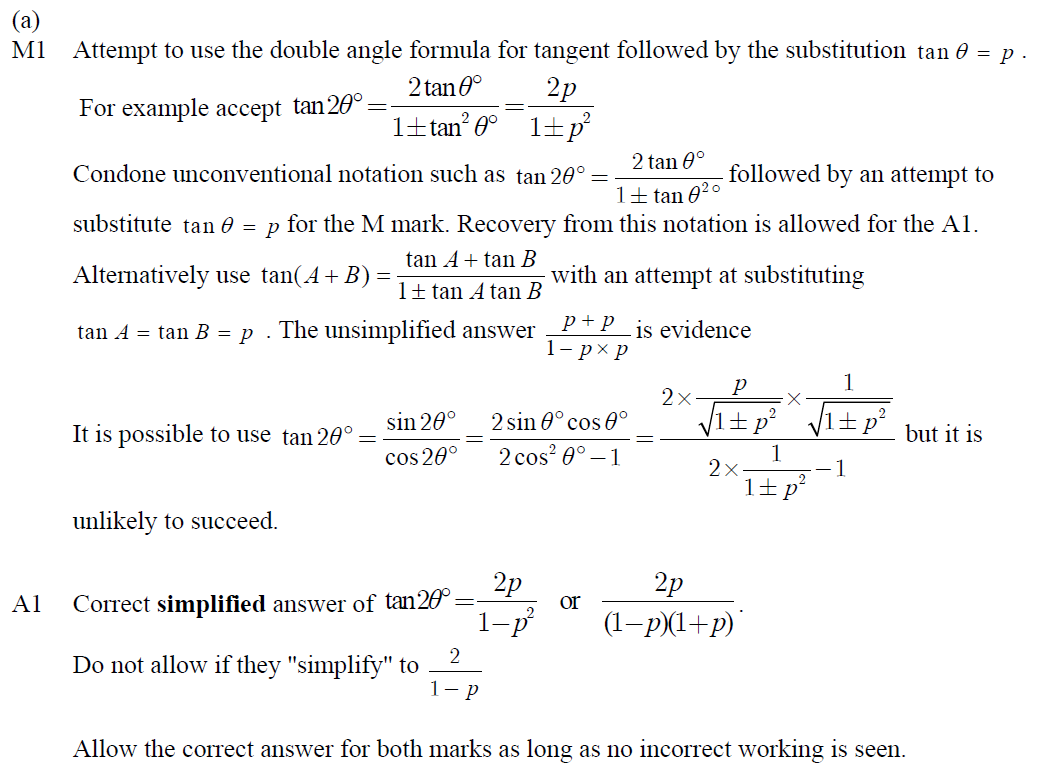 A notes
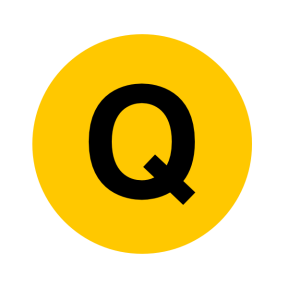 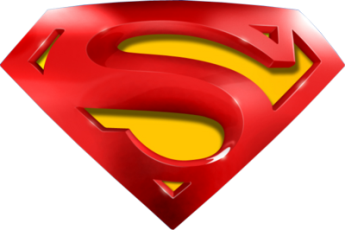 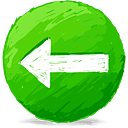 June 2015
B notes
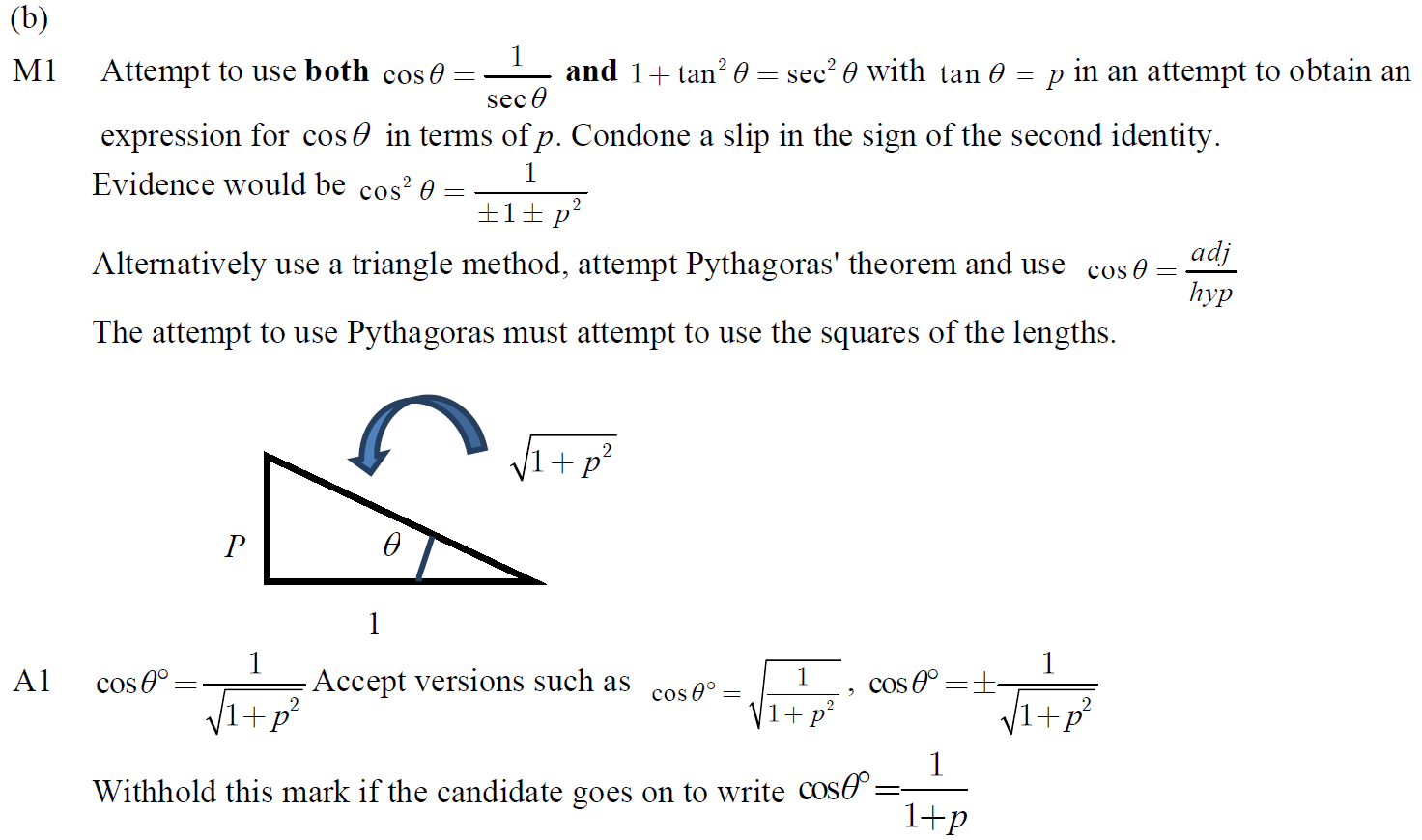 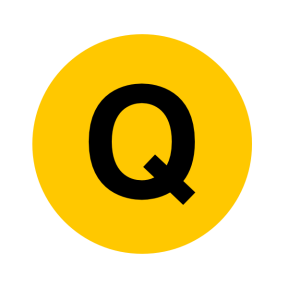 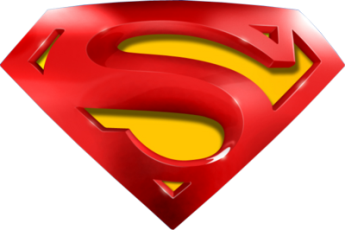 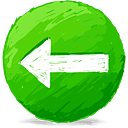 June 2015
C notes
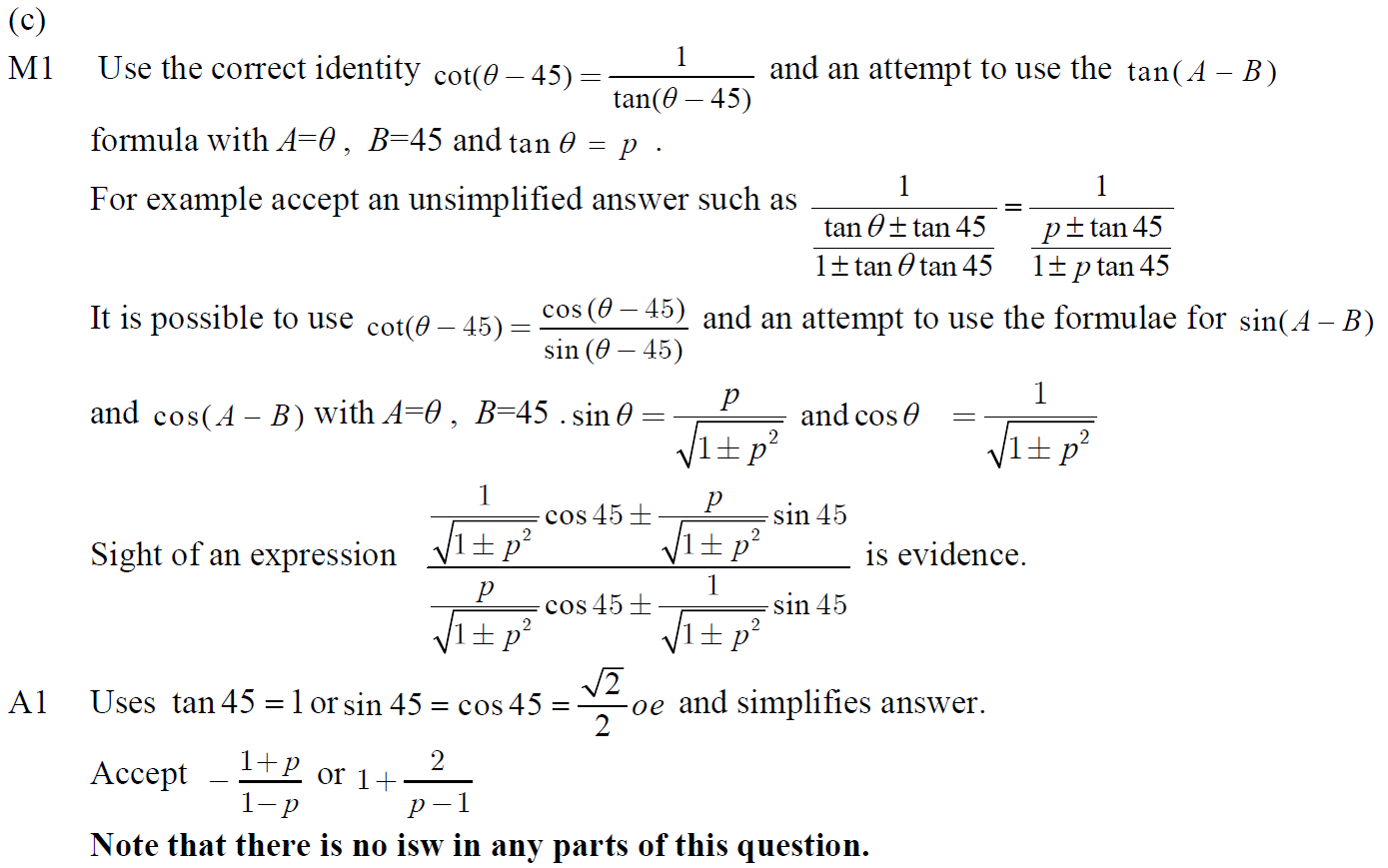 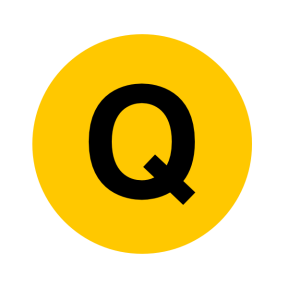 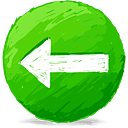 June 2015
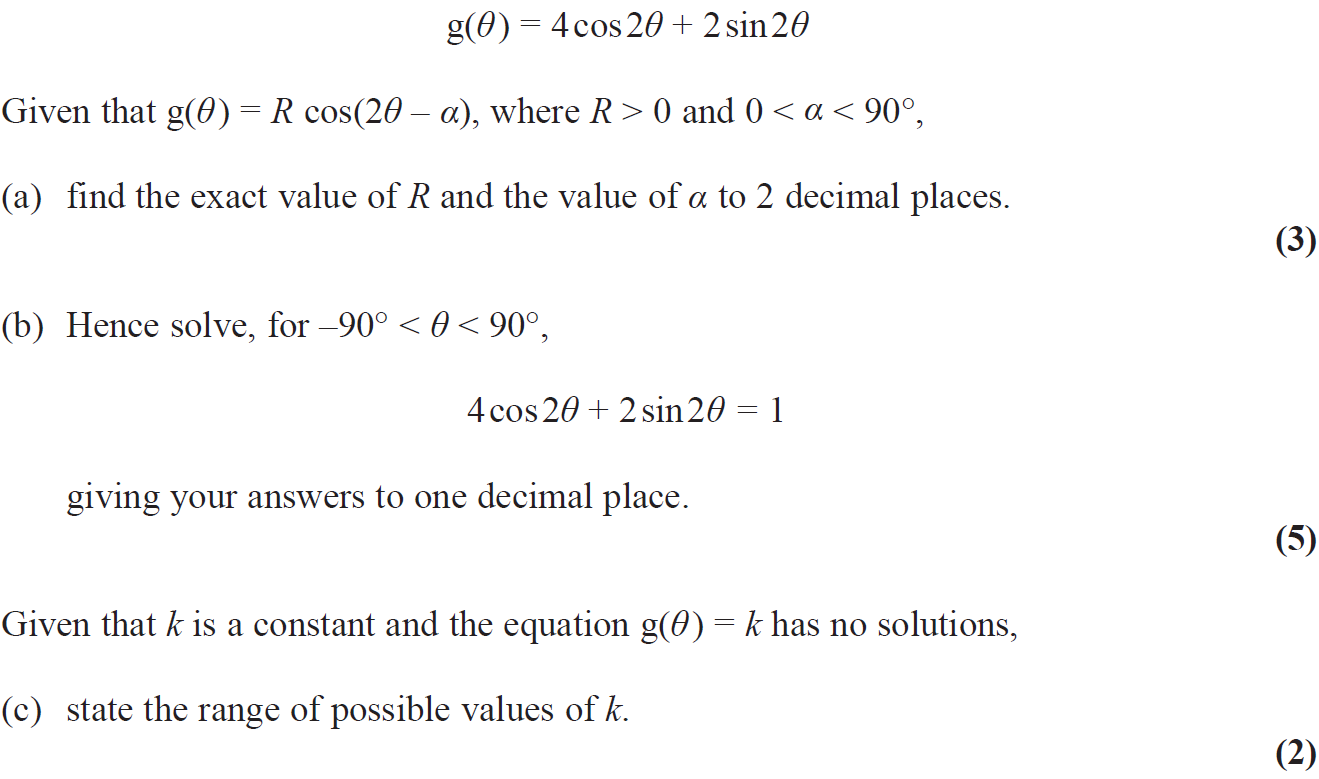 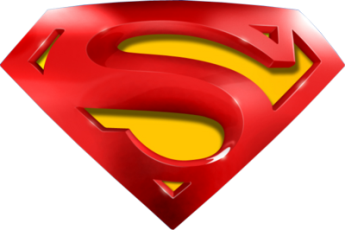 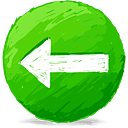 June 2015
A
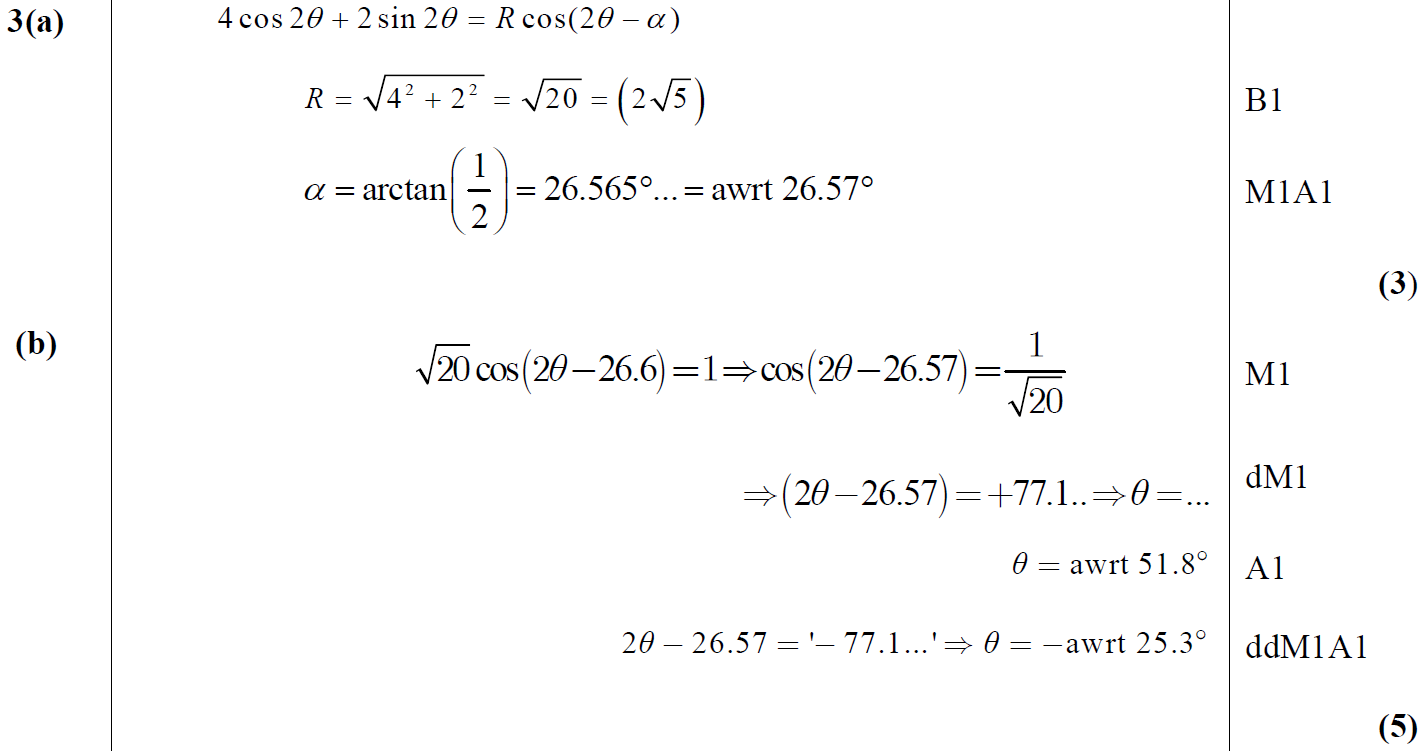 B
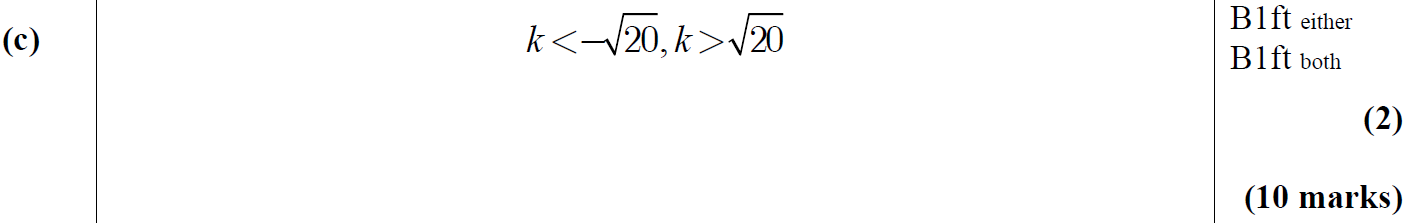 C
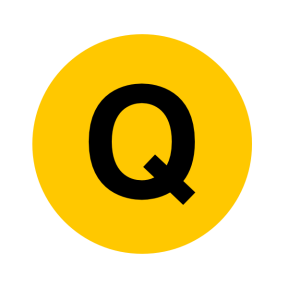 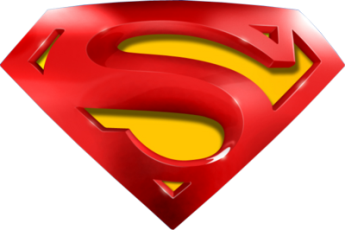 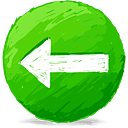 June 2015
A notes
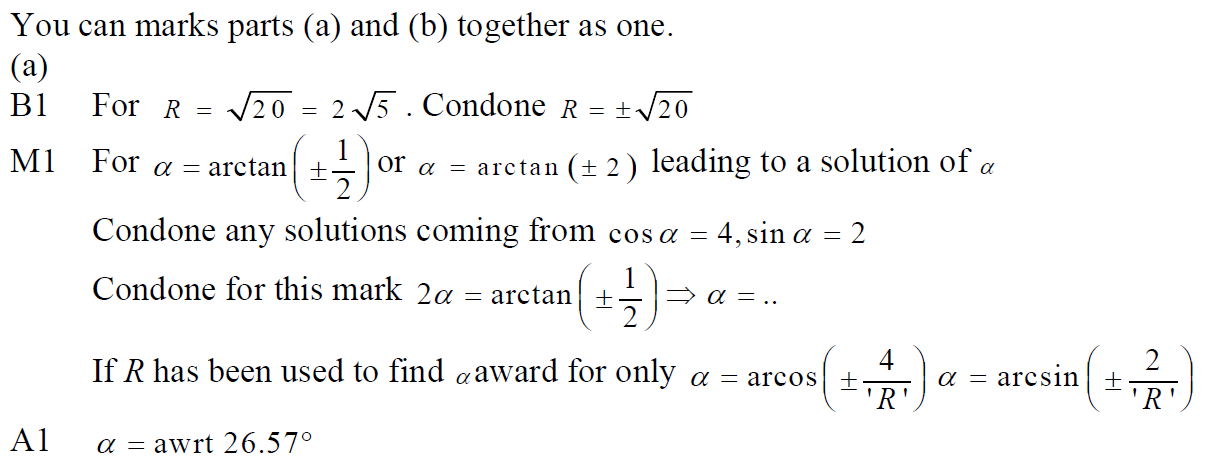 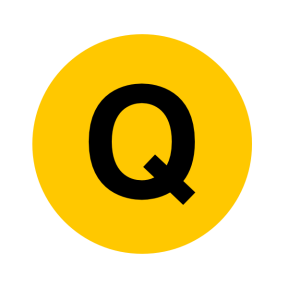 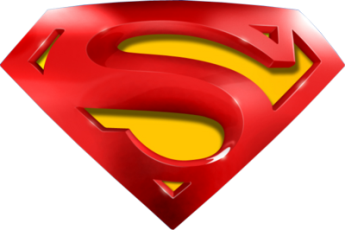 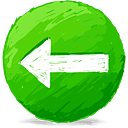 June 2015
B notes
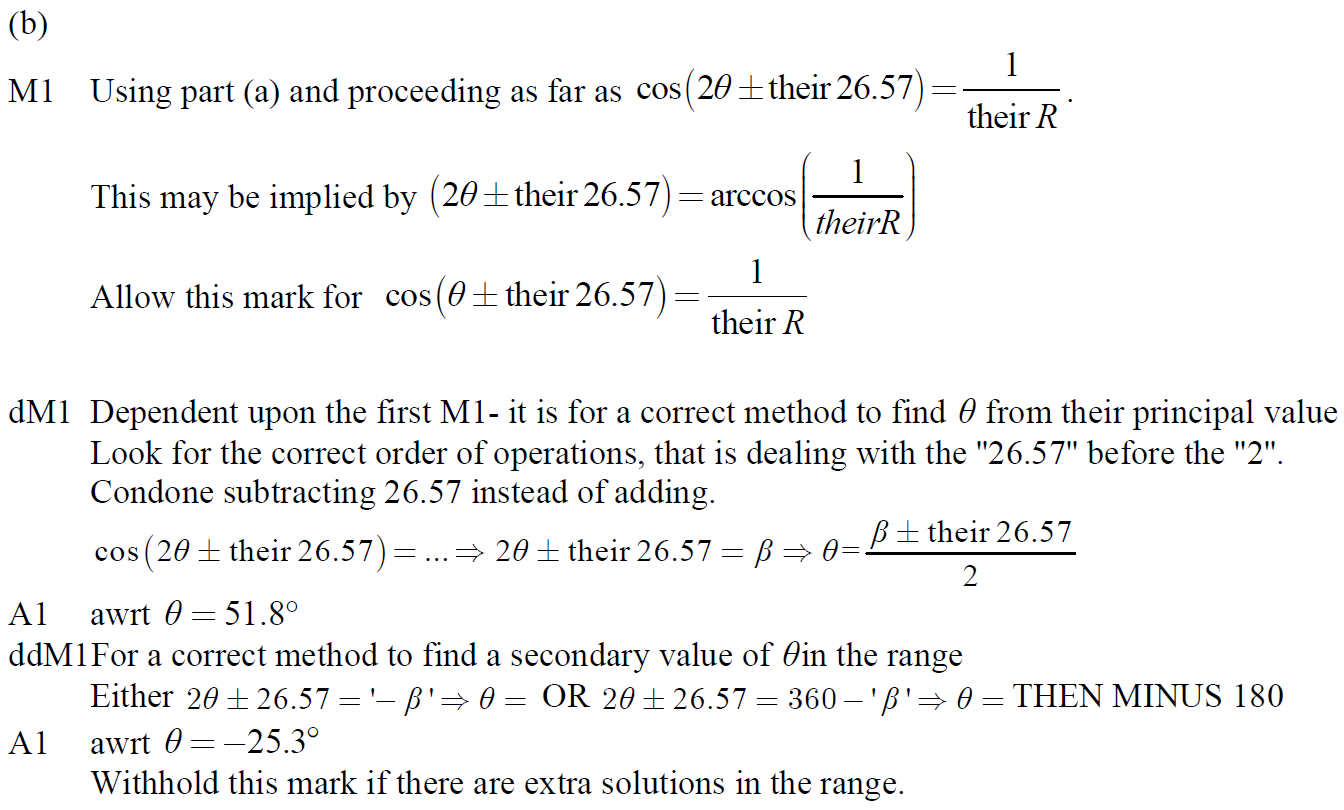 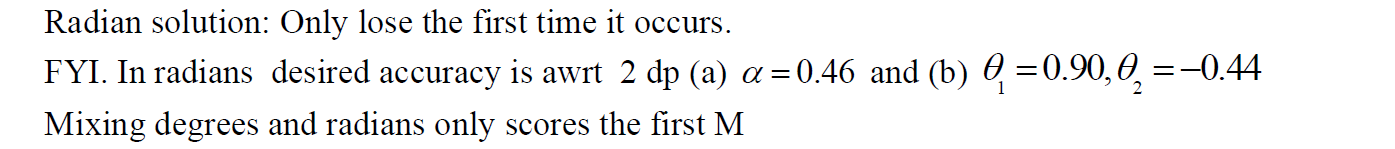 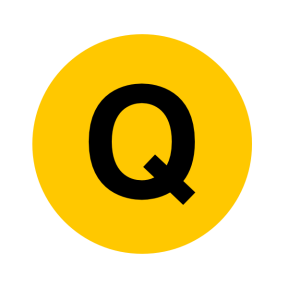 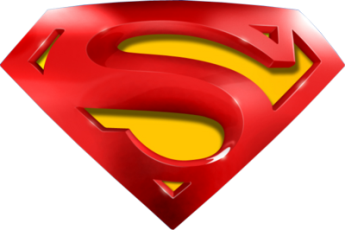 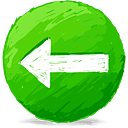 June 2015
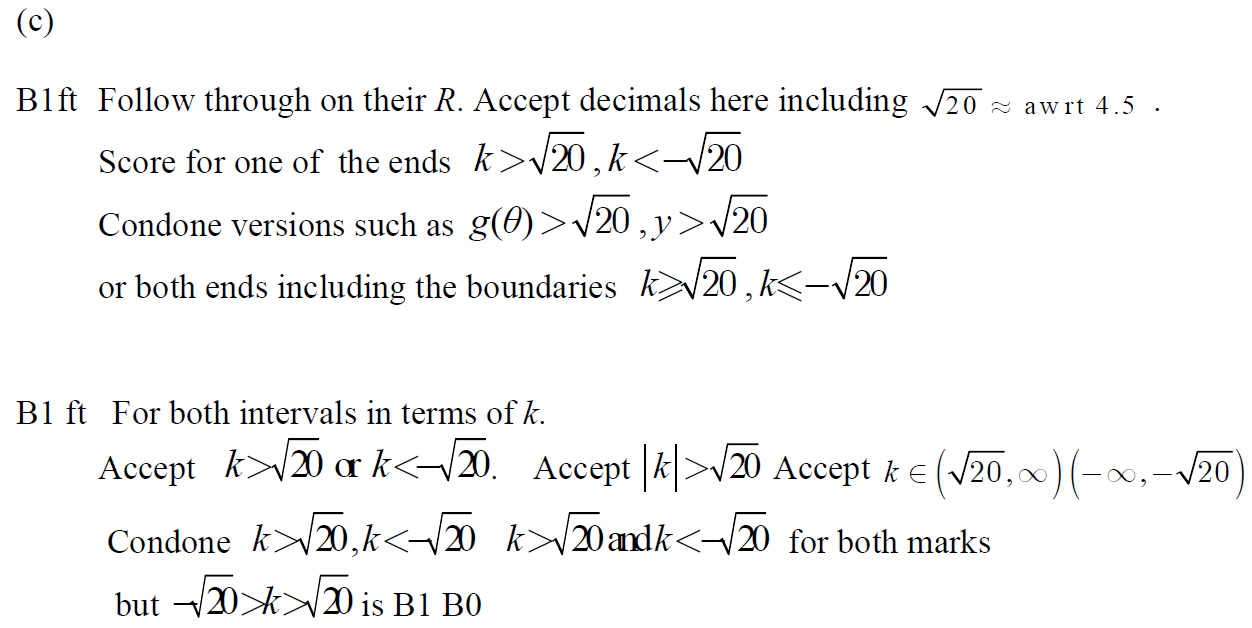 C notes
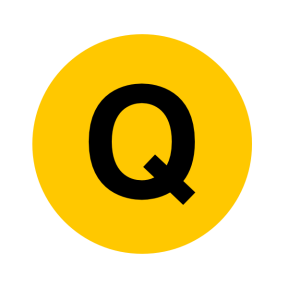 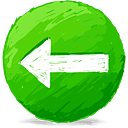 June 2015
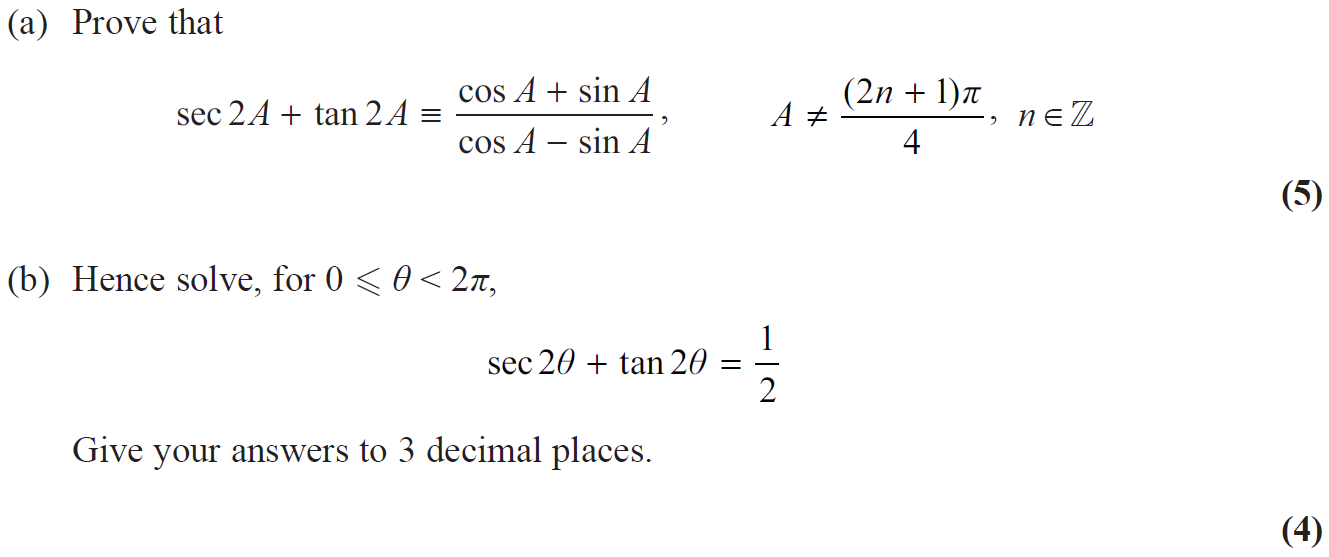 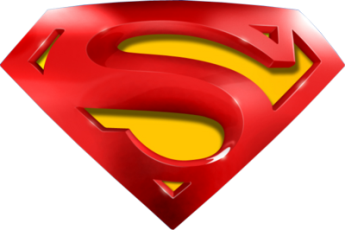 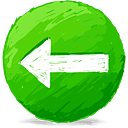 June 2015
A
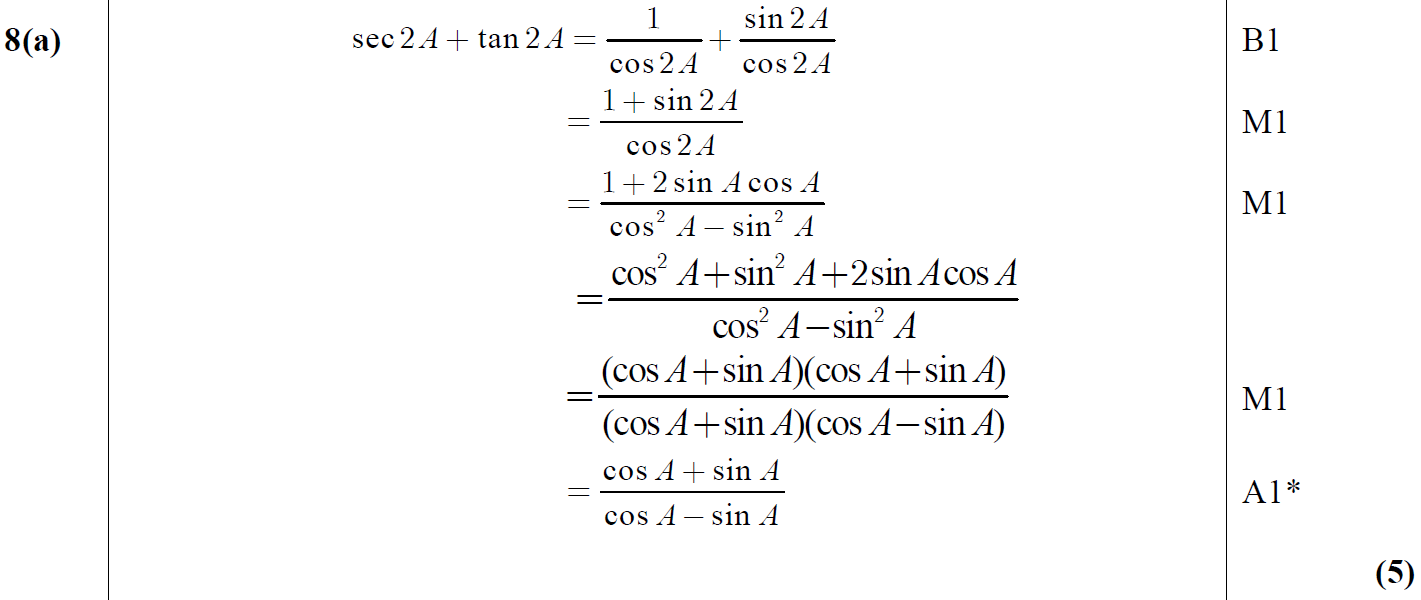 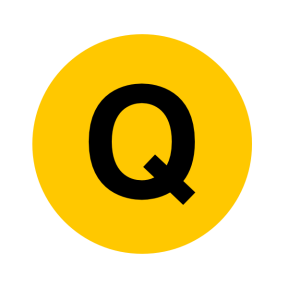 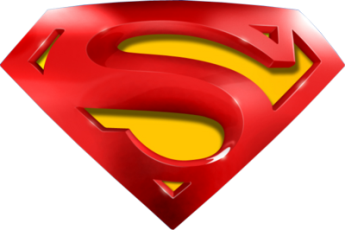 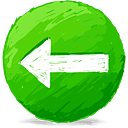 June 2015
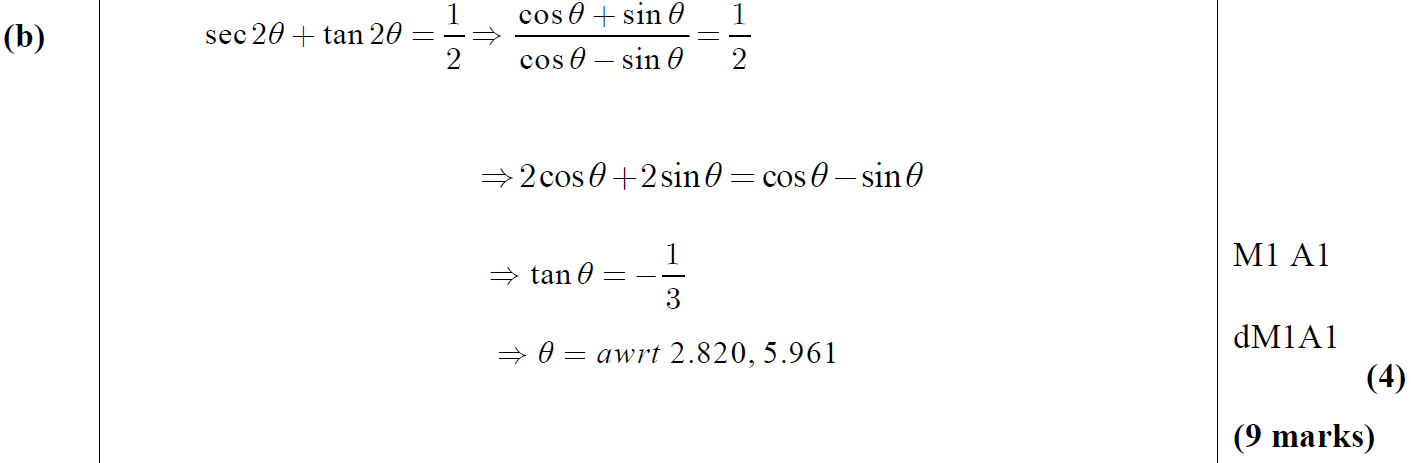 B
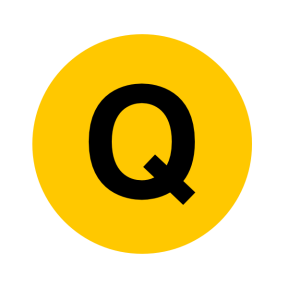 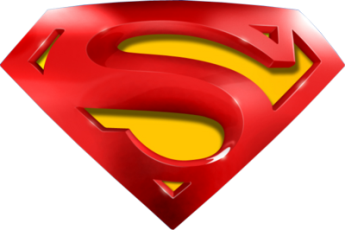 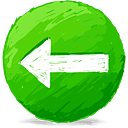 June 2015
A Alternative 1
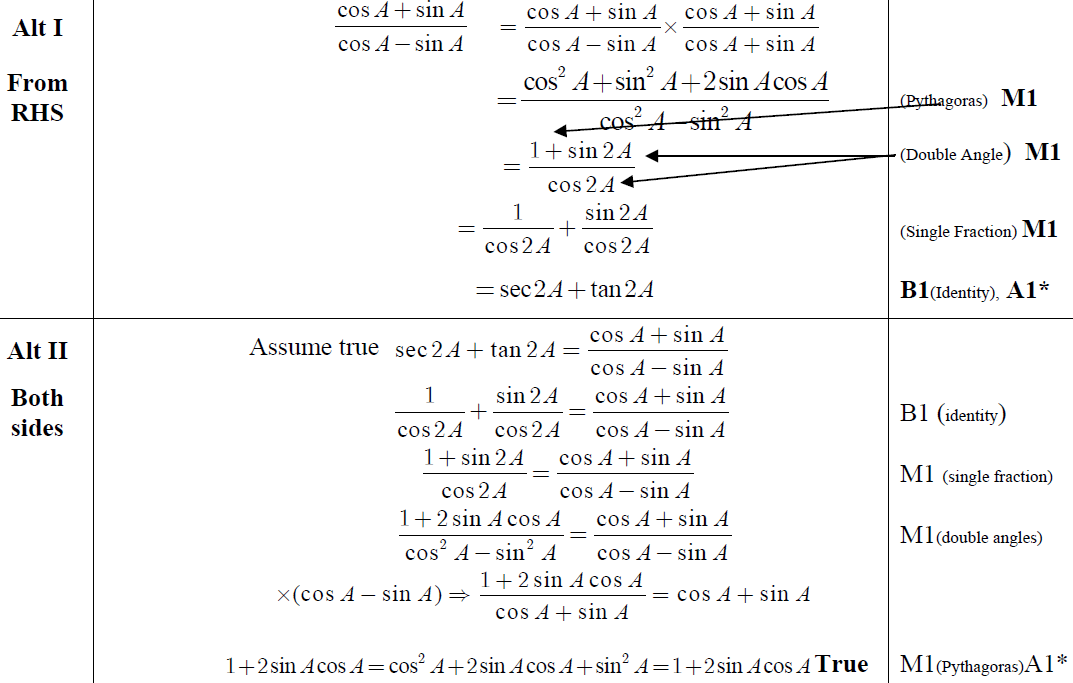 A Alternative 2
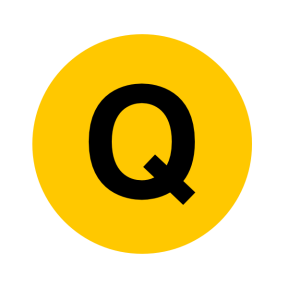 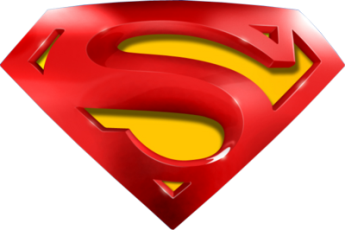 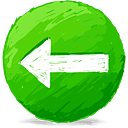 June 2015
A Alternative 3
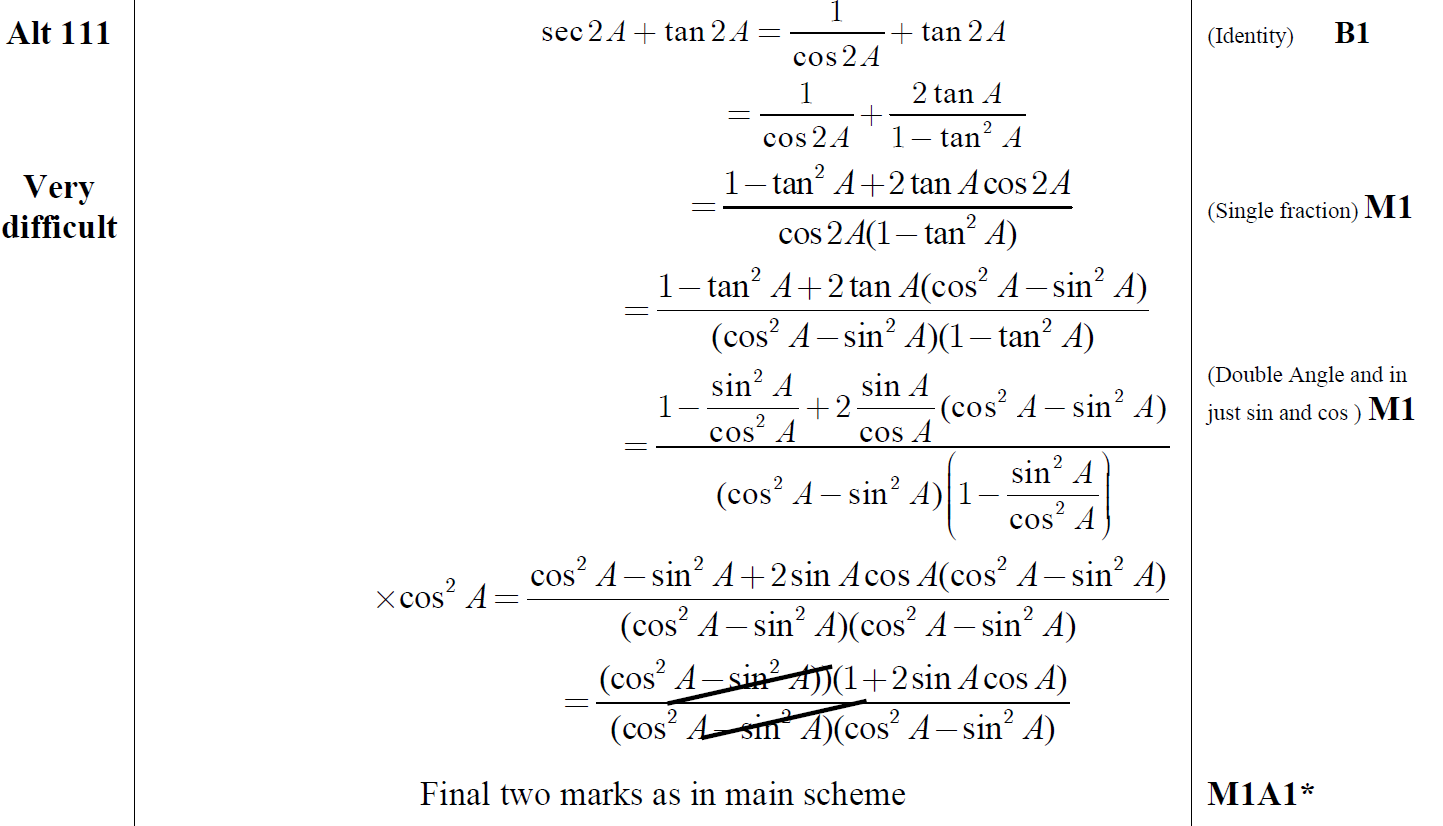 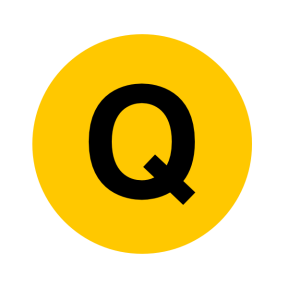 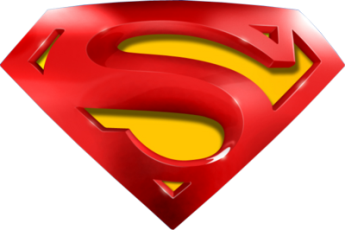 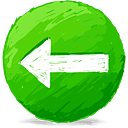 June 2015
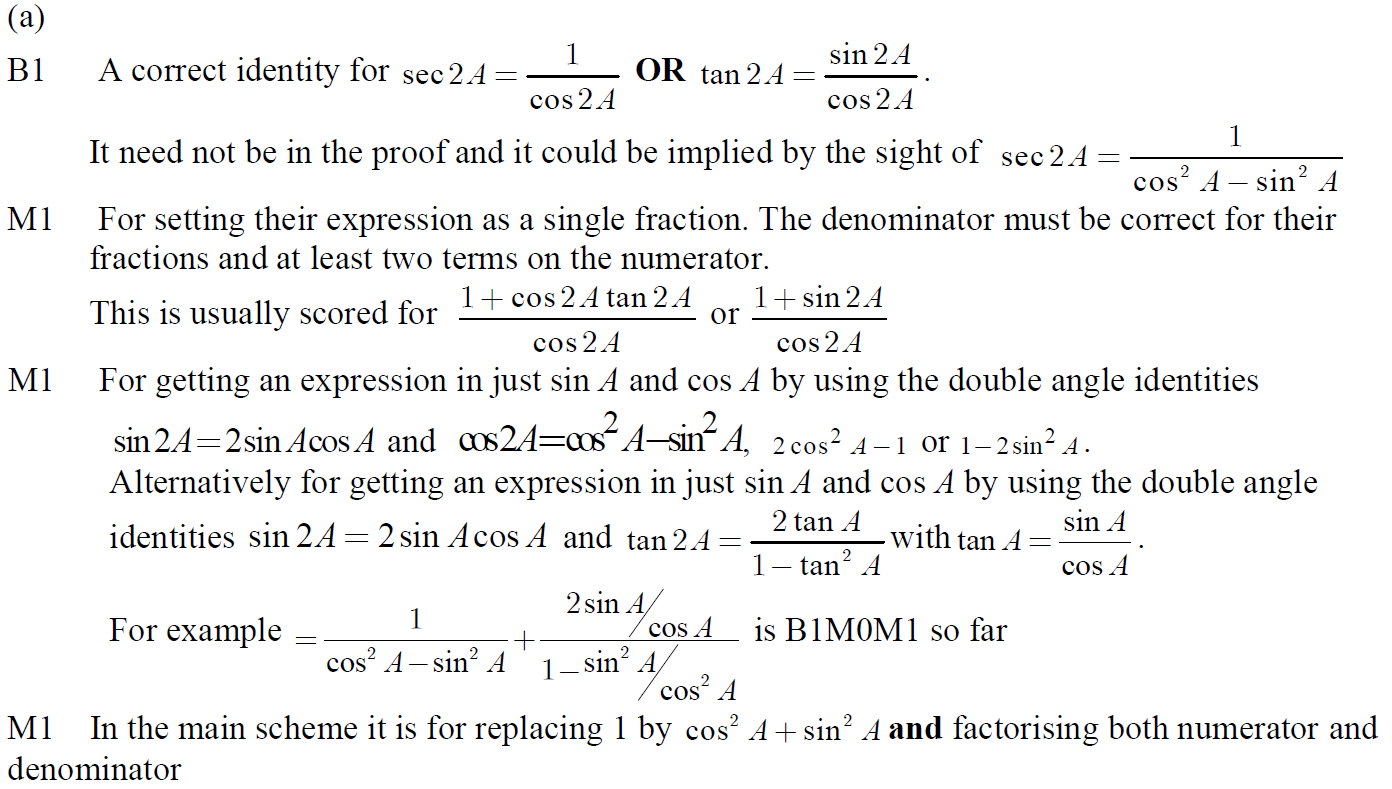 A notes
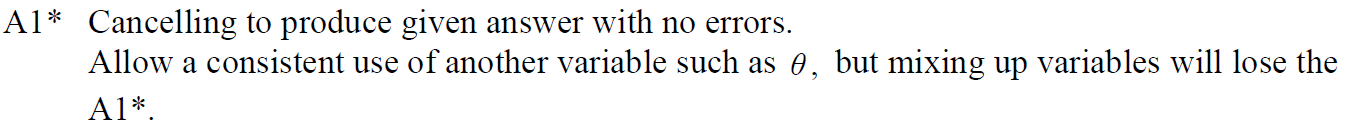 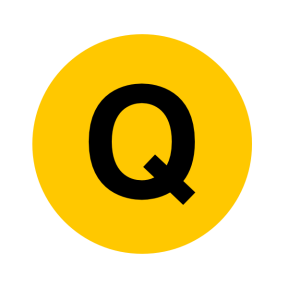 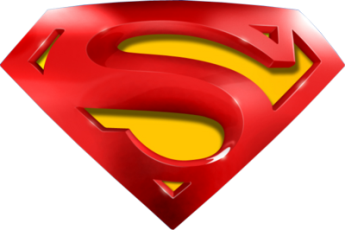 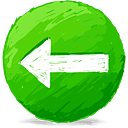 June 2015
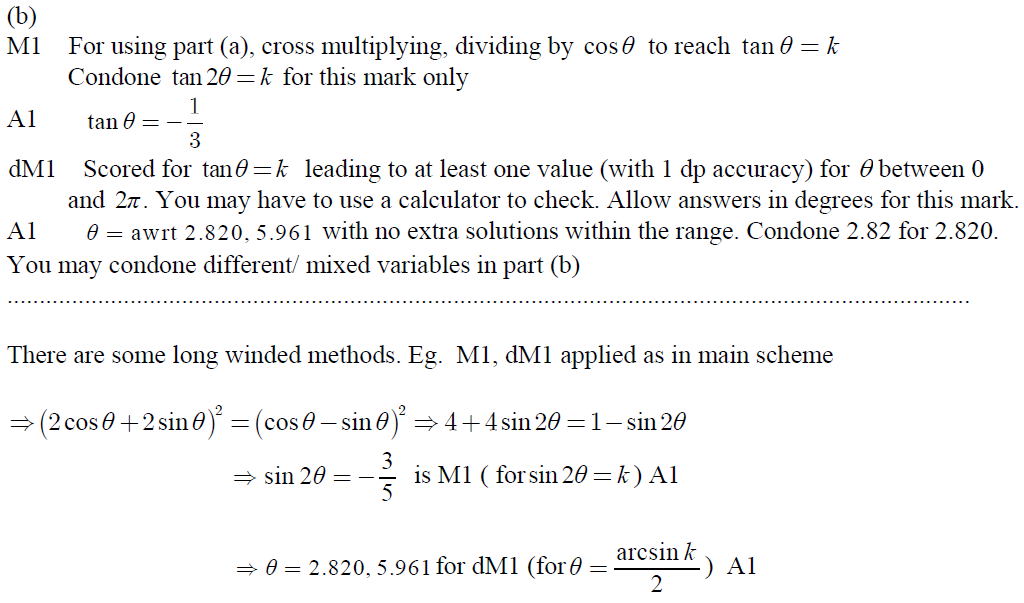 B notes
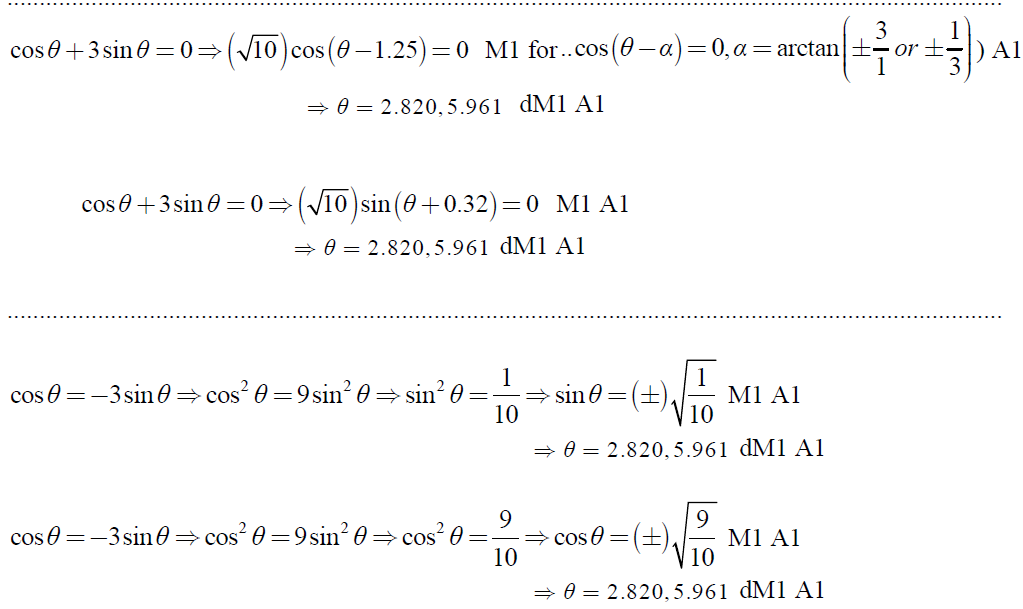 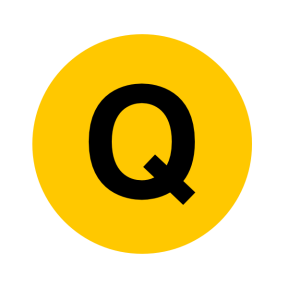 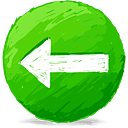 June 2016
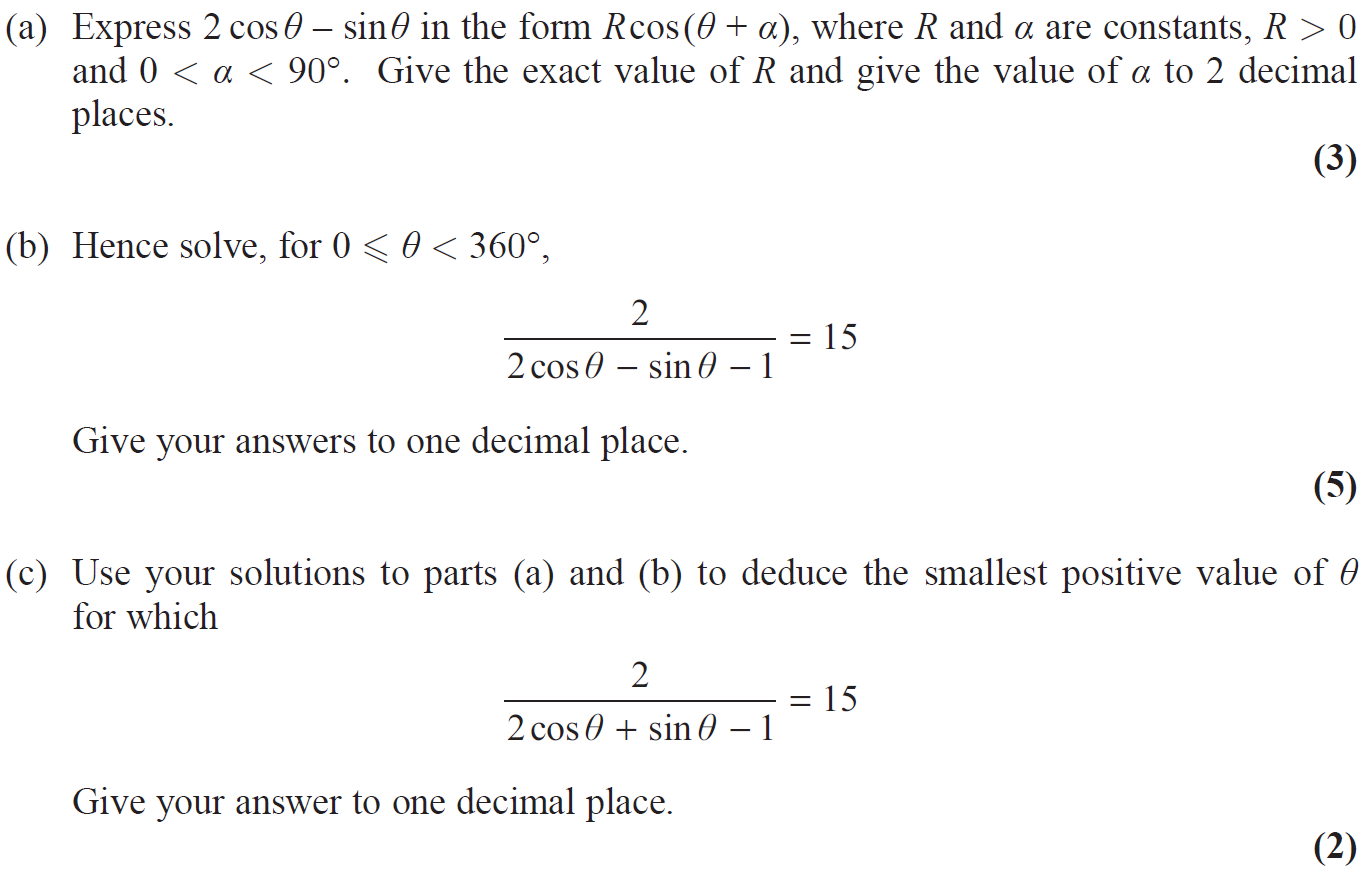 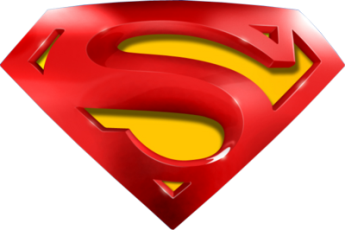 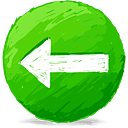 June 2016
A
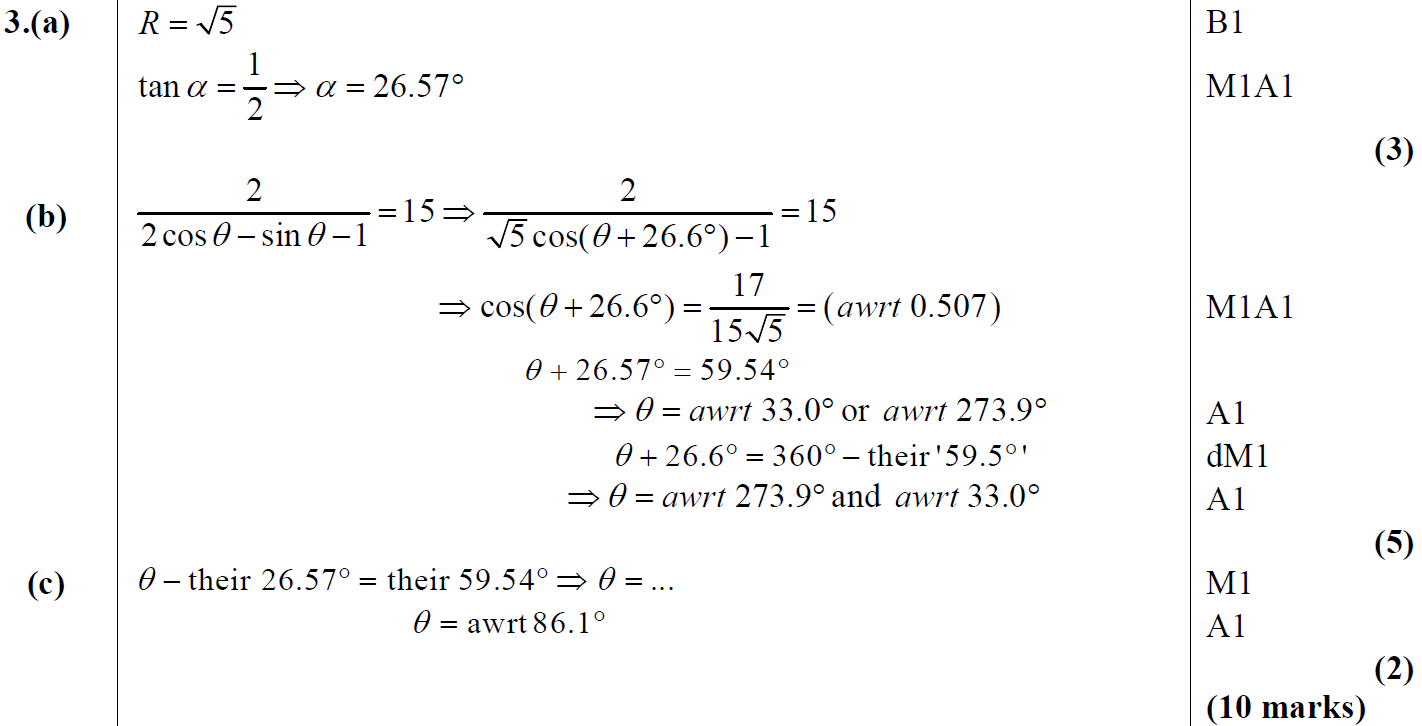 B
C
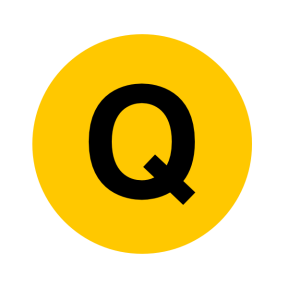 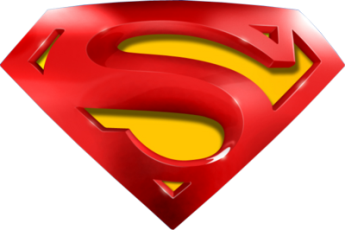 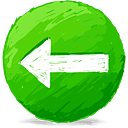 June 2016
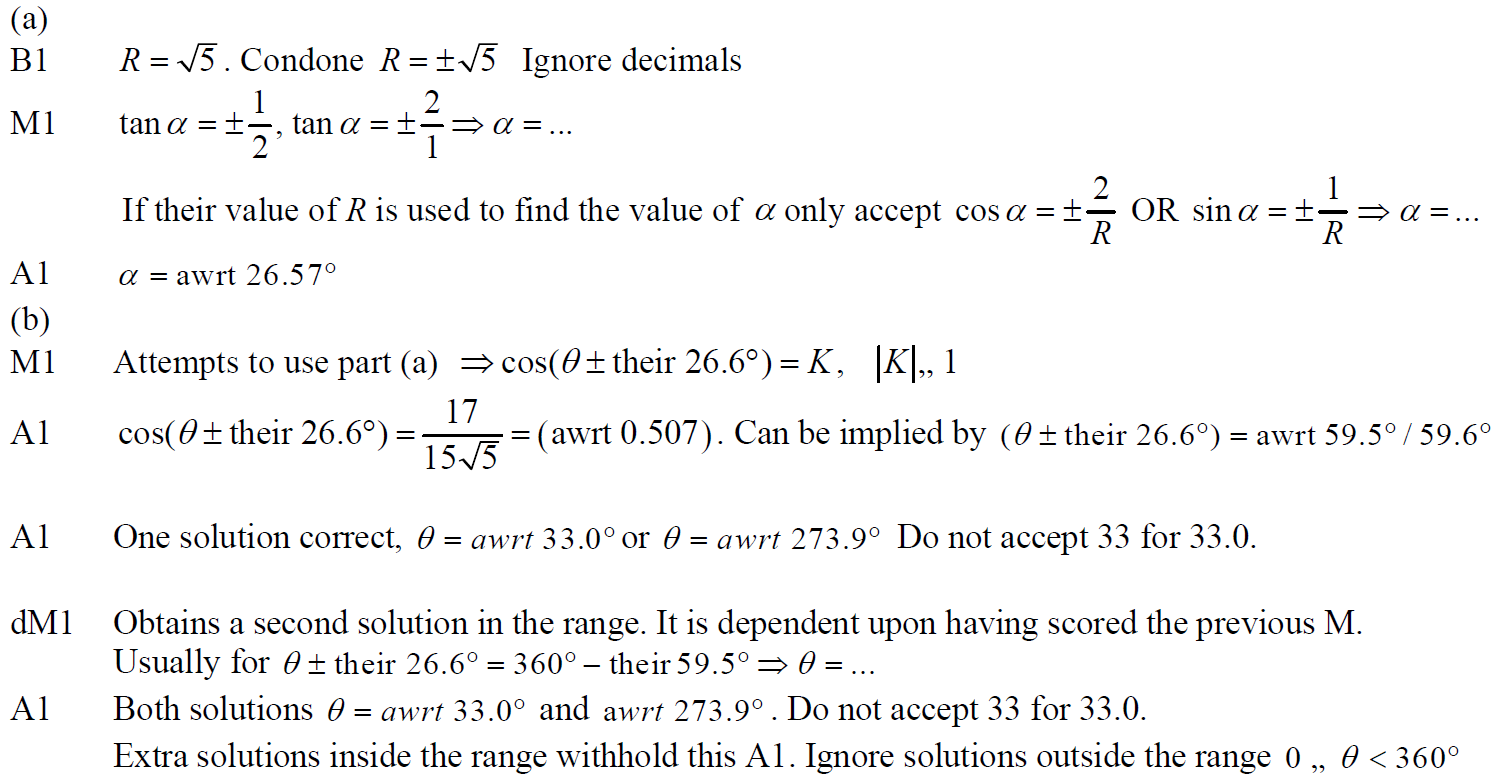 A notes
B notes
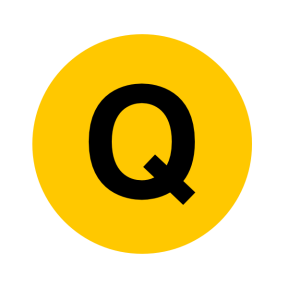 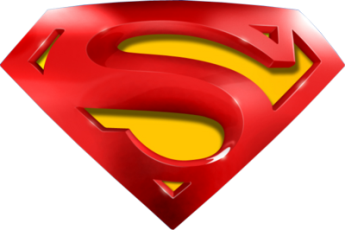 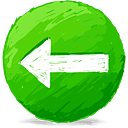 June 2016
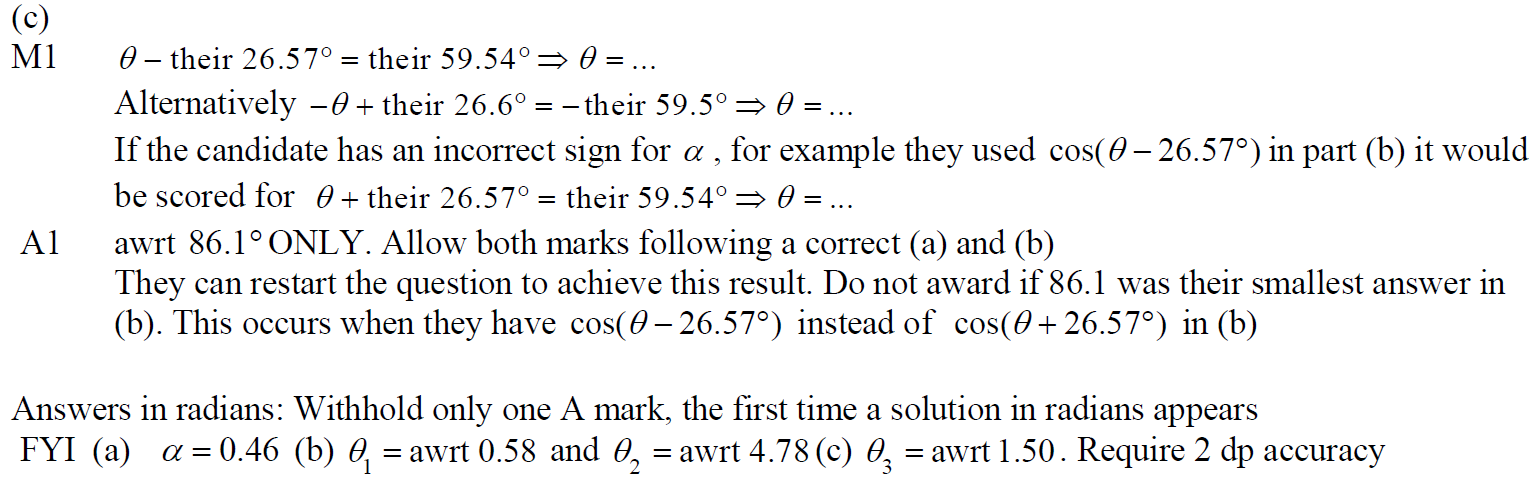 C notes
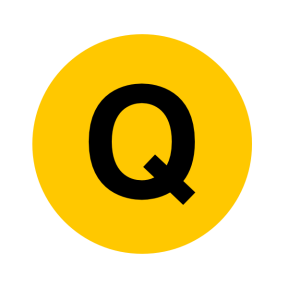 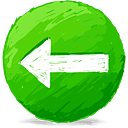 June 2016
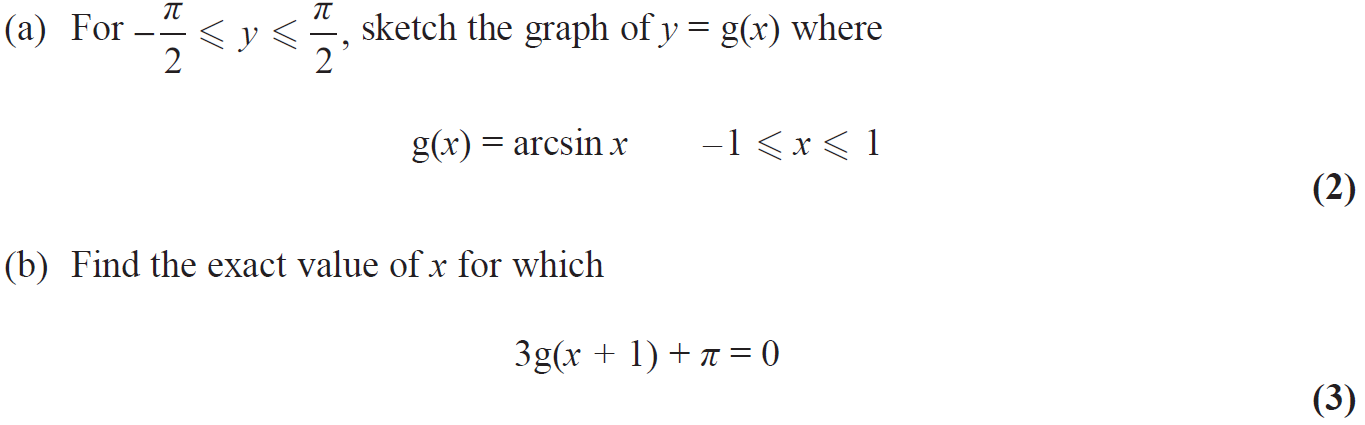 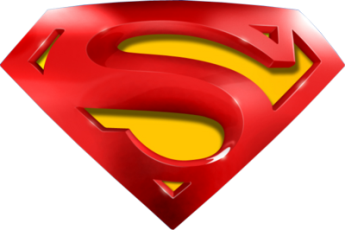 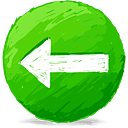 June 2016
A
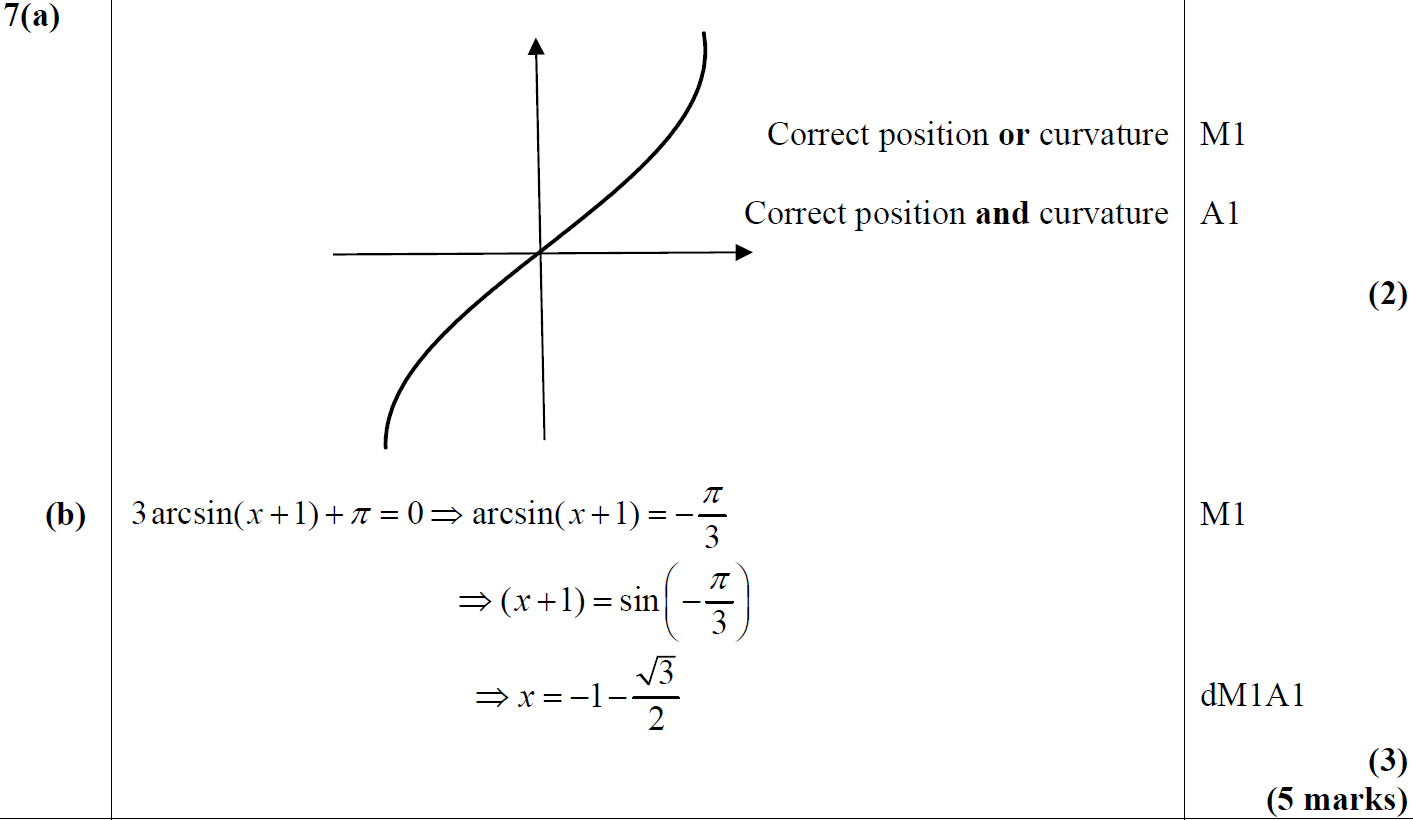 B
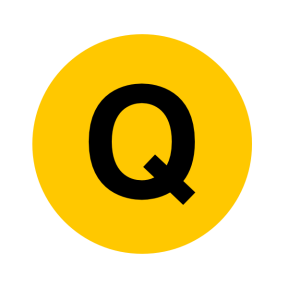 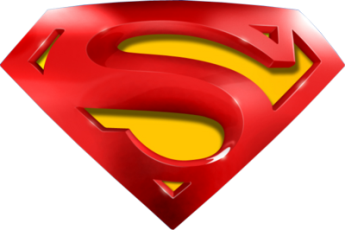 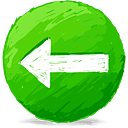 June 2016
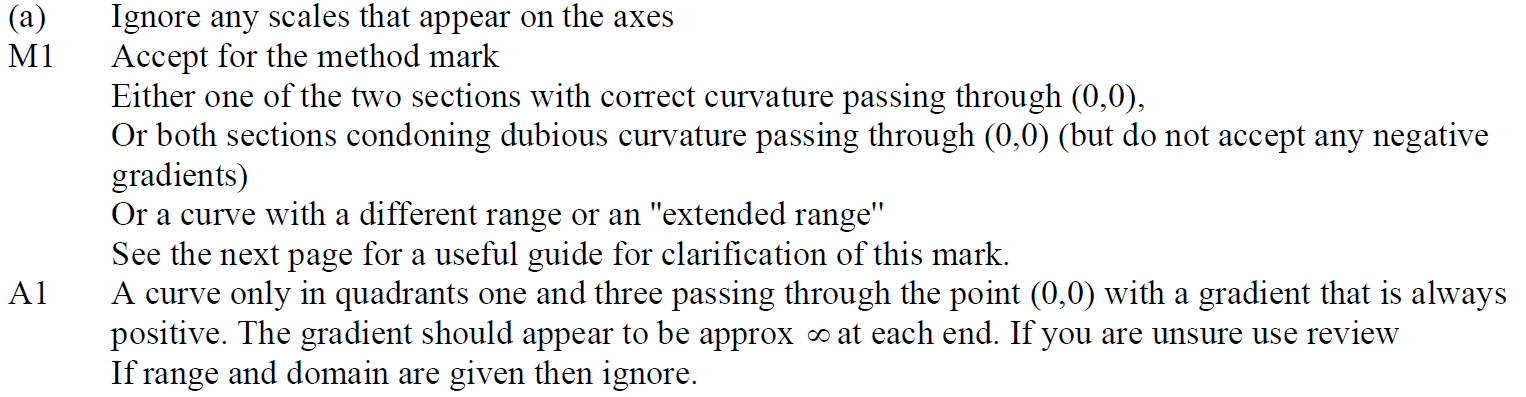 A notes
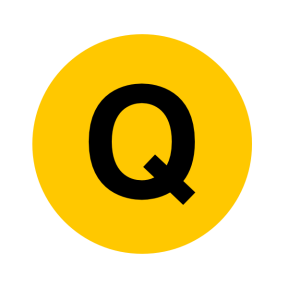 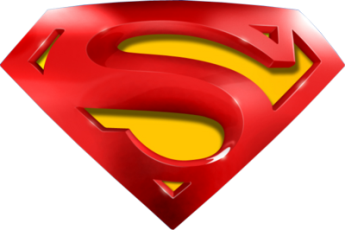 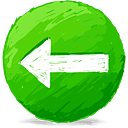 June 2016
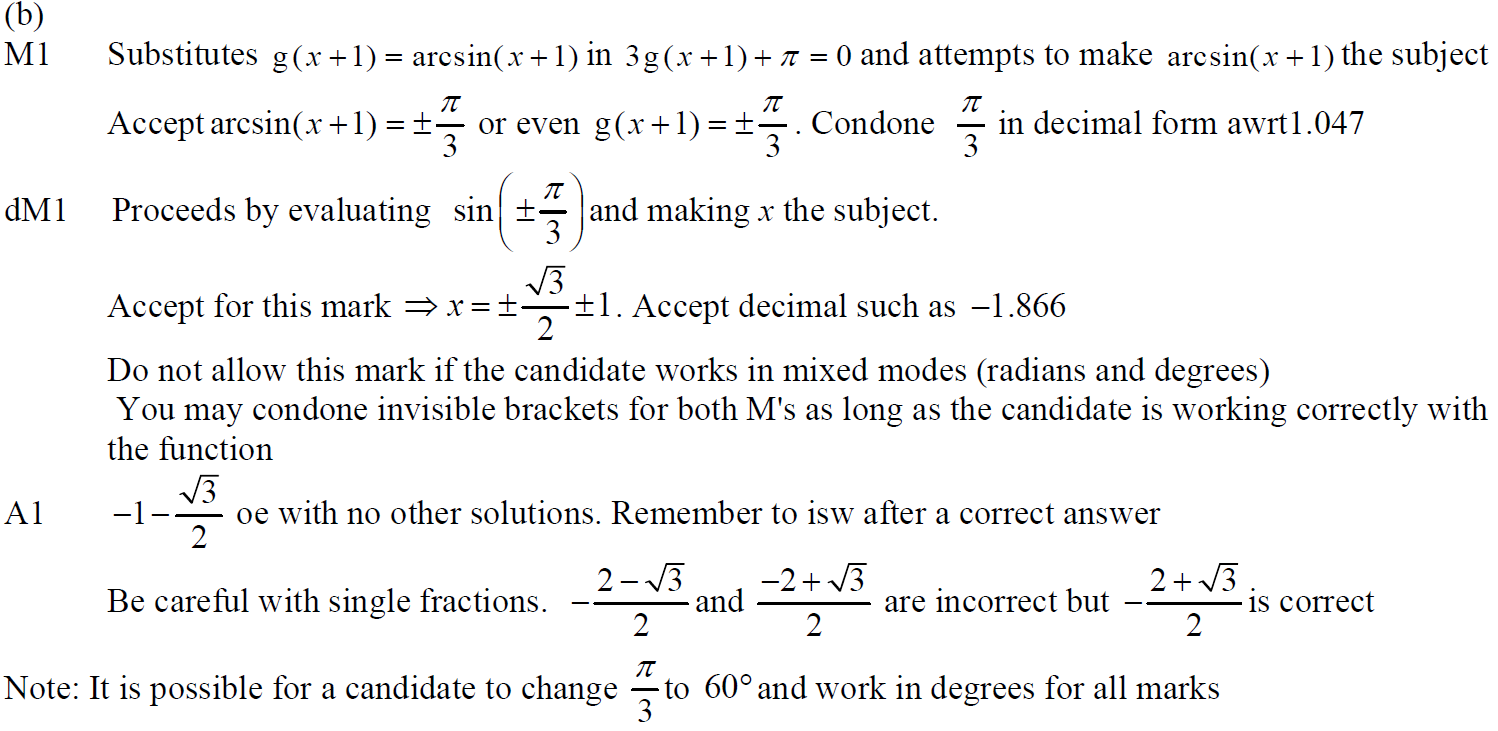 B notes
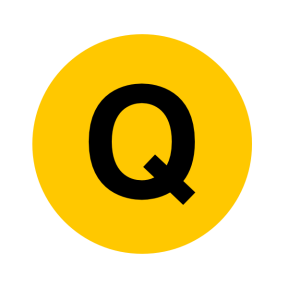 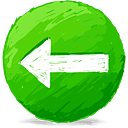 June 2016
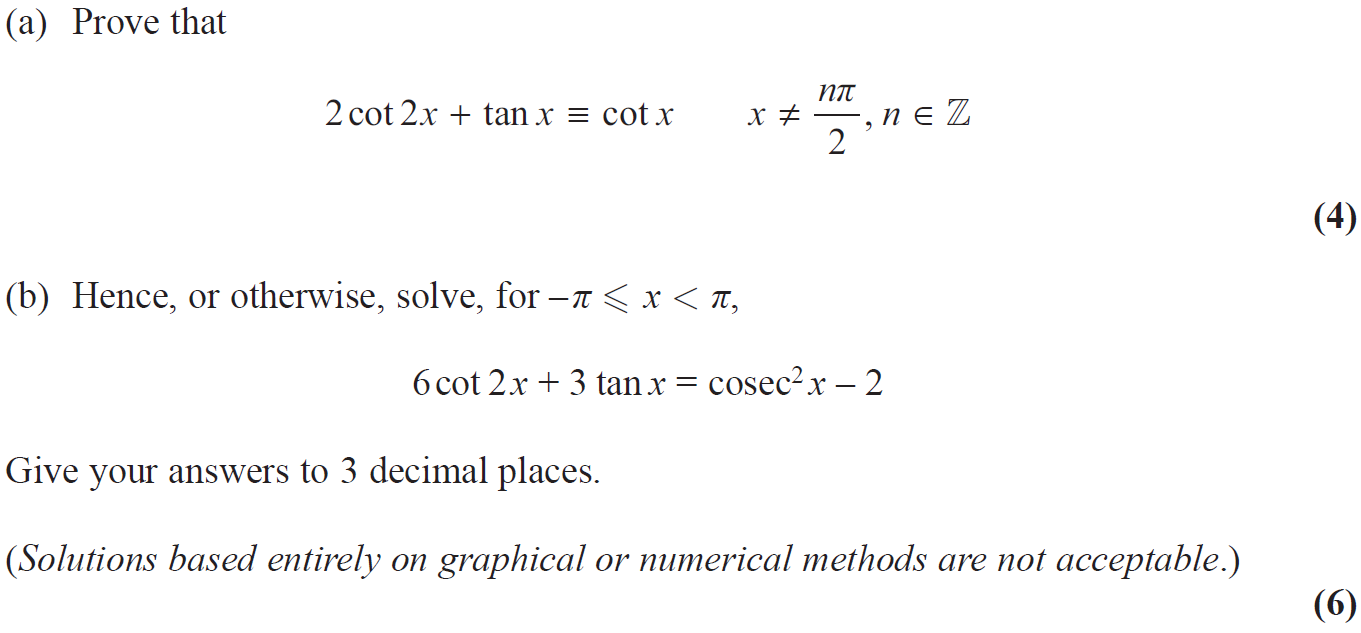 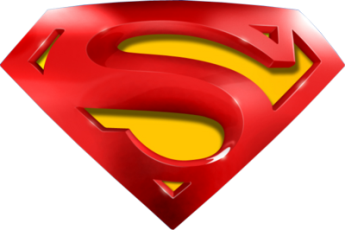 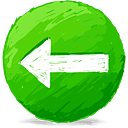 June 2016
A
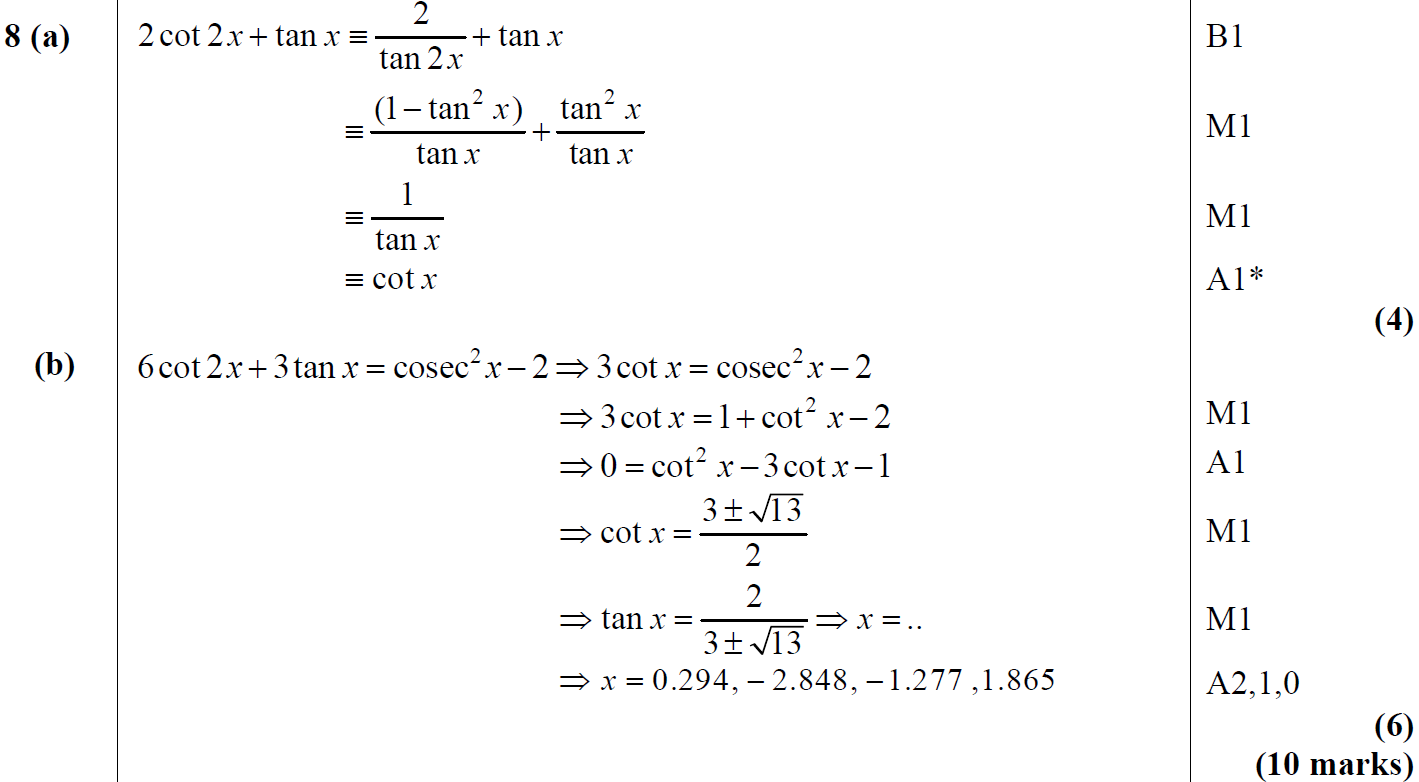 B
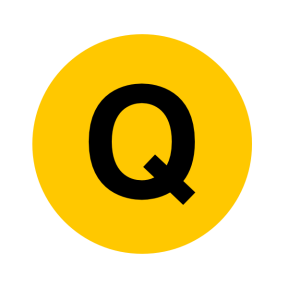 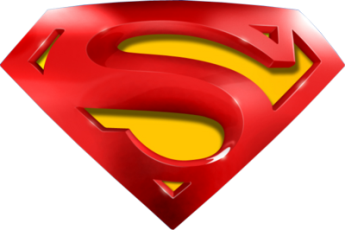 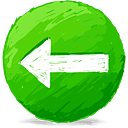 June 2016
A Alternative 1
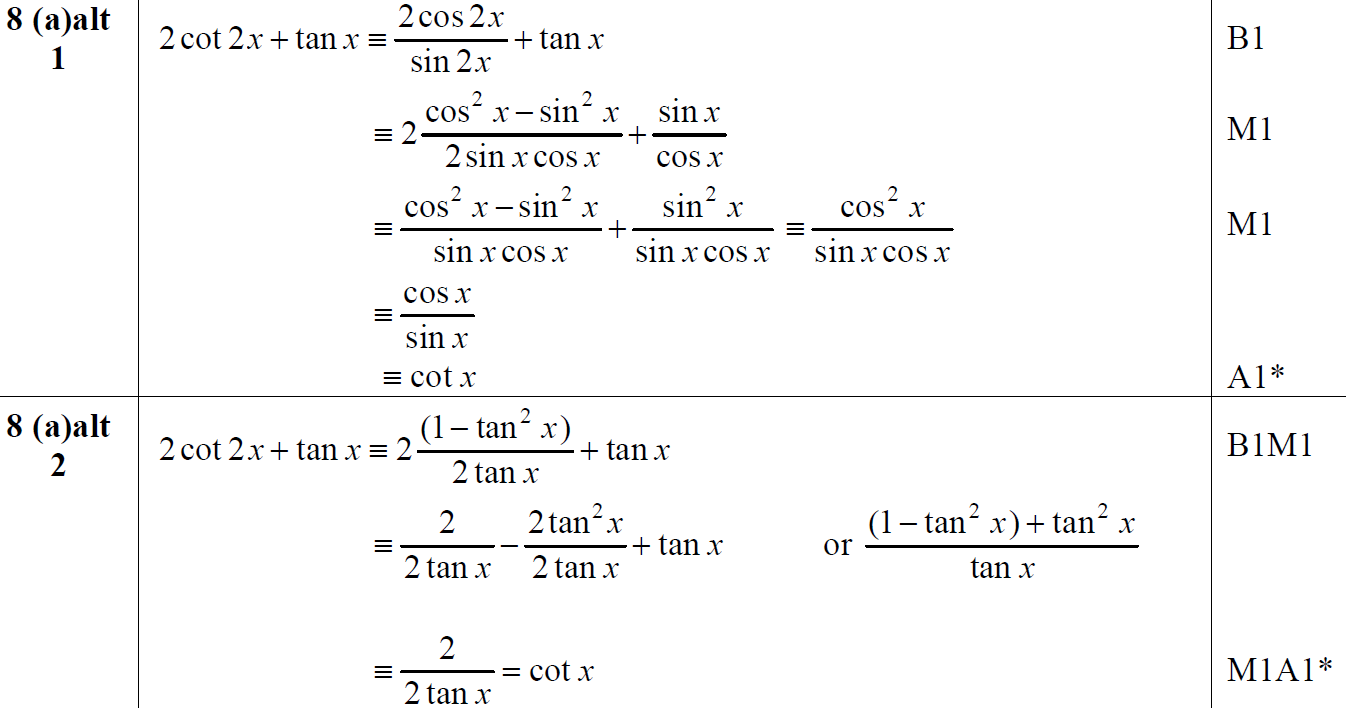 A Alternative 2
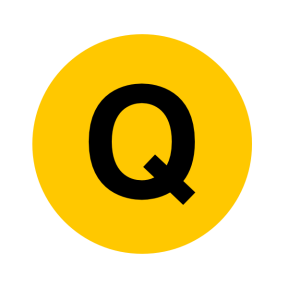 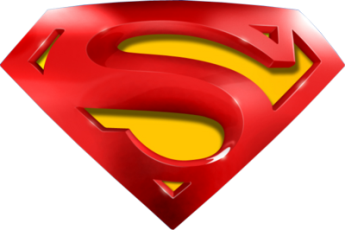 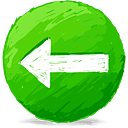 June 2016
B Alternative
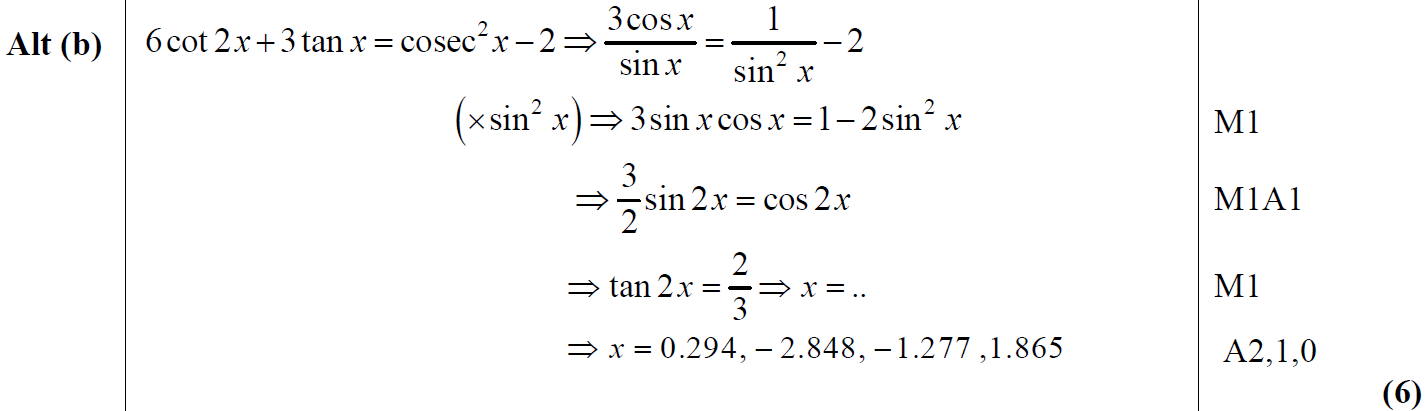 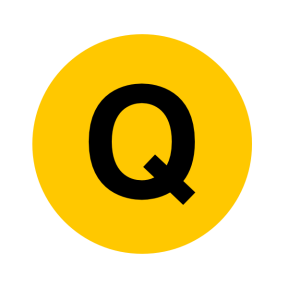 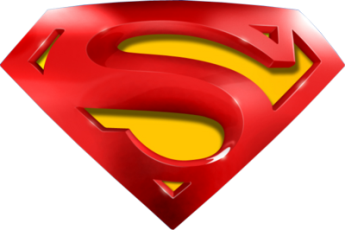 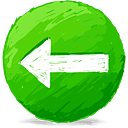 June 2016
A notes
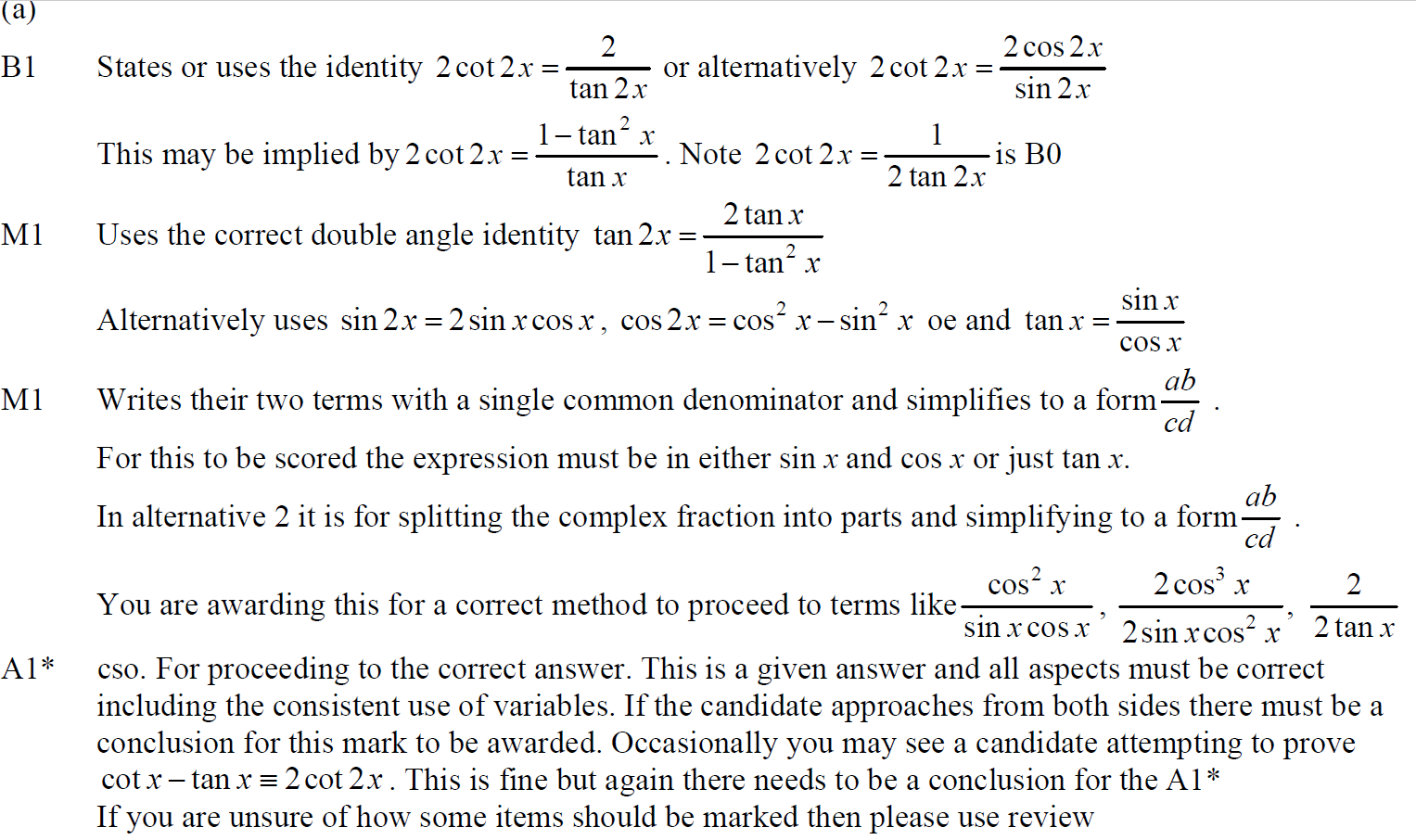 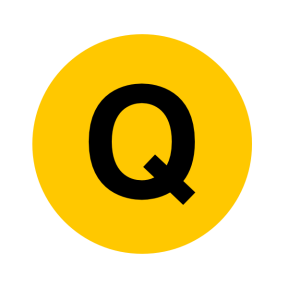 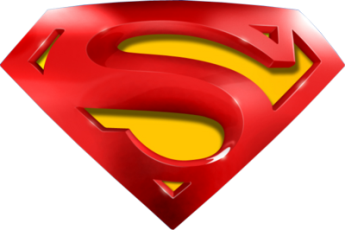 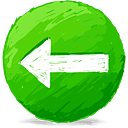 June 2016
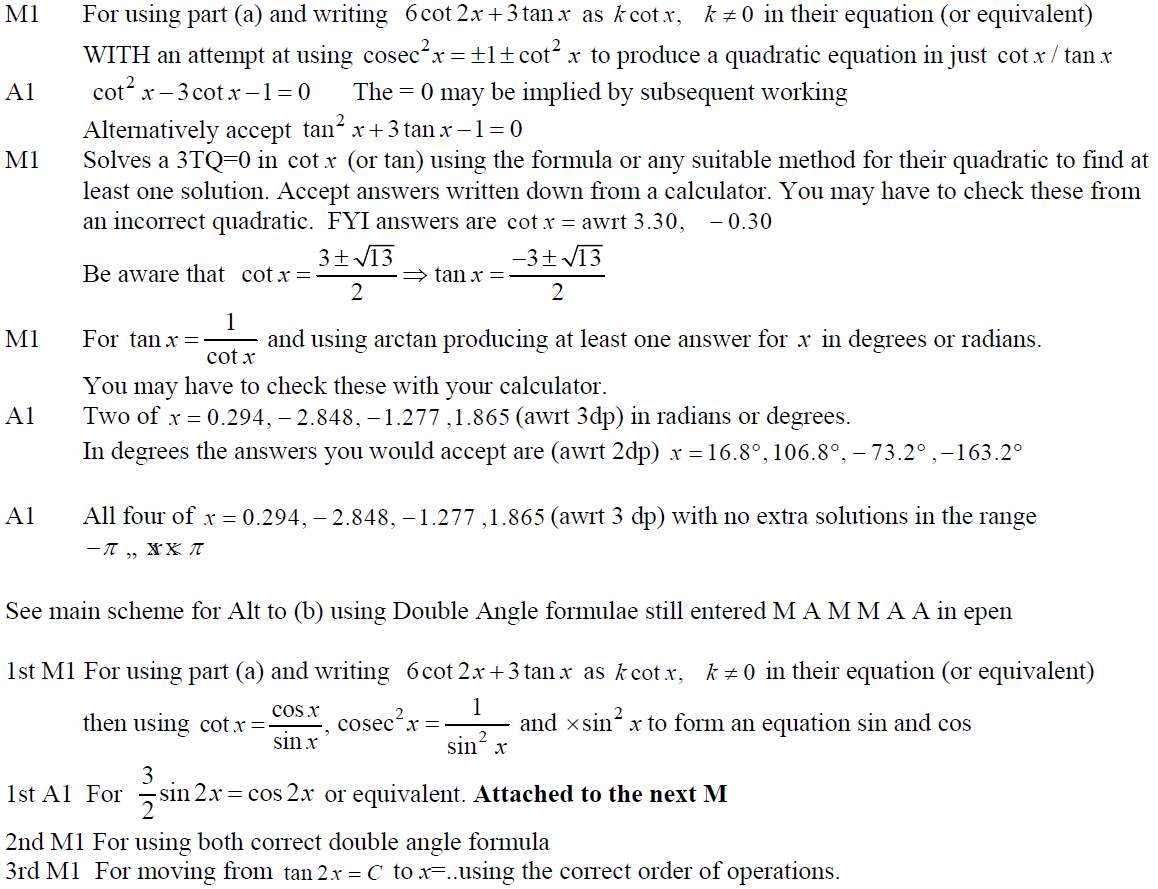 B notes
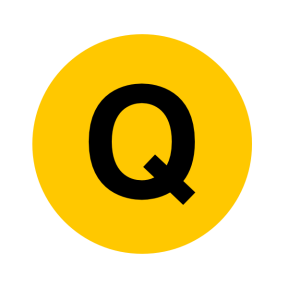 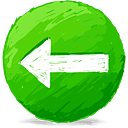 June 2017
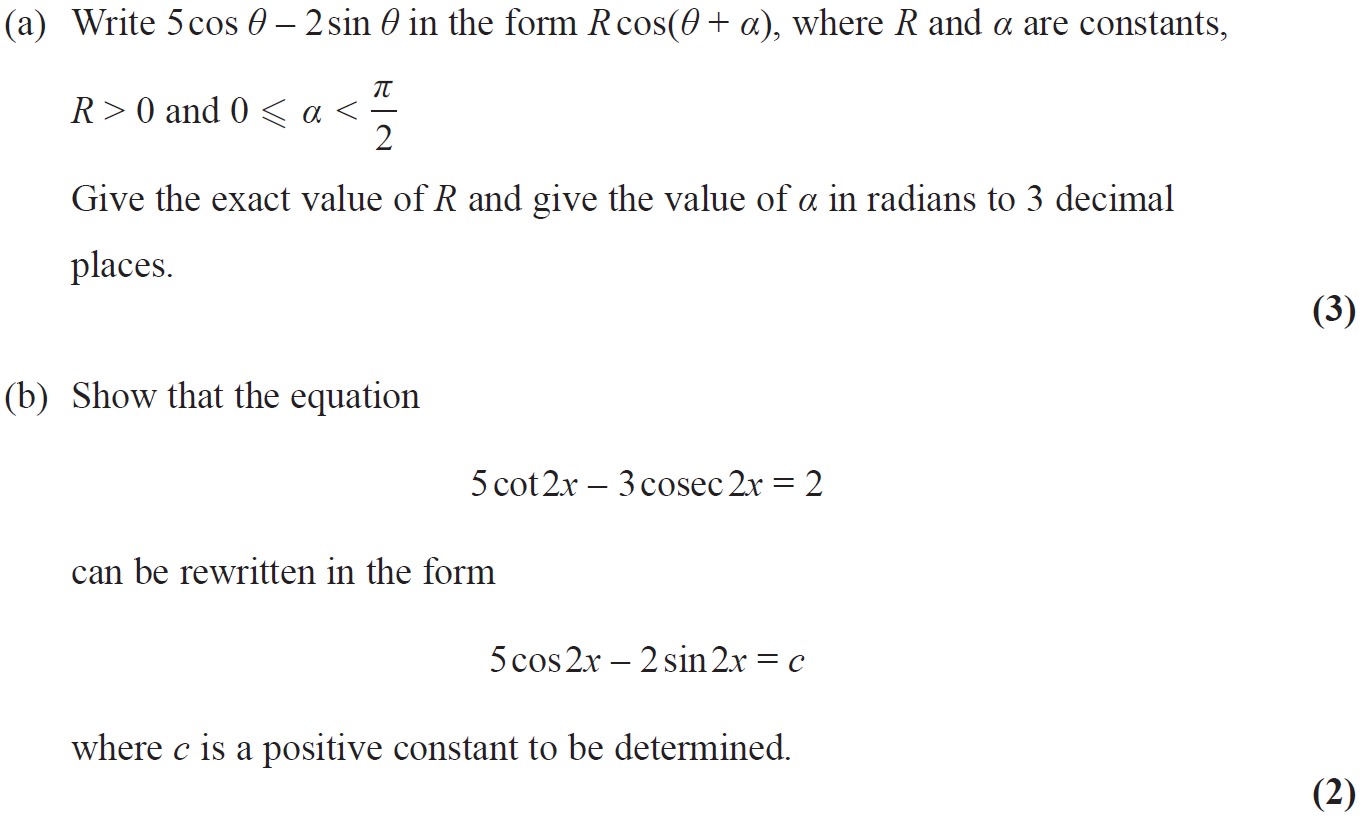 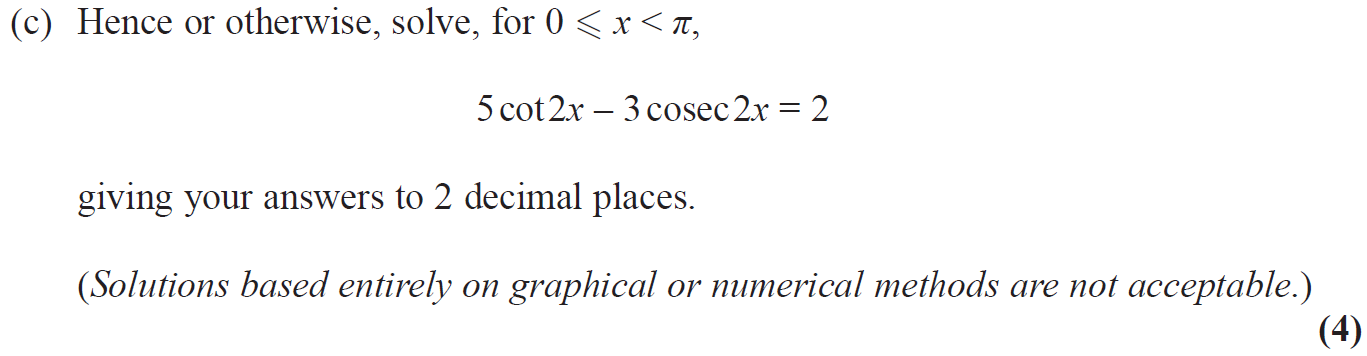 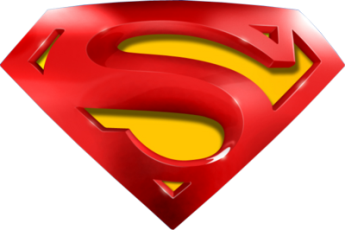 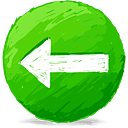 June 2017
A
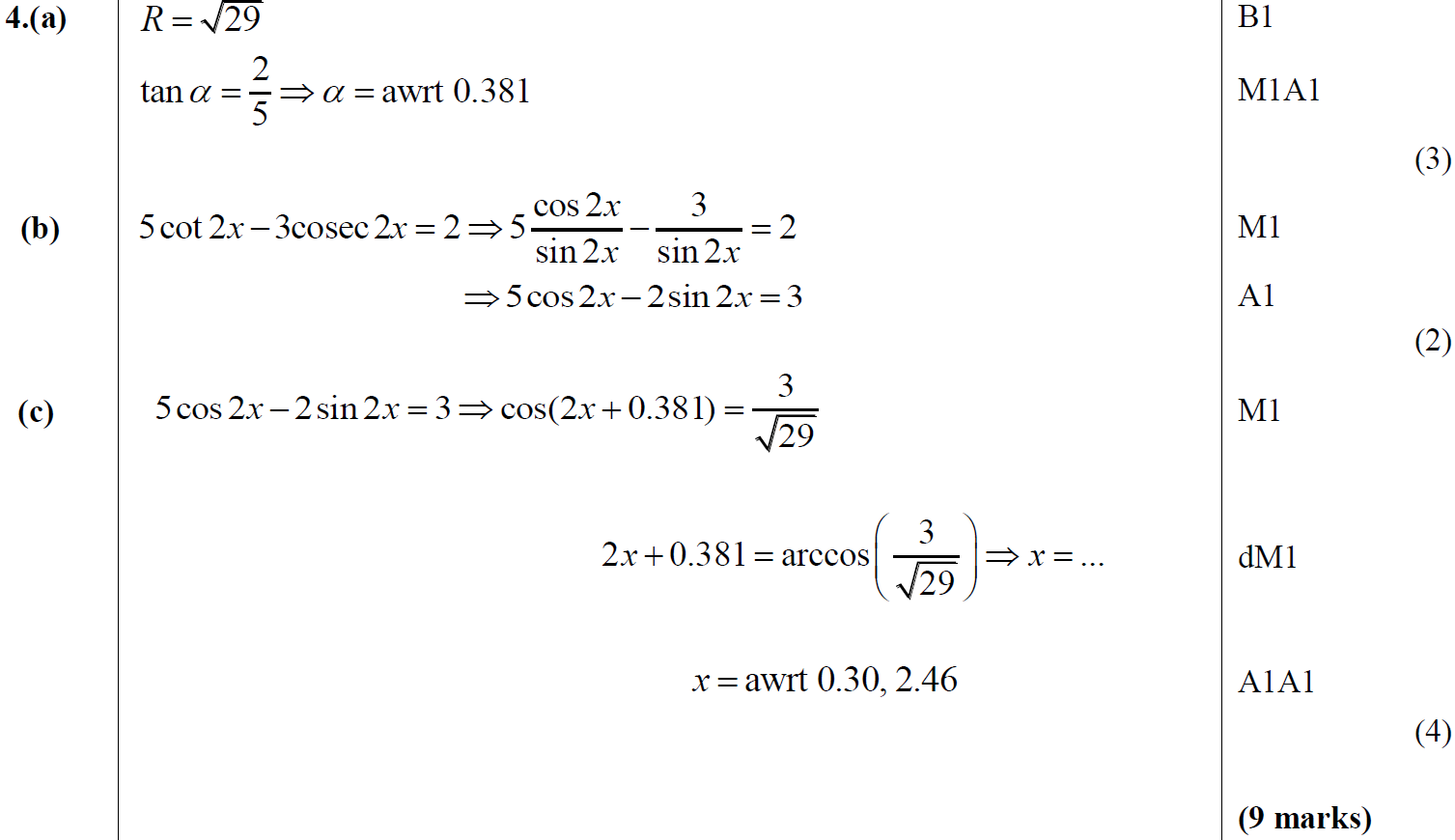 B
C
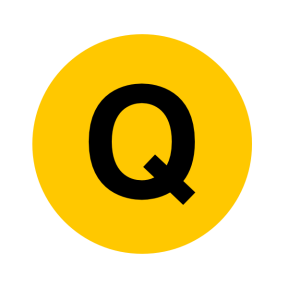 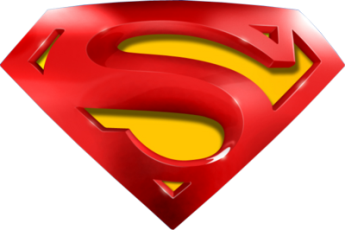 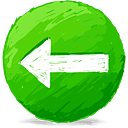 June 2017
C Alternative 1
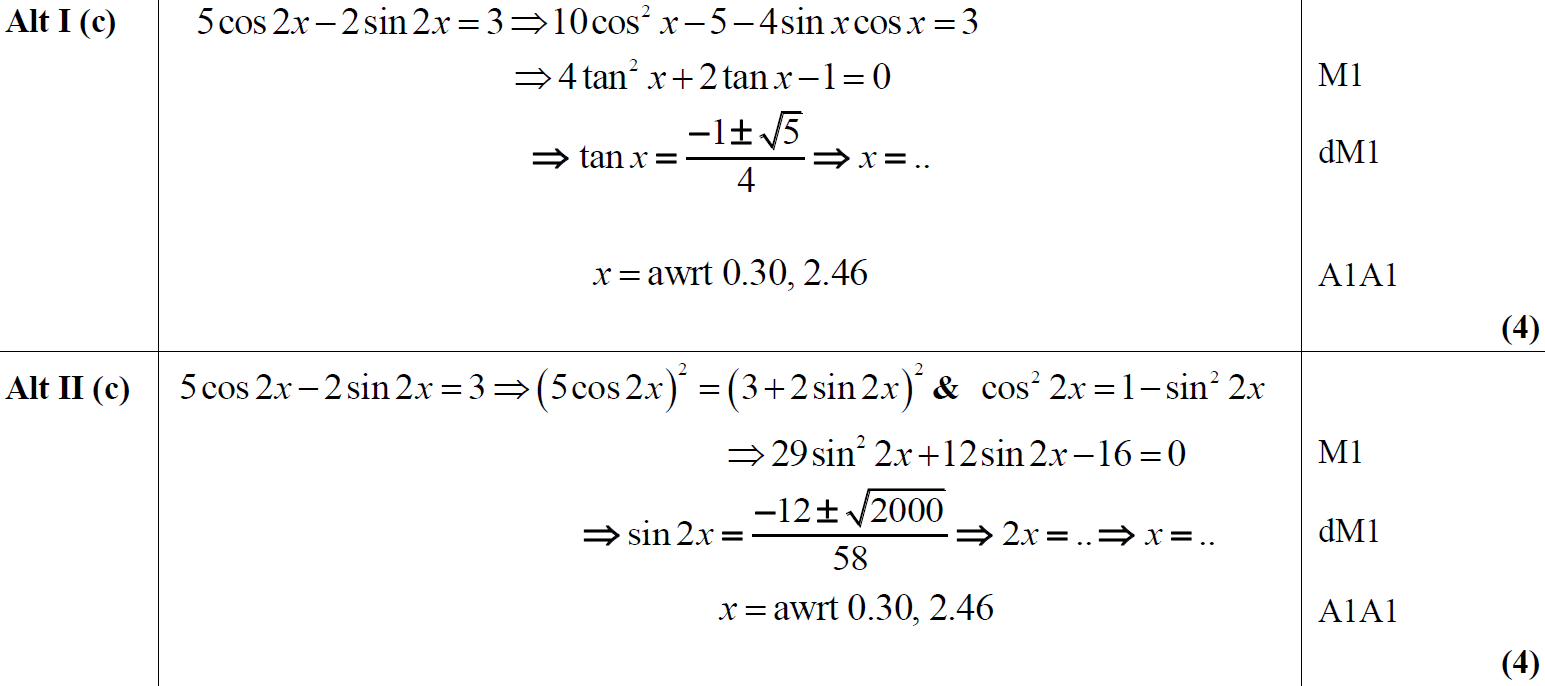 C Alternative 2
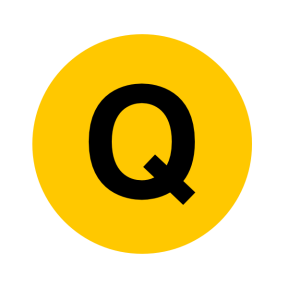 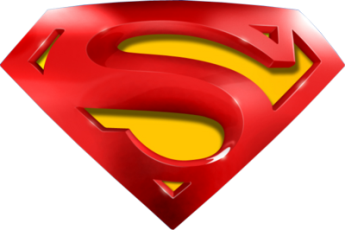 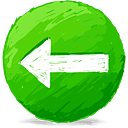 June 2017
A notes
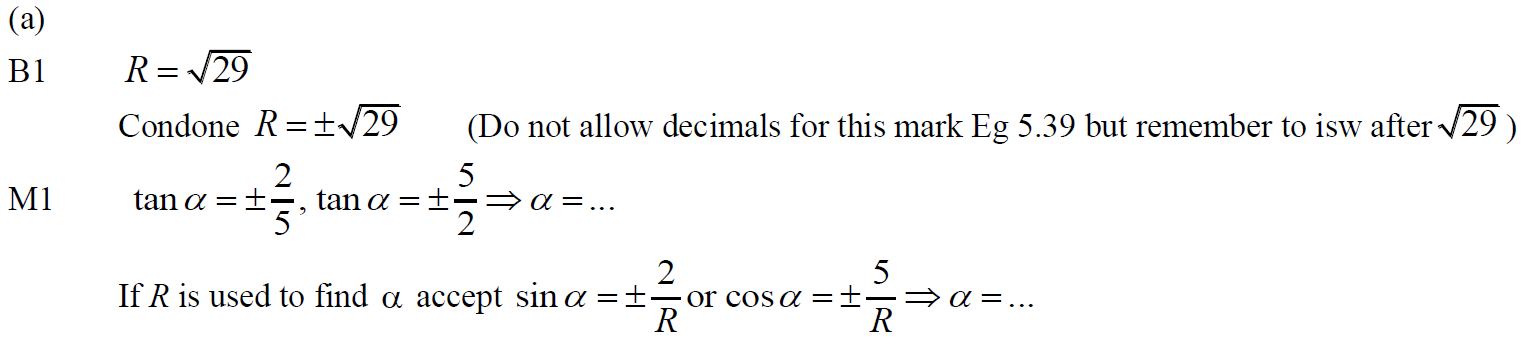 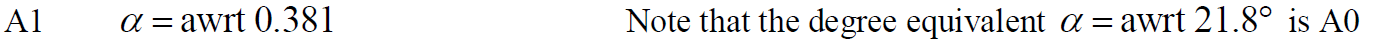 B notes
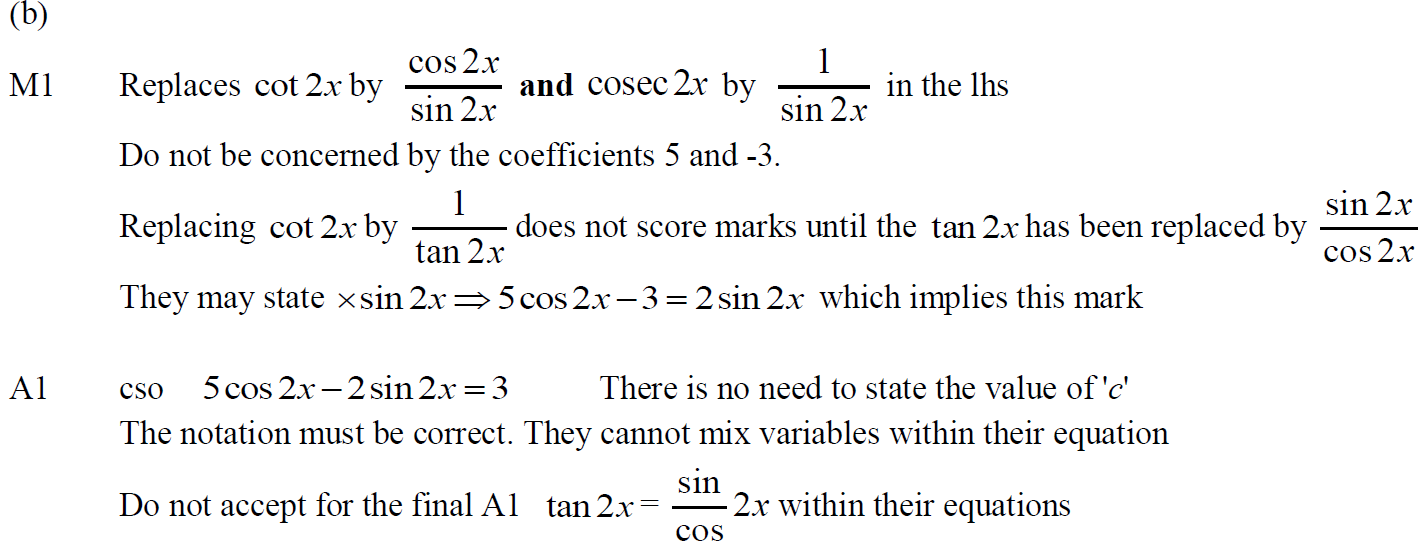 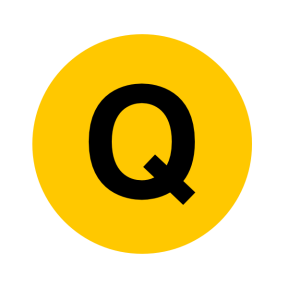 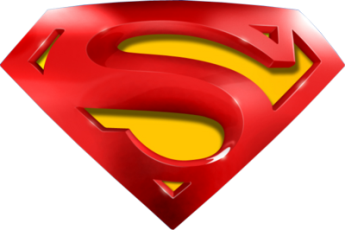 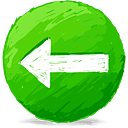 June 2017
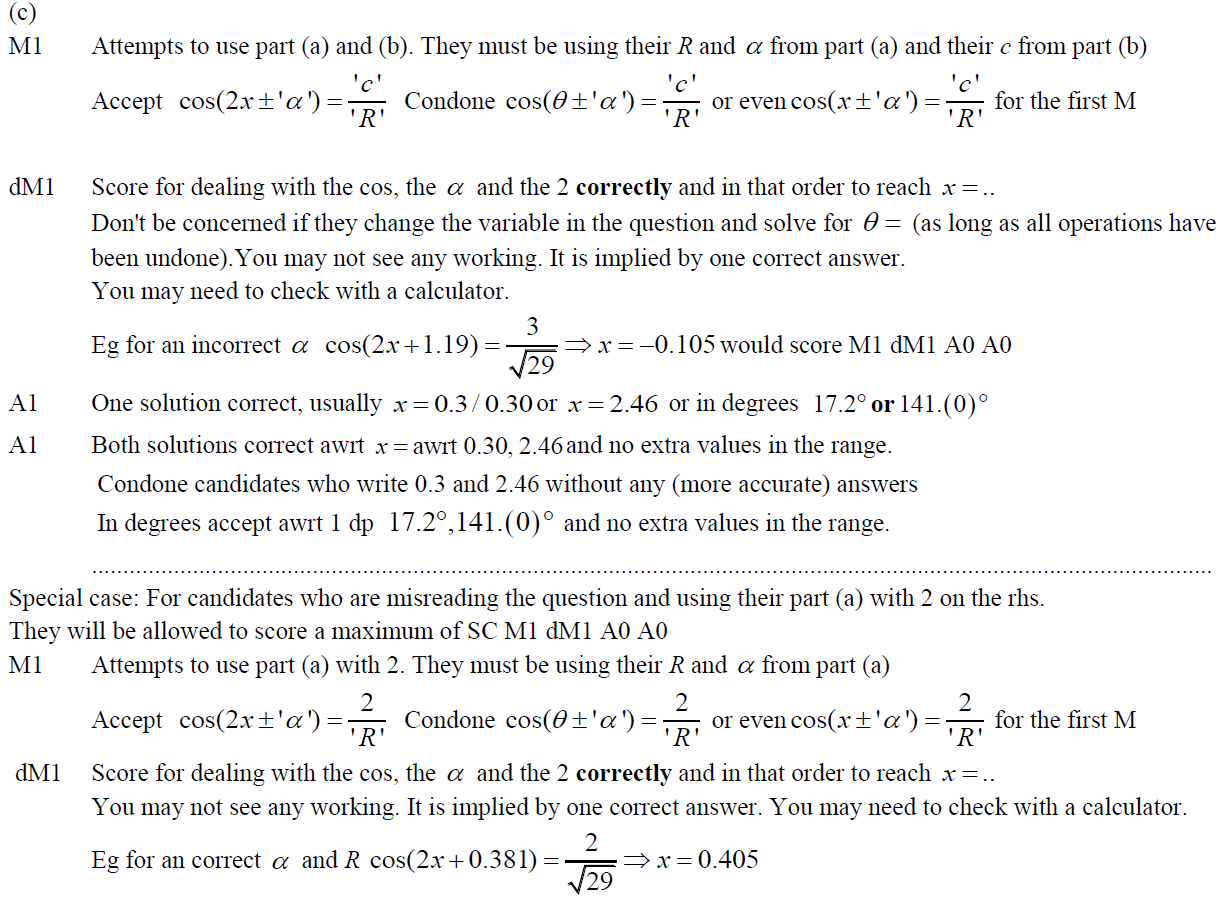 C notes
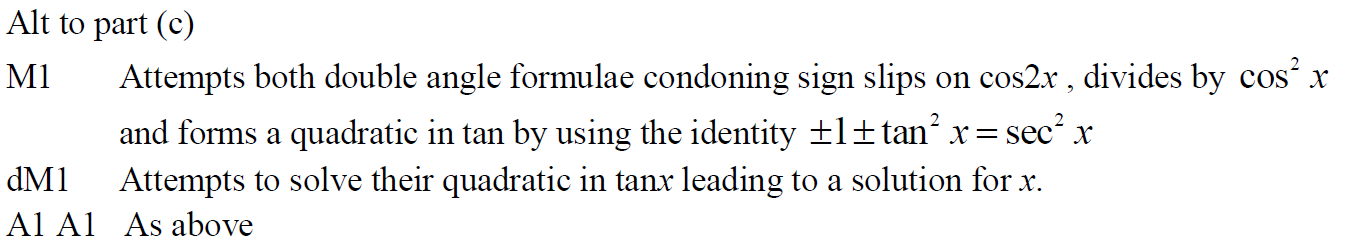 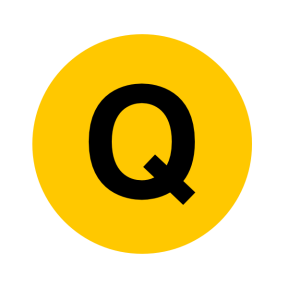 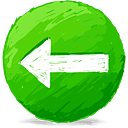 June 2017
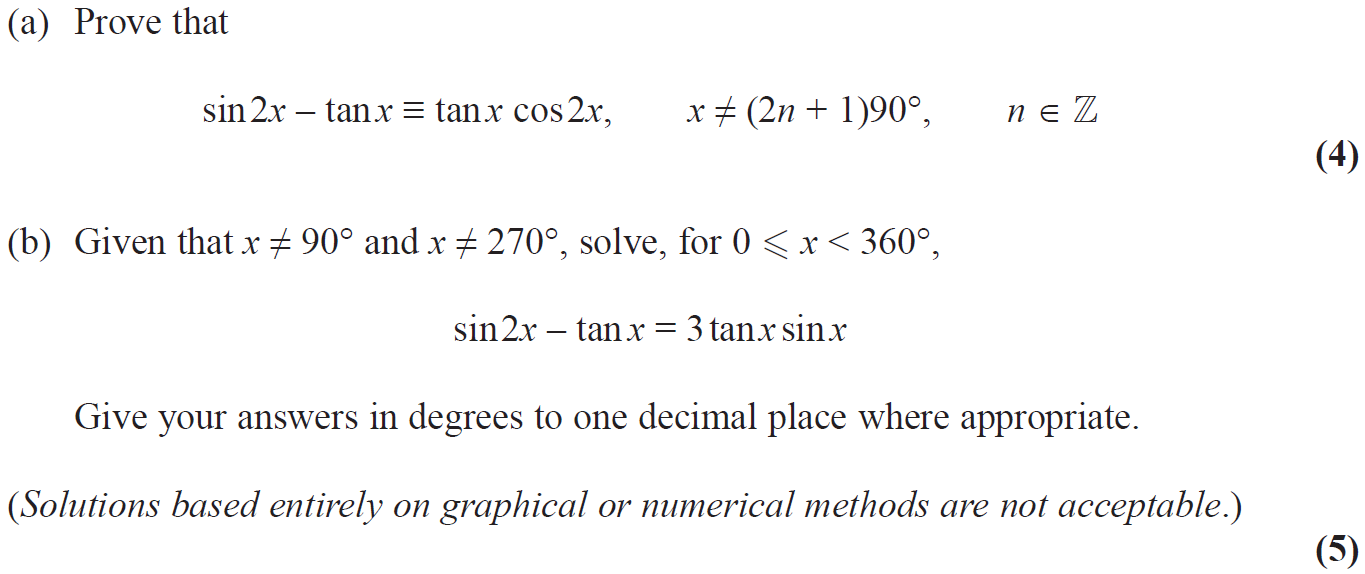 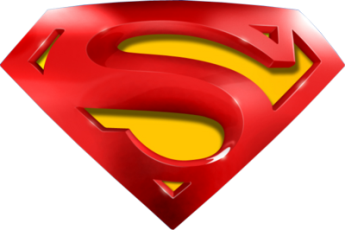 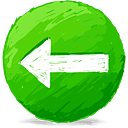 June 2017
A
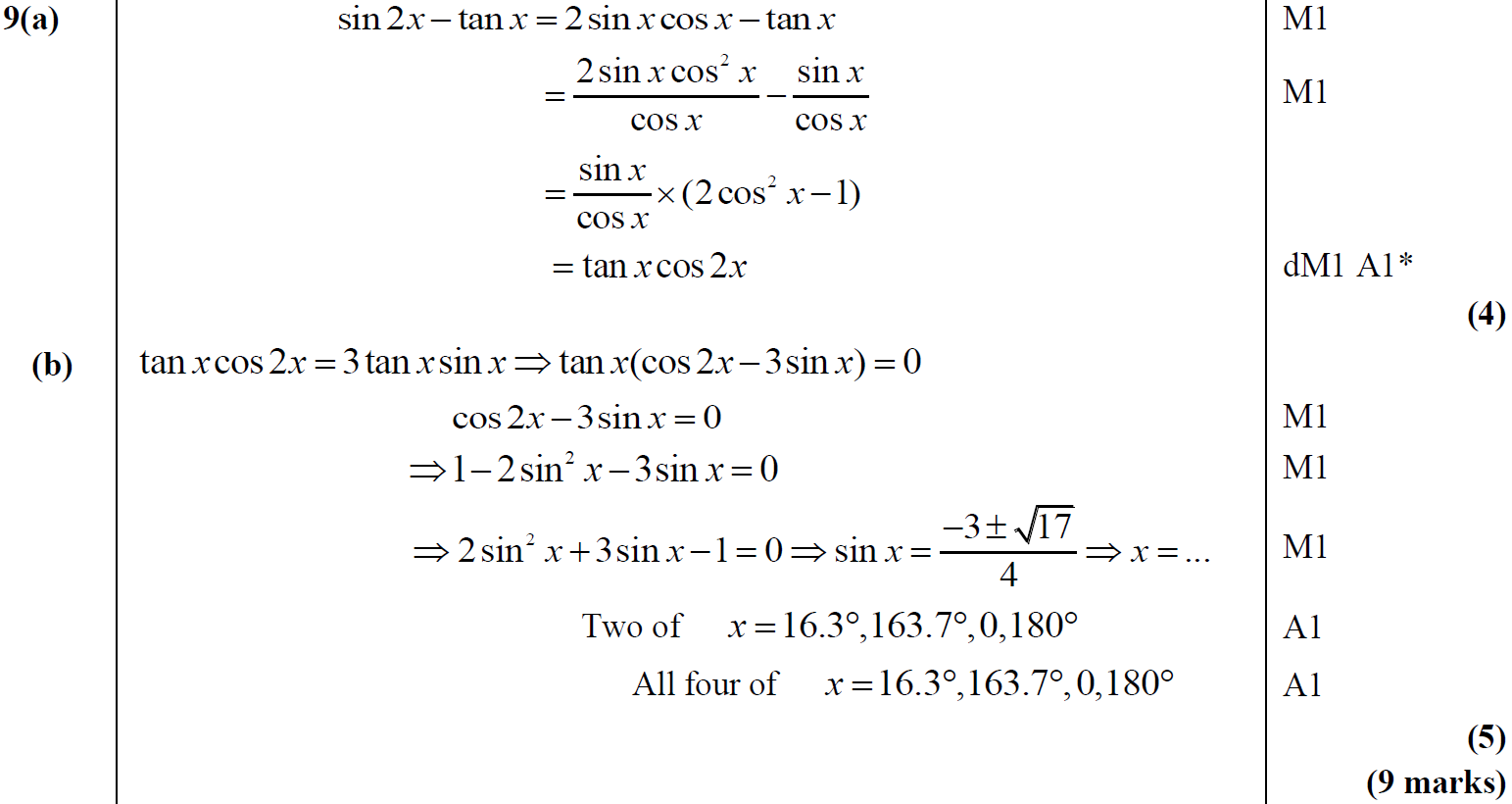 B
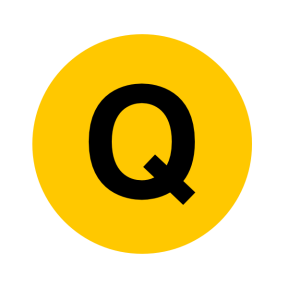 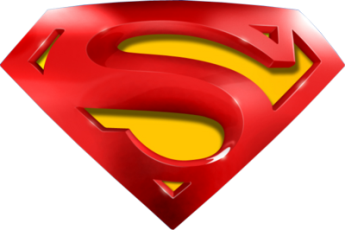 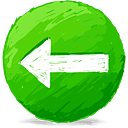 June 2017
A notes
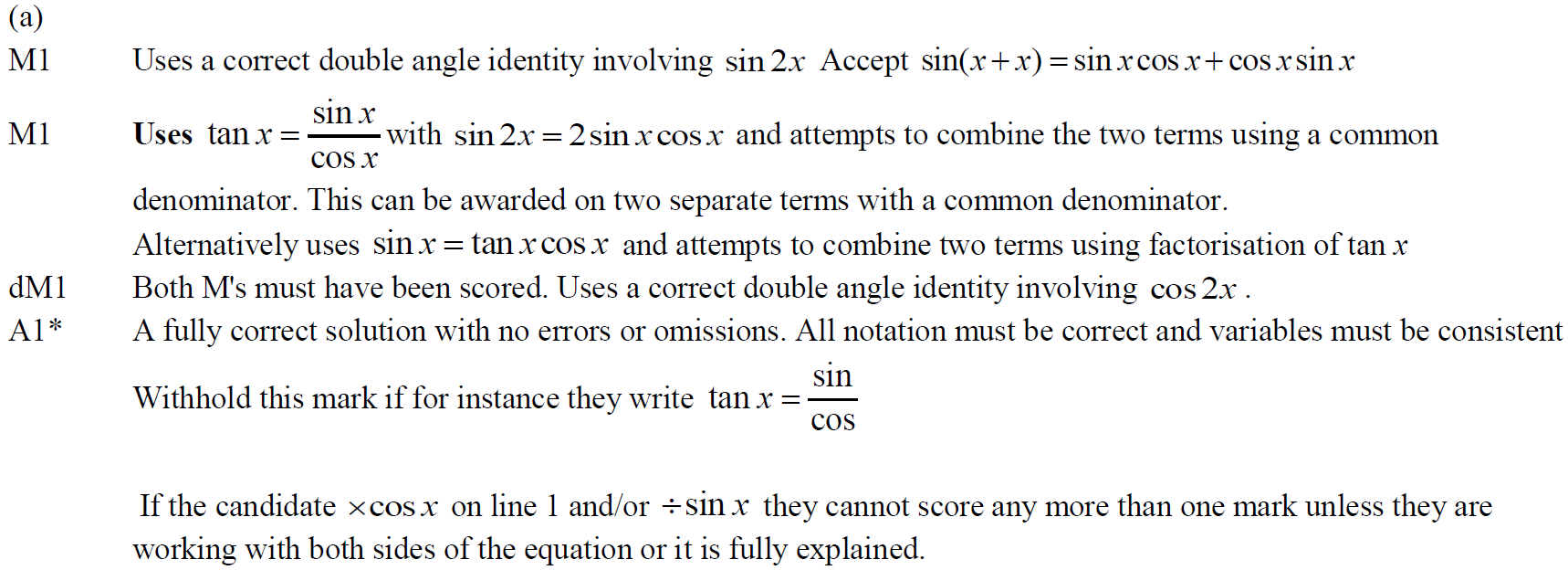 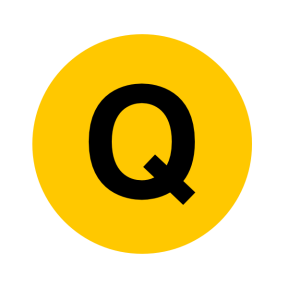 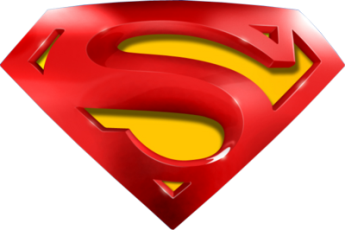 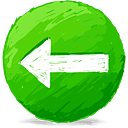 June 2017
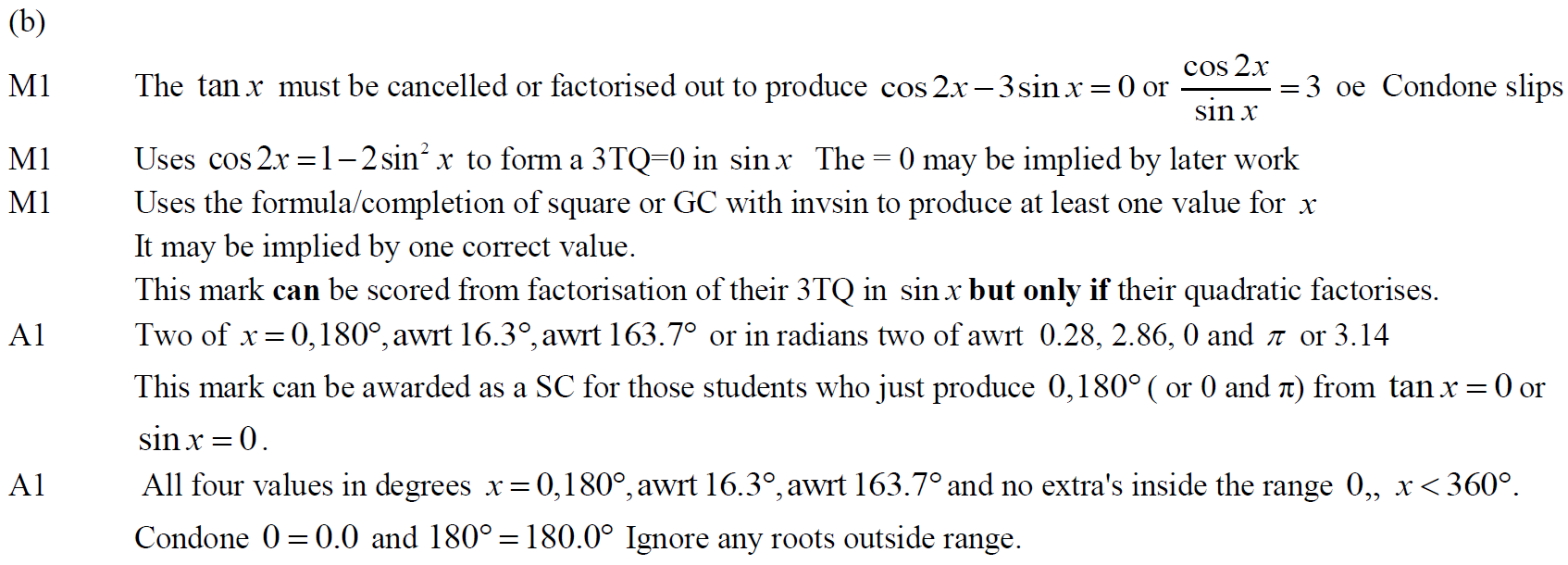 B notes
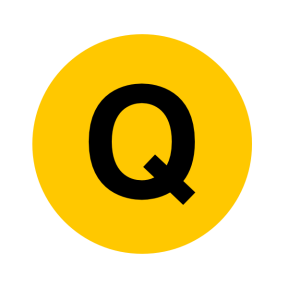 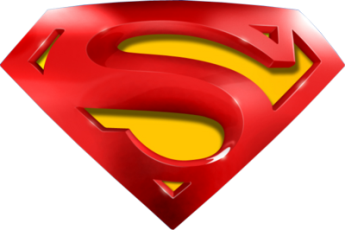 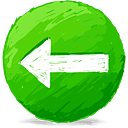 June 2017
A Alternative 1
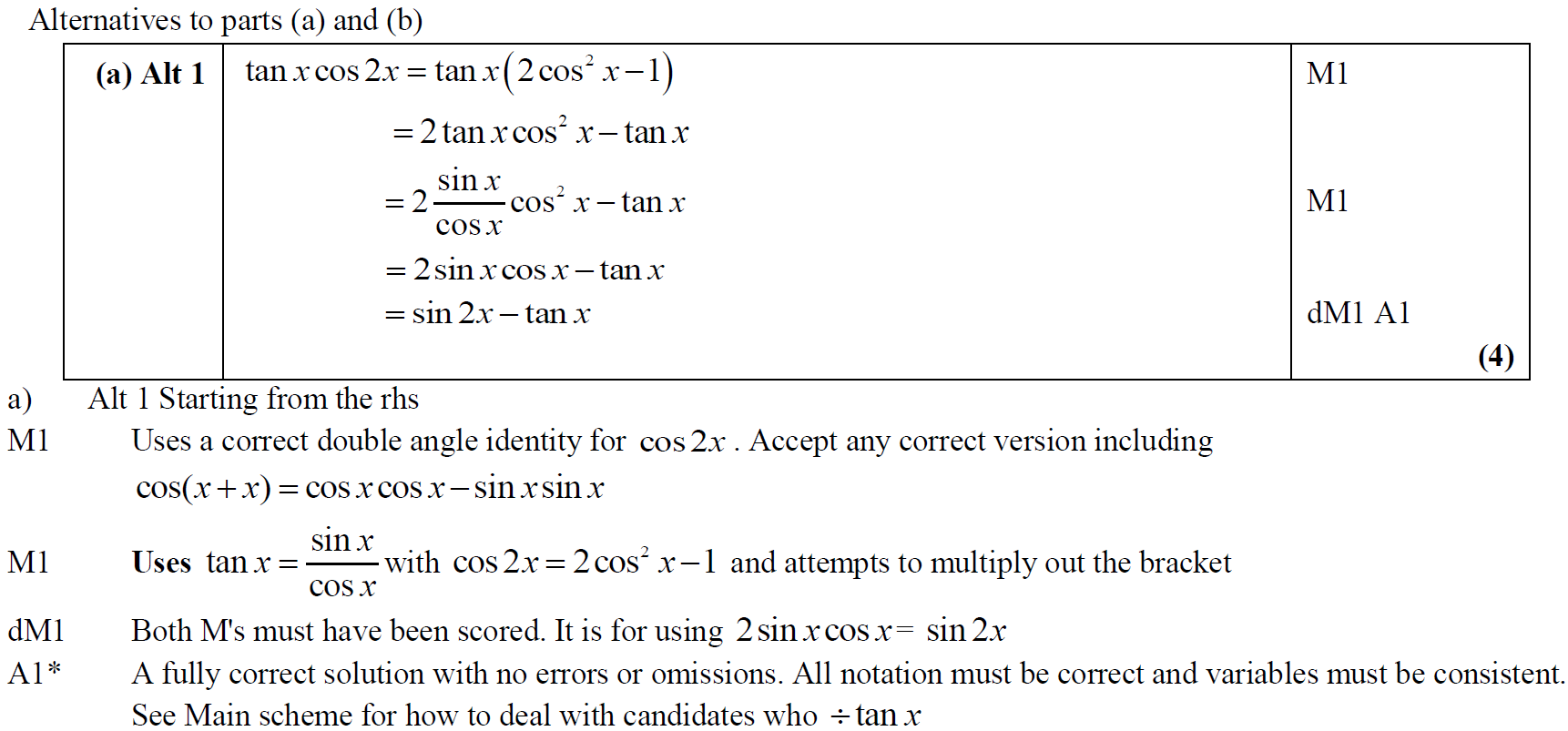 A Alternative 1 notes
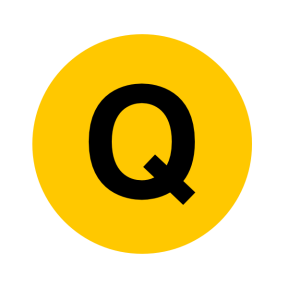 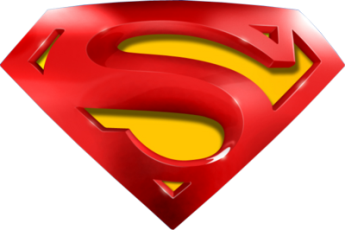 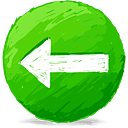 June 2017
A Alternative 2
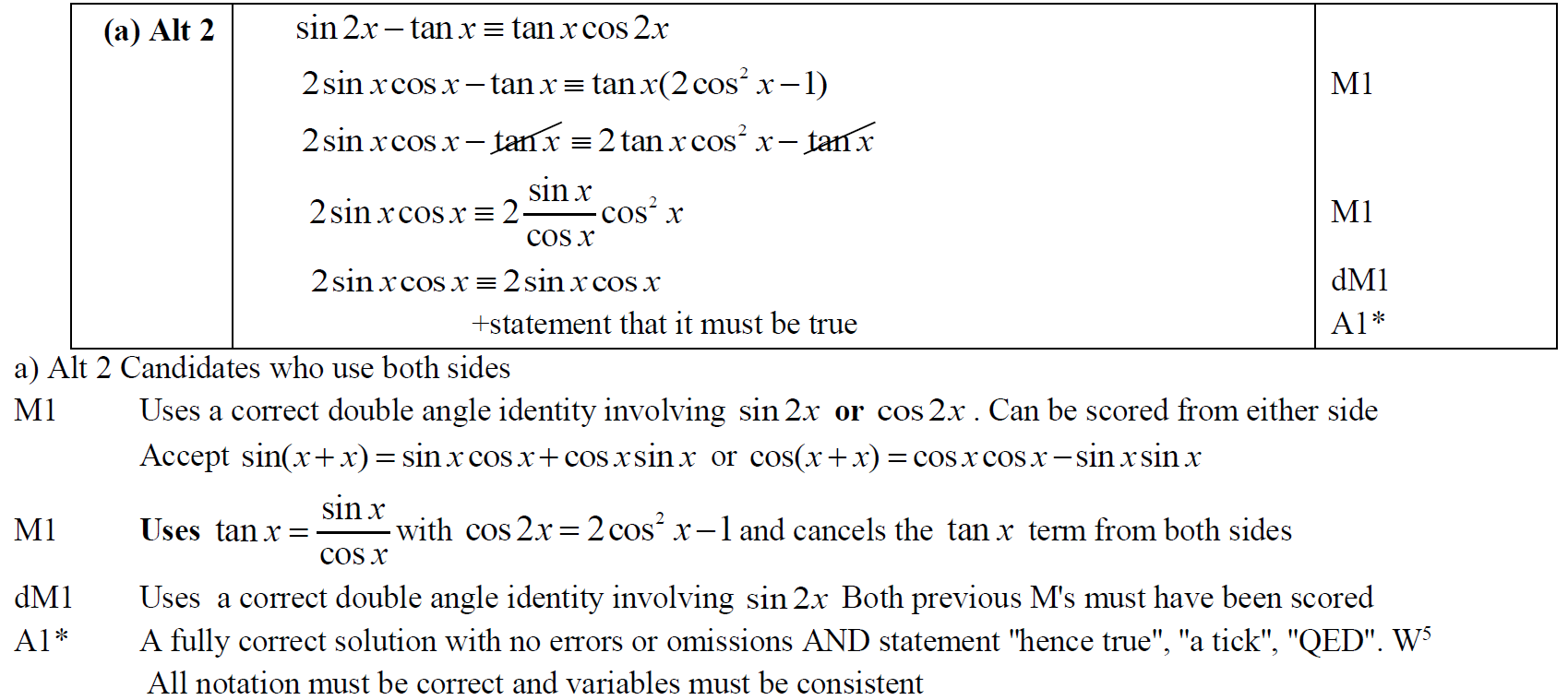 A Alternative 2 notes
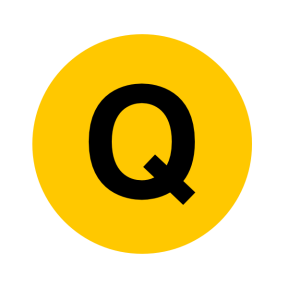 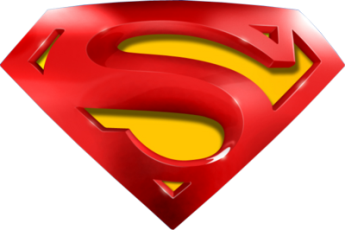 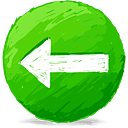 June 2017
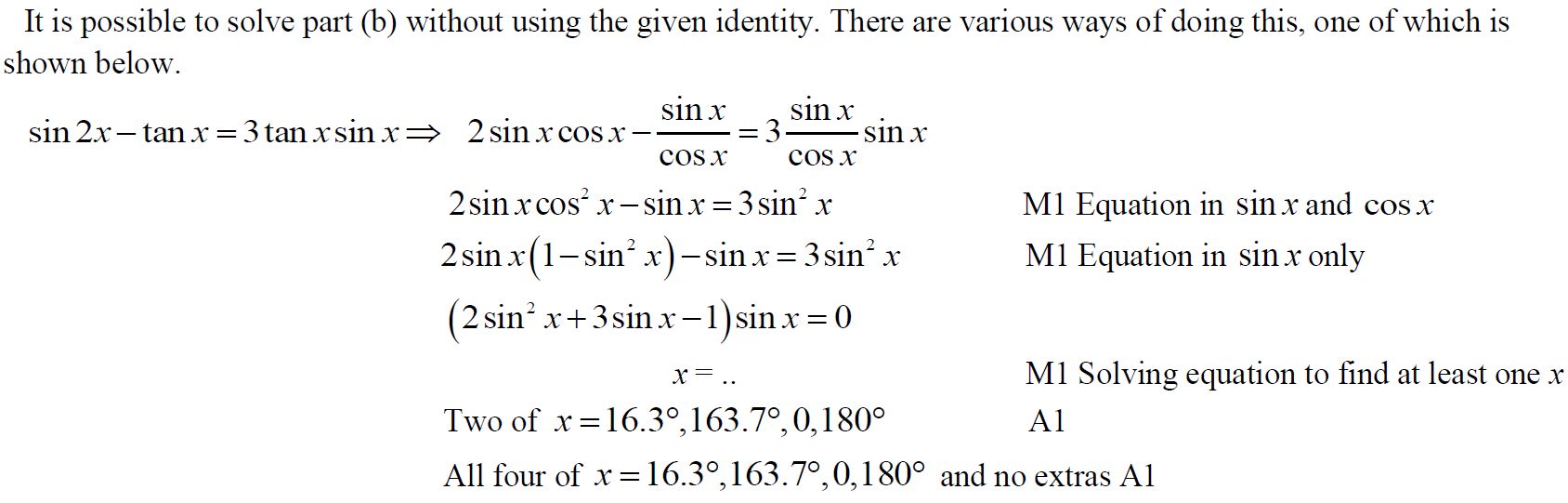 B Alternative notes
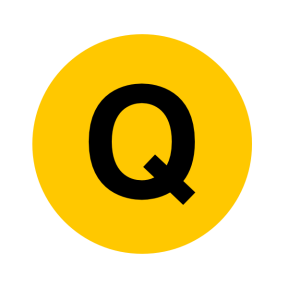 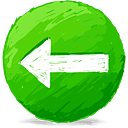 June 2018
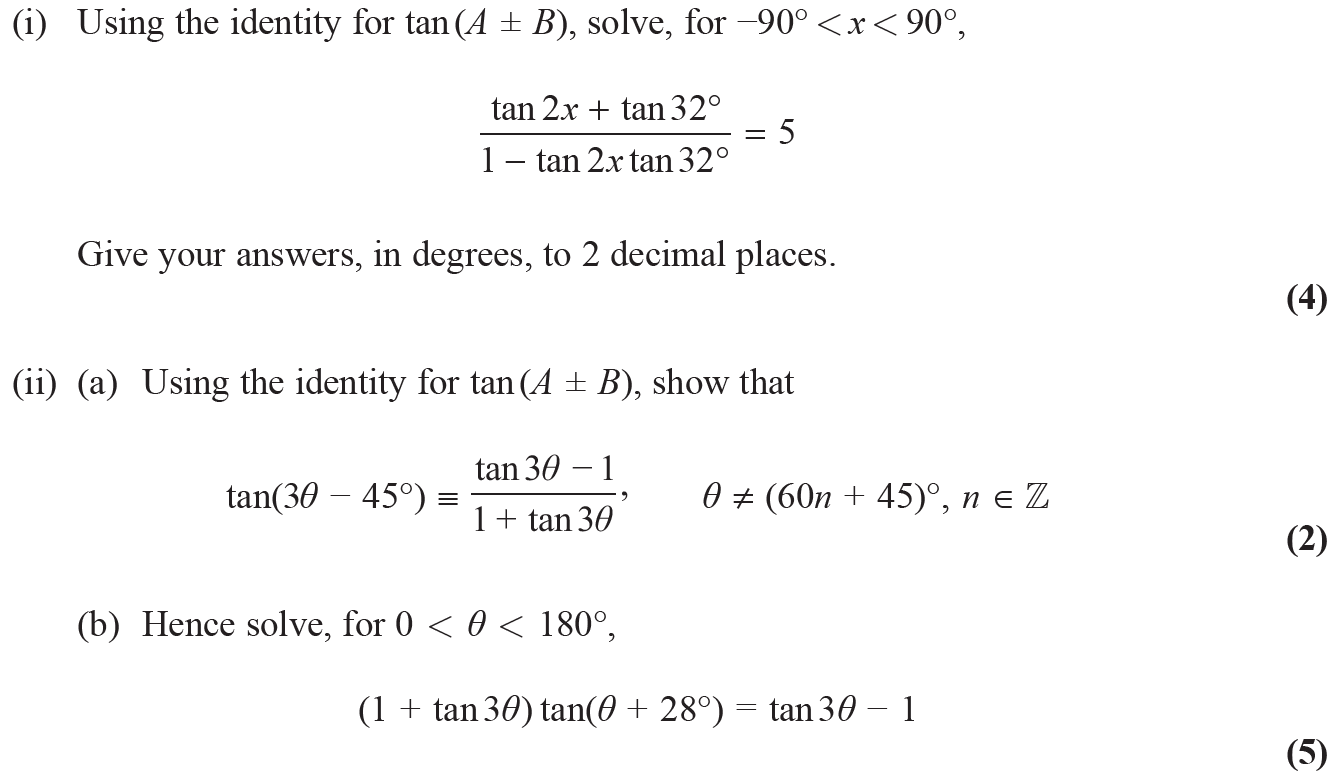 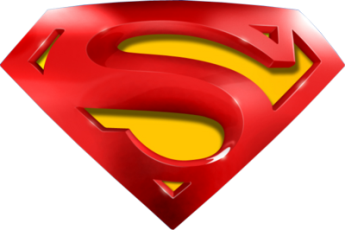 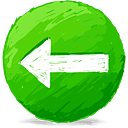 June 2018
(i)
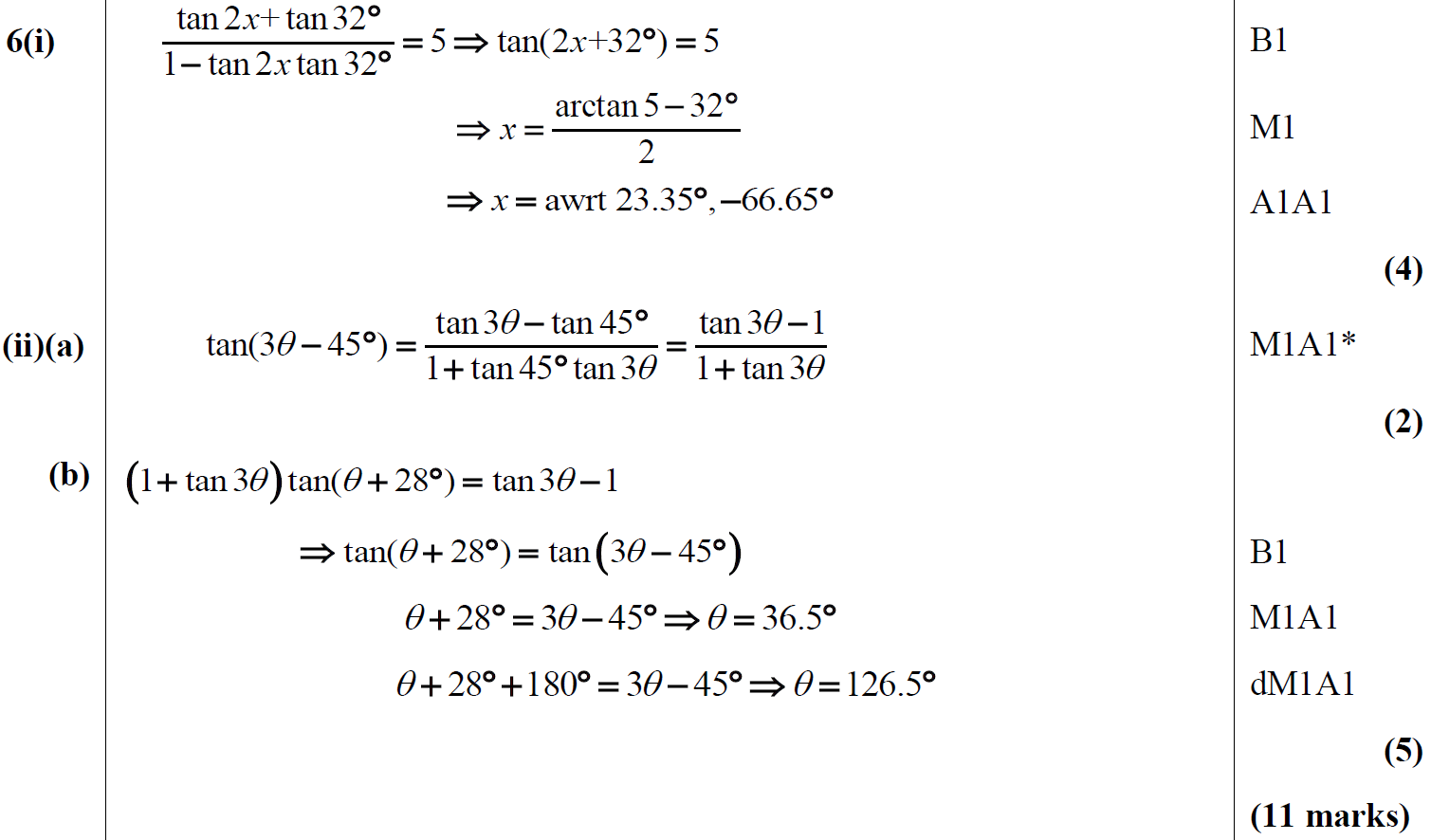 (ii) A
(ii) B
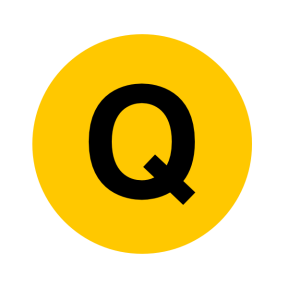 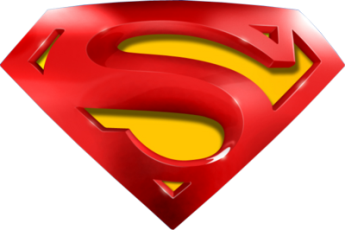 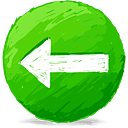 June 2018
(i) Alternative 1
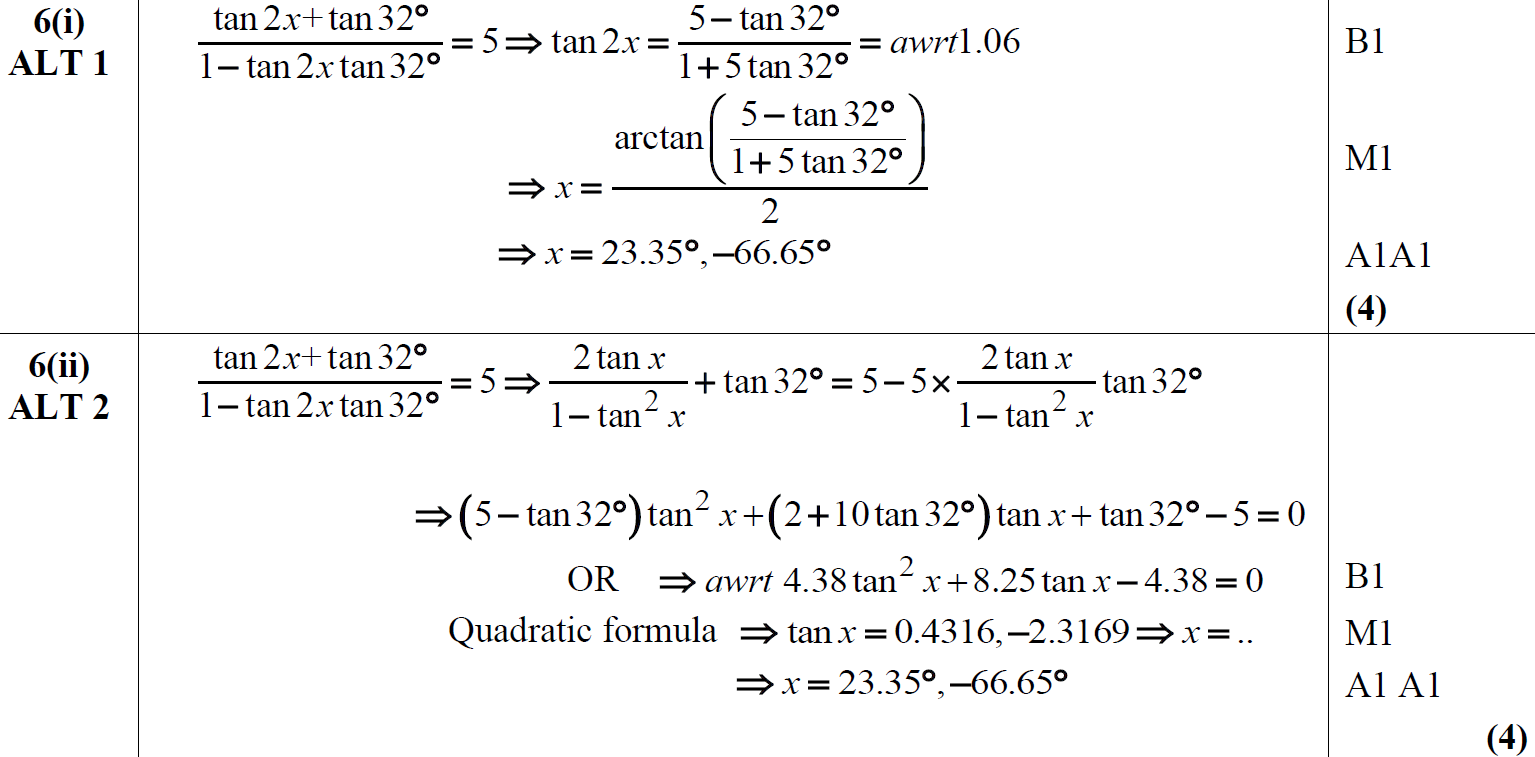 (i) Alternative 2
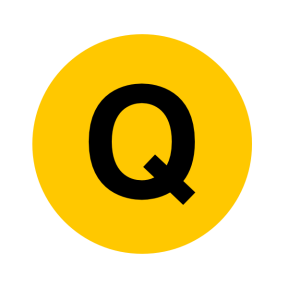 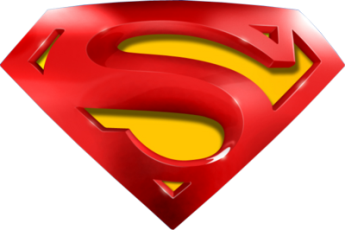 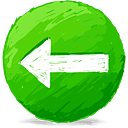 June 2018
(i) notes
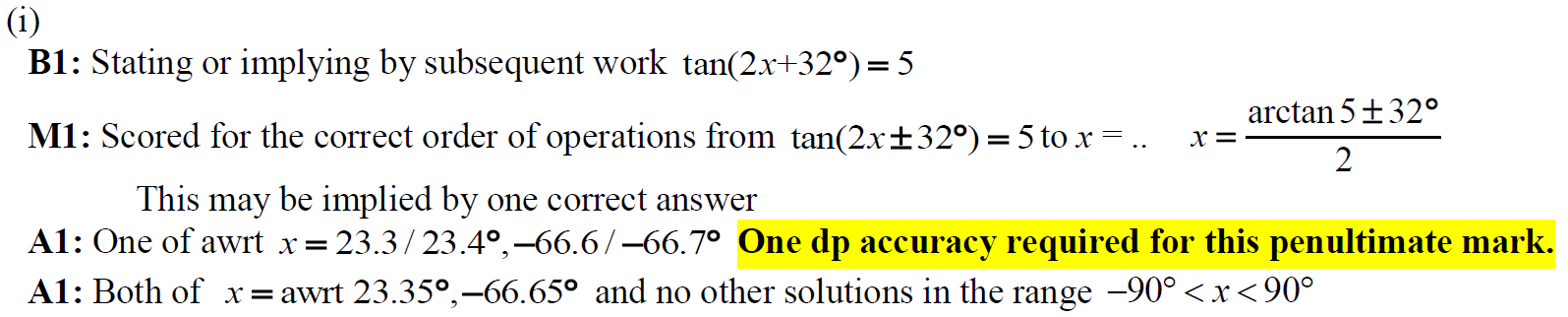 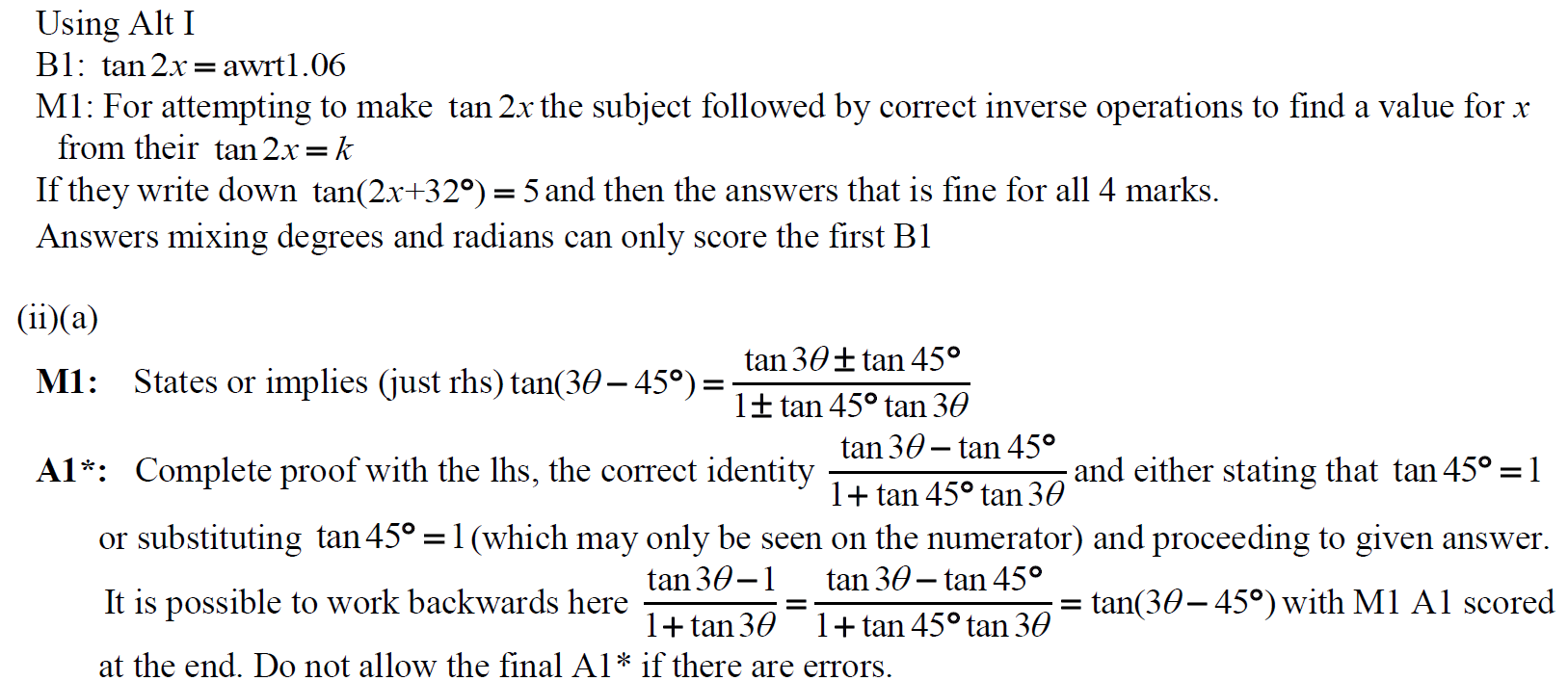 (ii) A notes
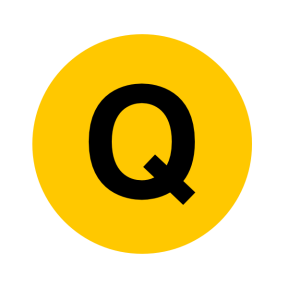 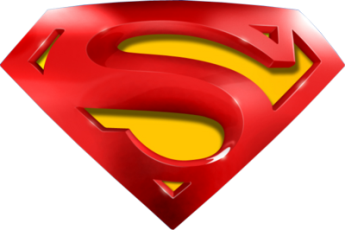 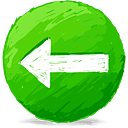 June 2018
(ii) B notes
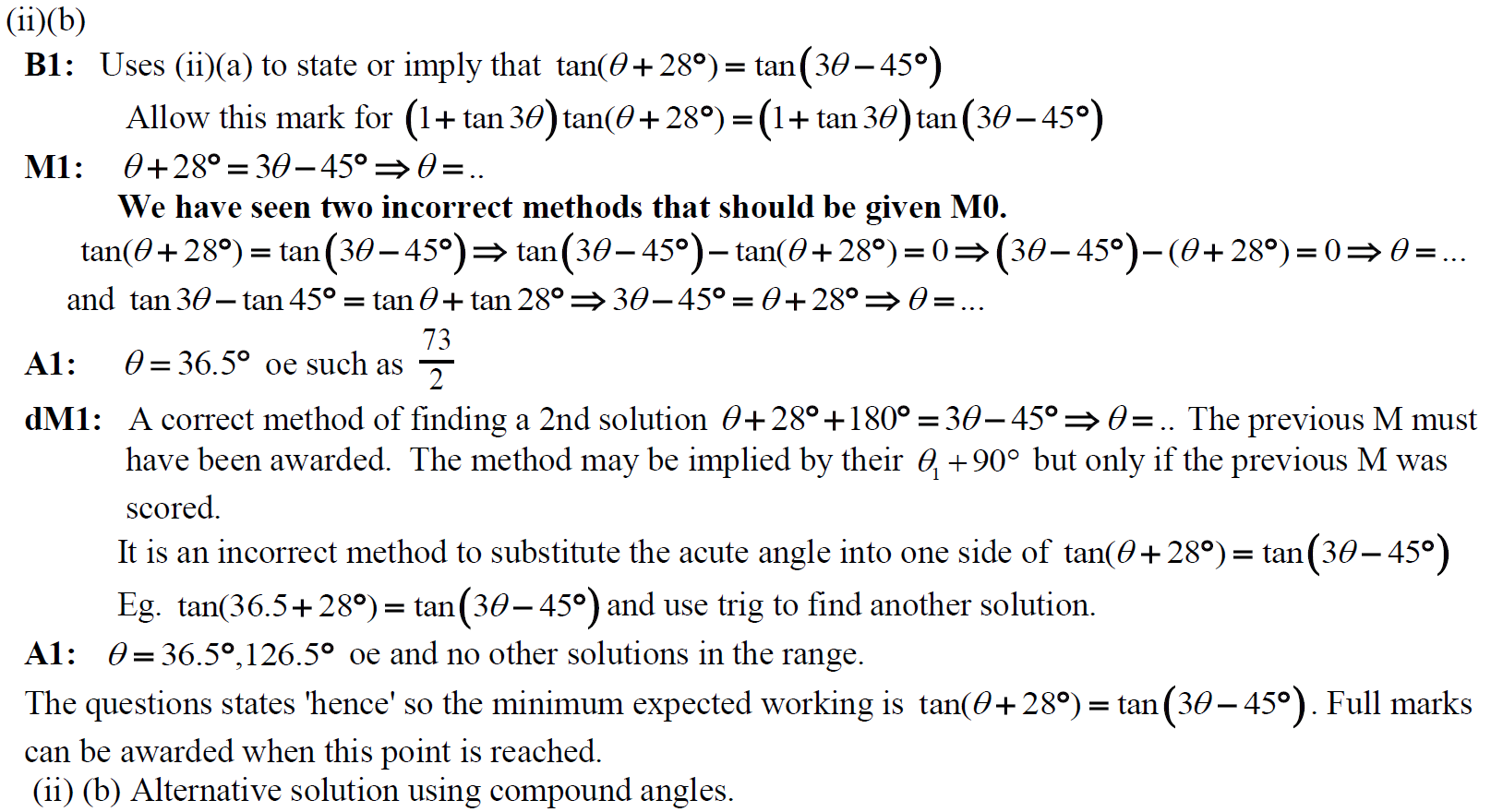 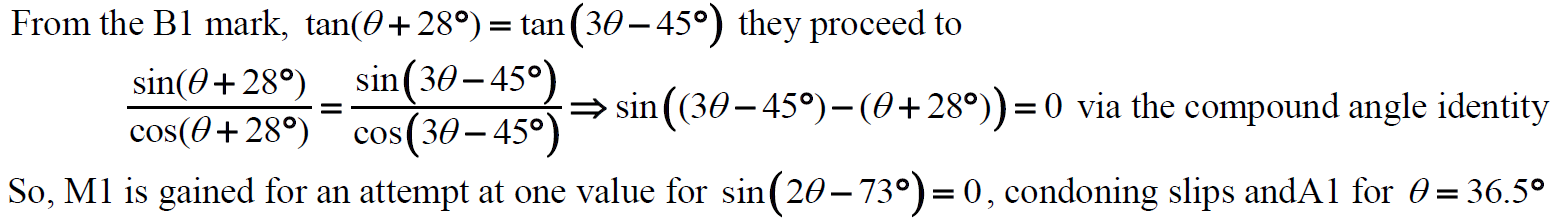 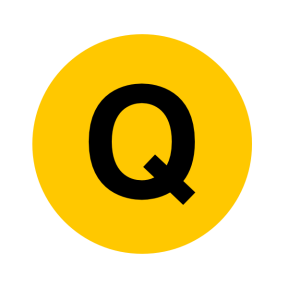 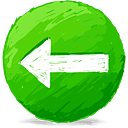 June 2018
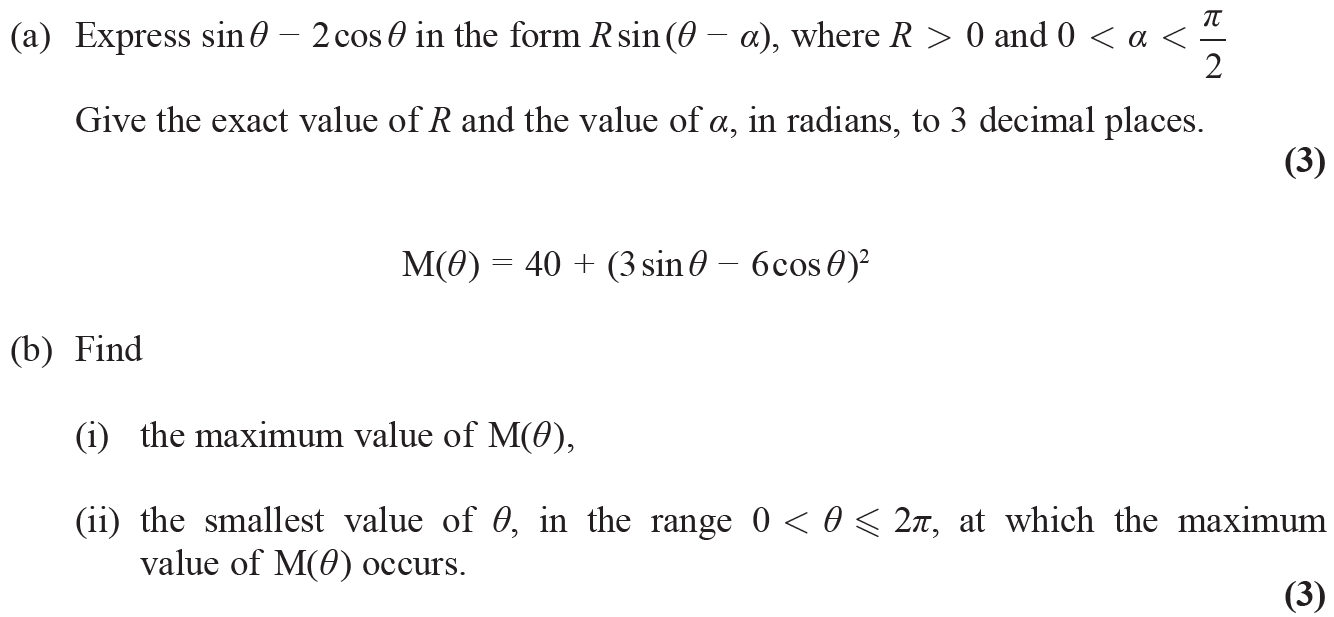 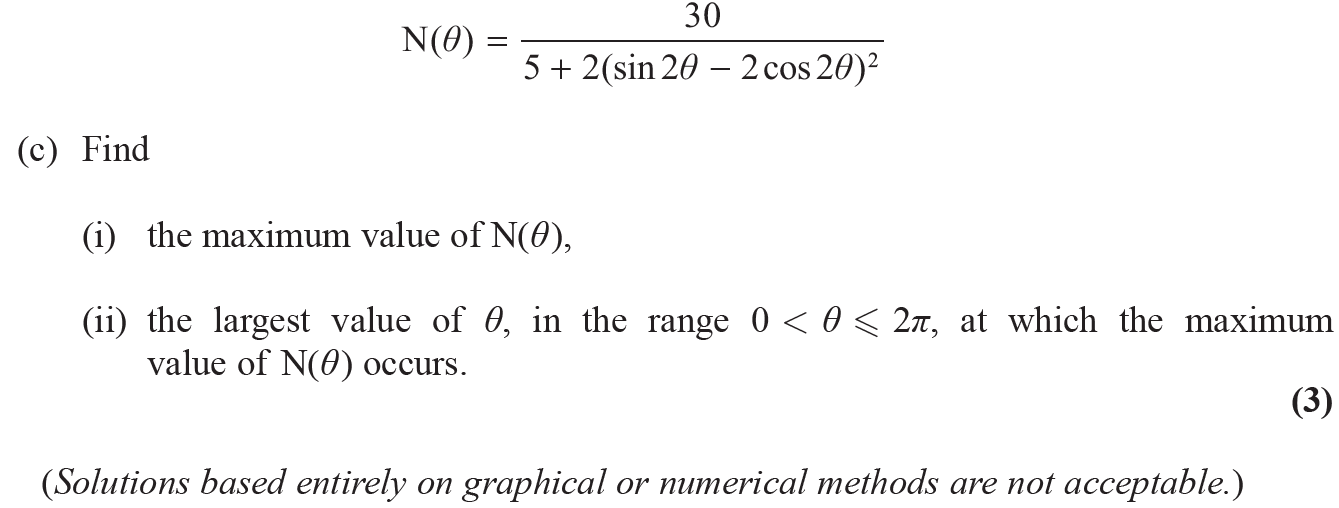 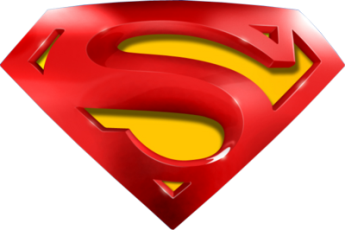 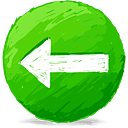 June 2018
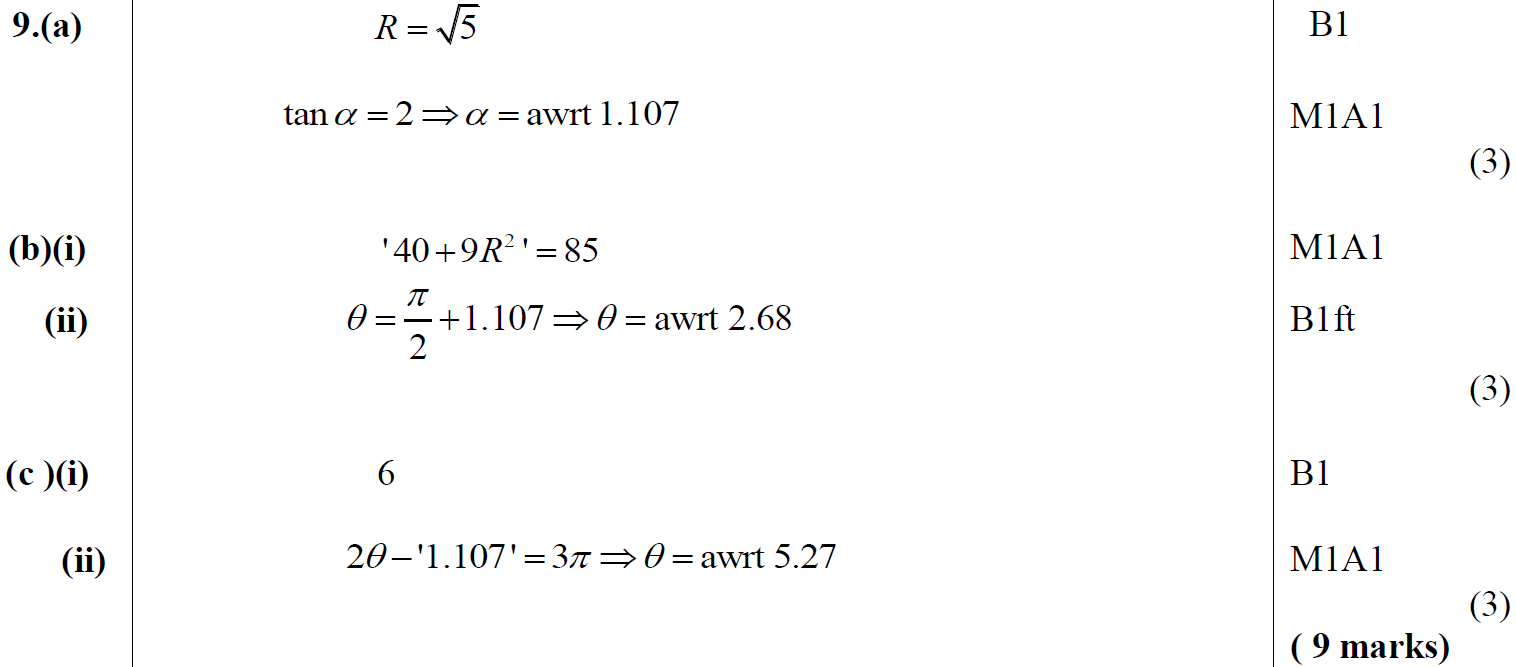 A
B (i)
B (ii)
C (i)
C (ii)
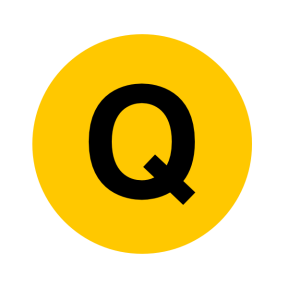 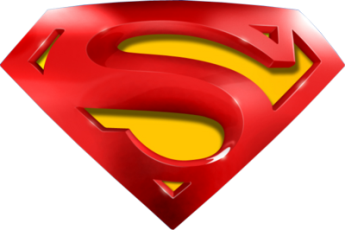 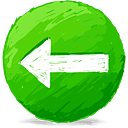 June 2018
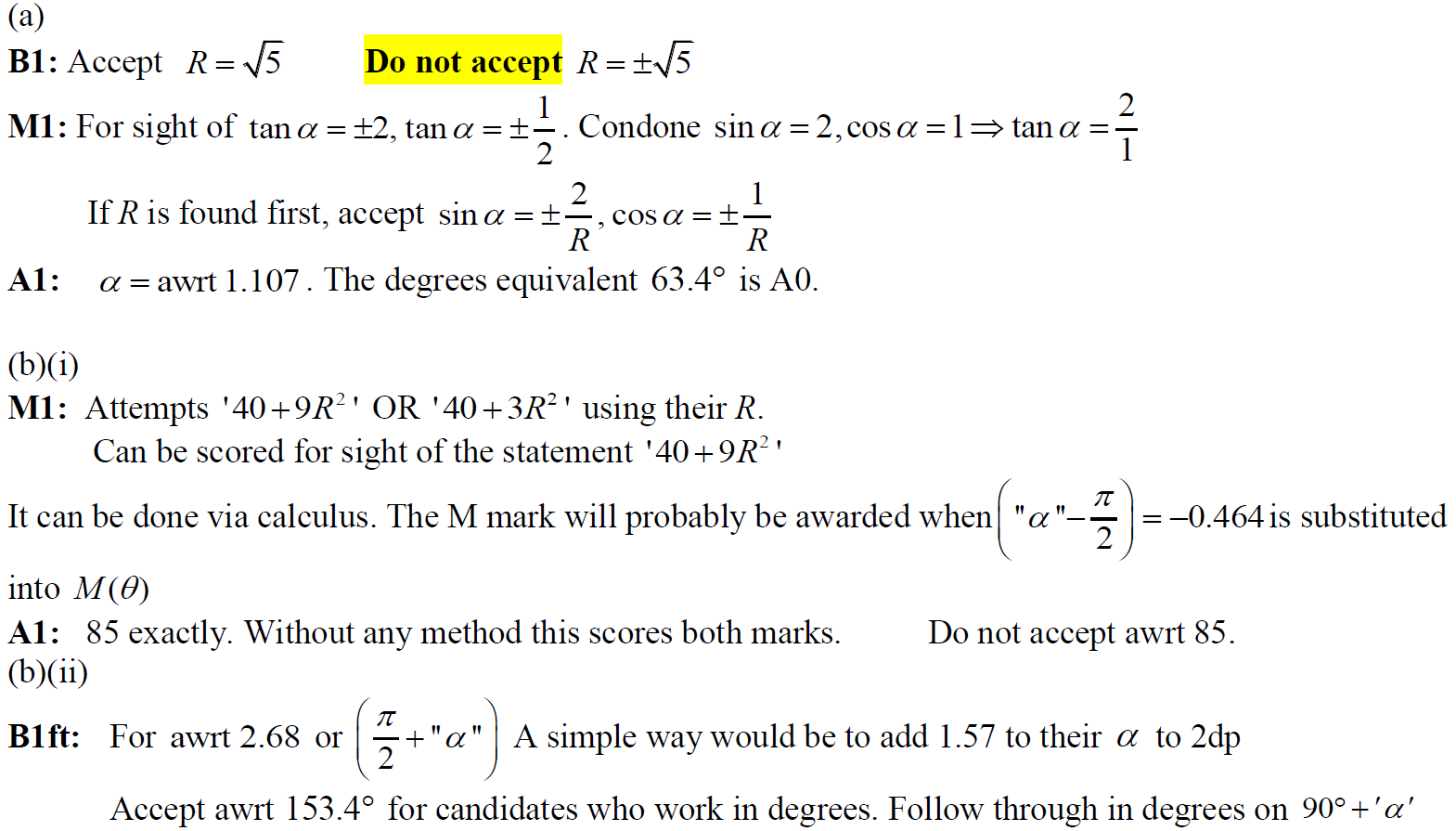 A notes
B (i) notes
B (ii) notes
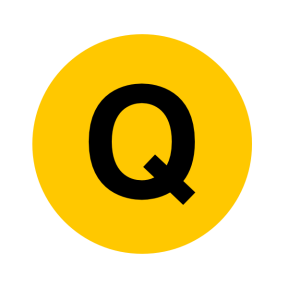 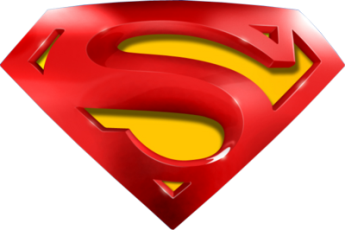 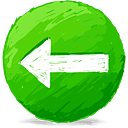 June 2018
C (i) notes
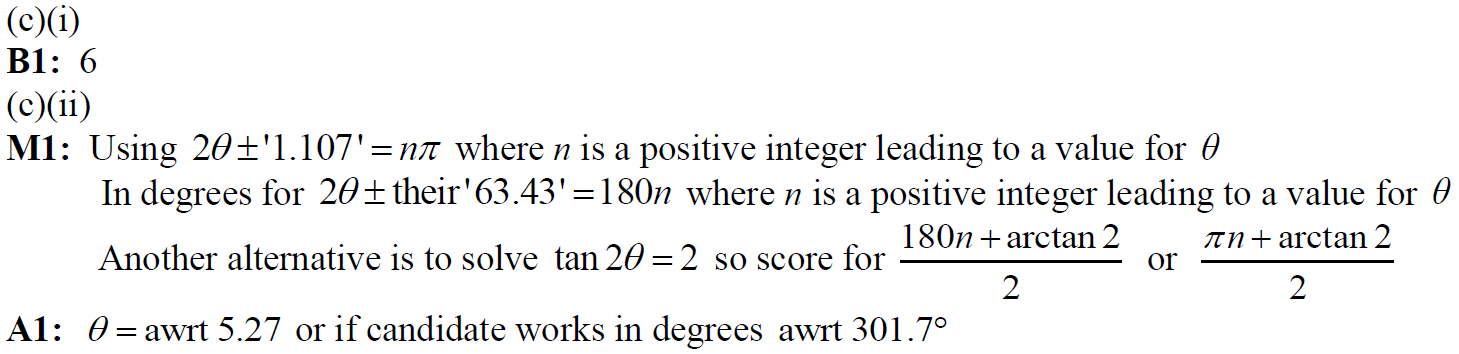 C (ii) notes
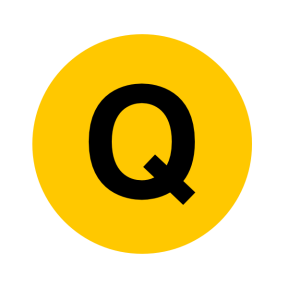 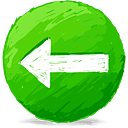